Организация института наставничества с использованием инструментов коуч-технологии в сфере дошкольного образования (на примере Московской области)
Организация института наставничества в сфере дошкольного образования обусловлена жизненной необходимость молодого специалиста получить поддержку опытного педагога-­наставника, который готов оказать ему практическую и теоретическую помощь в профессиональной деятельности и повысить его компетентность
Оригинальный опыт работы в этом направлении был получен в ходе реализации проекта «Фестиваль педагогических идей», который проводится Ассоциацией педагогов дошкольных образовательных организаций Московской области с 2014 года.
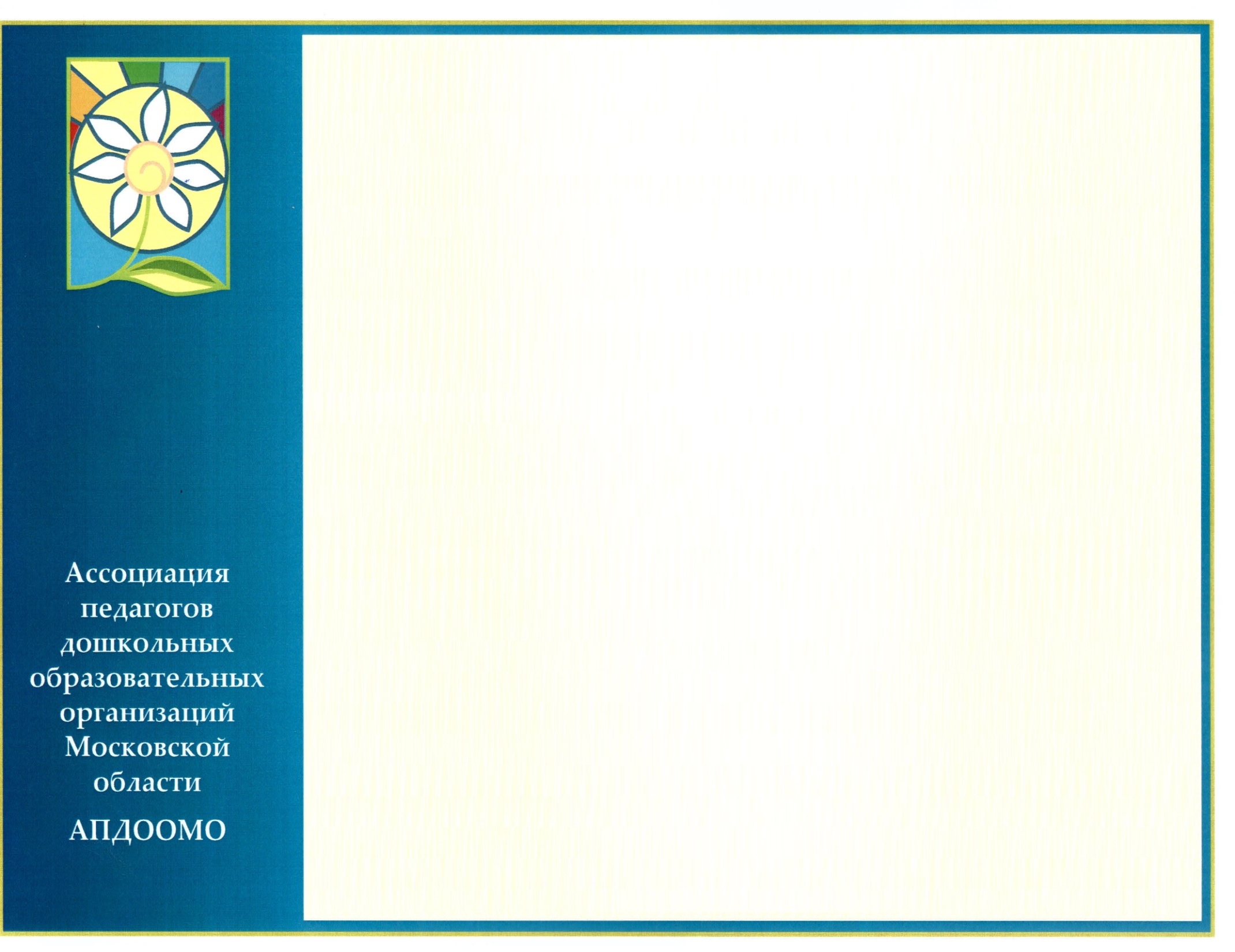 Фестиваль педагогических идей «Таланты Подмосковья»
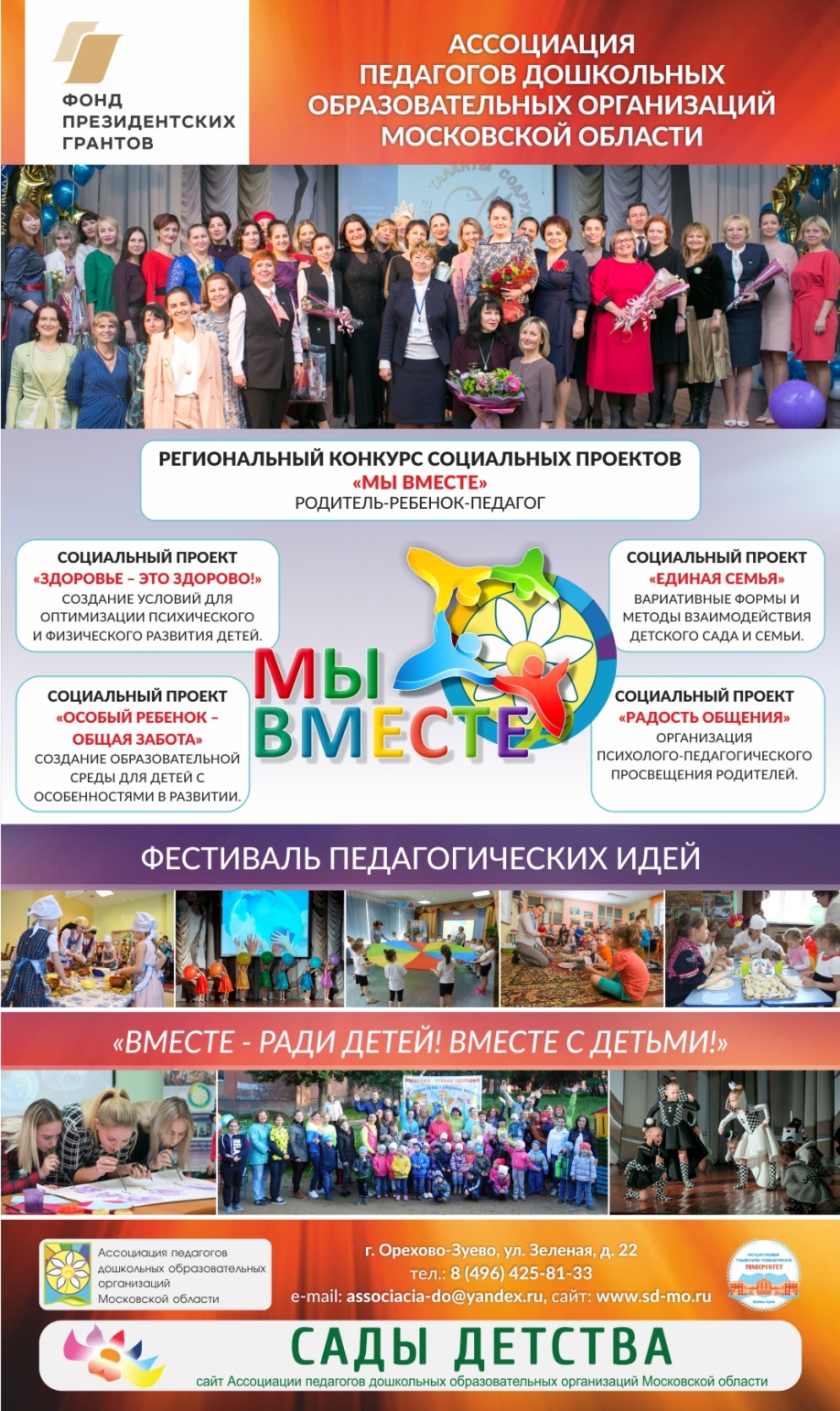 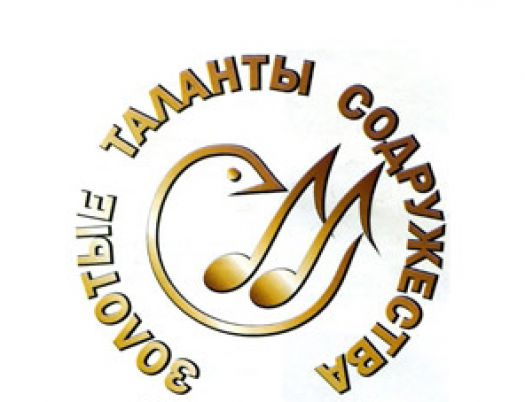 «Единство всех и уникальность каждого!»
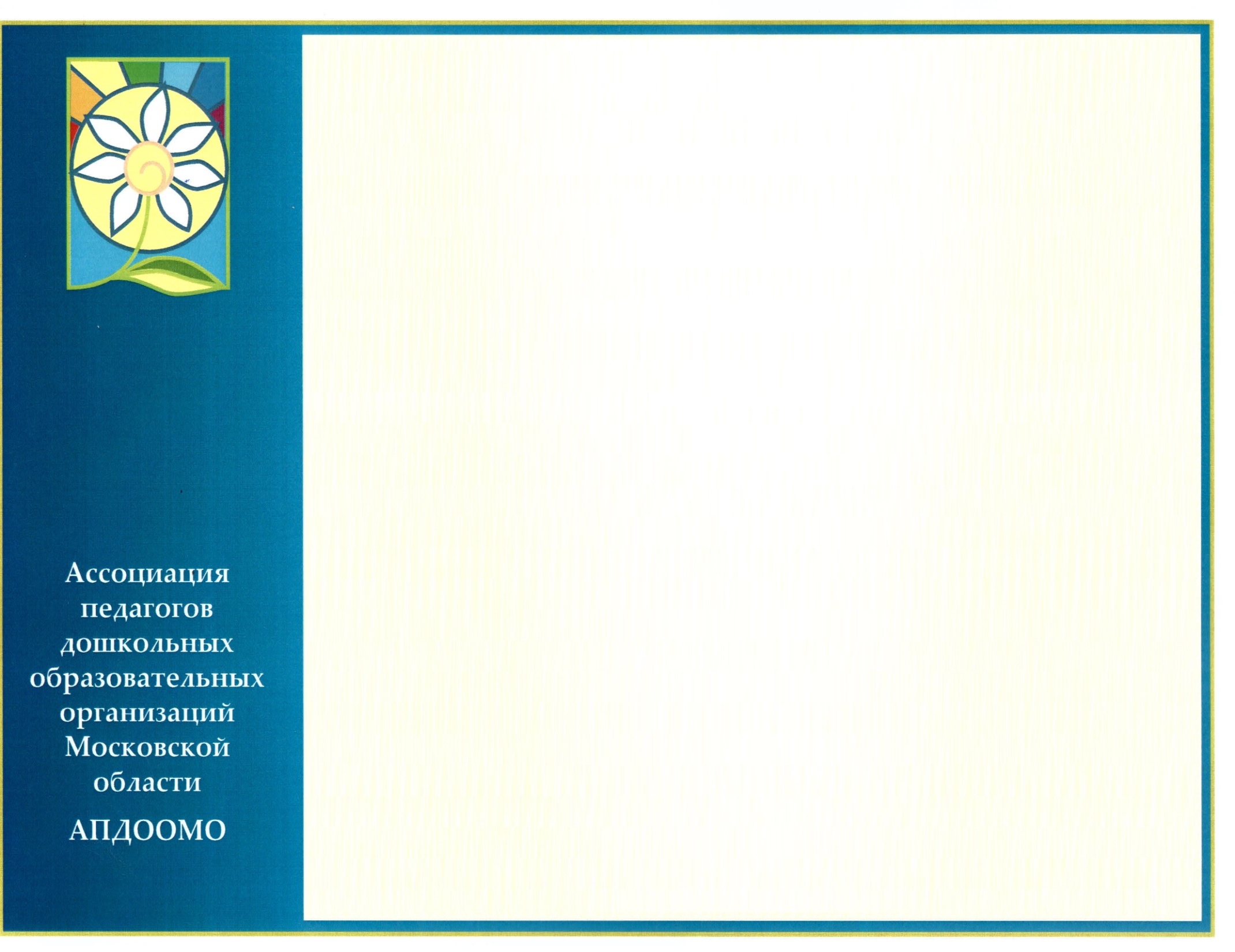 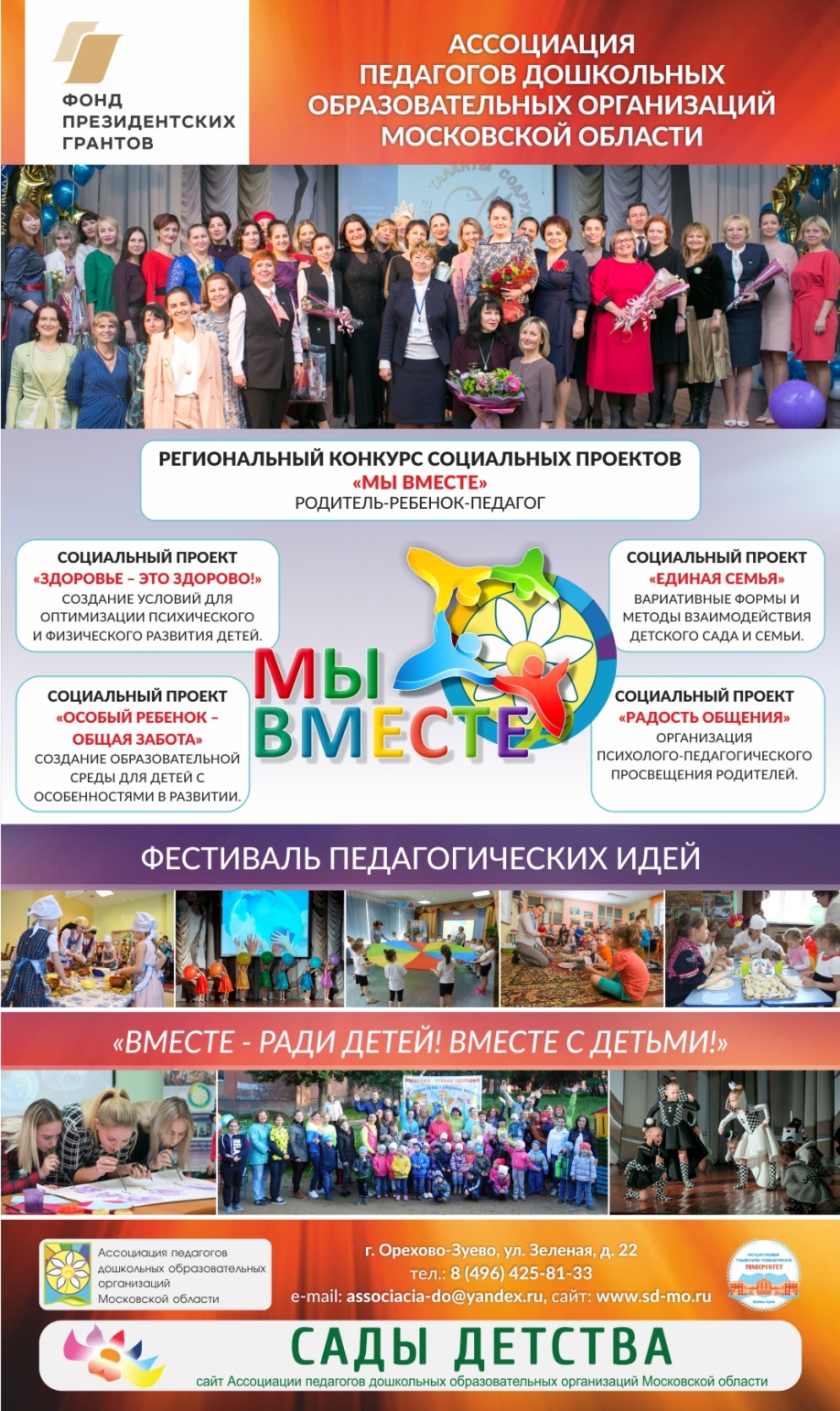 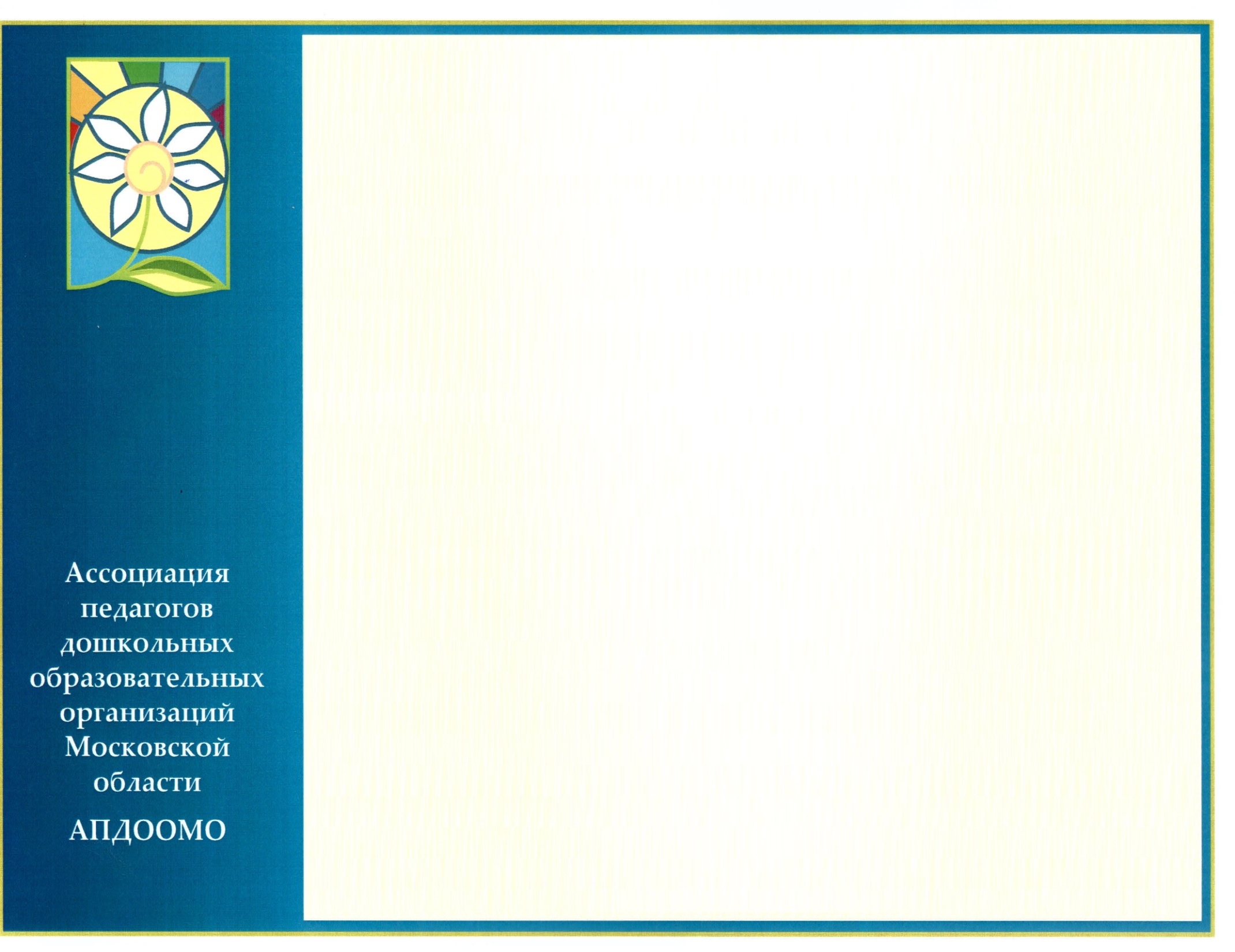 РЕГИОНАЛЬНЫЙ КОНКУРС ТЕАТРАЛИЗОВАННЫХ  ПОСТАНОВОК  
«В ГОСТЯХ У СКАЗКИ»
РОДИТЕЛЬ –РЕБЕНОК – ПЕДАГОГ
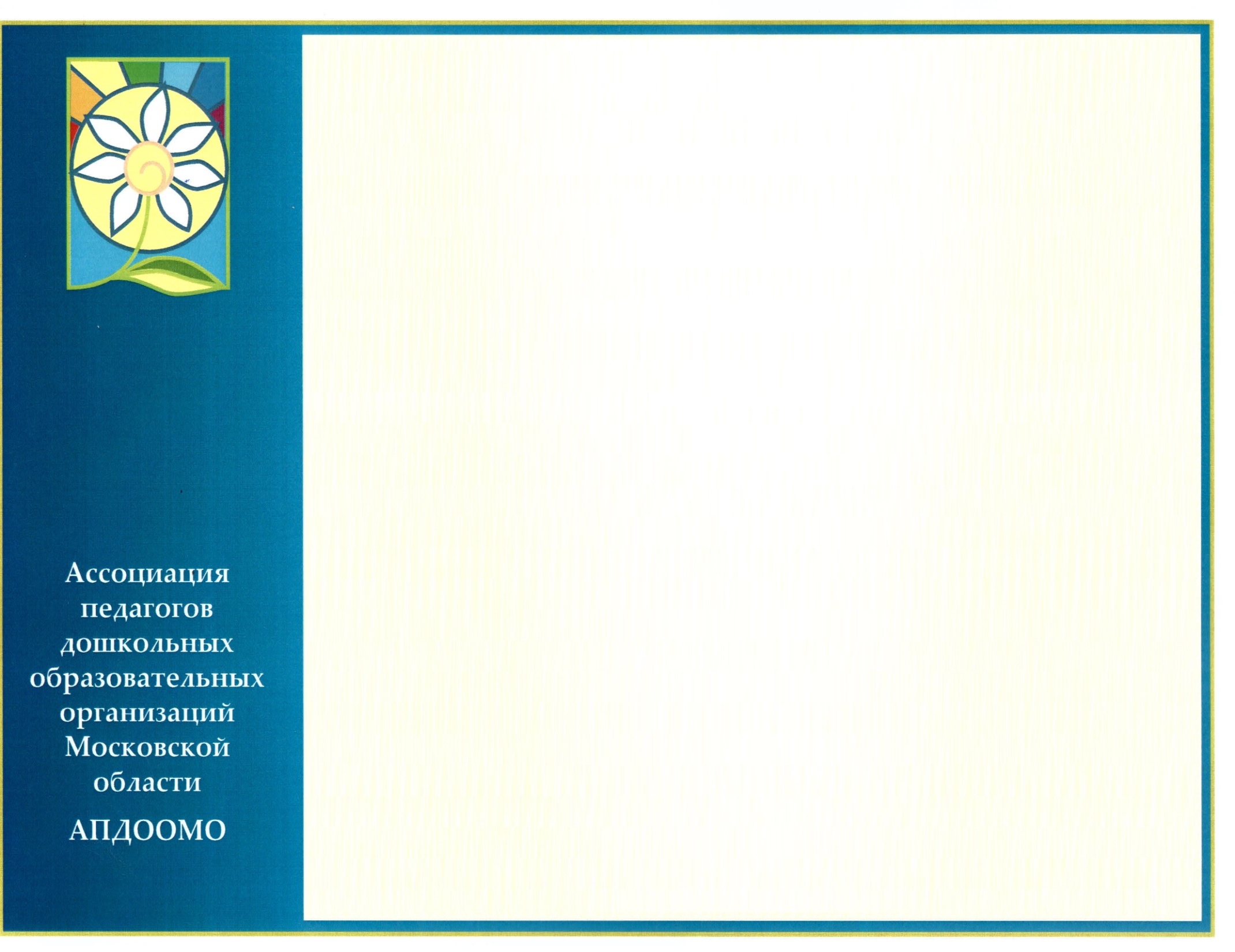 Региональный конкурс театрализованных постановок 
«В ГОСТЯХ У СКАЗКИ»
(родитель – ребенок – педагог)
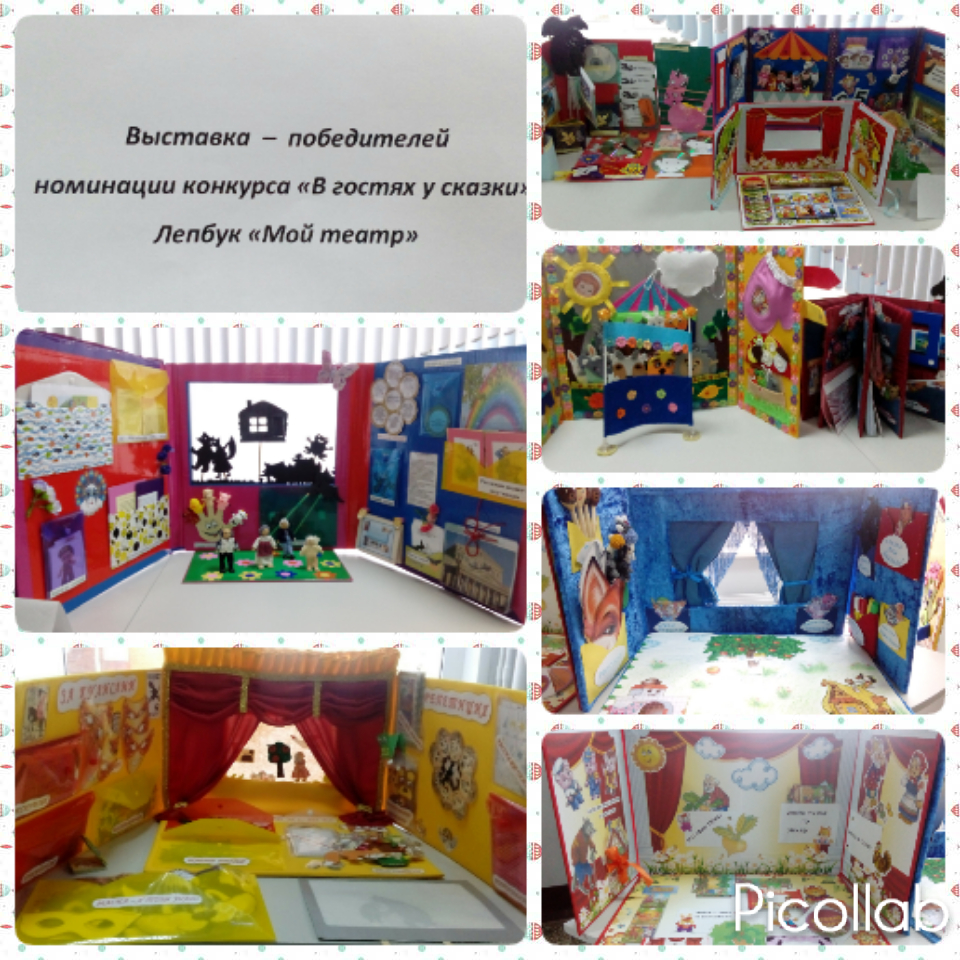 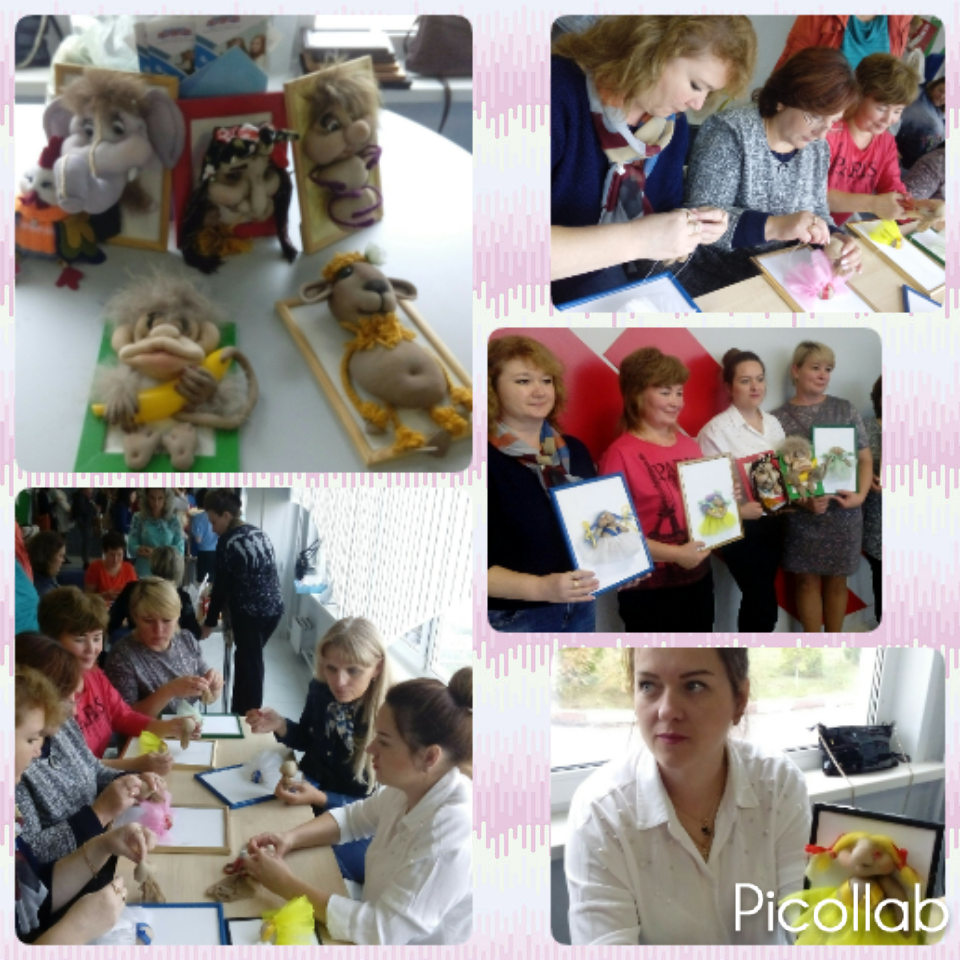 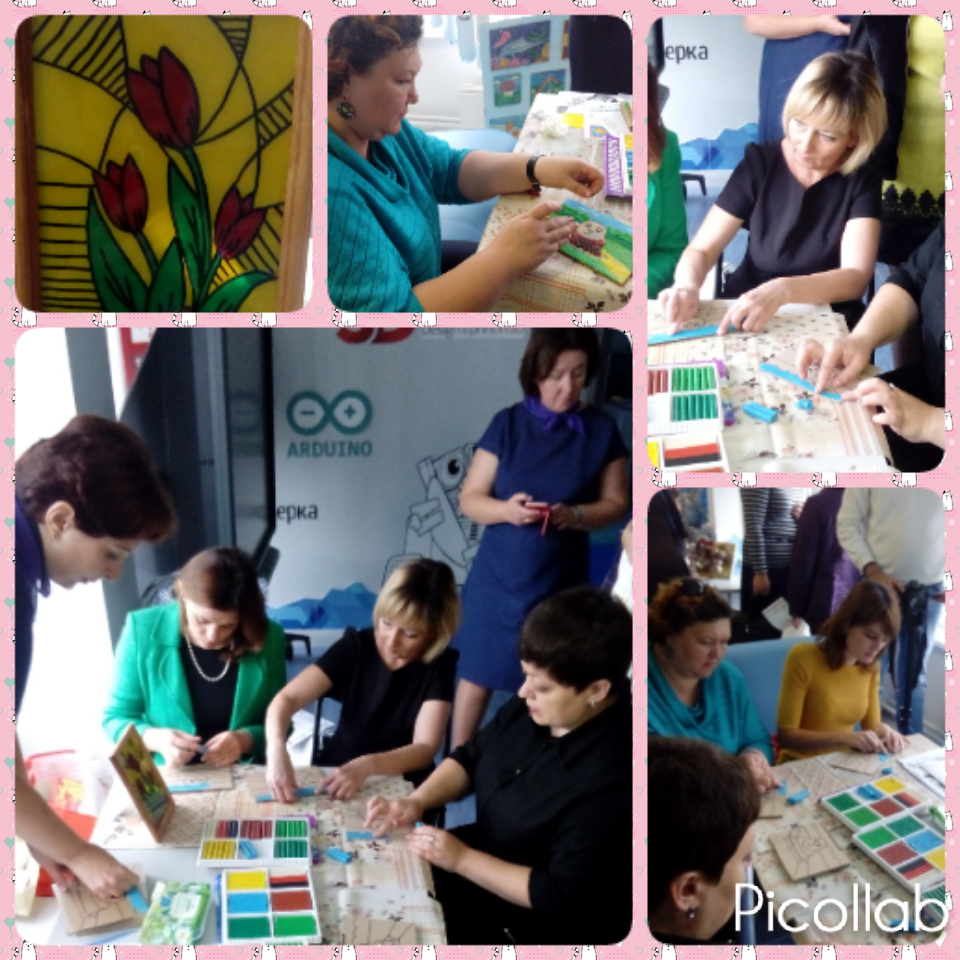 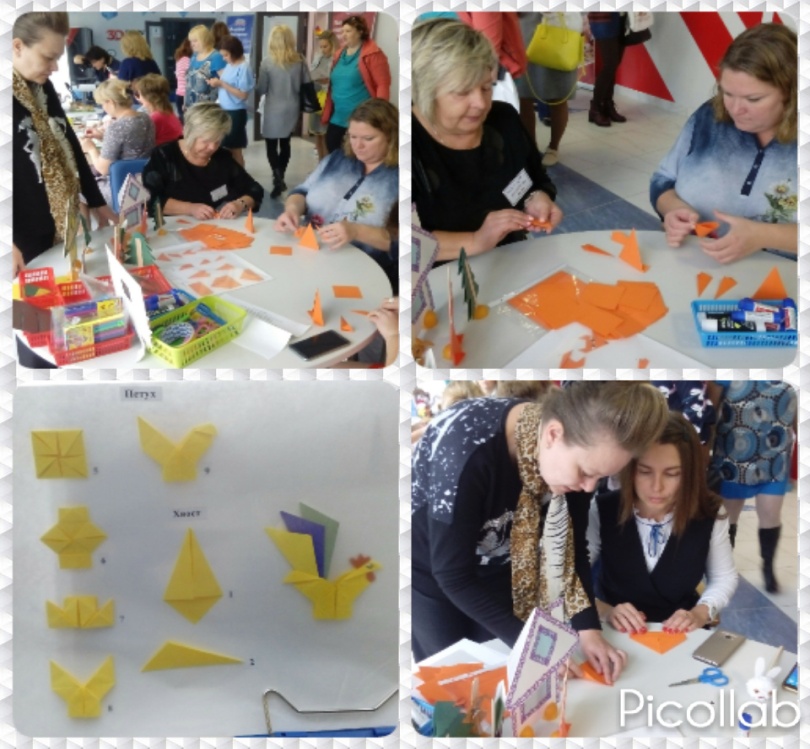 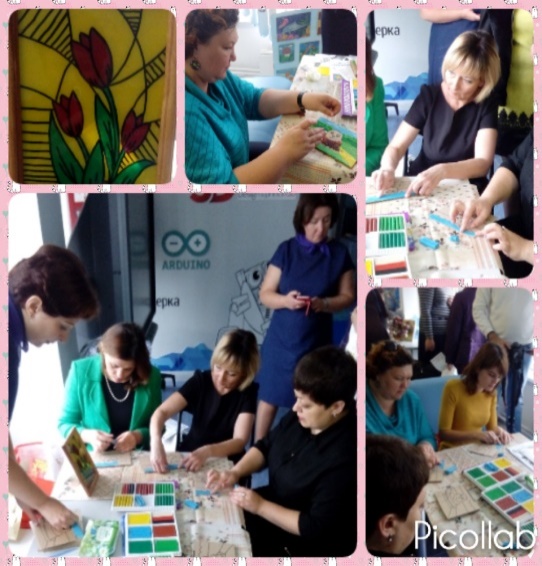 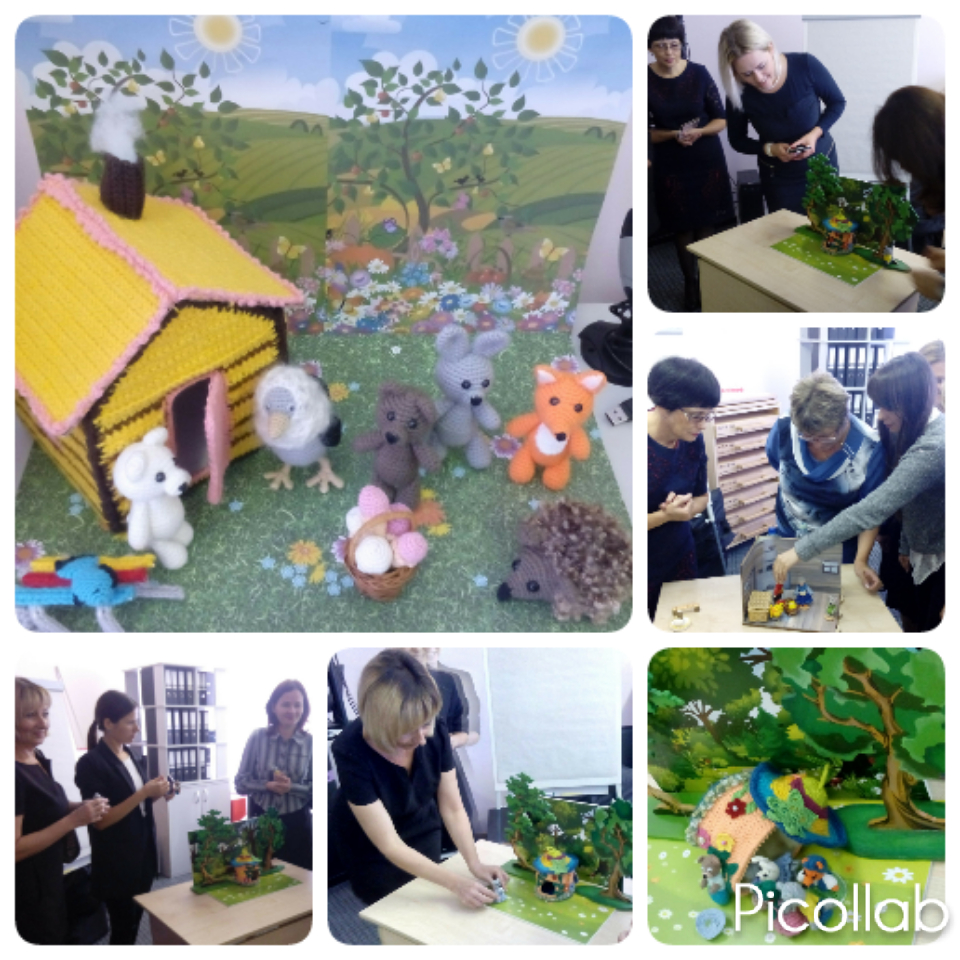 Мастер-классы для педагогов, детей и родителей
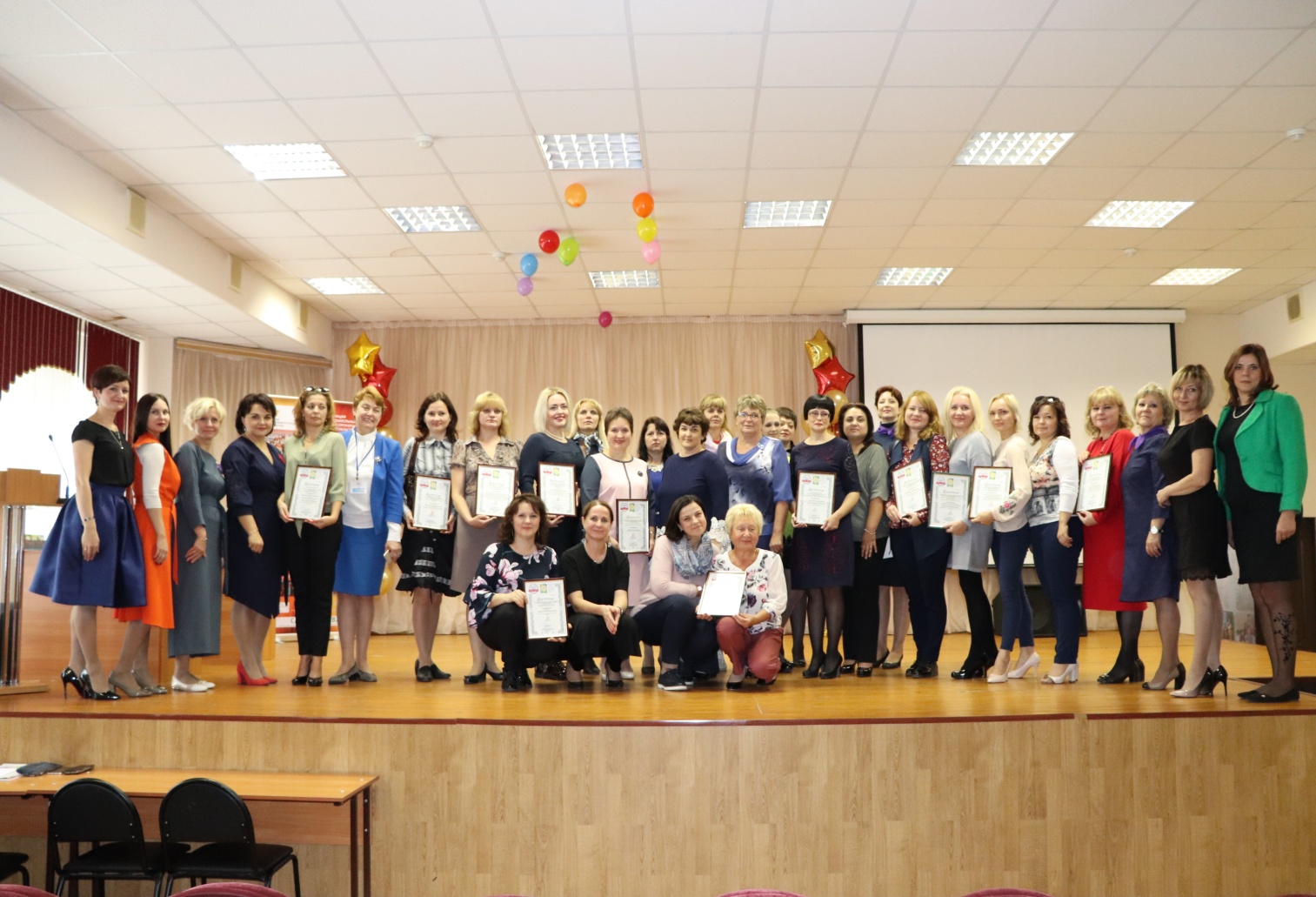 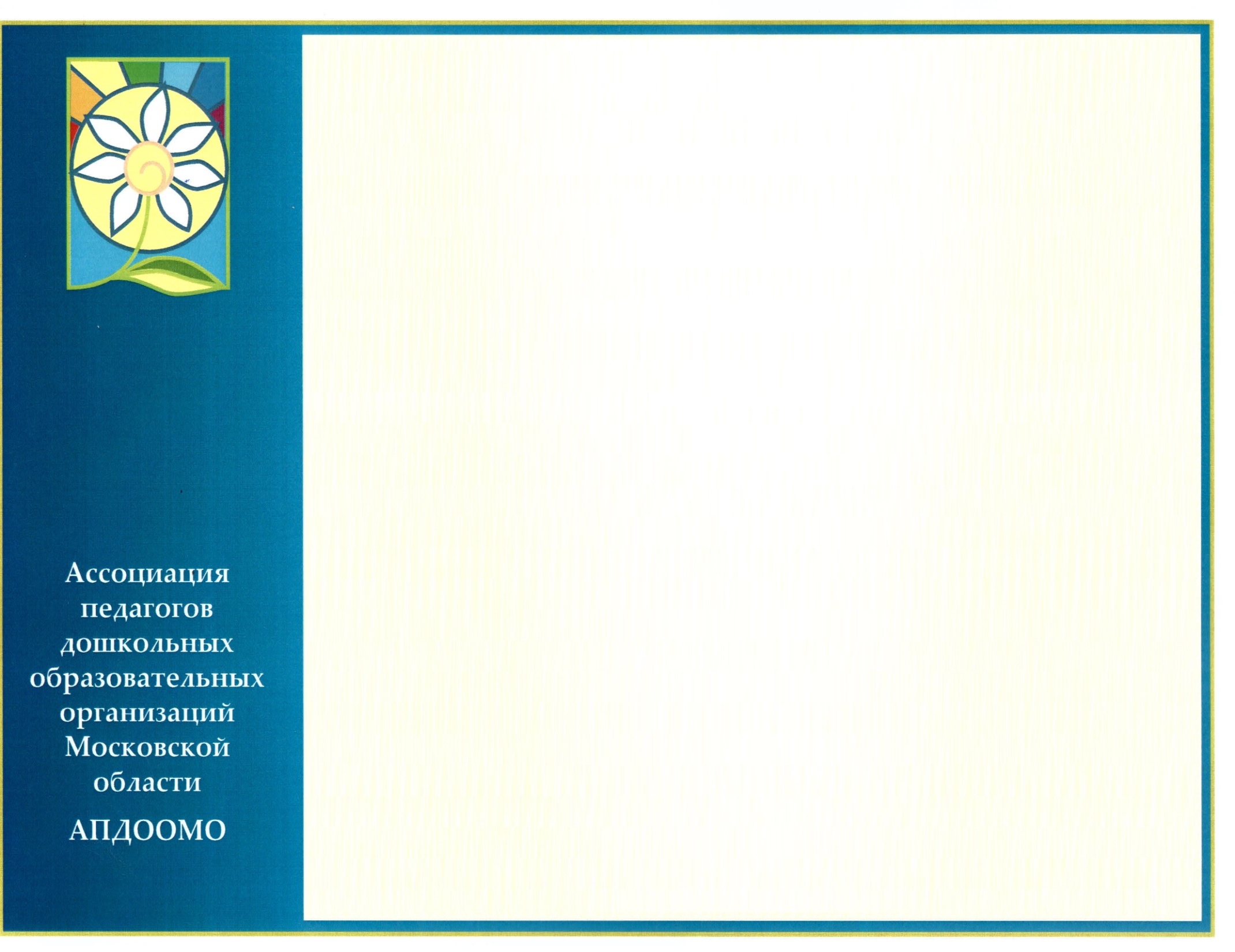 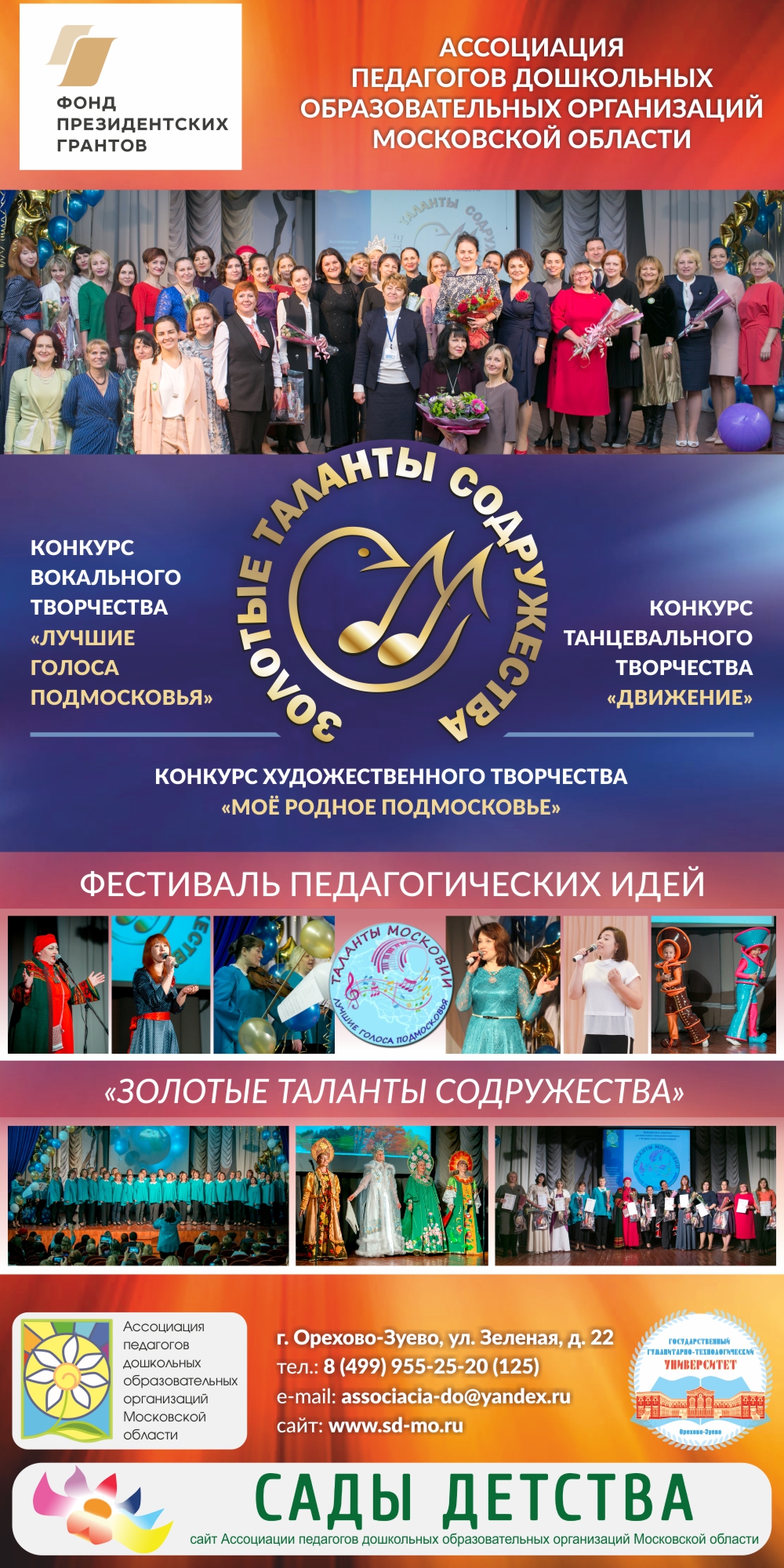 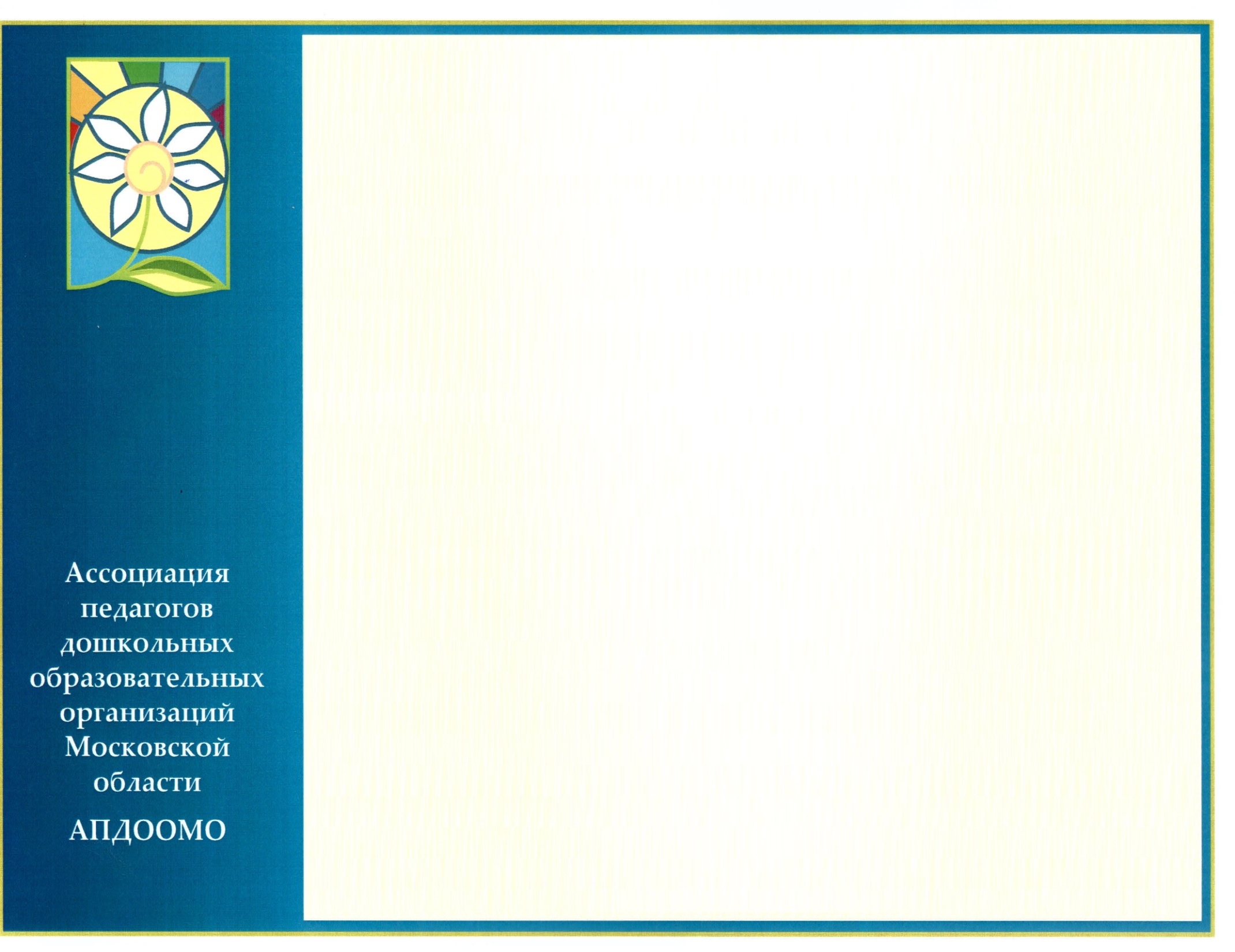 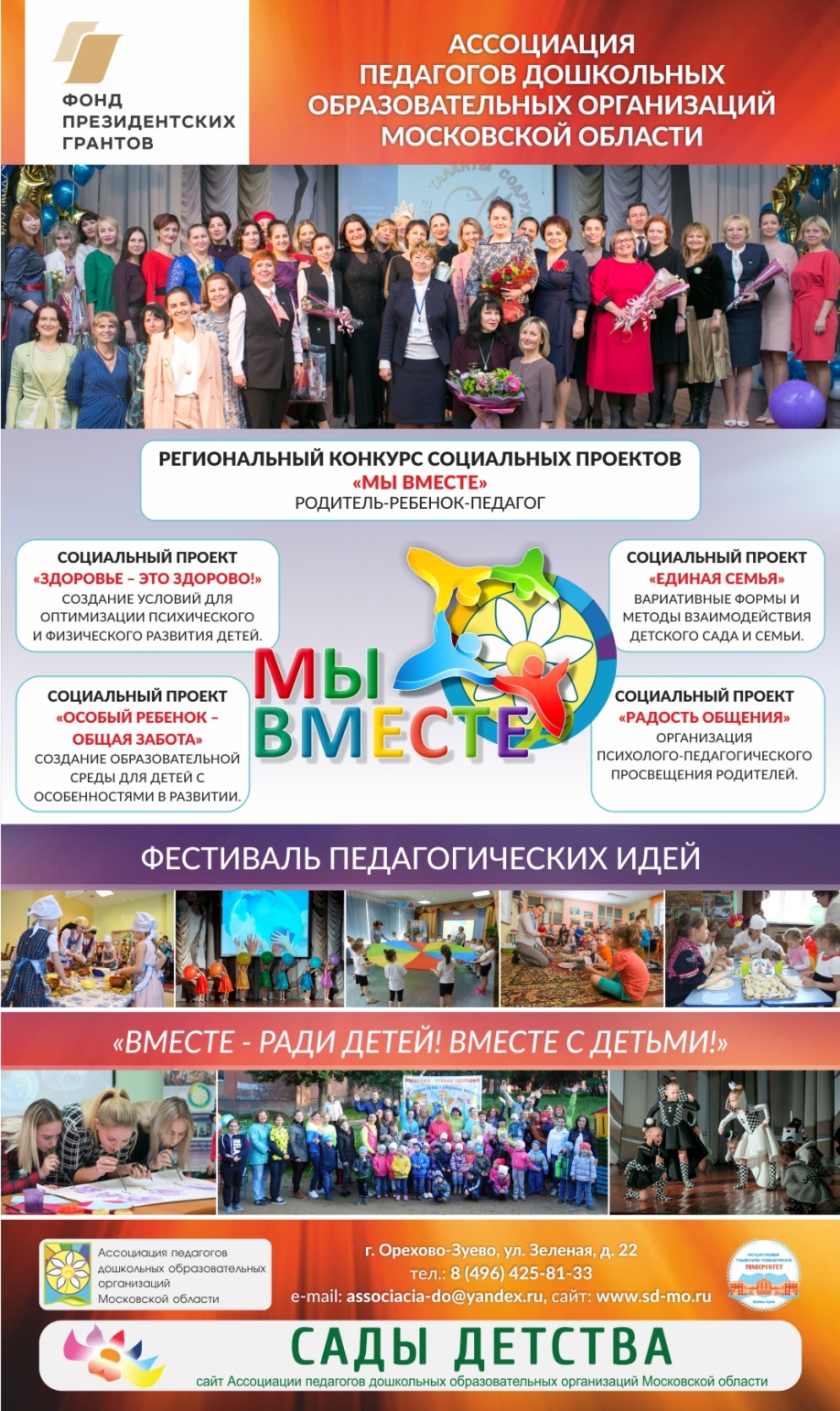 В феврале традиционно проводится заочный тур конкурса с этапами: «Интернет-ресурс» и «Педагогический кейс» — по итогам которого были определяются 20 финалистов по номинациям «Ассоциация педагогов дошкольных образовательных организаций Московской области» и Клуб «Воспитатель Подмосковья».
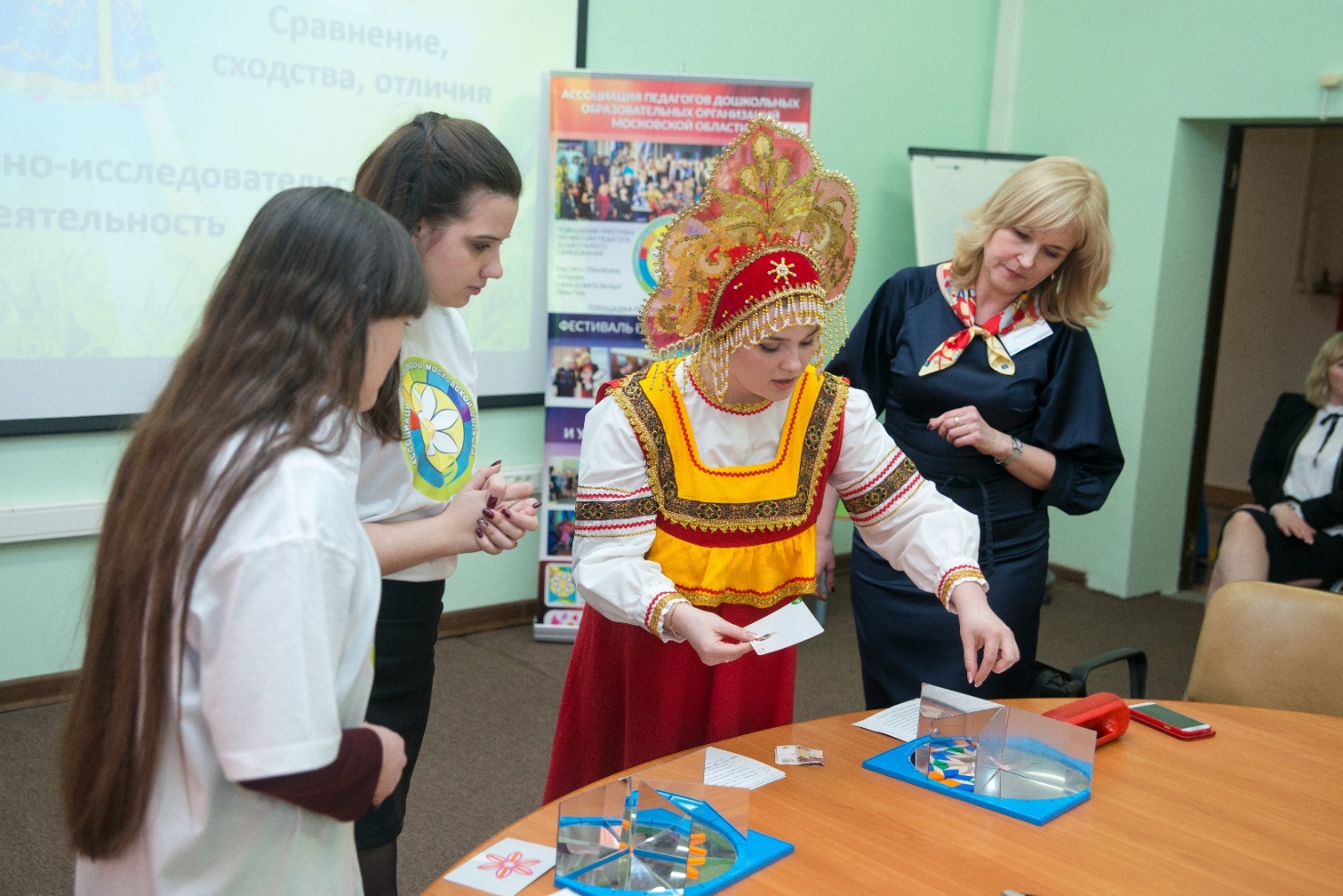 В марте на базе ГГТУ Ассоциацией педагогов дошкольных образовательных организаций Московской области совместно с Клубом «Воспитатель Подмосковья» в рамках «Фестиваля педагогических идей» при поддержке Фонда президентских грантов по развитию гражданского общества проводится очный тур областного конкурса молодых педагогов дошкольного образования и их наставников «ОТКРЫТИЕ».
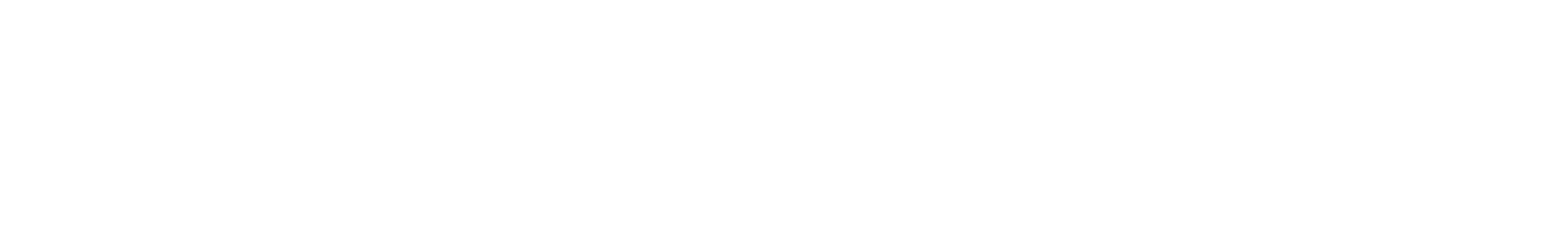 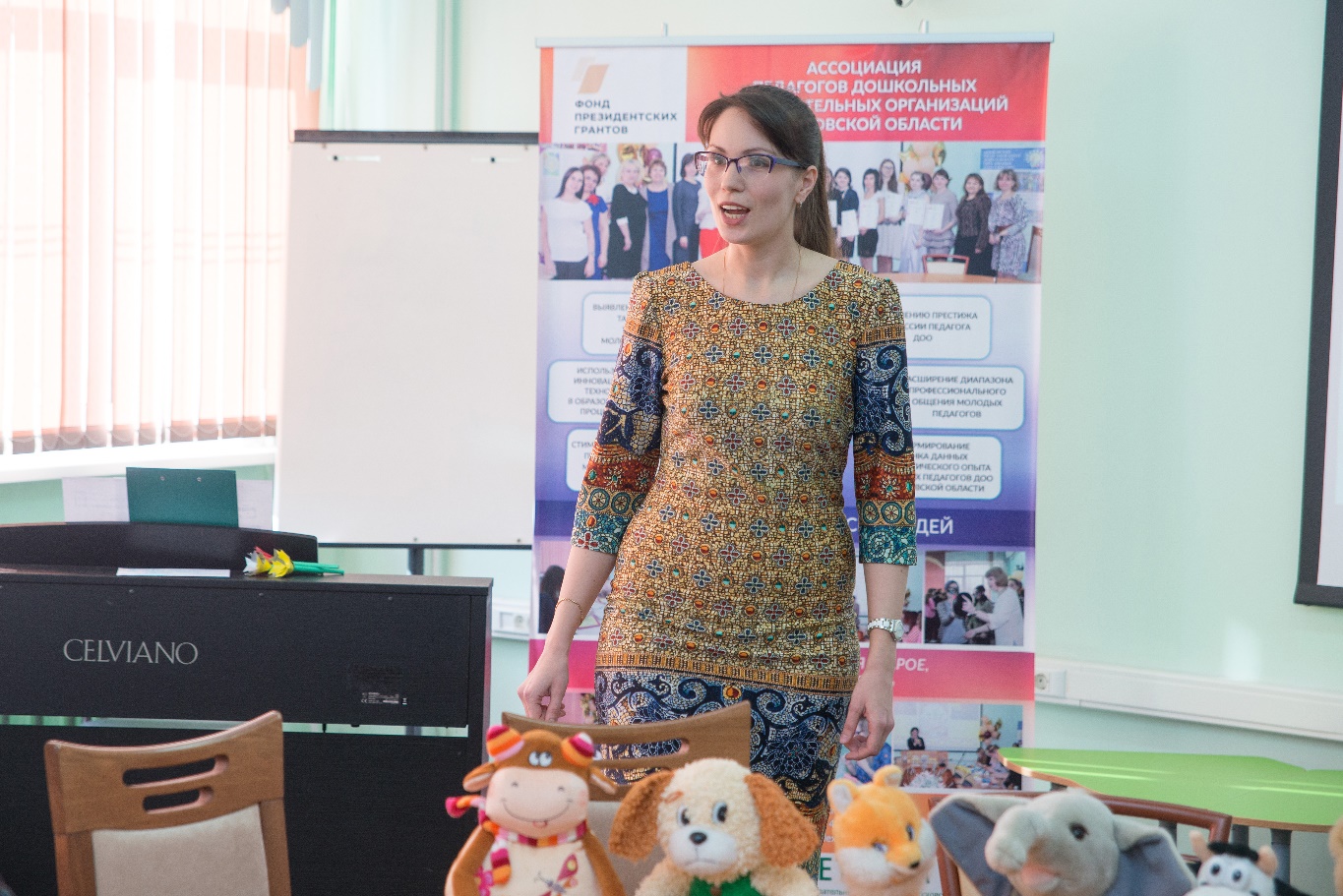 Результатом совместной творческой работы наставников и молодых педагогов стали яркие, креативные мастер-классы. Студенты педагогического факультета университета стали непосредственными участниками мастер-классов. Конкурс — это уникальная возможность профессионального общения студентов с педагогами – практиками и станет важным фактором в их профессиональном самоопределении.
Один из этапов финальных состязаний «Профессиональное открытие» проходил в формате чемпионата молодых профессионалов WorldSkillsRussia. В рамках конкурсного испытания «Профессиональное открытие» конкурсанты демонстрировали умение работать с новейших дидактическим оборудованием для ДОО.
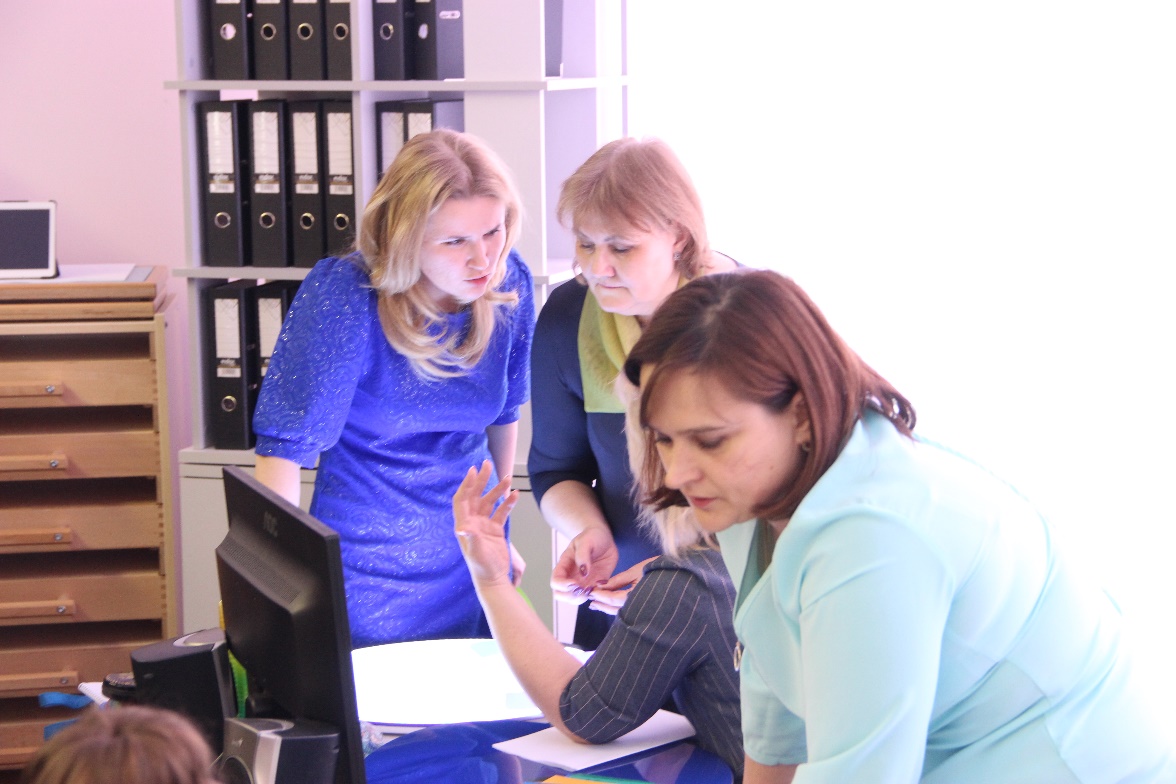 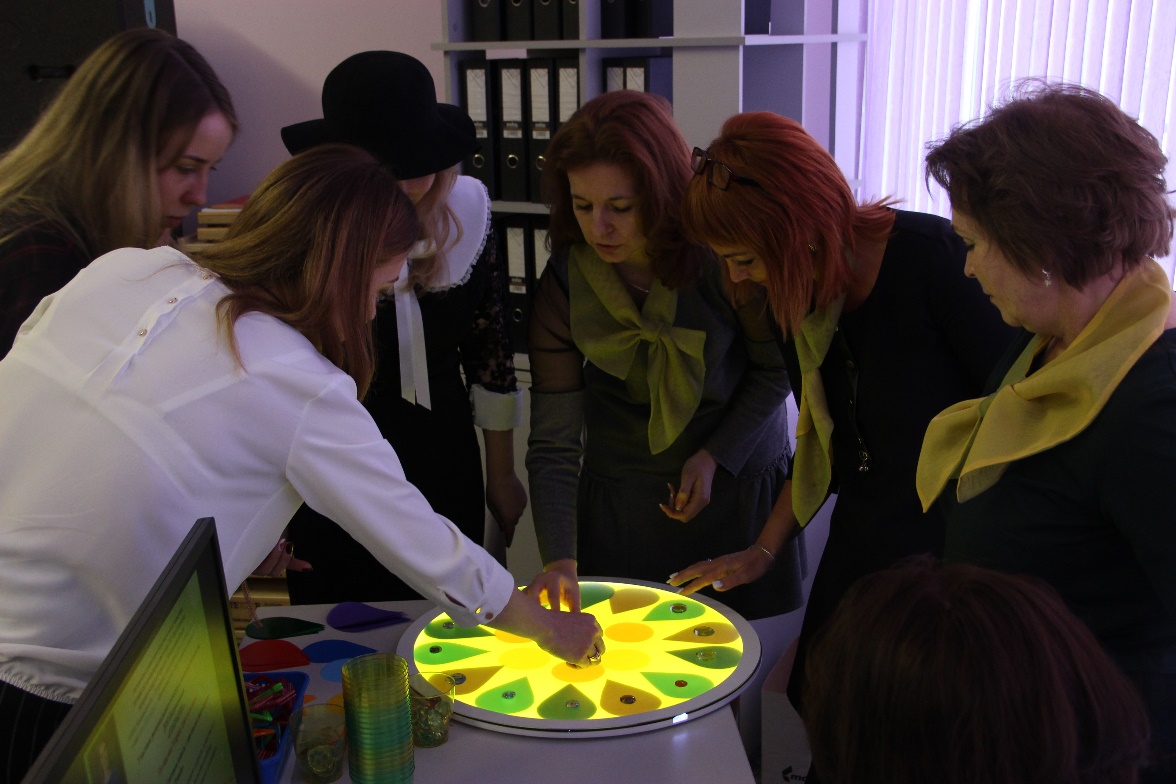 Конкурс показал, что в системе дошкольного образования работают яркие, одаренные молодые педагоги. Конкурс «ОТКРЫТИЕ» уверенно вошел в педагогический календарь Московской области, став надежным инструментом развития педагогического образования и наставничества.
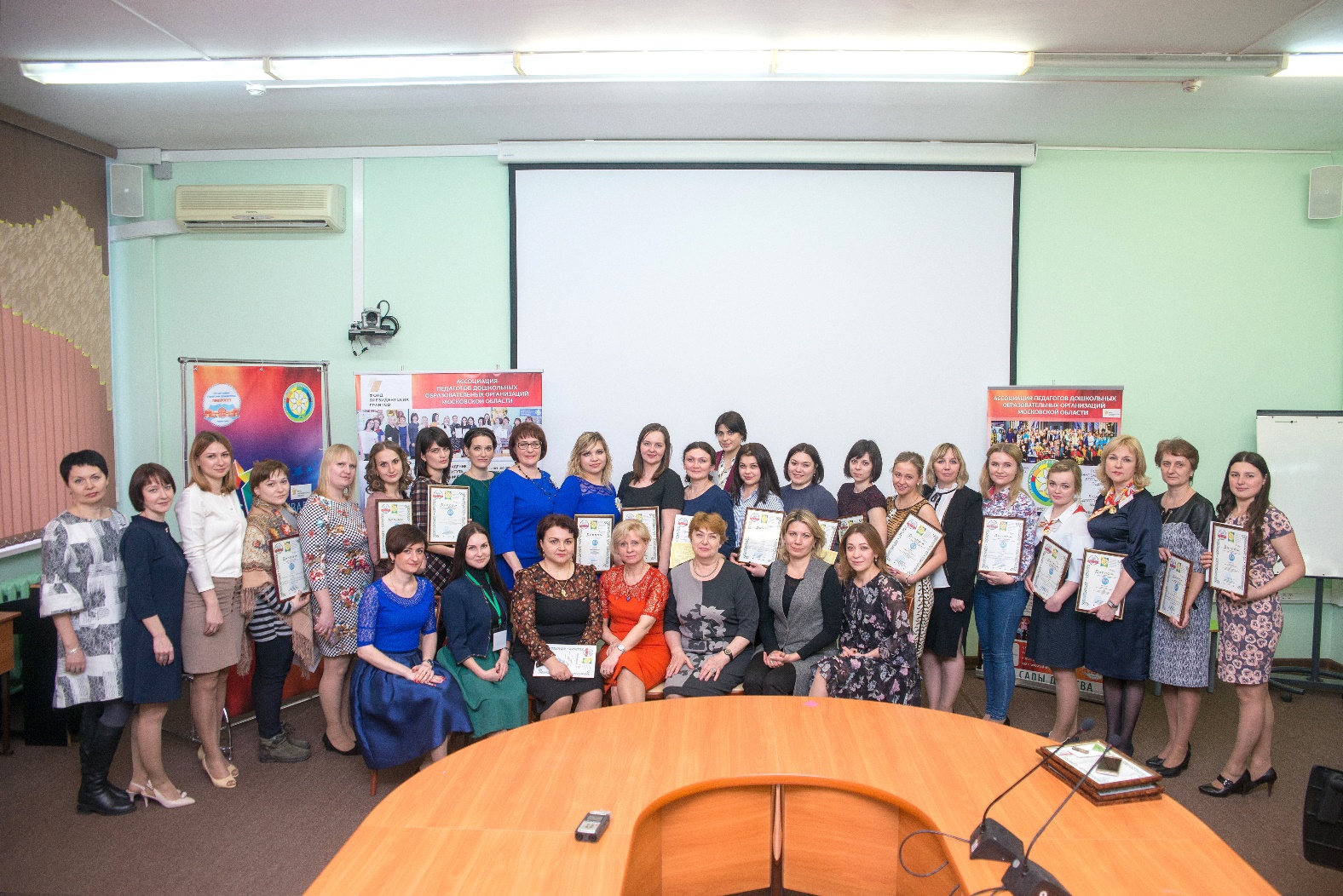 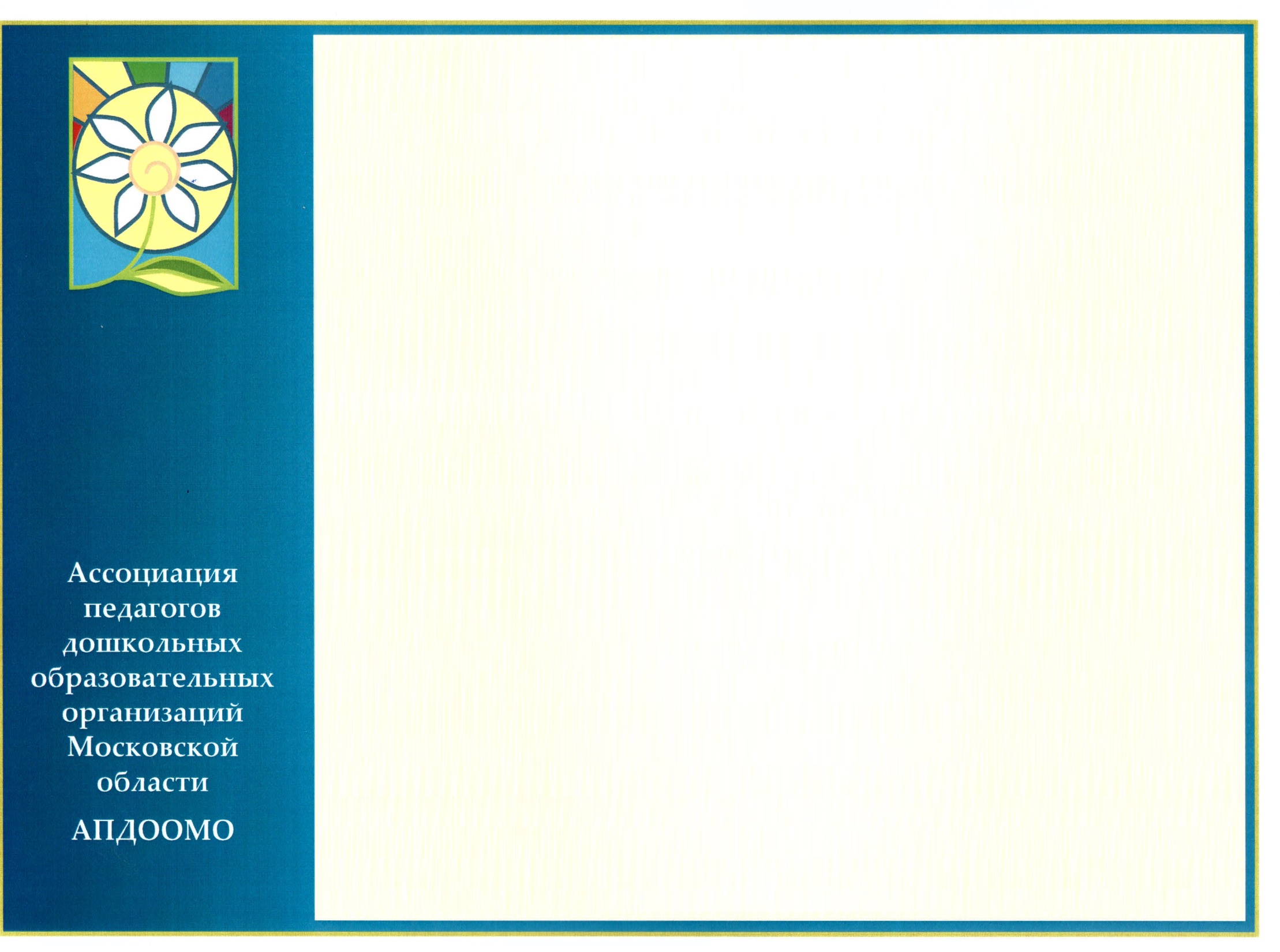 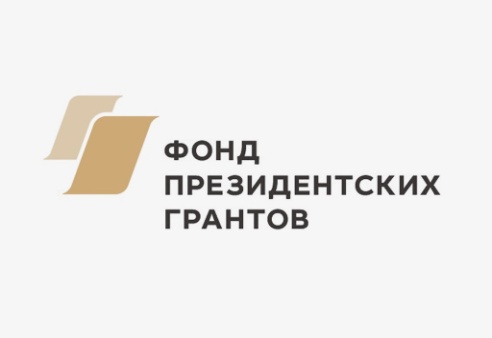 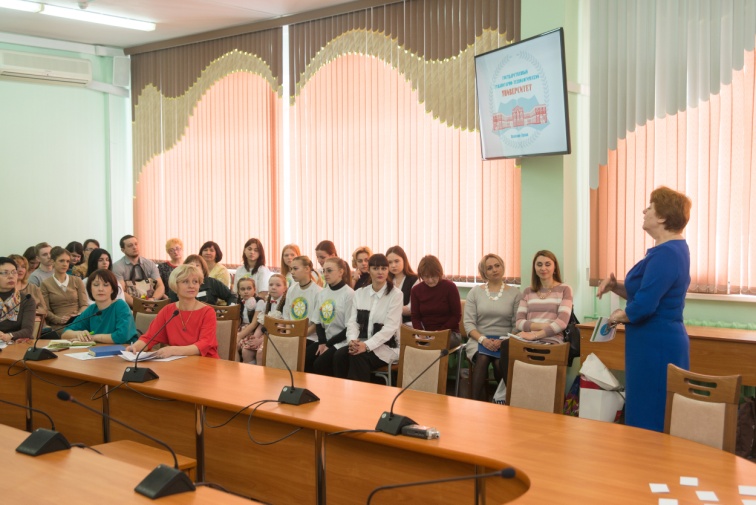 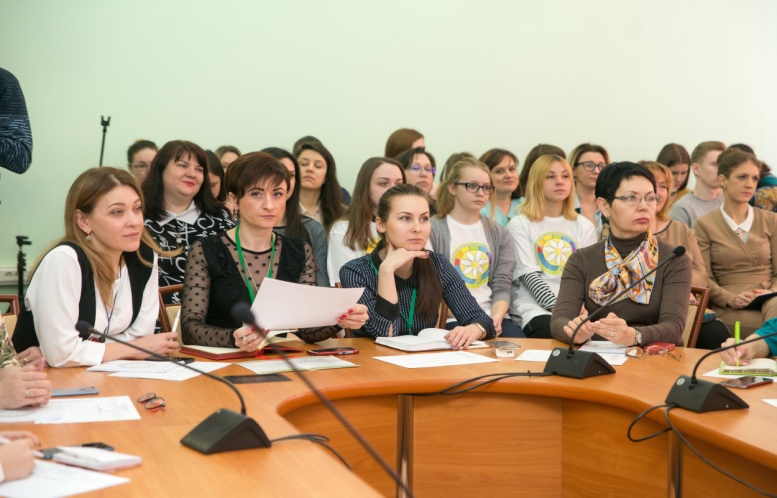 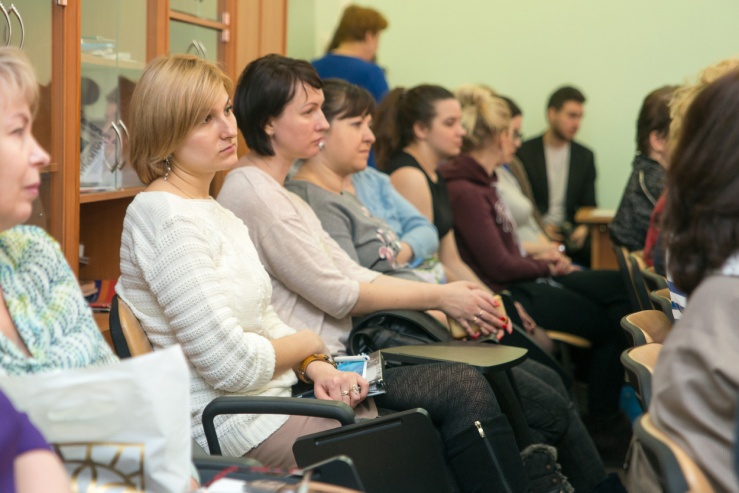 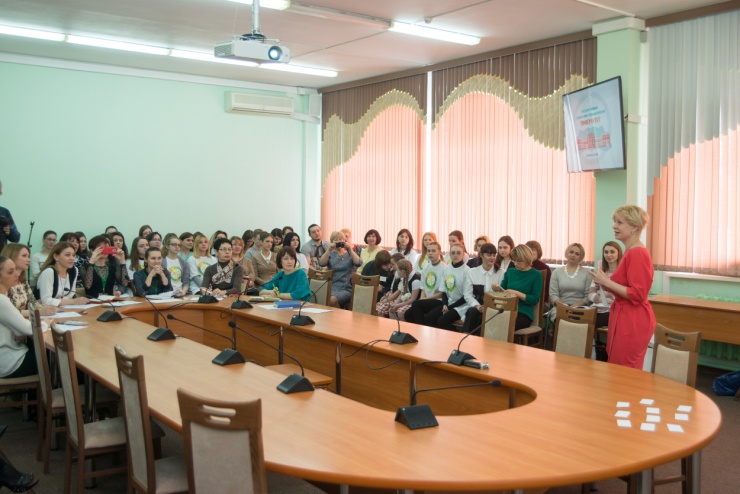 Торжественное открытие  конкурсных заданий, знакомство с жюри
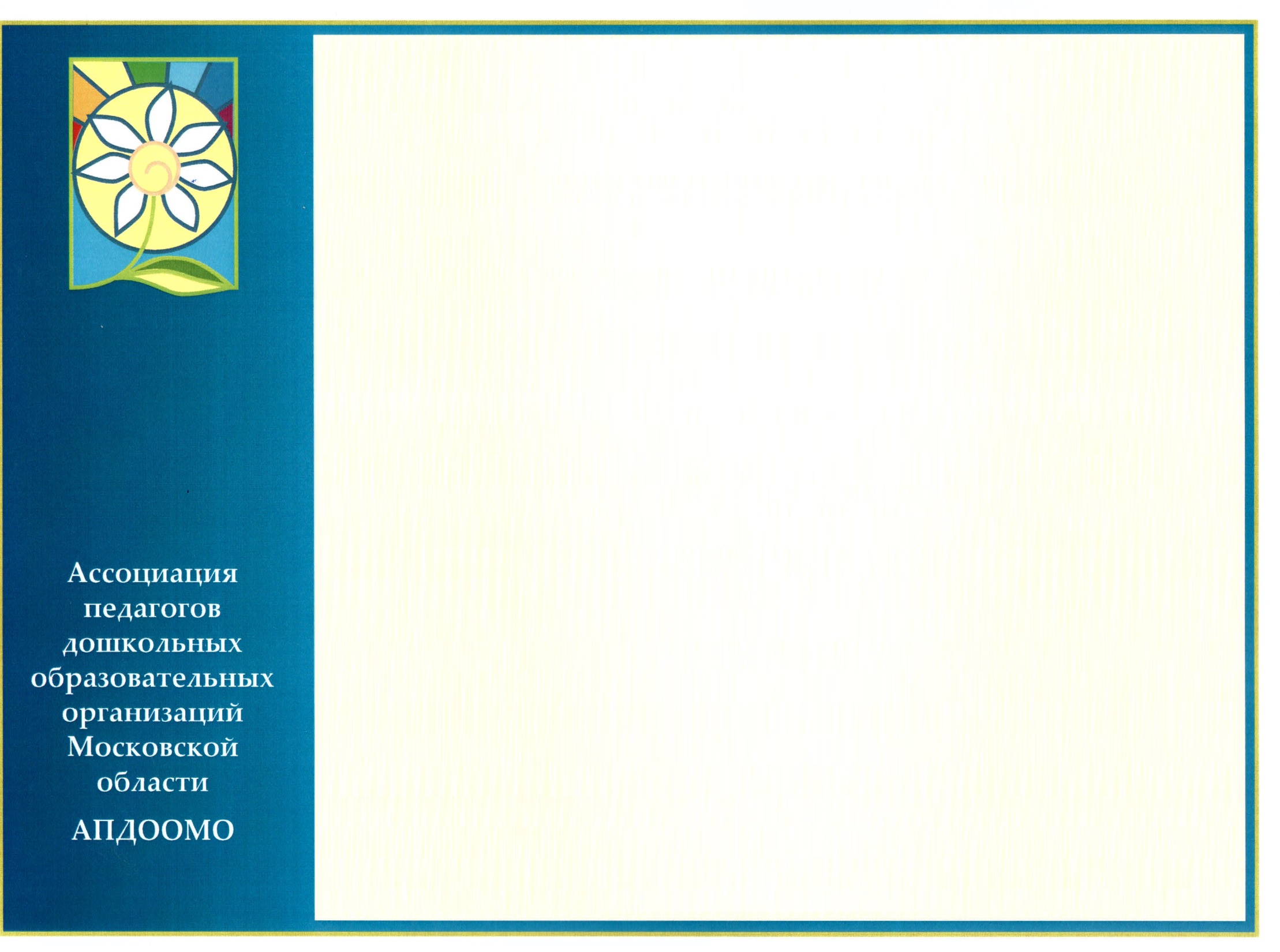 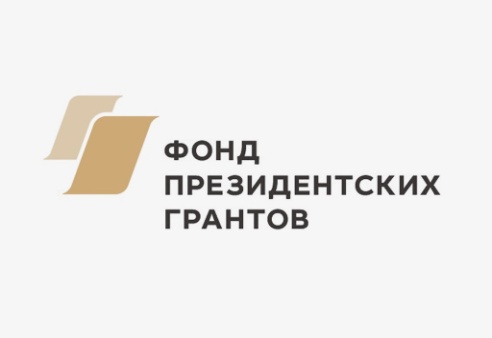 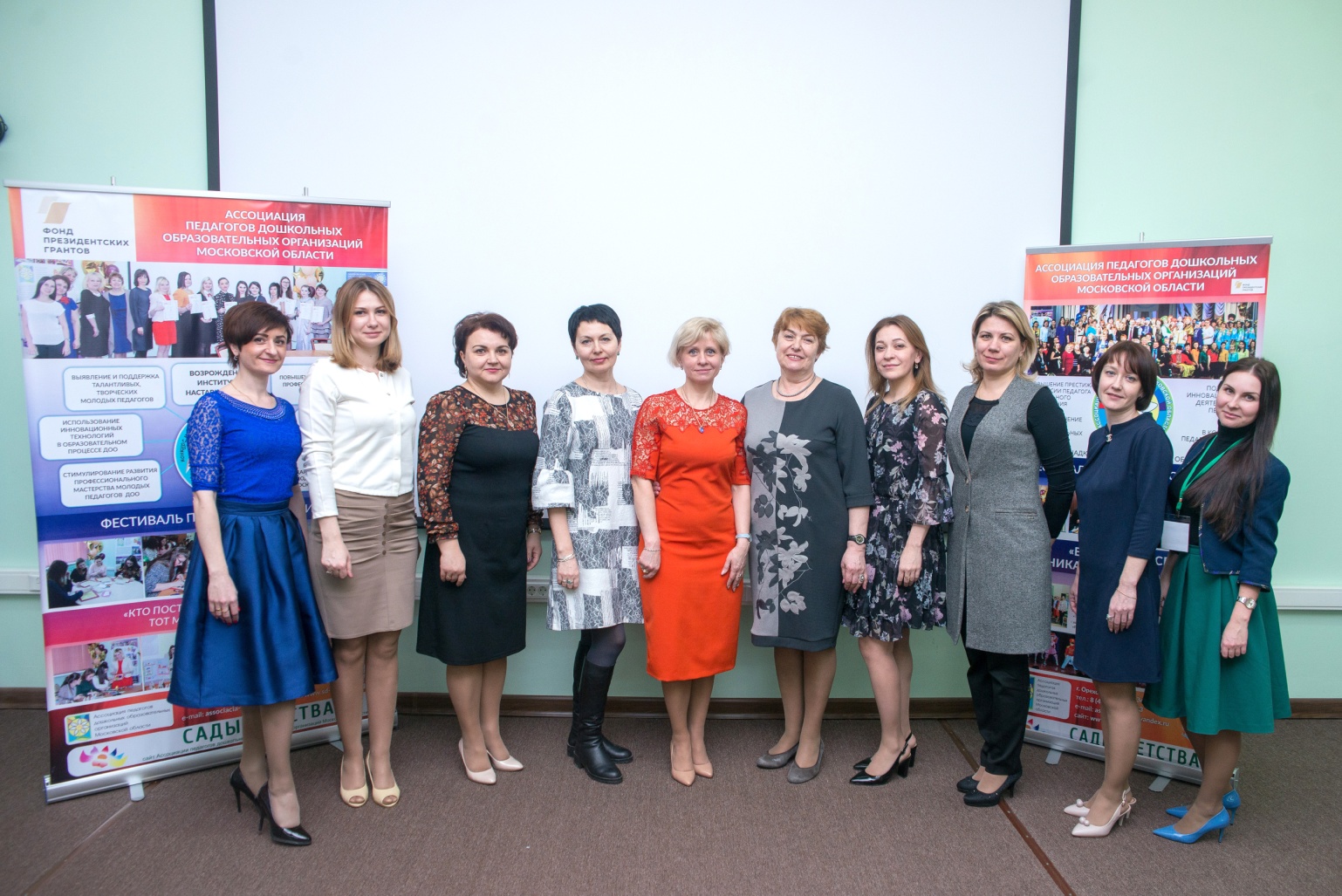 Организаторы и члены жюри 
областного конкурса молодых педагогов  и их наставников 
«ОТКРЫТИЕ»
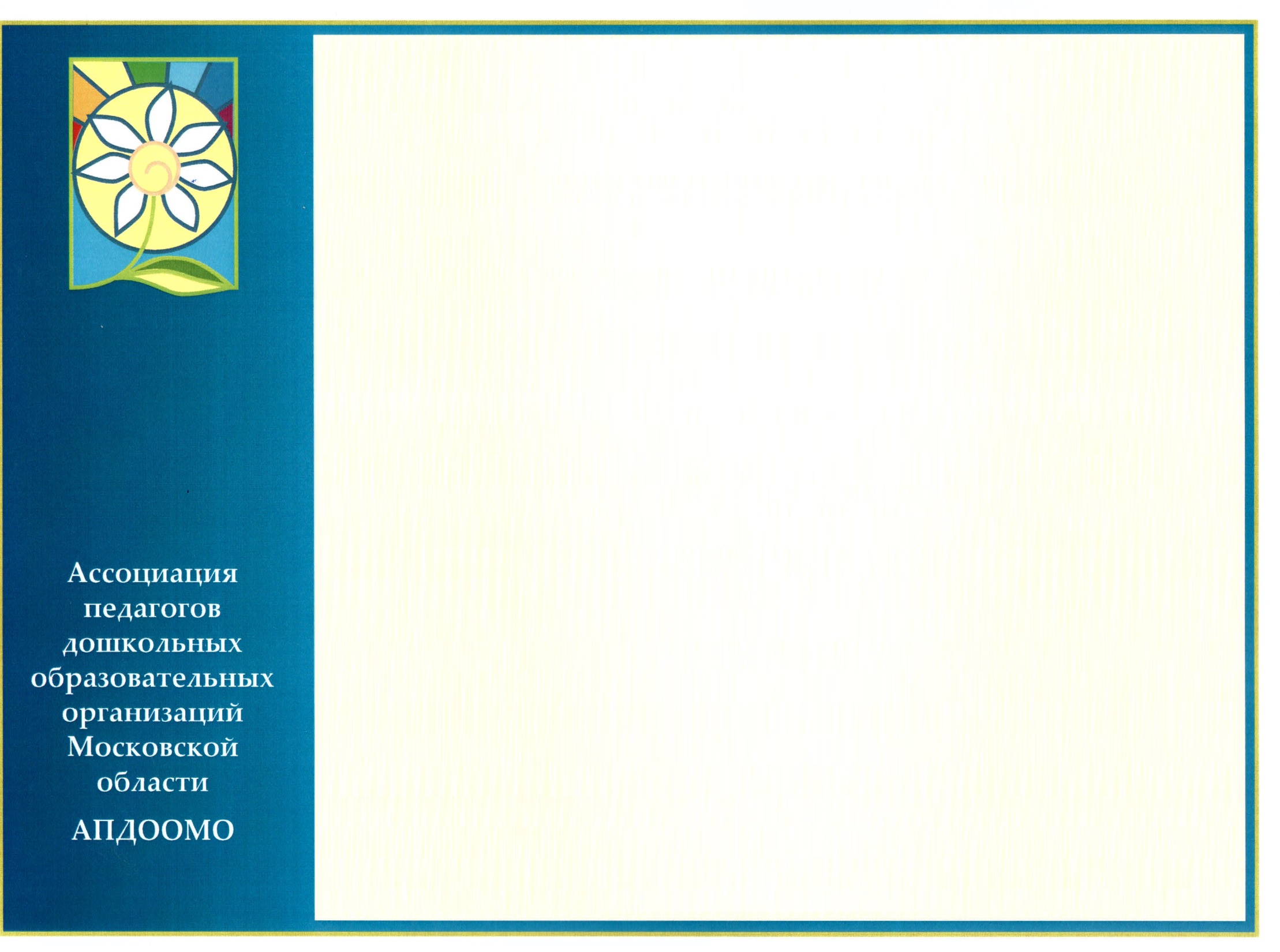 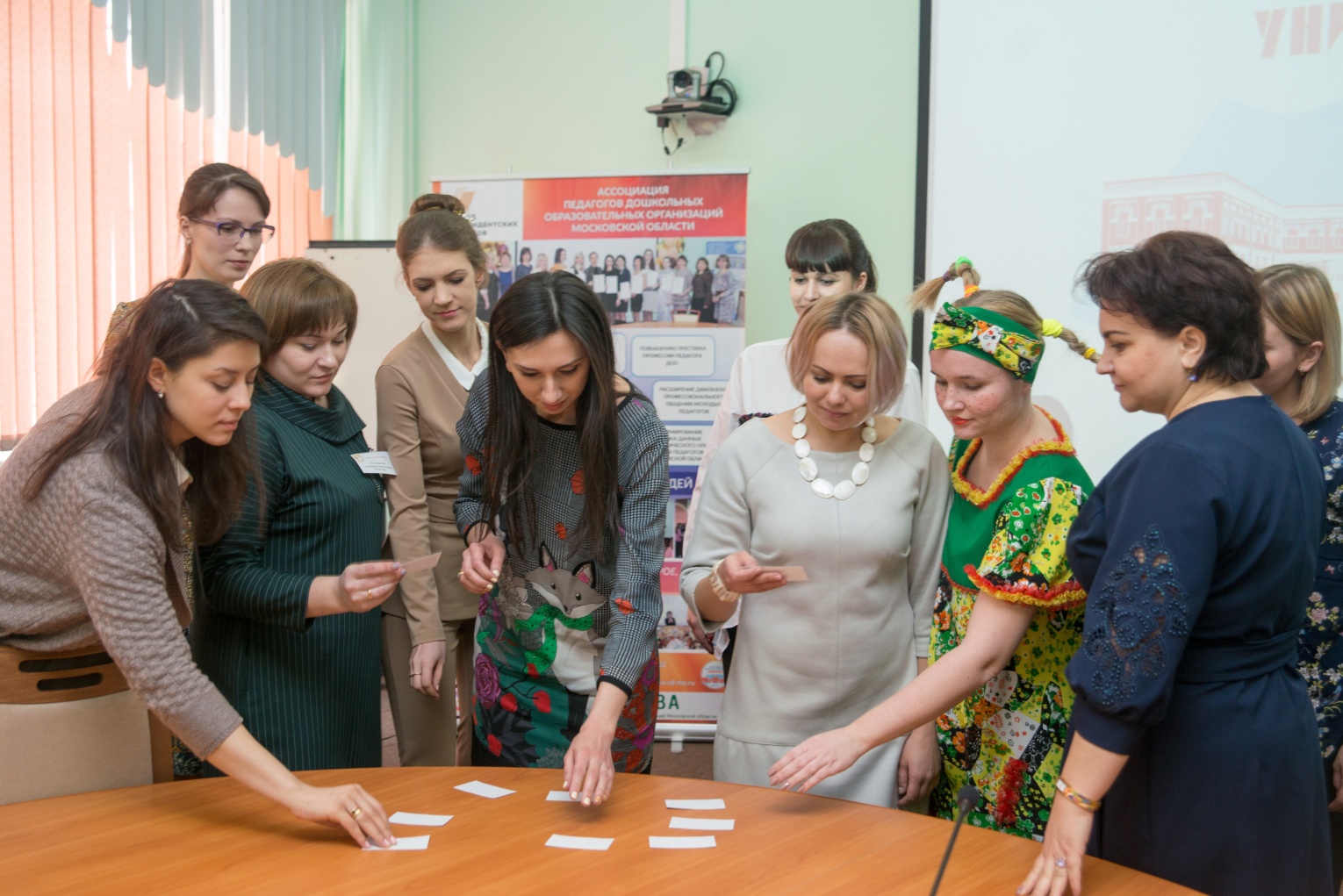 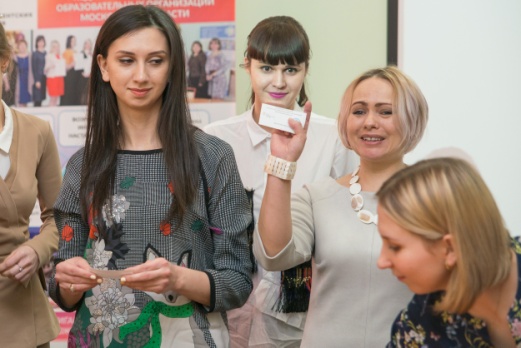 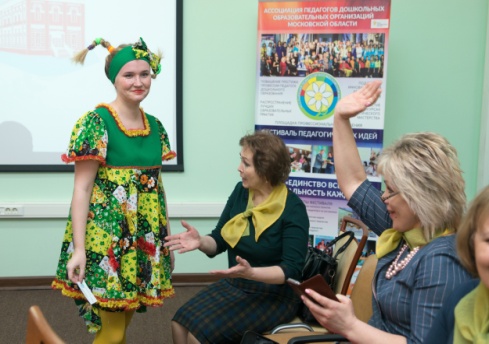 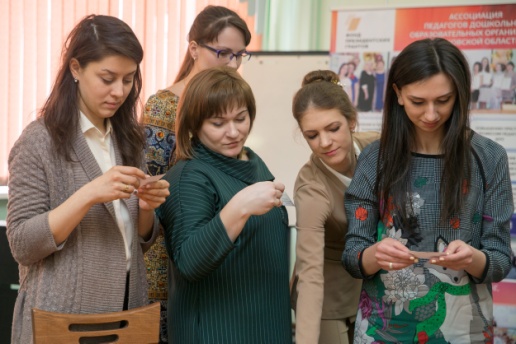 Жеребьевка участников очного тура областного конкурса молодых педагогов и их наставников «ОТКРЫТИЕ»
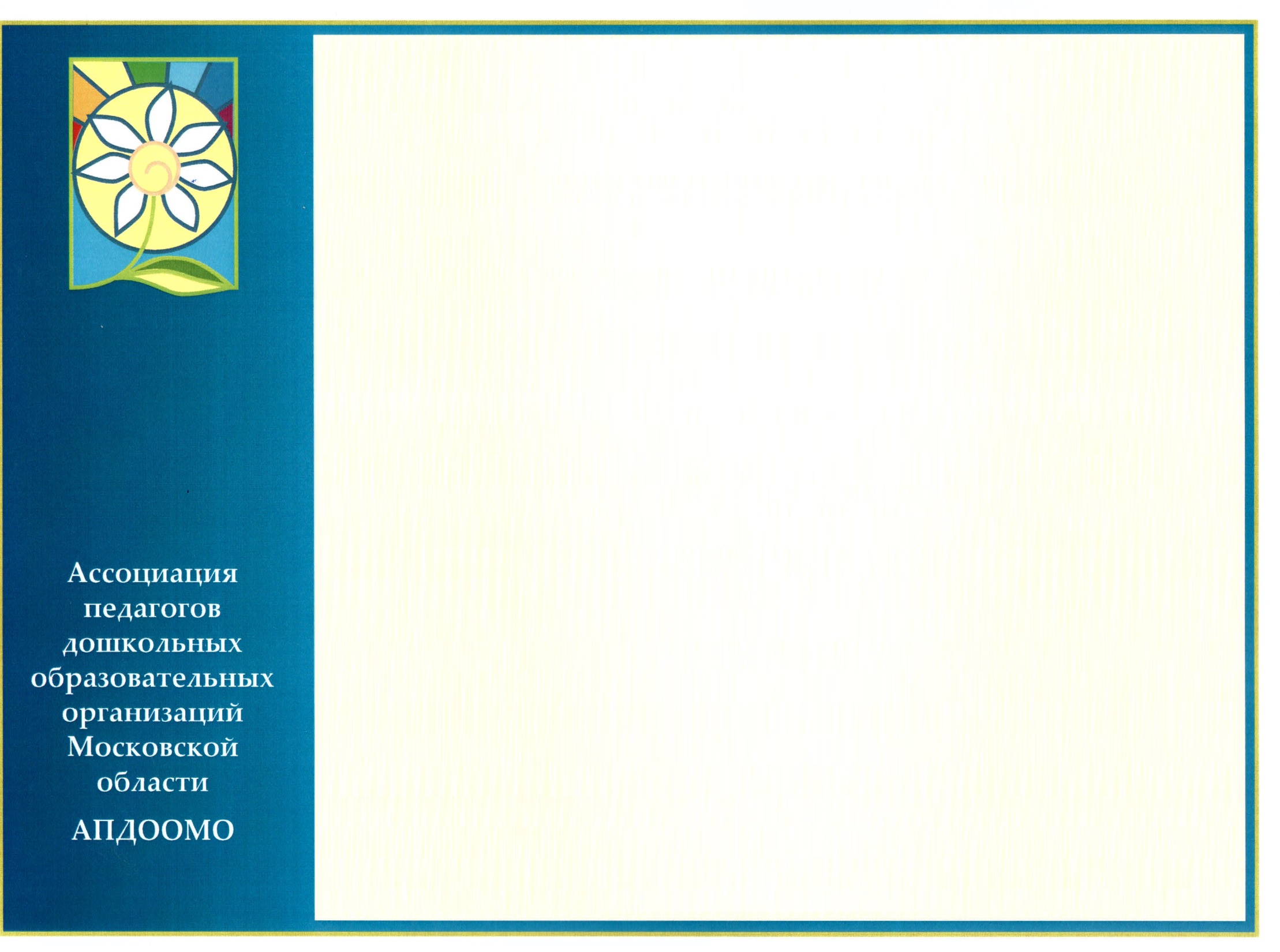 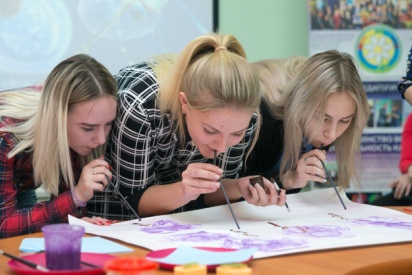 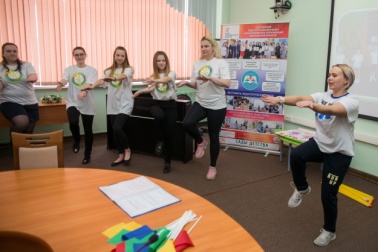 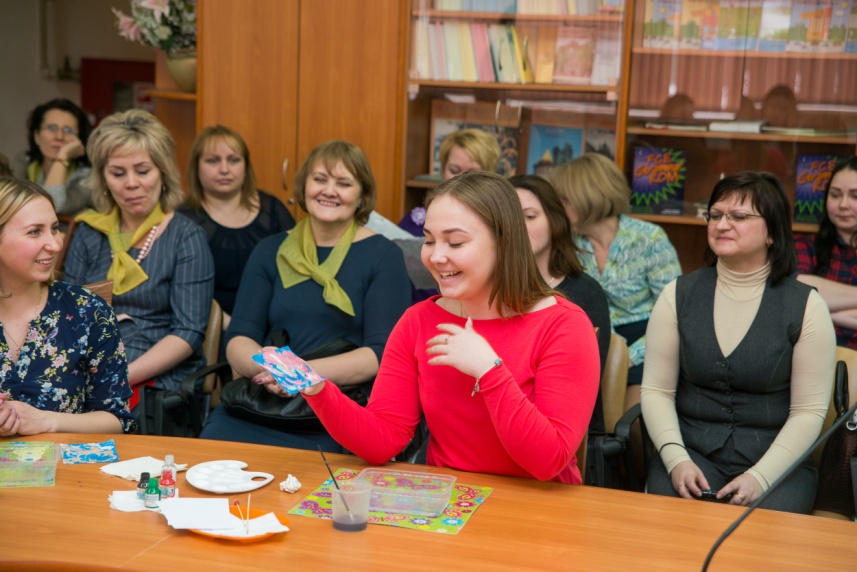 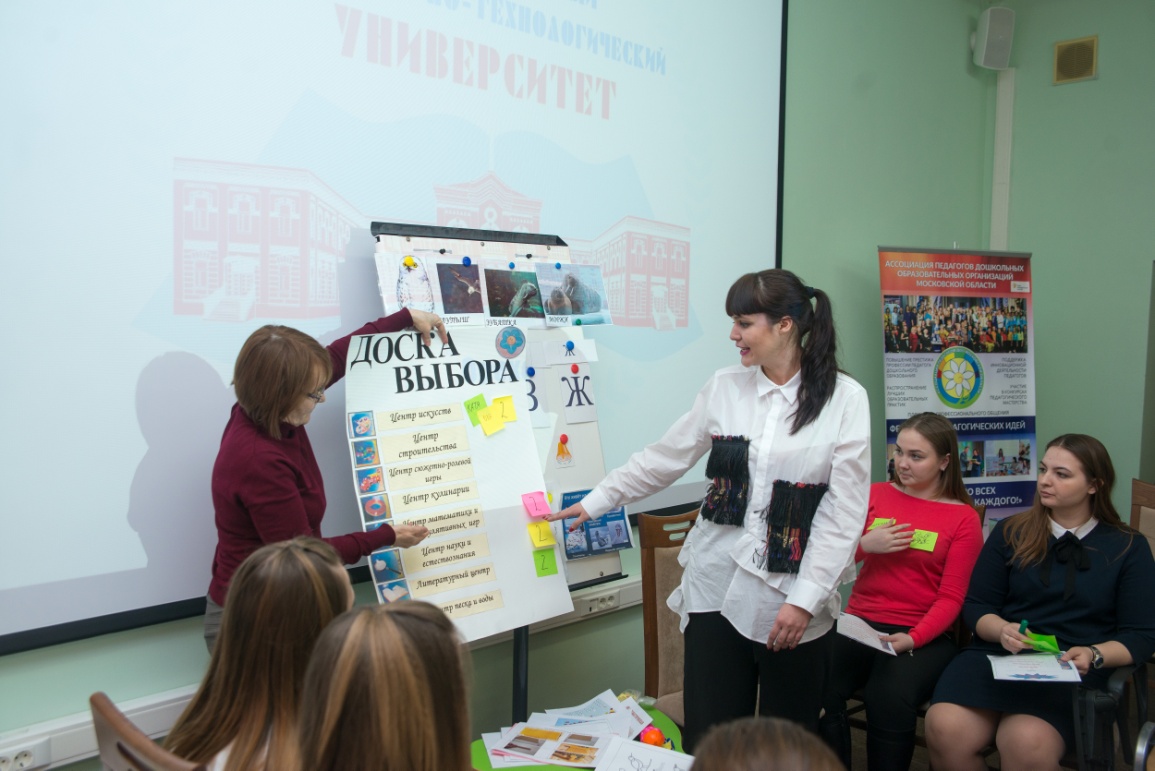 Мастер-классы участников очного тура областного конкурса молодых педагогов и их наставников «ОТКРЫТИЕ»
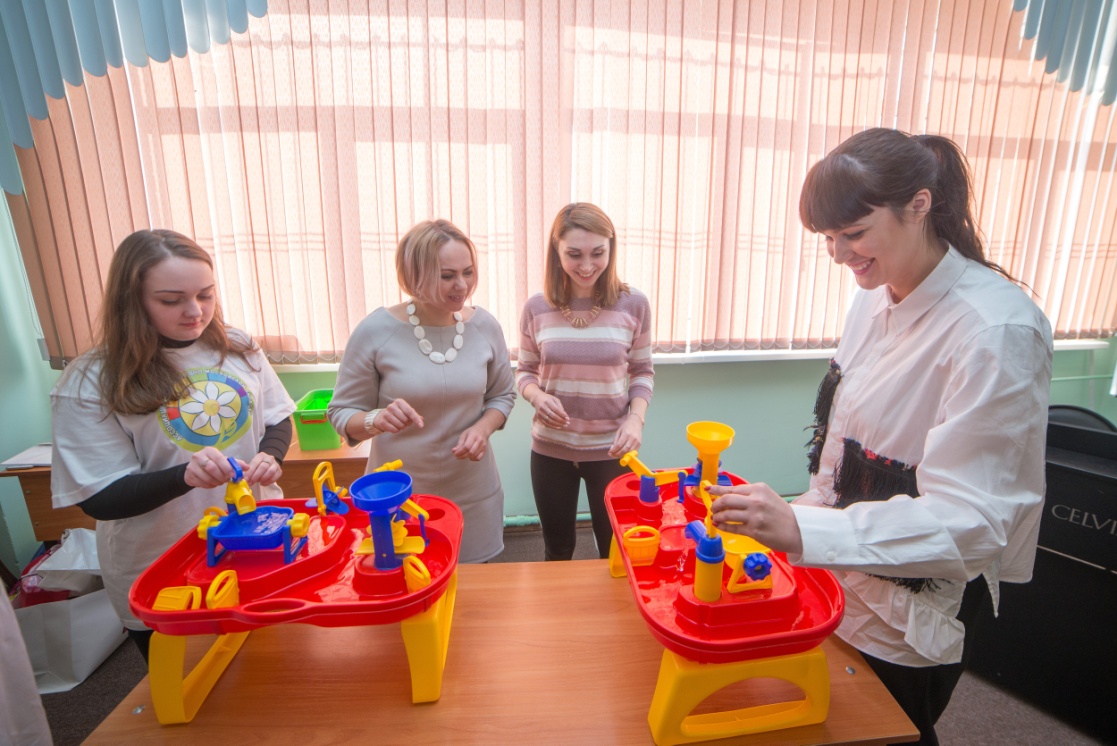 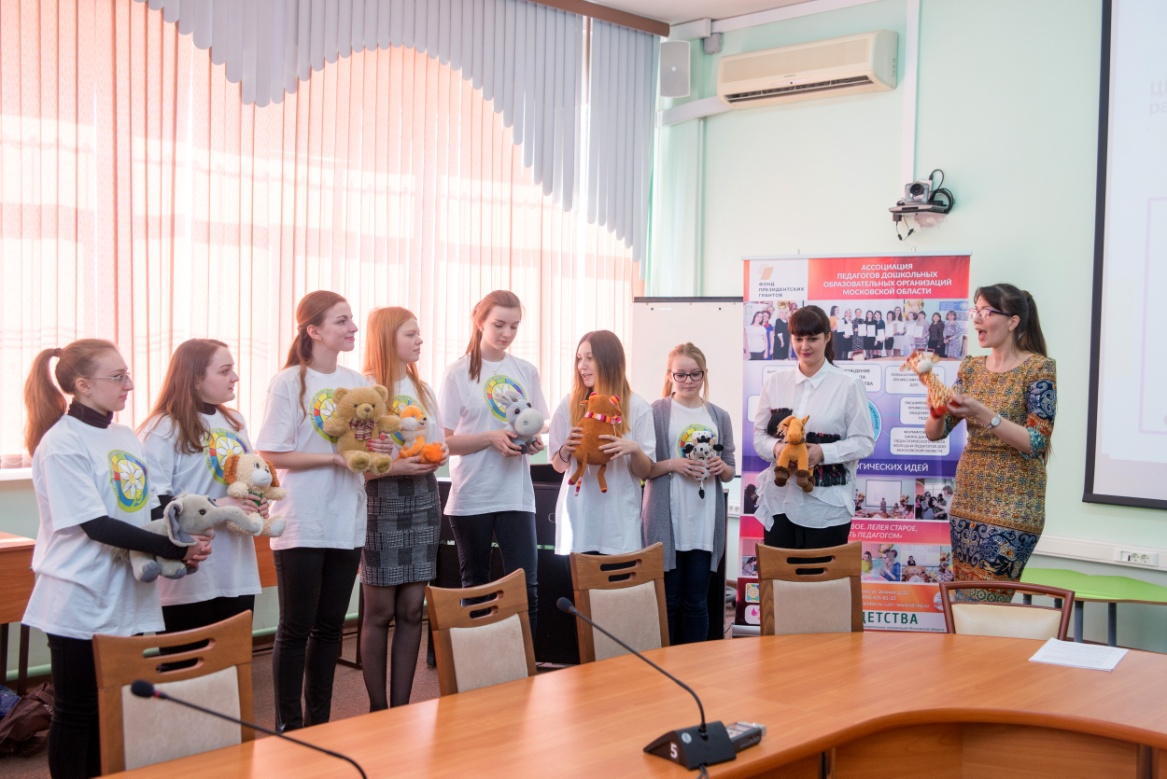 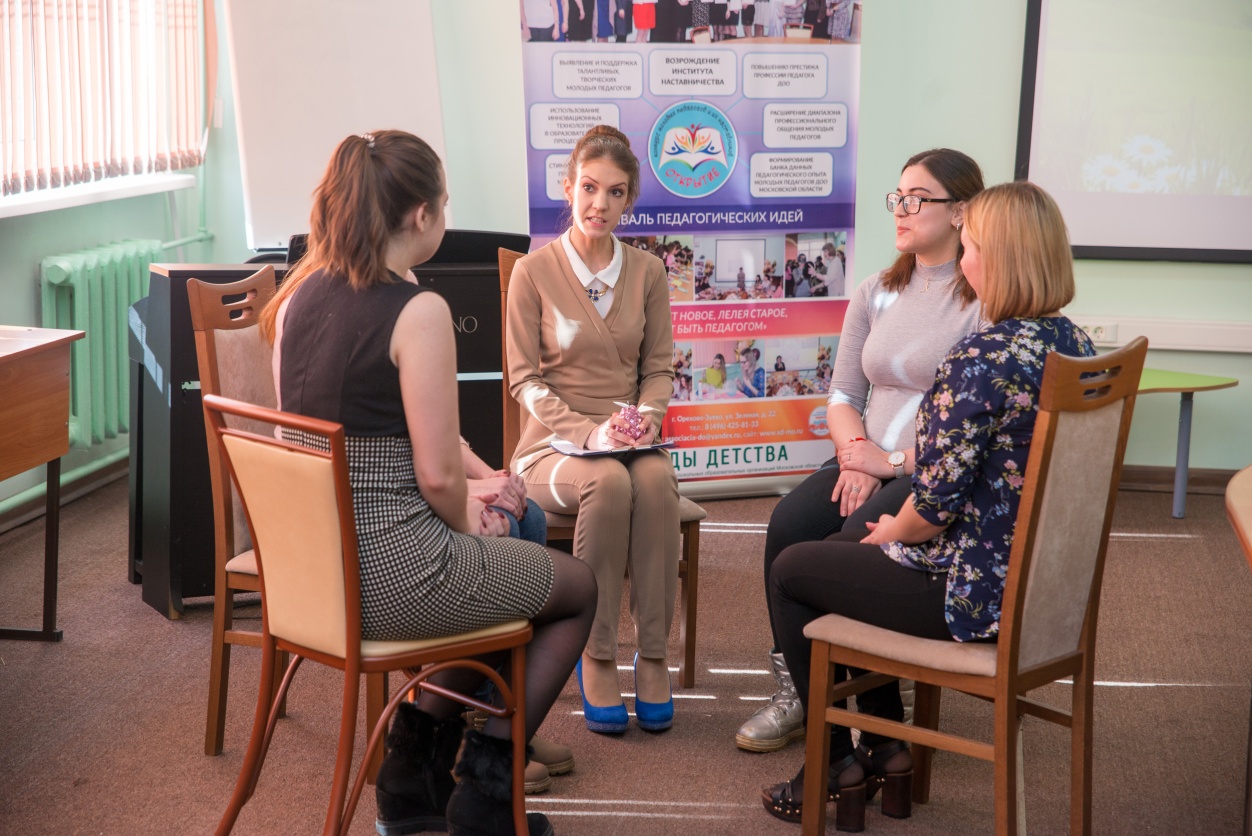 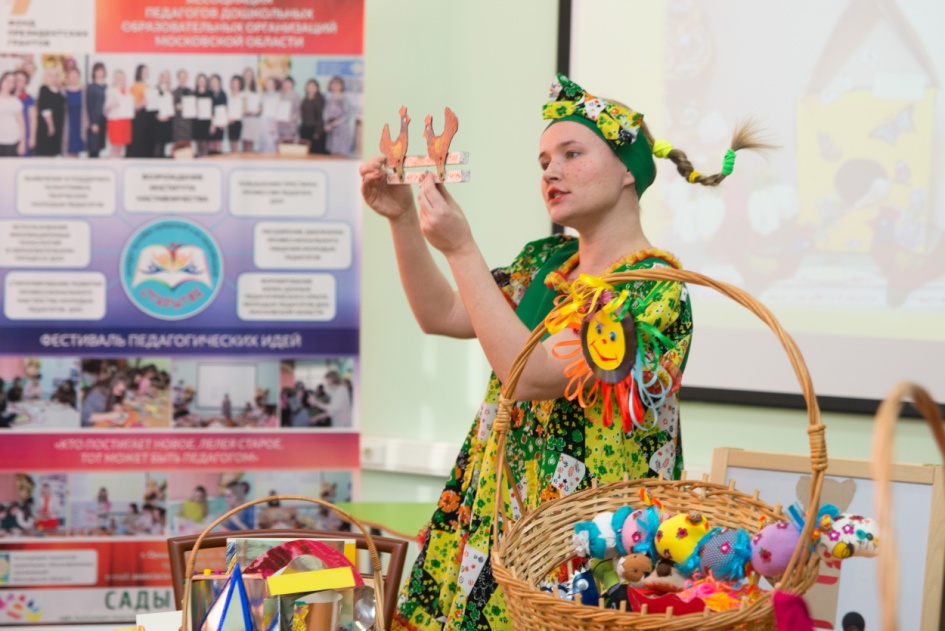 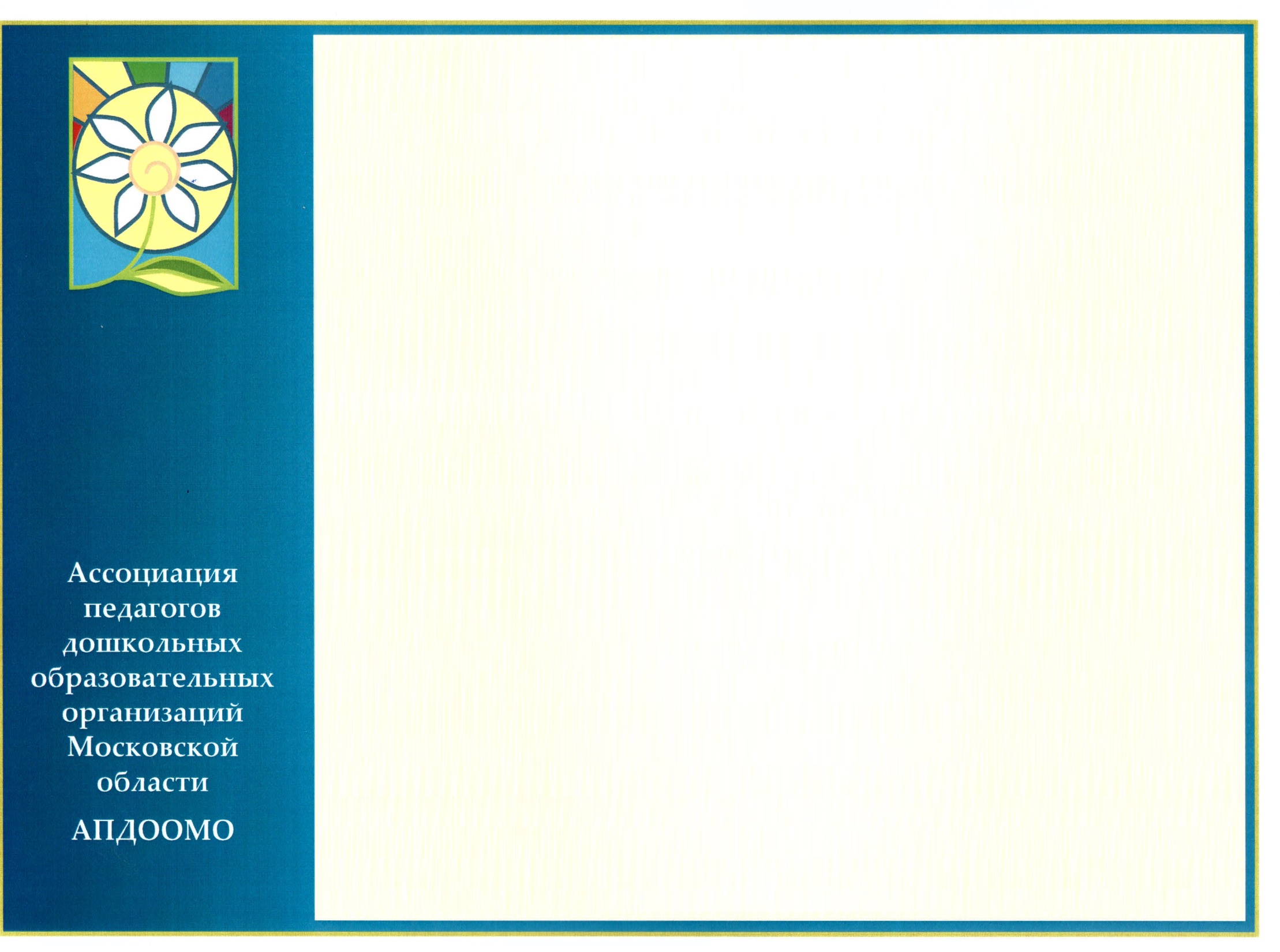 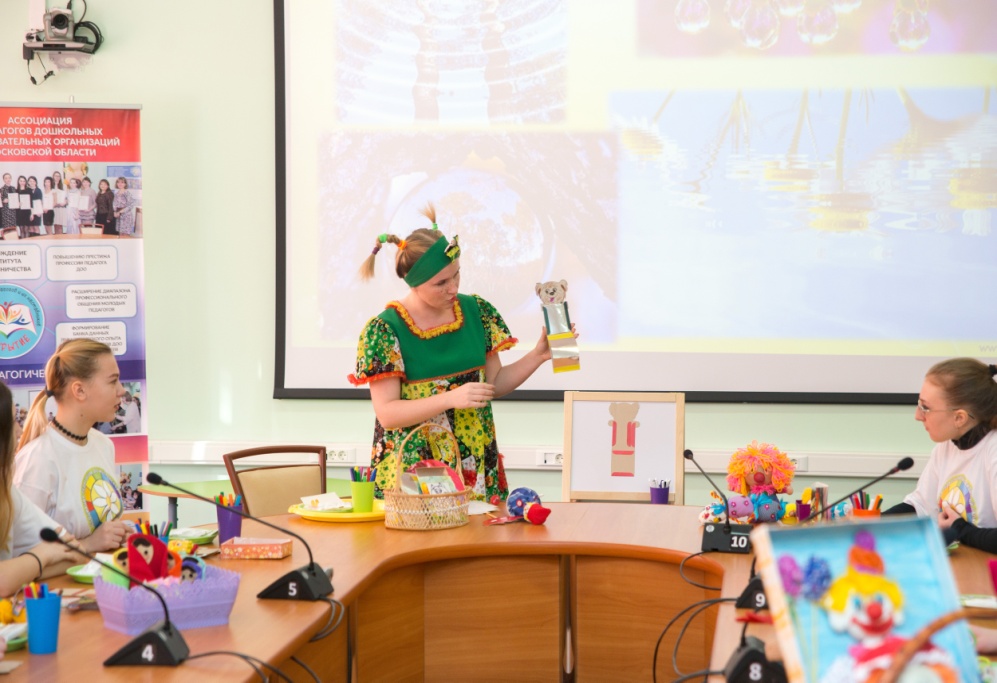 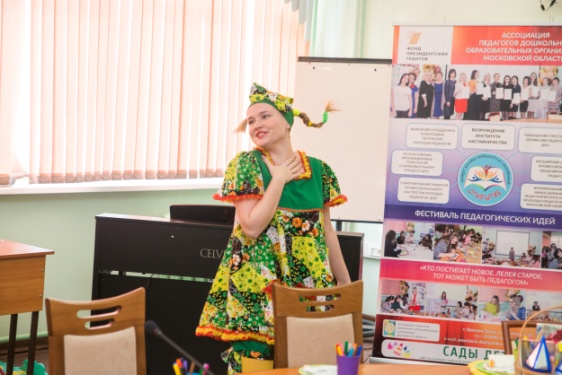 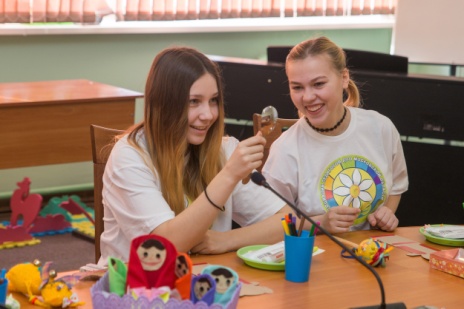 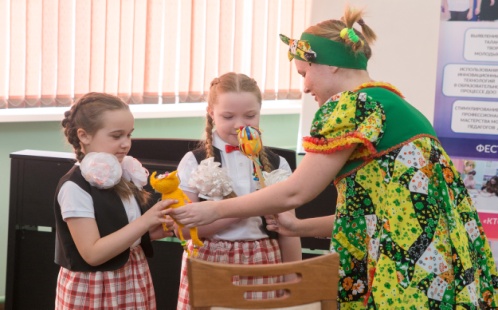 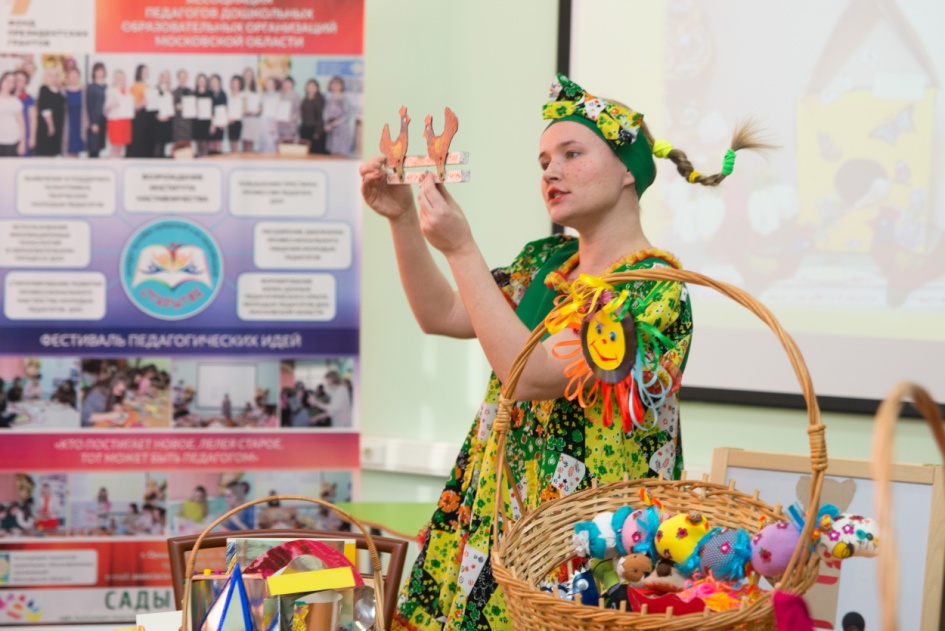 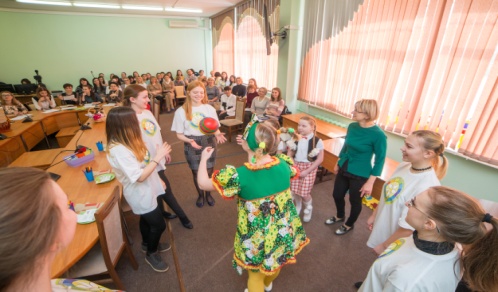 Мастер-класс: «Путешествие Смешинки» по методике «Смехотерапия»
Полякова Мария Анатольевна
Наставник: Голетиани Елена Геннадьевна
Автономное дошкольное образовательное учреждение детский сад комбинированного вида №5 «Подсолнушек» городского округа Егорьевск
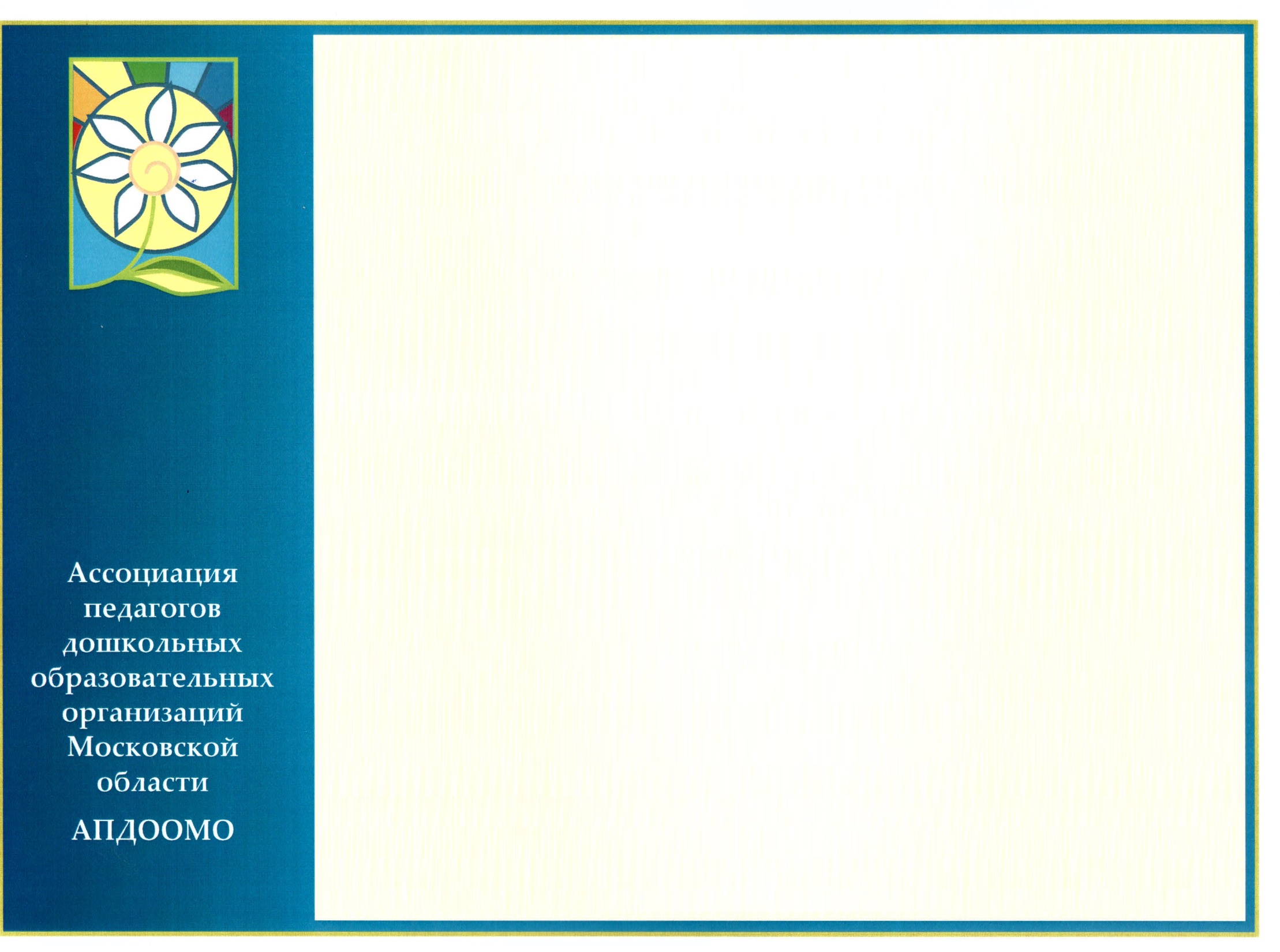 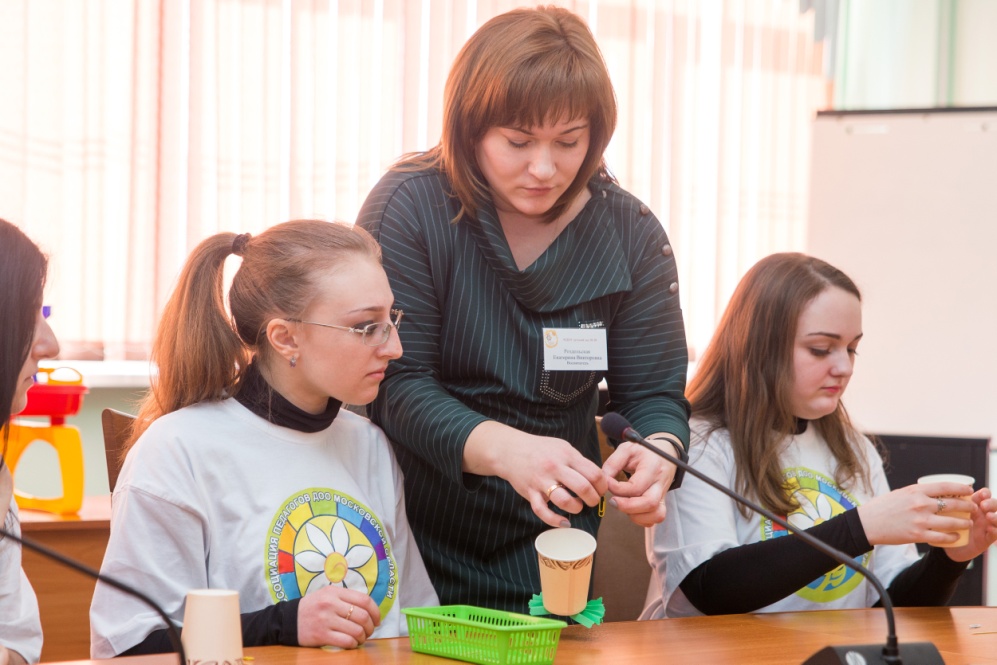 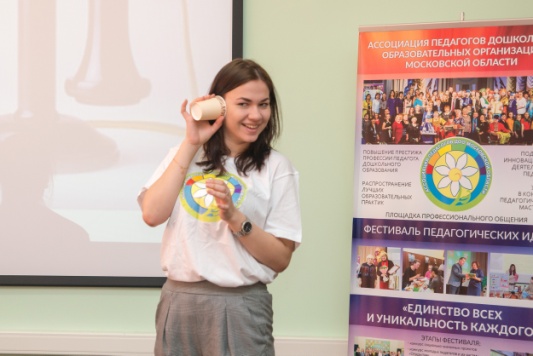 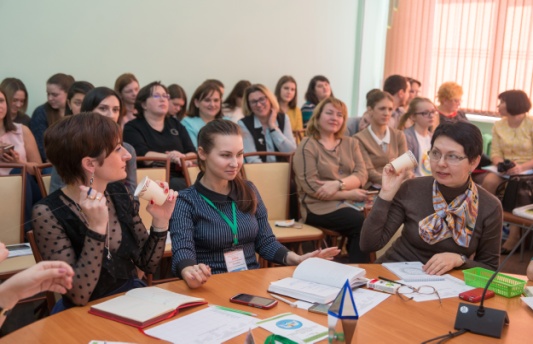 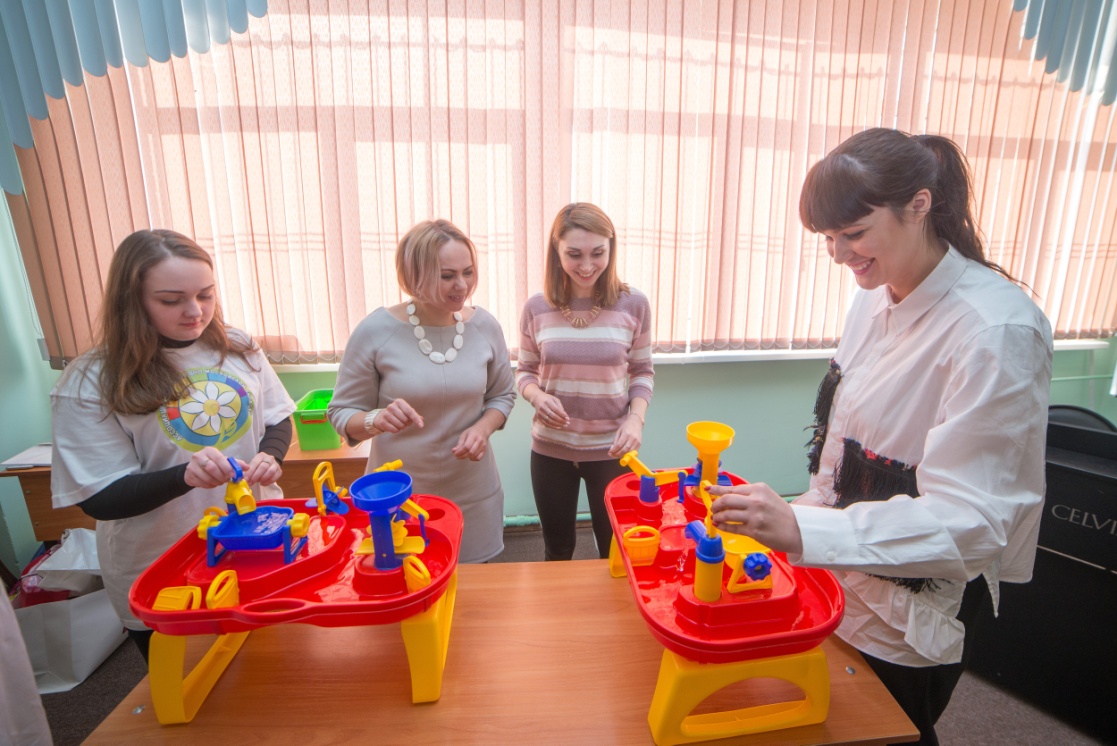 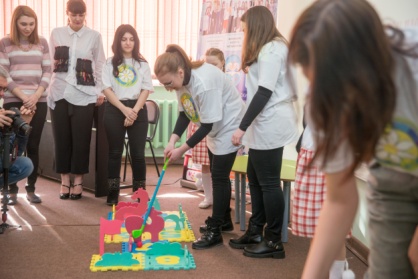 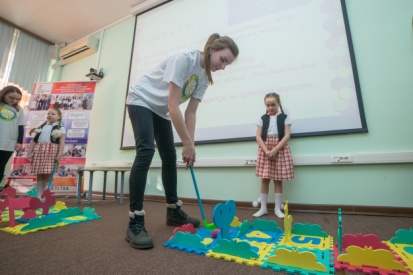 Мастер – класс:  «Человек и техника»
Роздольская Екатерина Викторовна
Наставник: Нездешнева Наталья Ивановна
Муниципальное дошкольное образовательное учреждение детский сад №20
 комбинированного вида  г.о. Орехово-Зуево
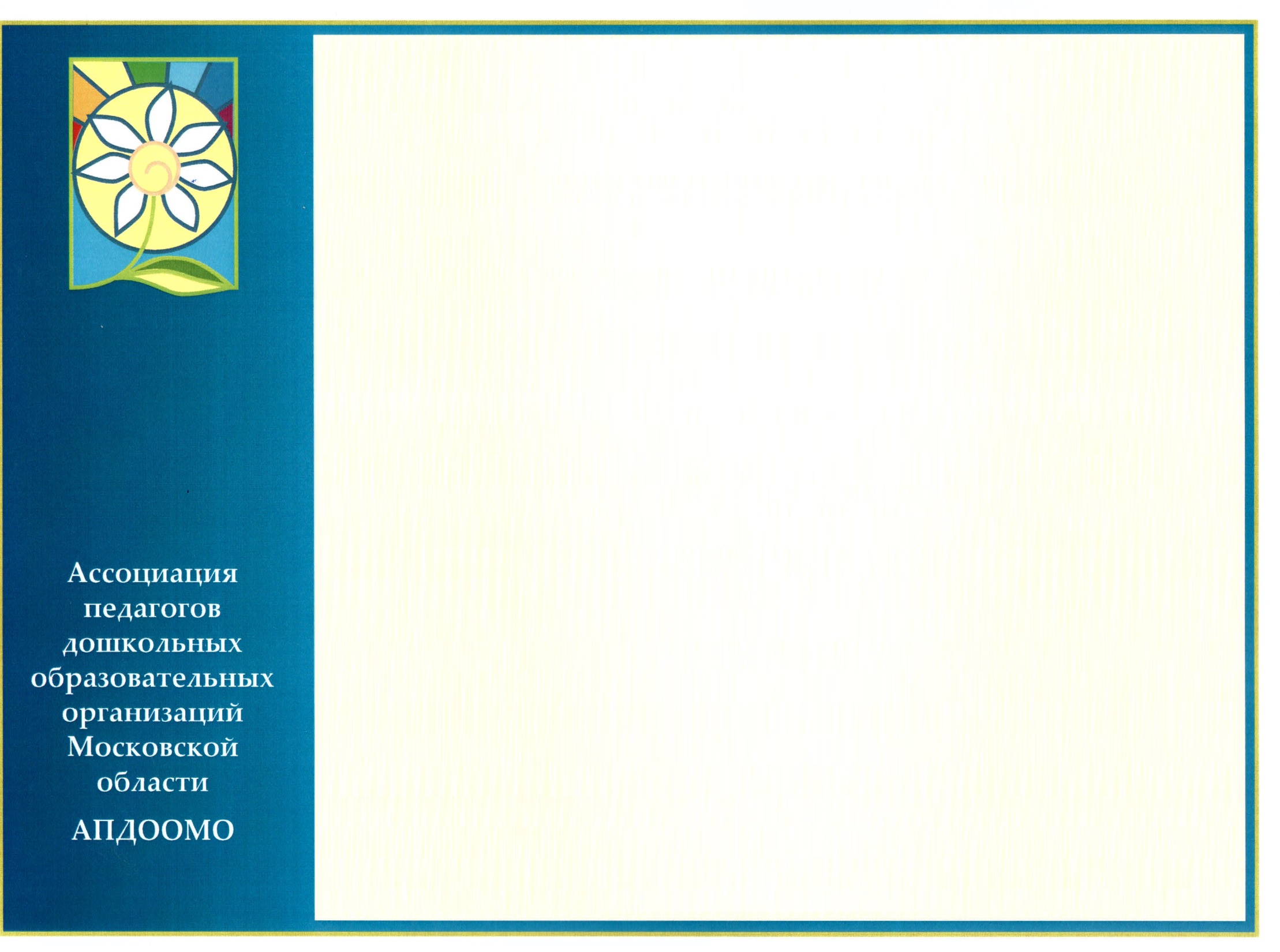 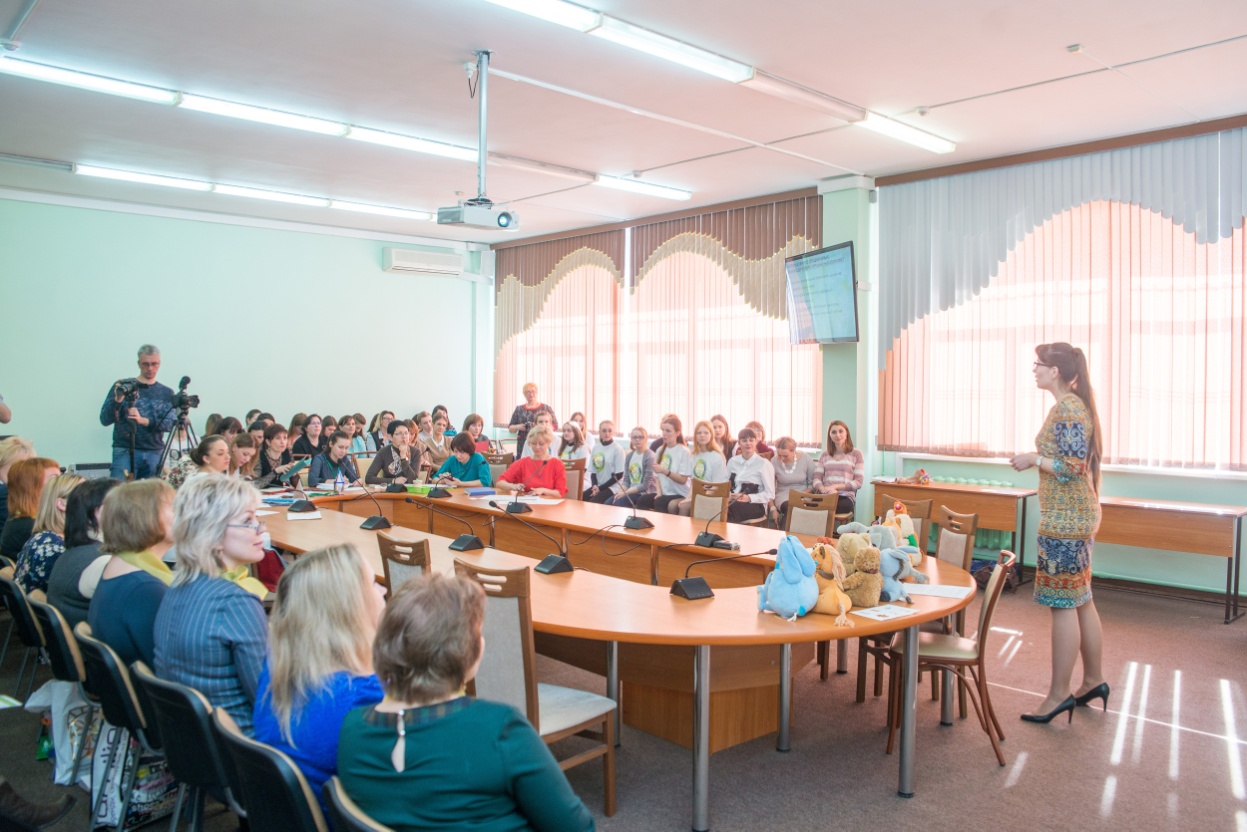 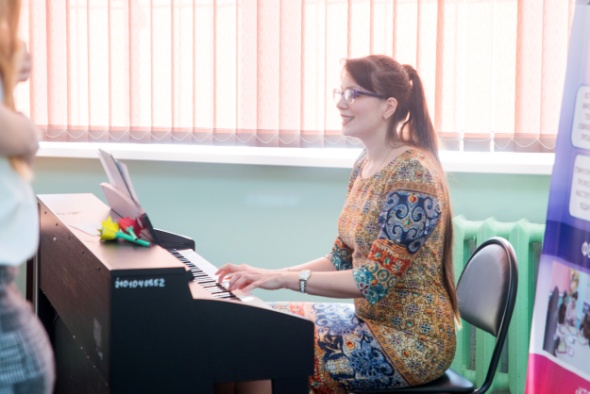 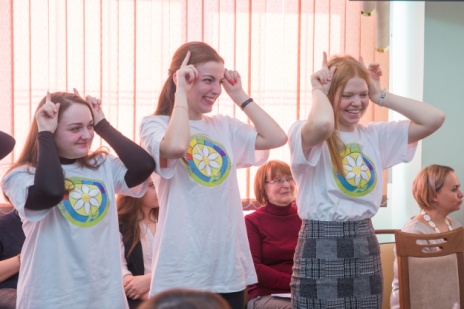 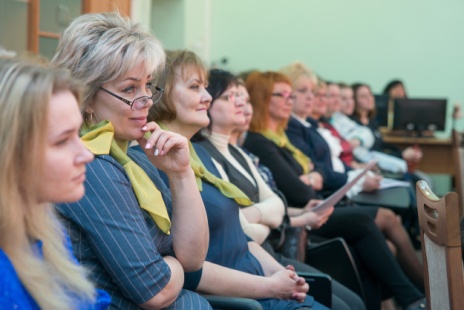 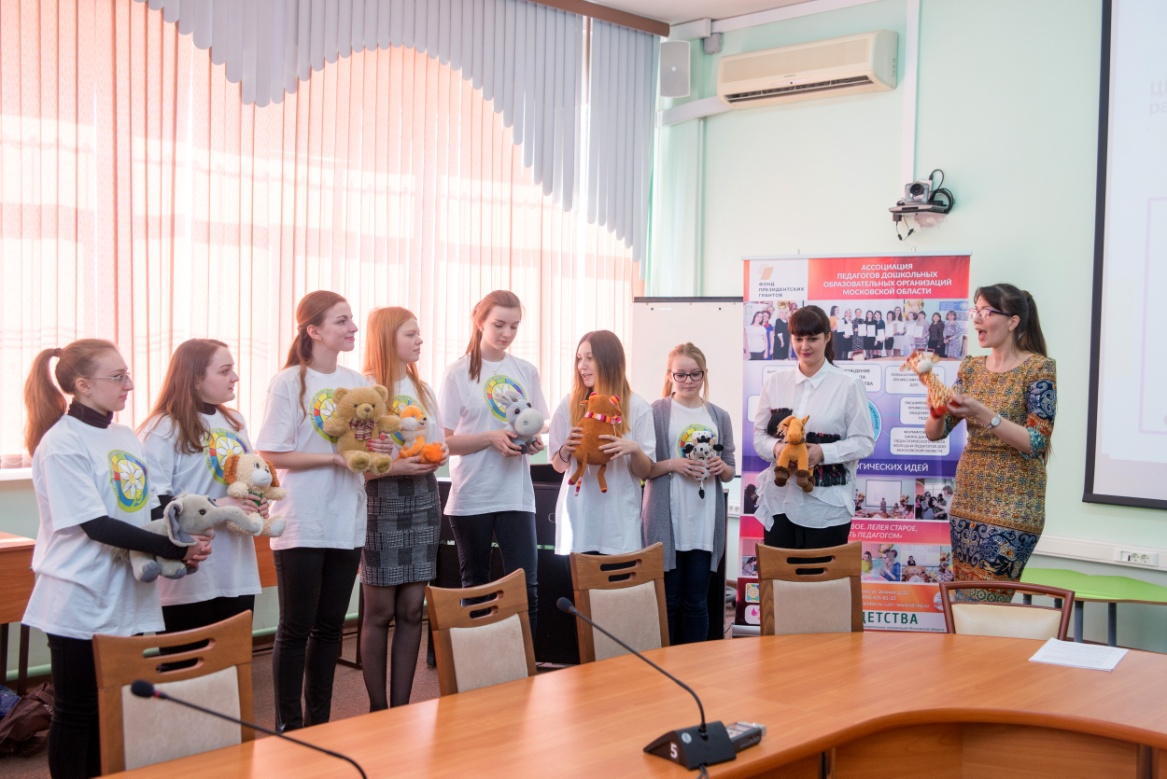 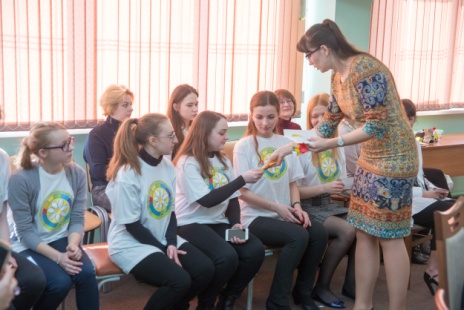 Мастер-класс: «Применение фонопедического метода развития голоса  в системе работы по формированию певческих навыков  детей старшего дошкольного возраста»
Федичкина Ольга Николаевна
Наставник: Безыкорнова Любовь Александровна 
Муниципальное бюджетное дошкольного образовательное учреждение общеразвивающего вида «Детский сад №2 «Теремок» Коломенский г.о.
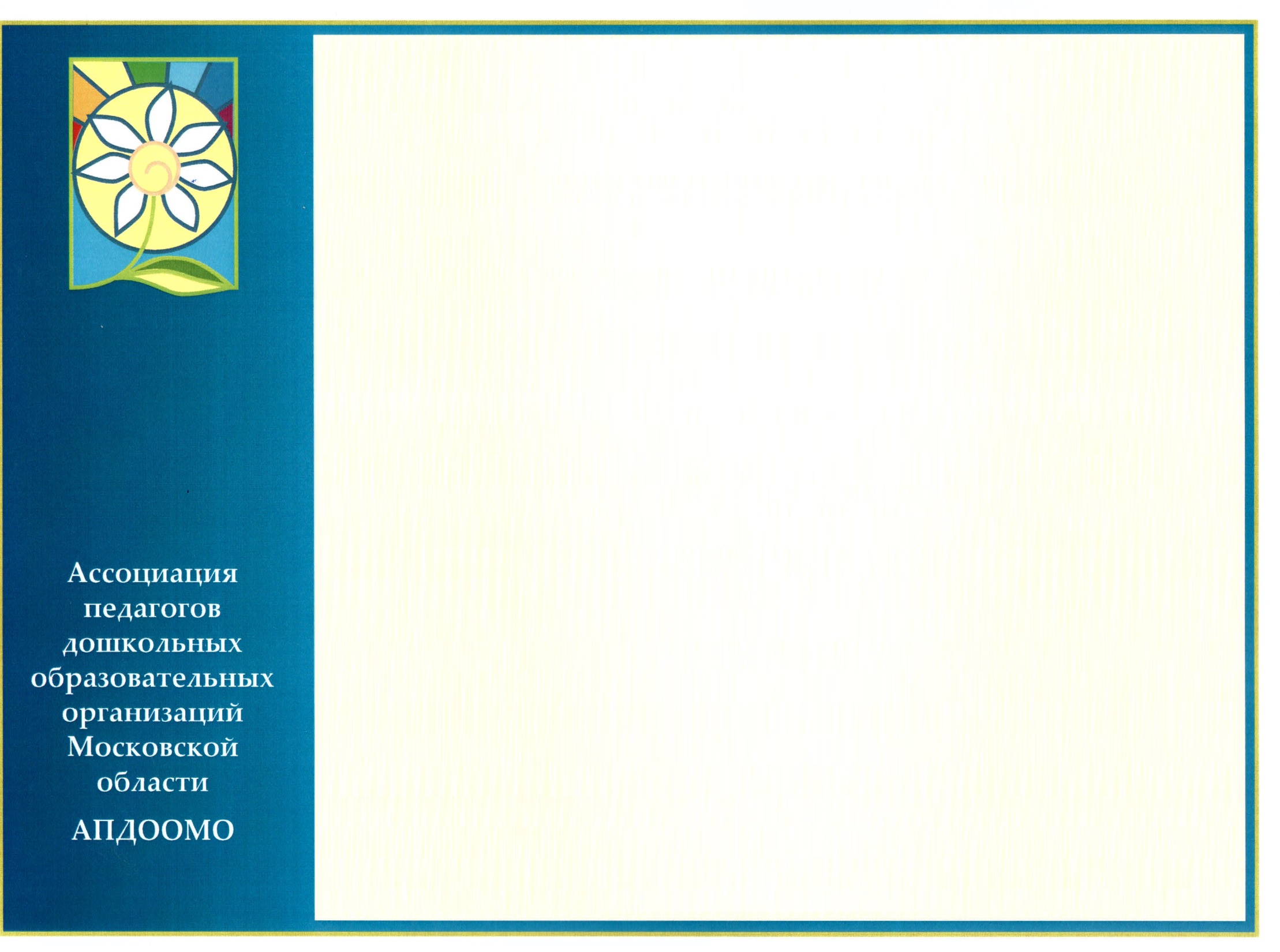 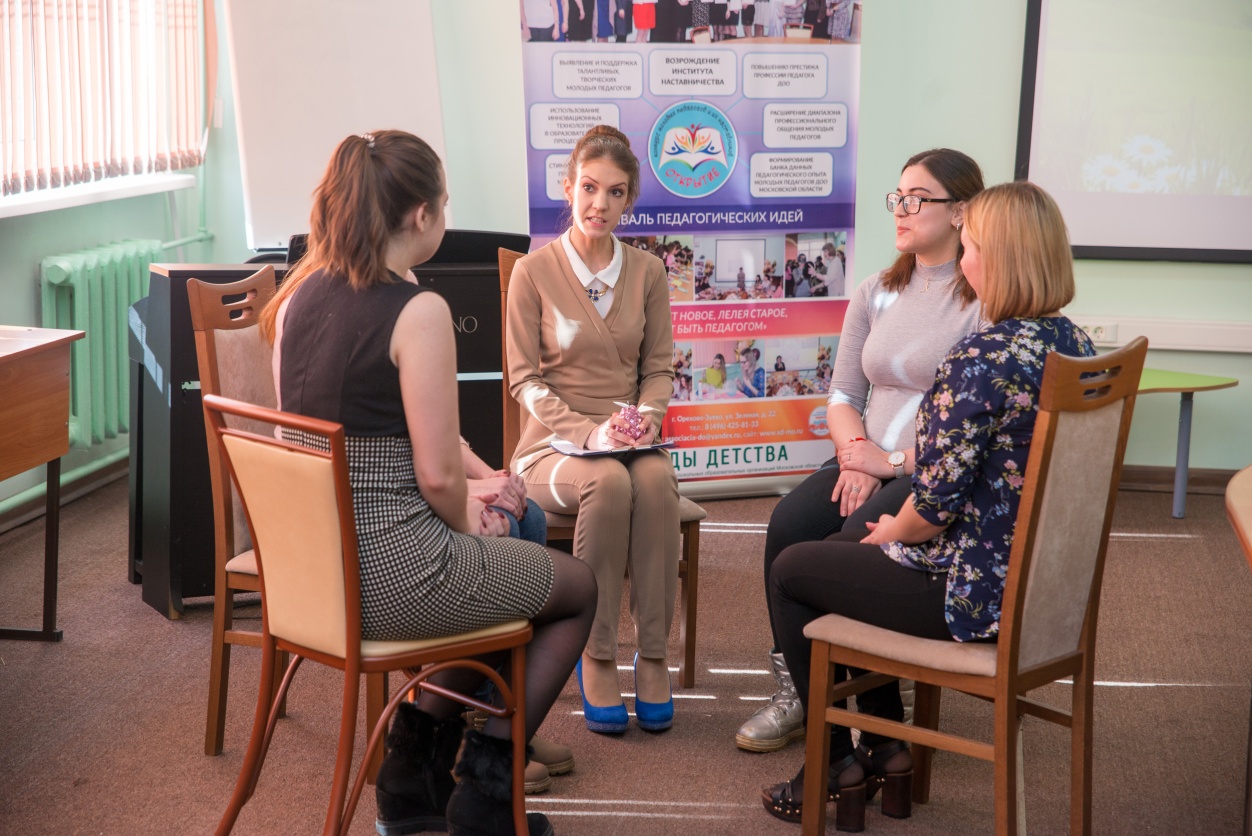 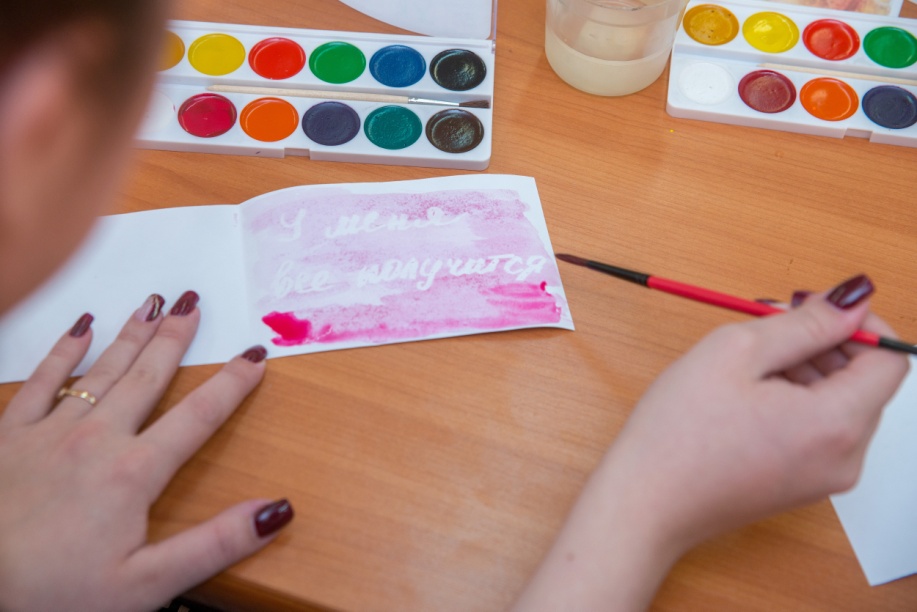 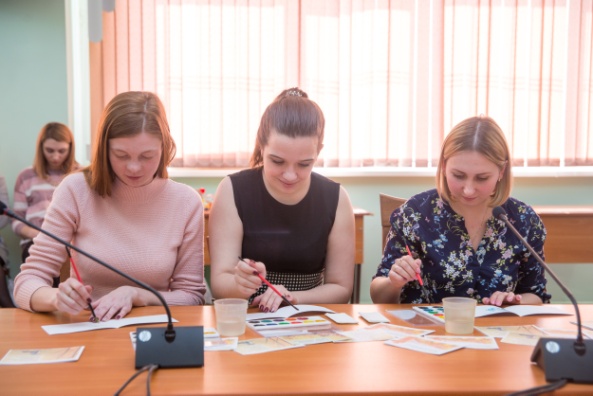 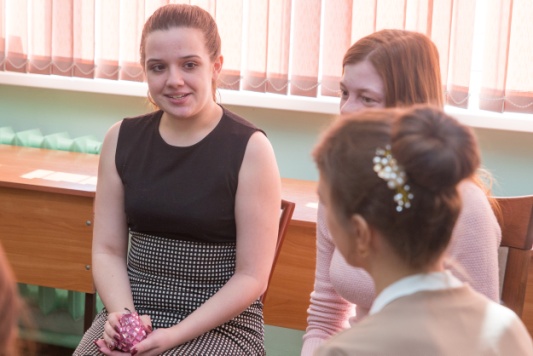 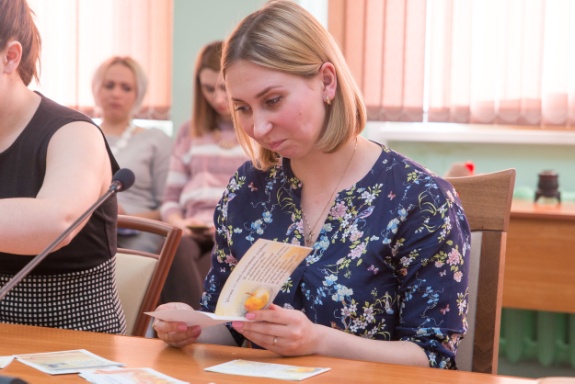 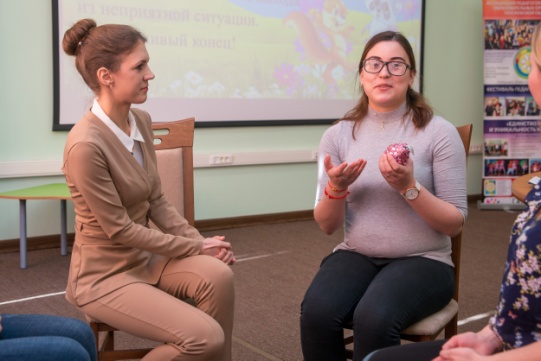 Мастер- класс: «Путешествие в сказку»
Млечко Анастасия Витальевна
Наставник: Ищенко Александра Владимировна 
Муниципальное дошкольное образовательное учреждение Детский сад
 комбинированного вида №18 Раменский м.р.
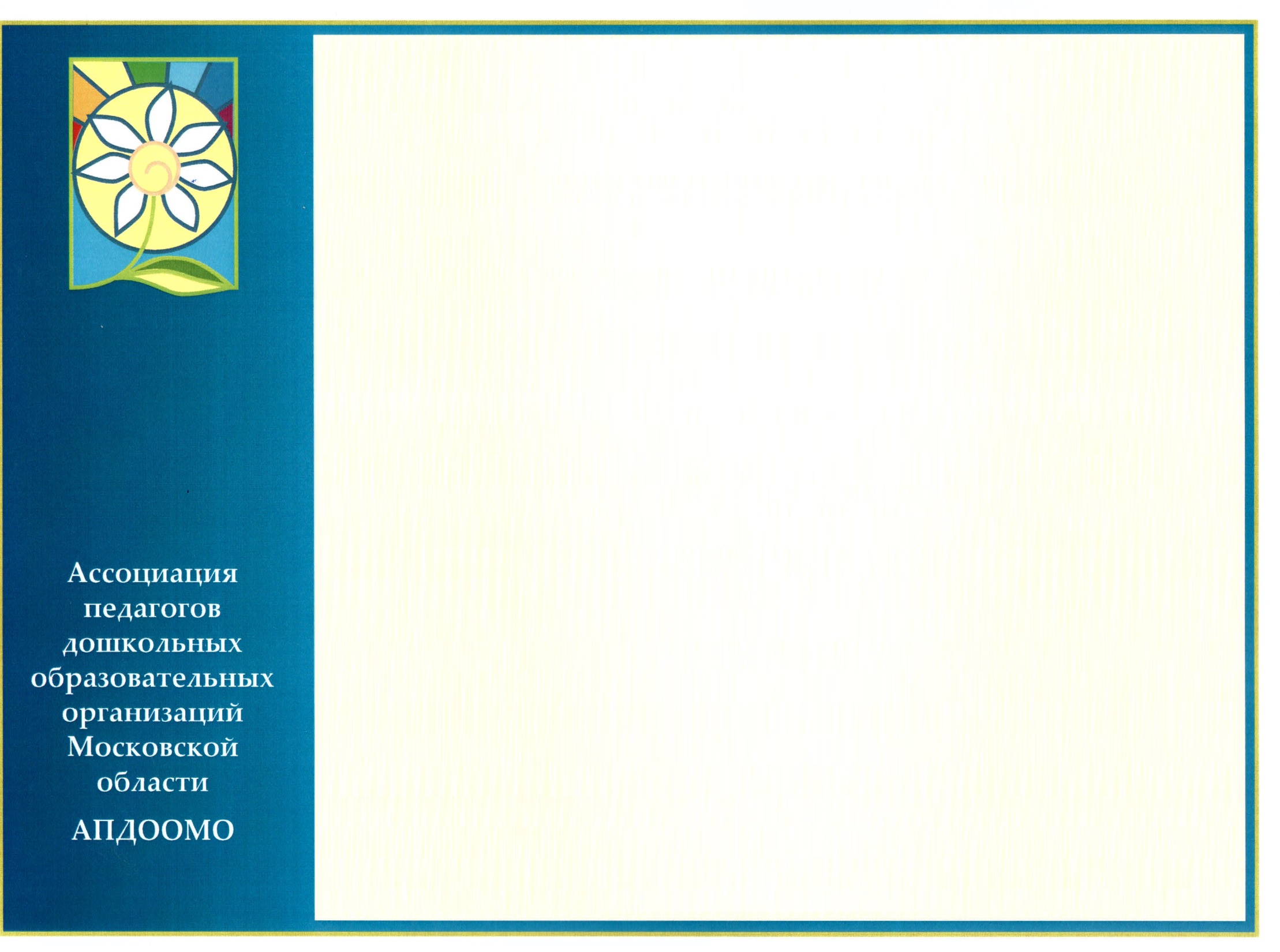 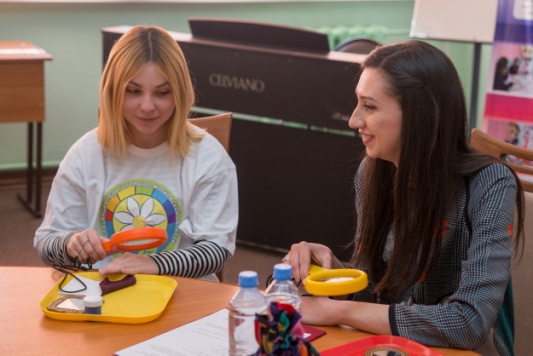 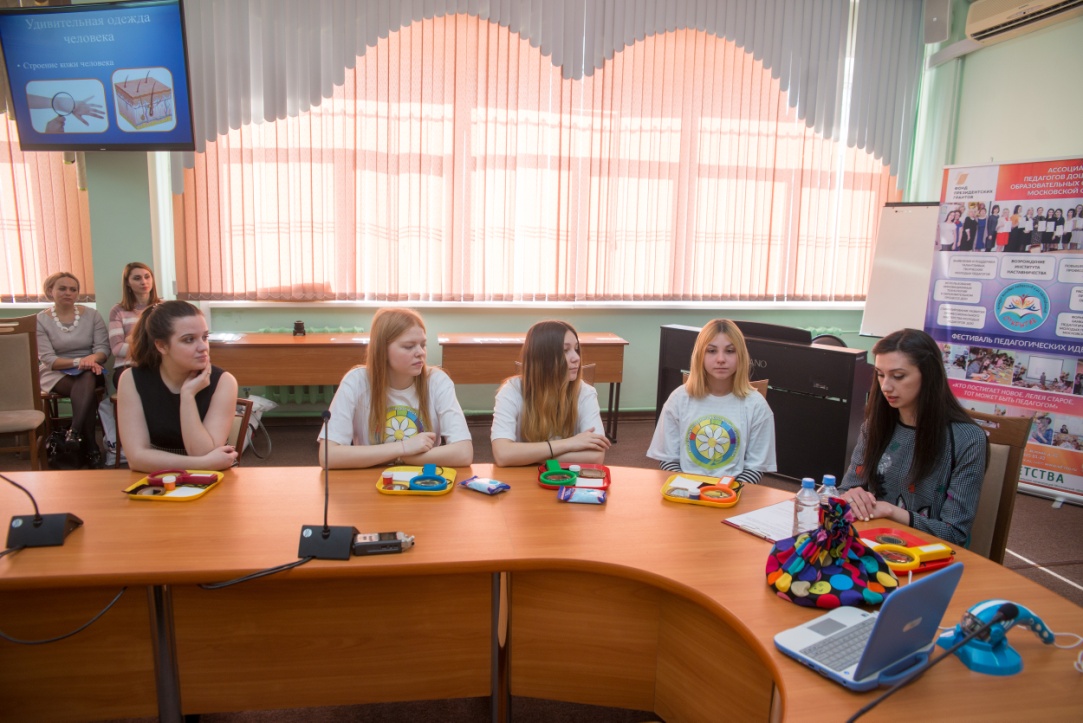 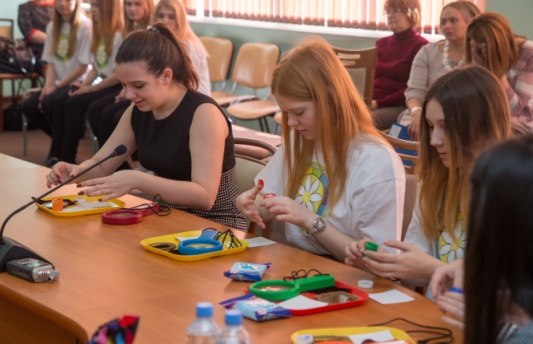 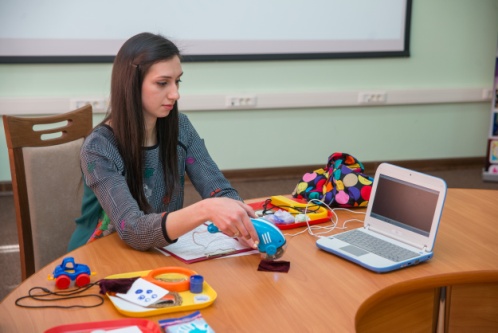 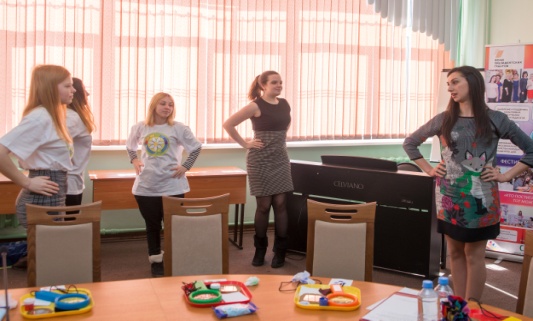 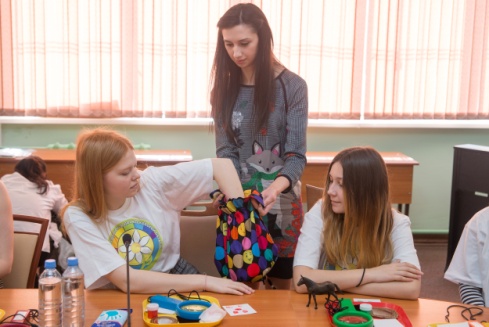 Мастер-класс: «ИКТ технологии в детском саду»
Рабаданова Марьям Гасановна
Наставник: Шаронова Любовь Ефимовна
Муниципальное бюджетное дошкольное образовательное учреждение Городского округа Балашиха «Детский сад комбинированного вида № 43 «Янтарный островок»
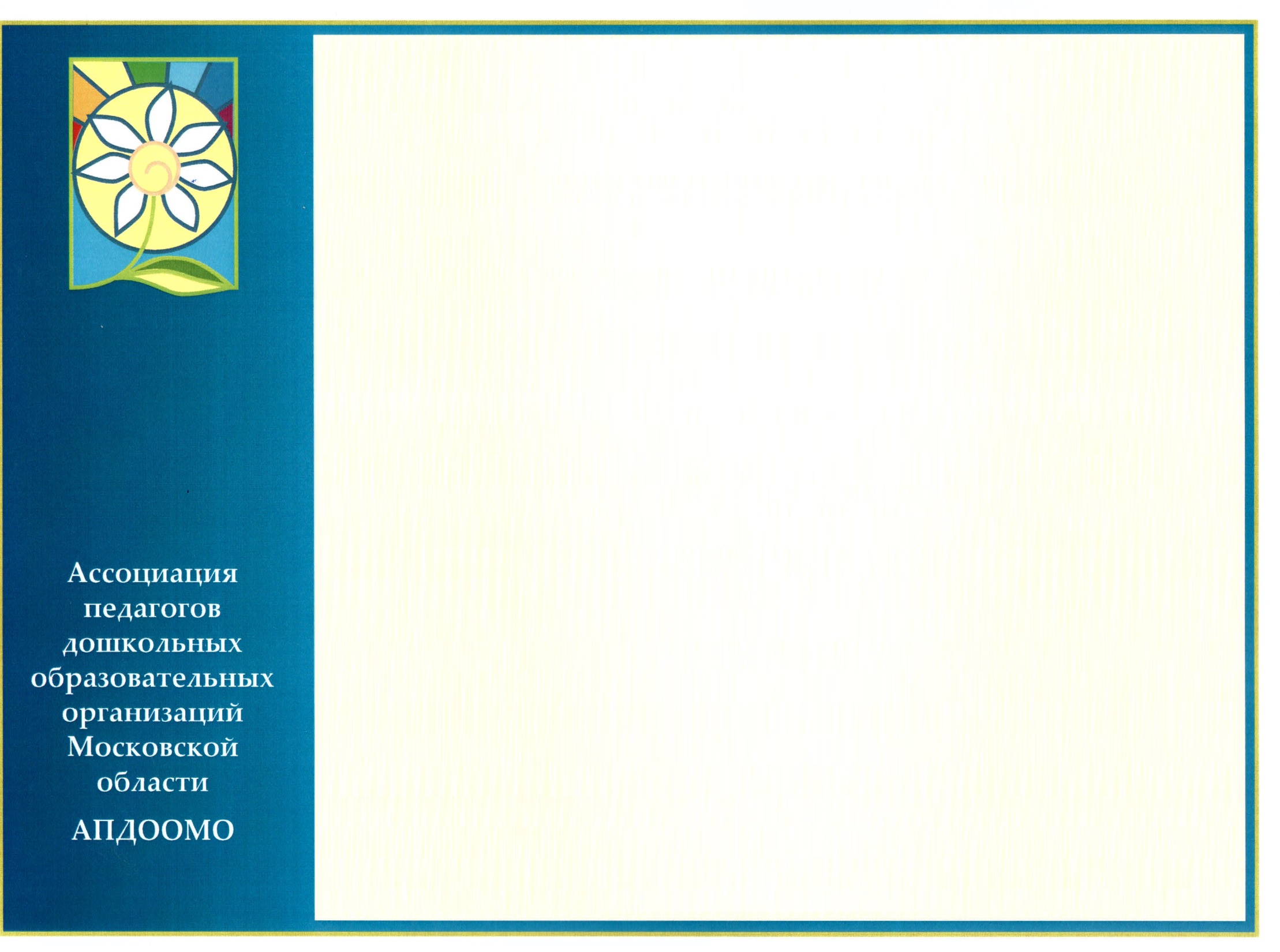 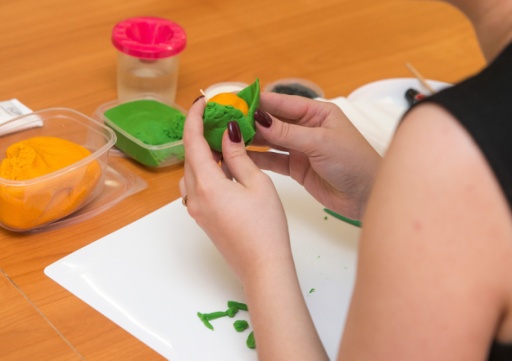 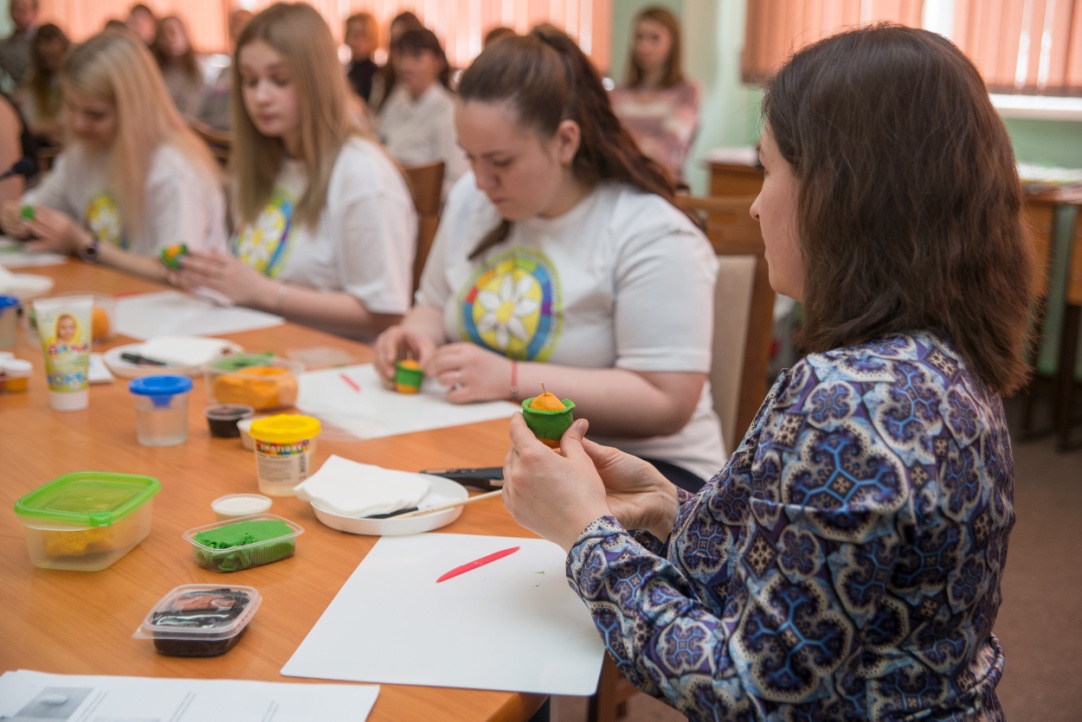 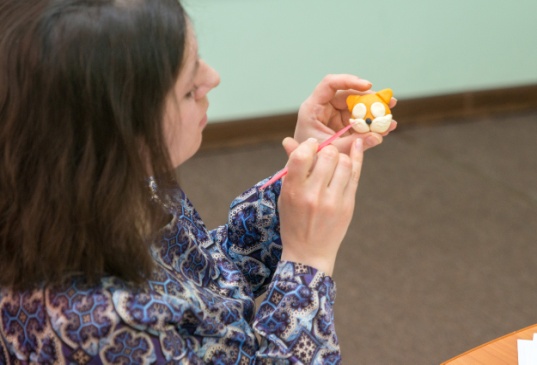 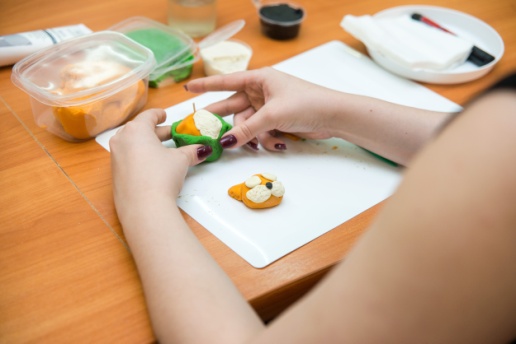 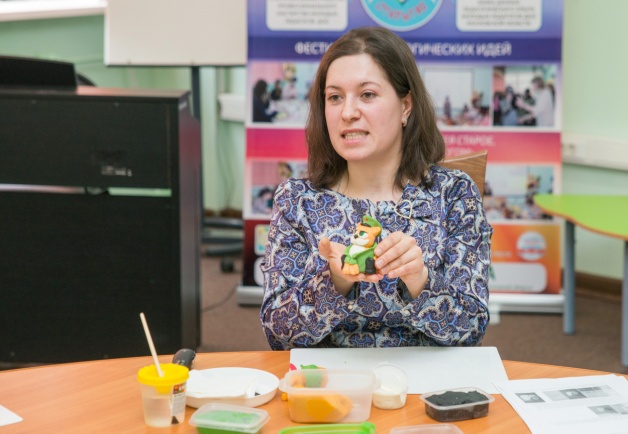 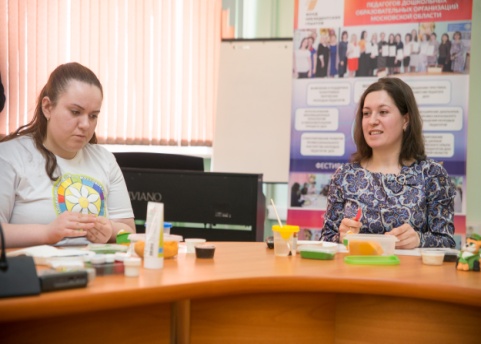 Мастер –класс: "Бравый котик-солдатик" (поделки из соленого теста)
Чаплыгина Надежда Александровна
Наставник: Шумакова Татьяна Андреевна
Муниципальное дошкольное образовательное учреждение детский сад №3 
компенсирующего вида г. Можайск
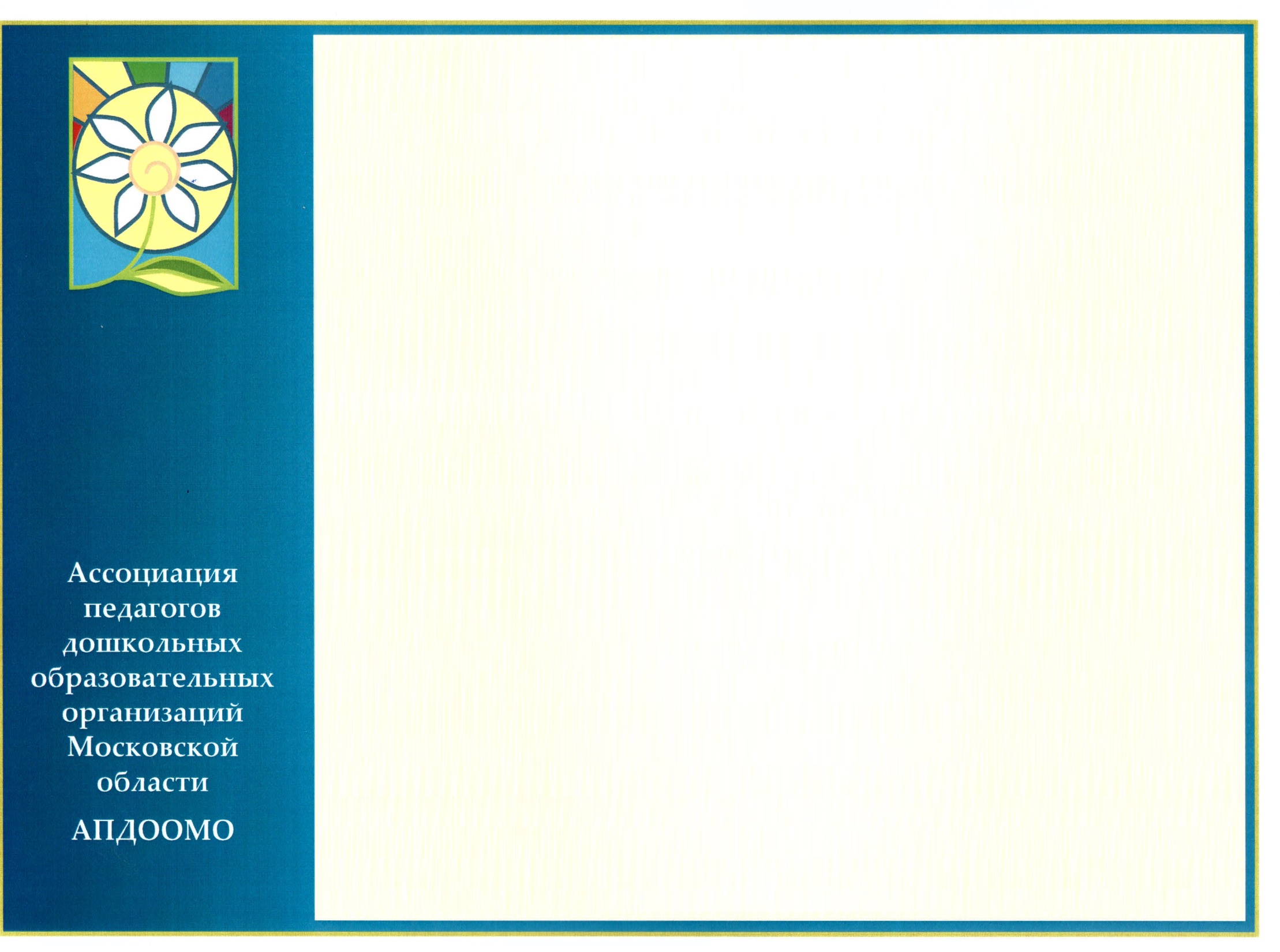 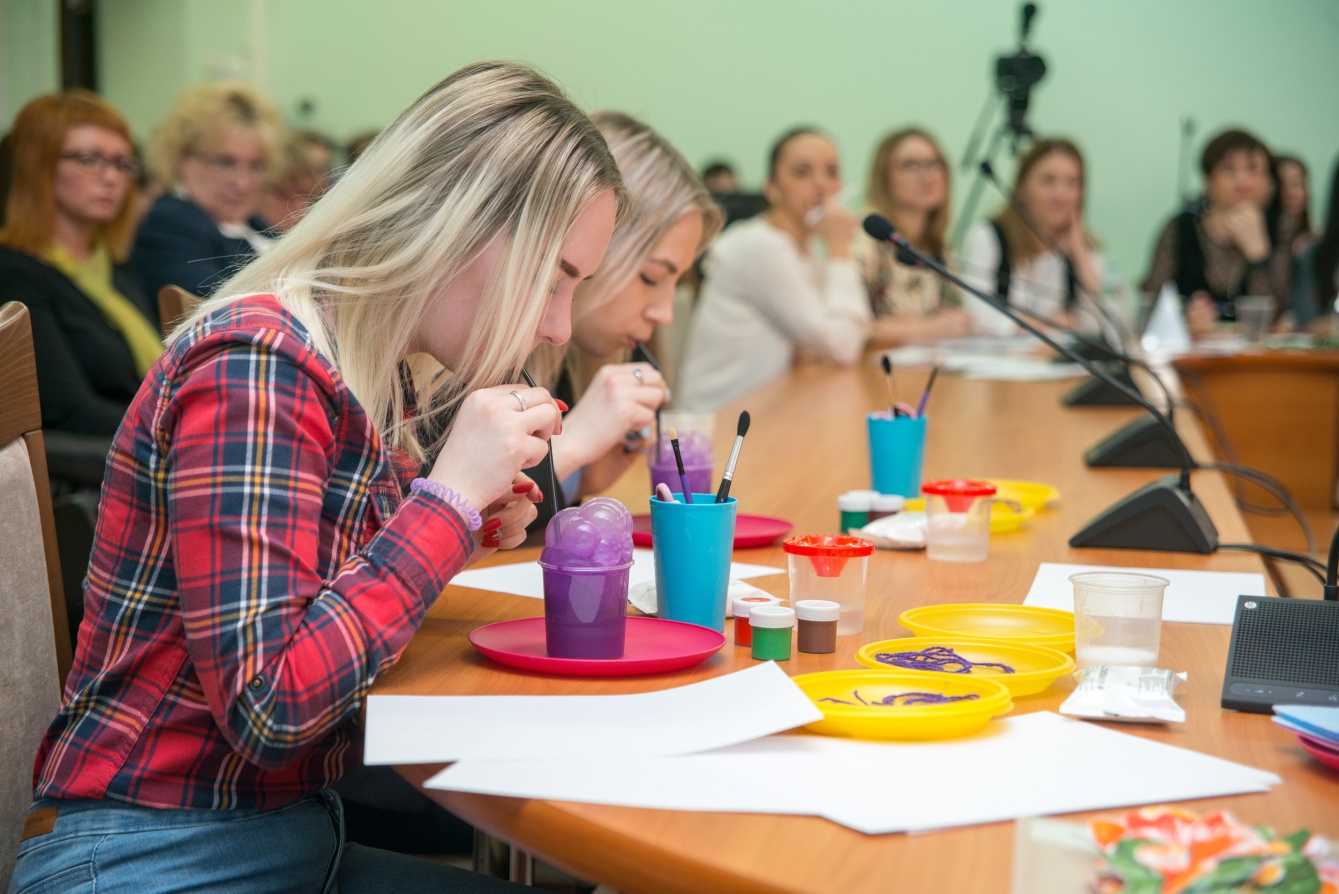 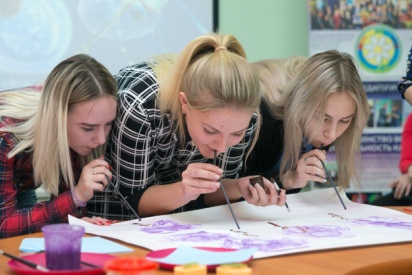 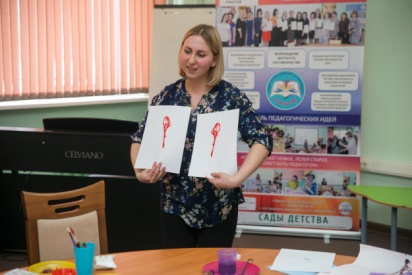 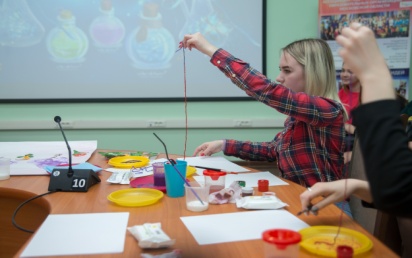 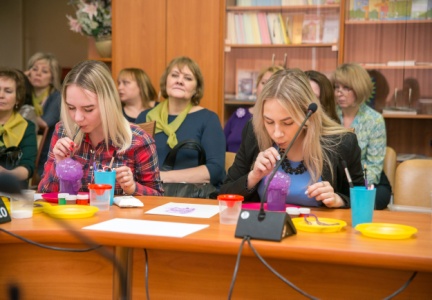 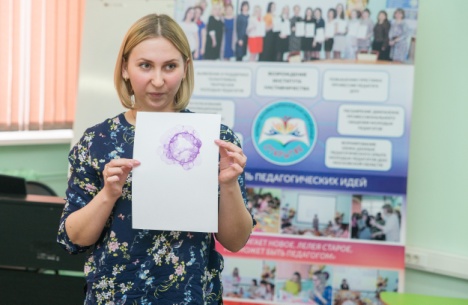 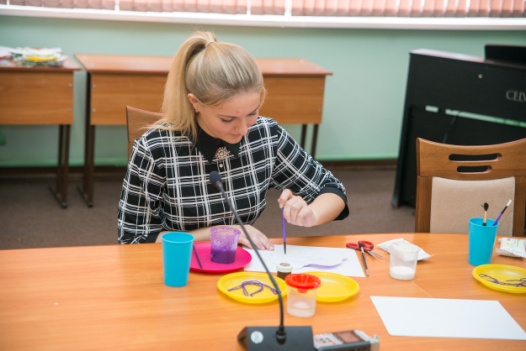 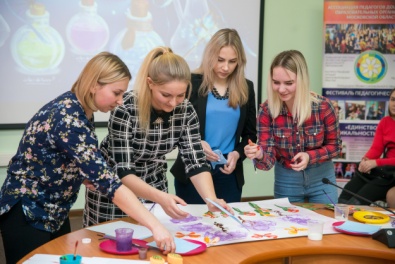 Мастер-класс:  «Волшебный лес»  
(с использованием нетрадиционных техник рисования и ИКТ технологий)
Погодаева Юлия  Сергеевна
Наставник: Алферова Ольга Александровна
Муниципальное автономное  дошкольное образовательное учреждение - детский сад №7 «Теремок» г.о. Наро-Фоминский
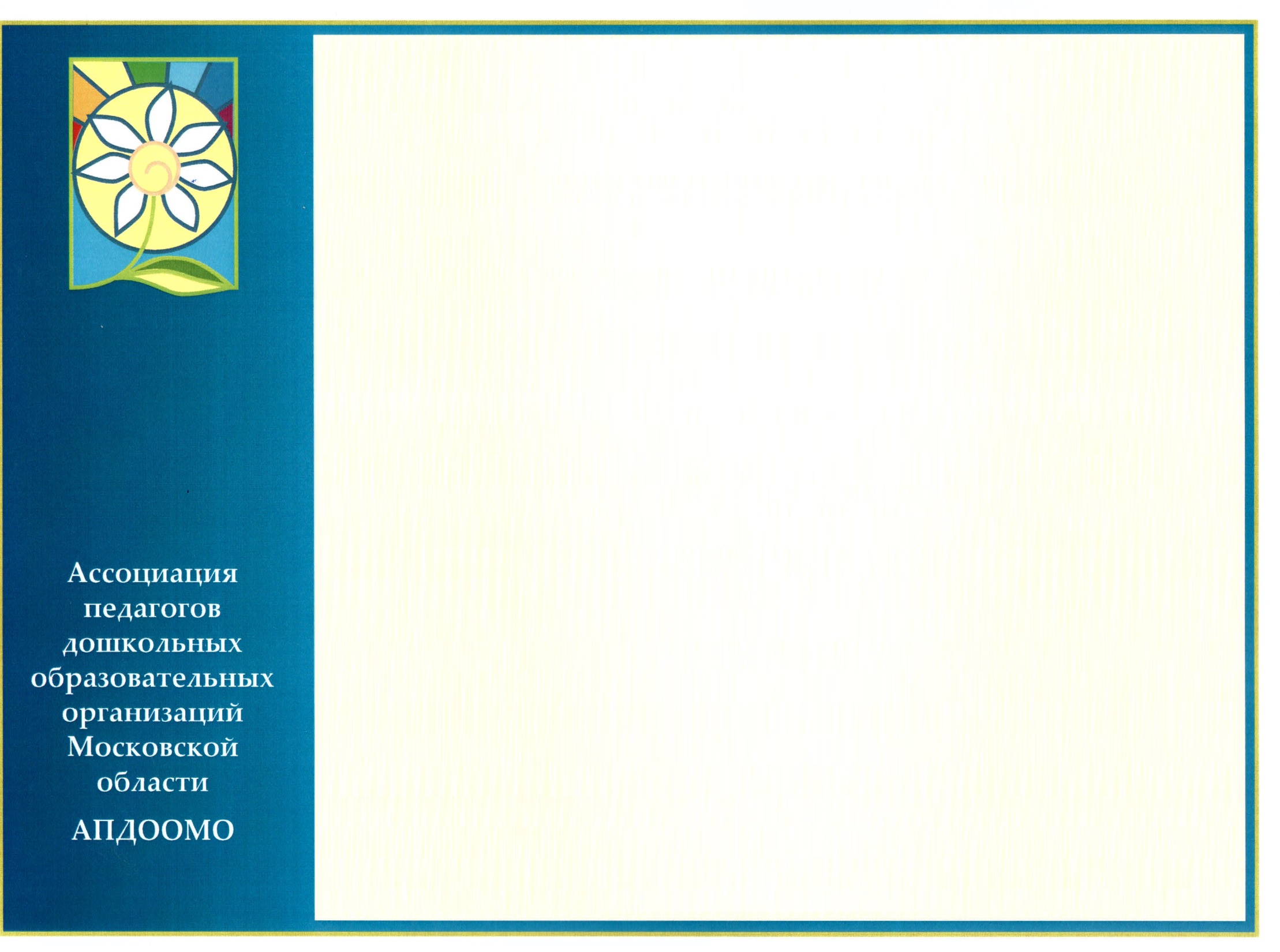 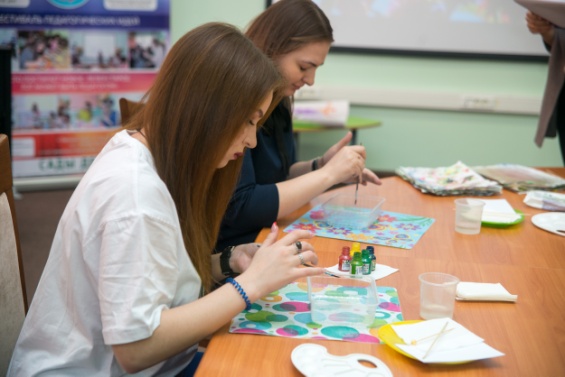 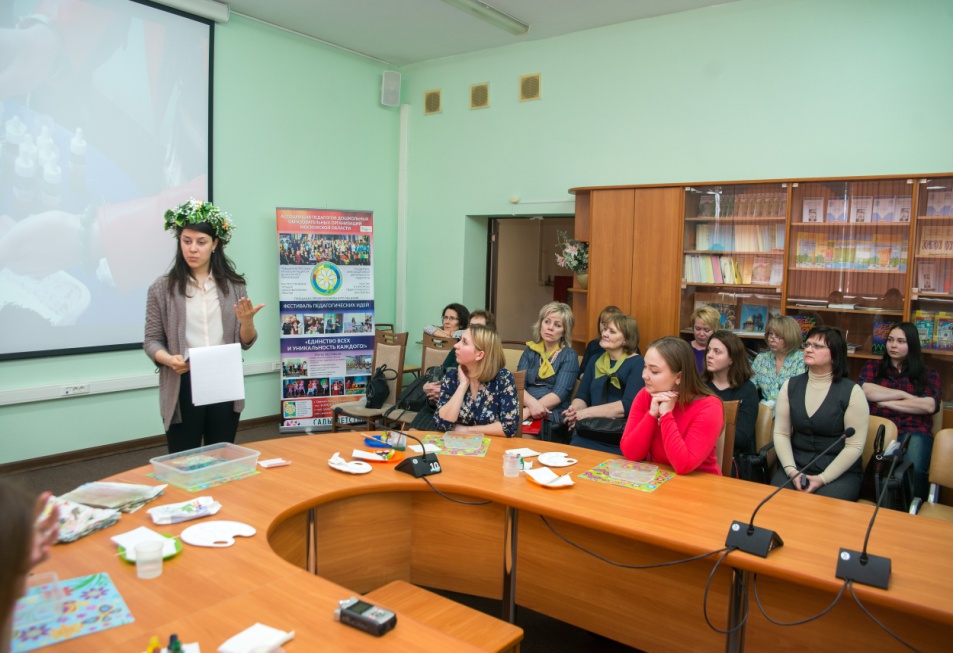 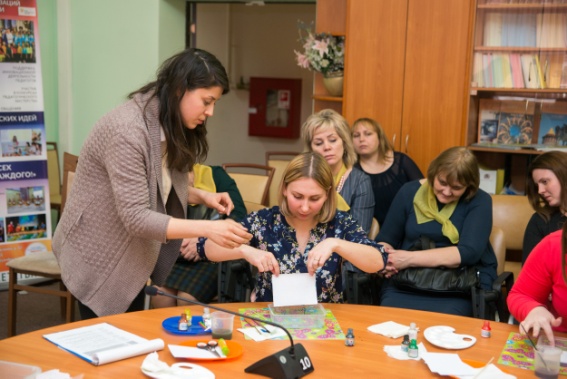 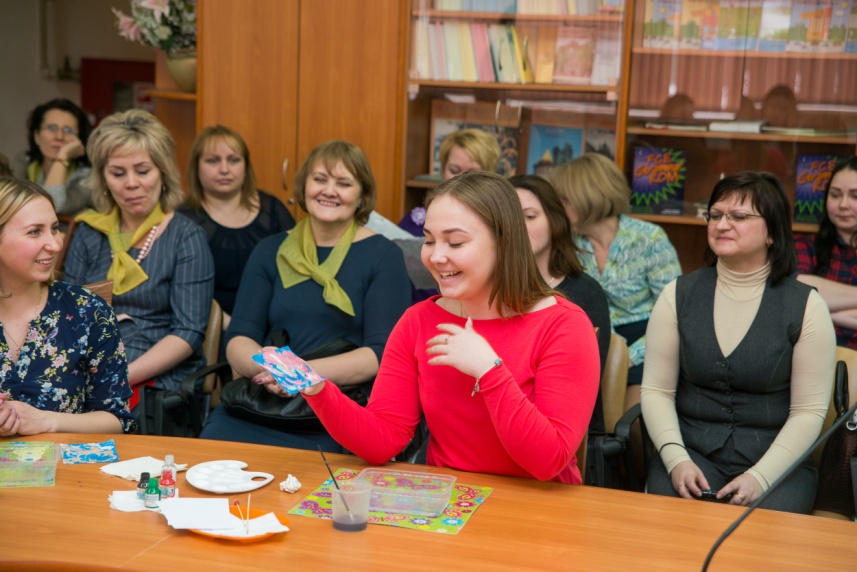 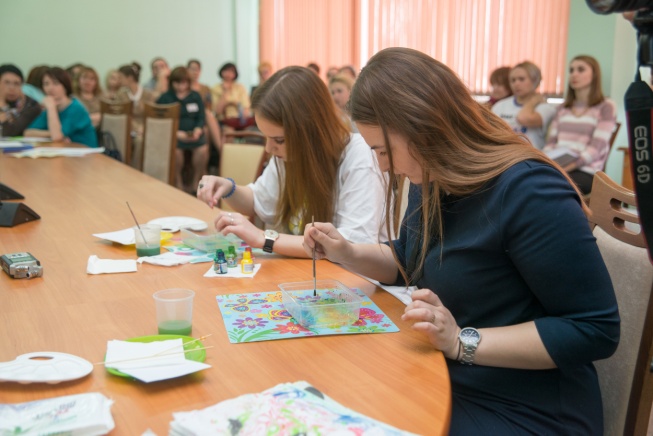 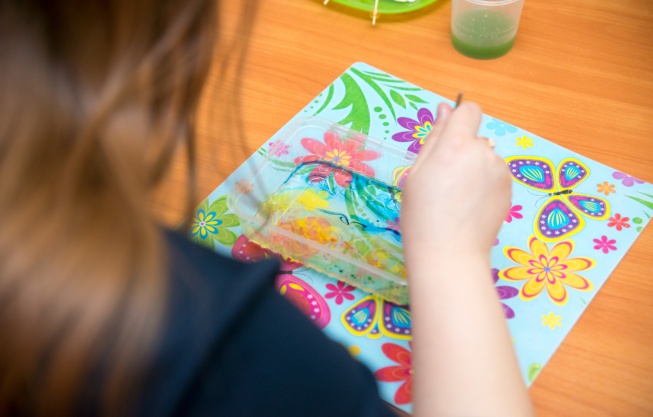 Мастер-класс: «Нетрадиционная техника рисования на воде как средство психолого-педагогической коррекции  при помощи искусства и творчества»
Почтаренко Наталья Байрамовна
Наставник: Лукьянова Татьяна Алексеевна 
Муниципальное бюджетное дошкольное образовательное учреждение комбинированного вида Детский сад № 15 «Жар- птица» г.о. Химки
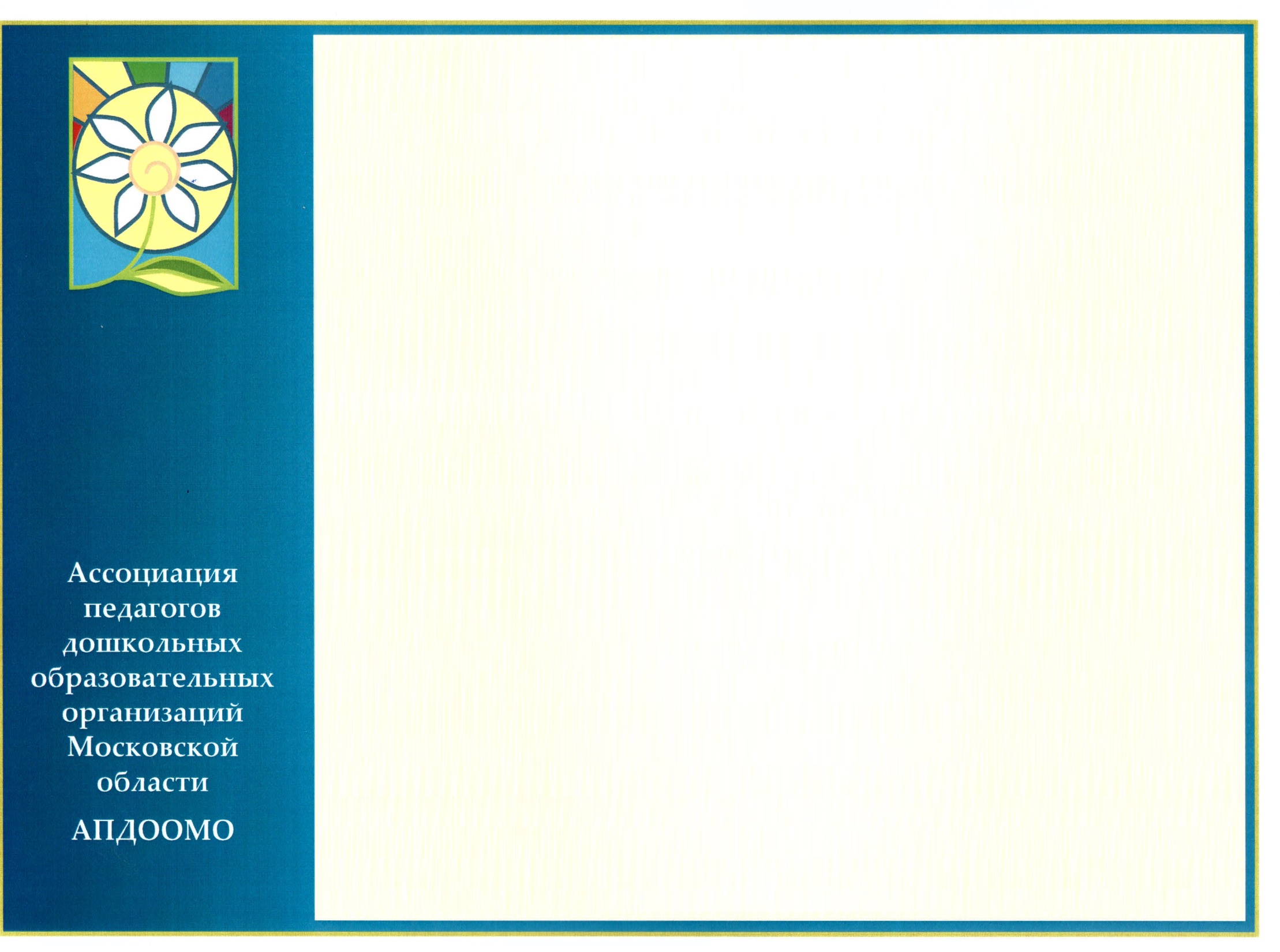 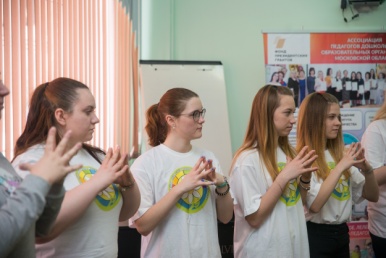 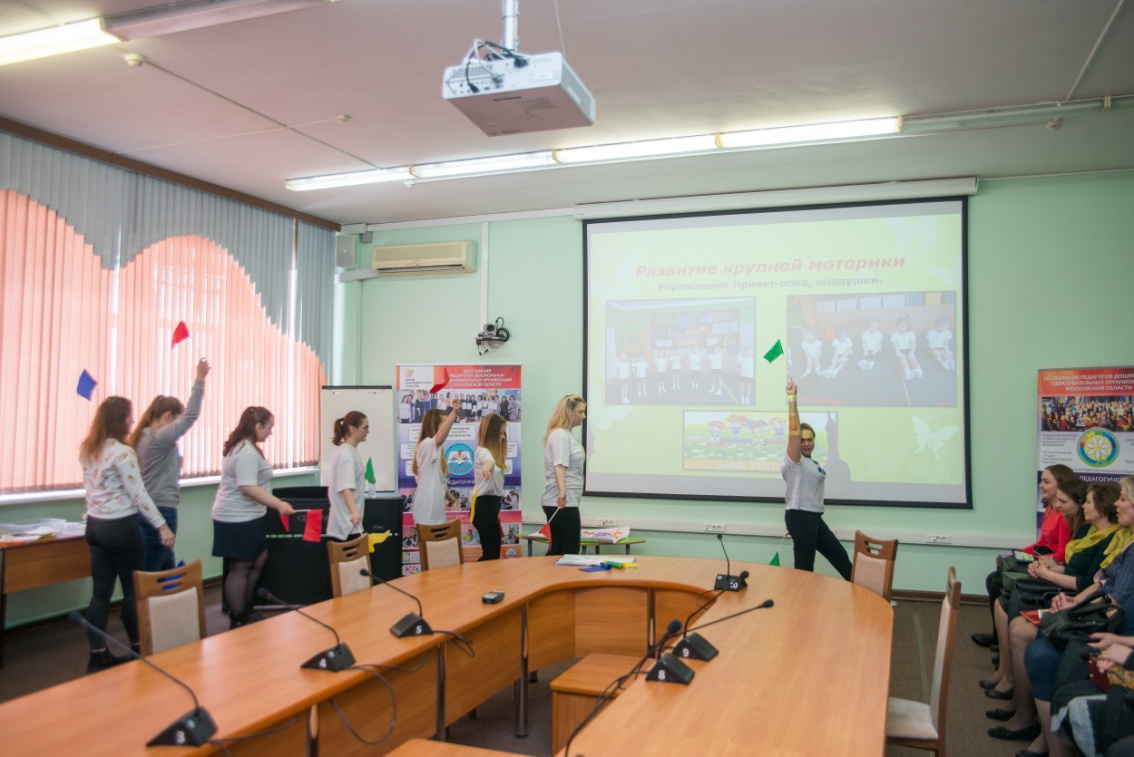 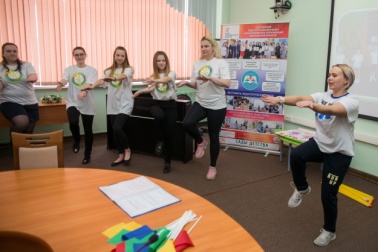 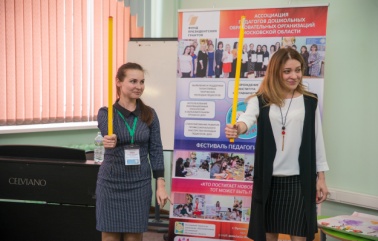 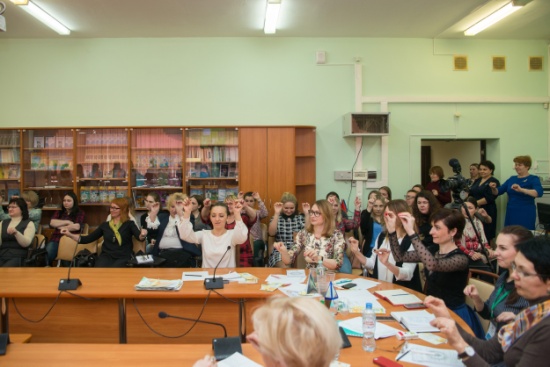 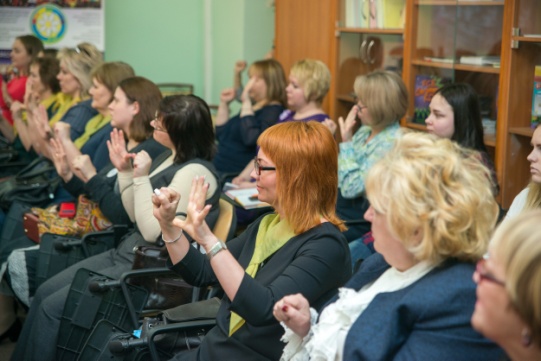 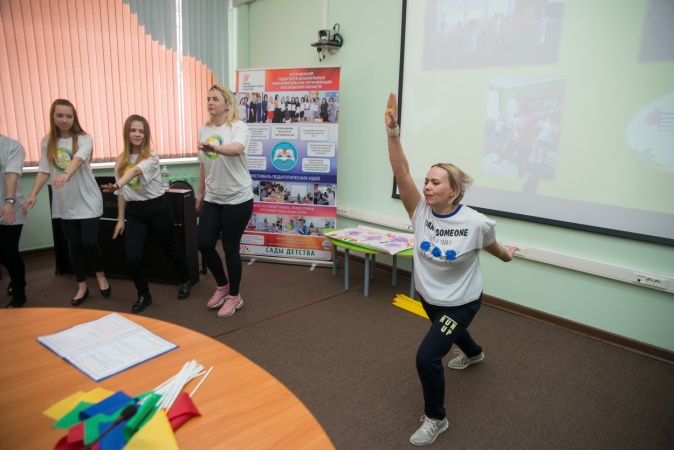 Мастер-класс: “ Применение  кинезиологических  упражнений для решения задач по развитию речи ”
Гурьянова Ольга Александровна
Наставник: Коробицына Марина Николаевна
Муниципальное бюджетное дошкольное образовательное учреждение детский сад № 8 «Василек» комбинированного вида г.о. Ногинск
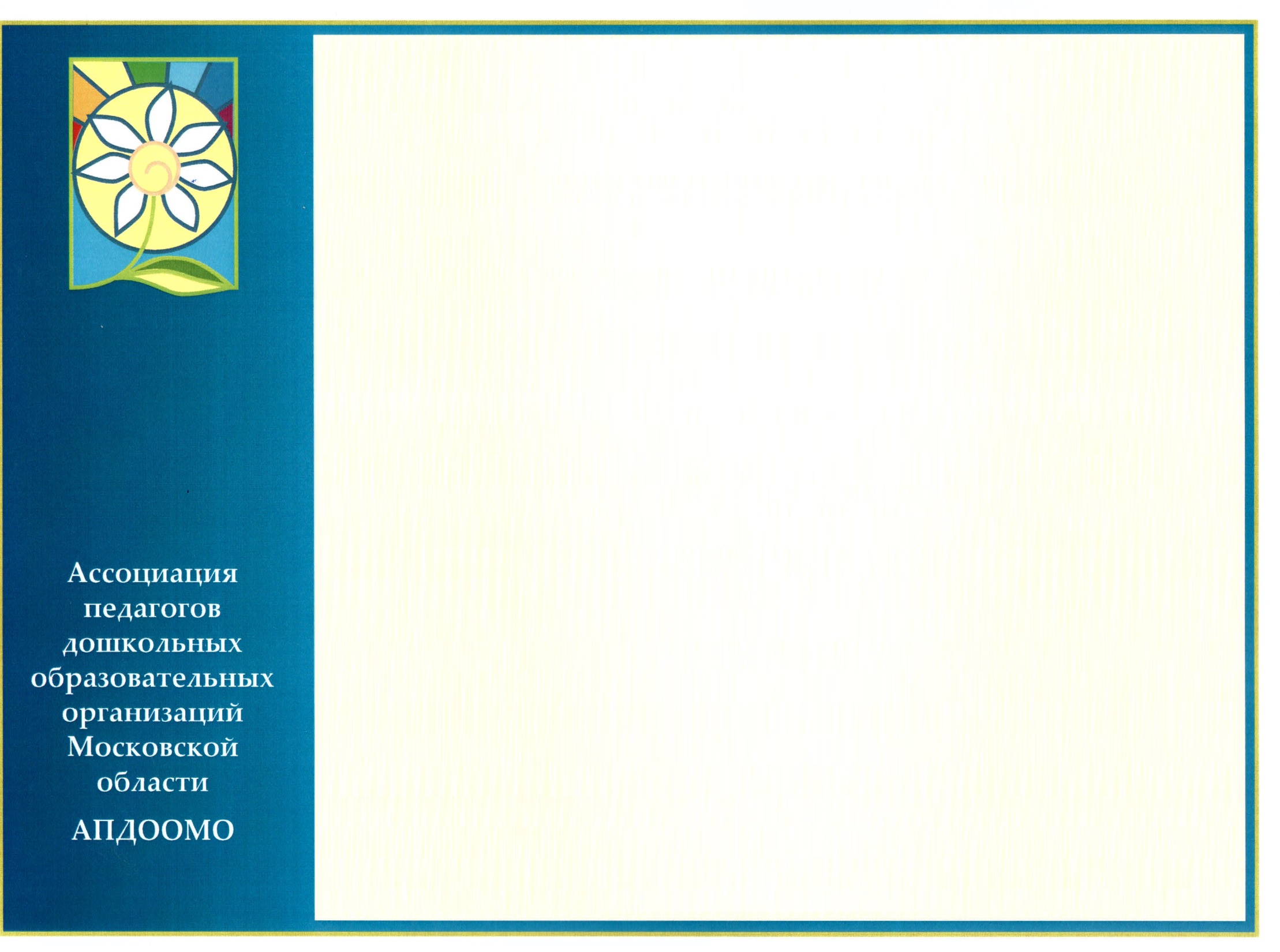 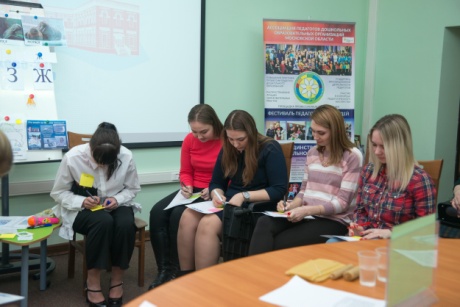 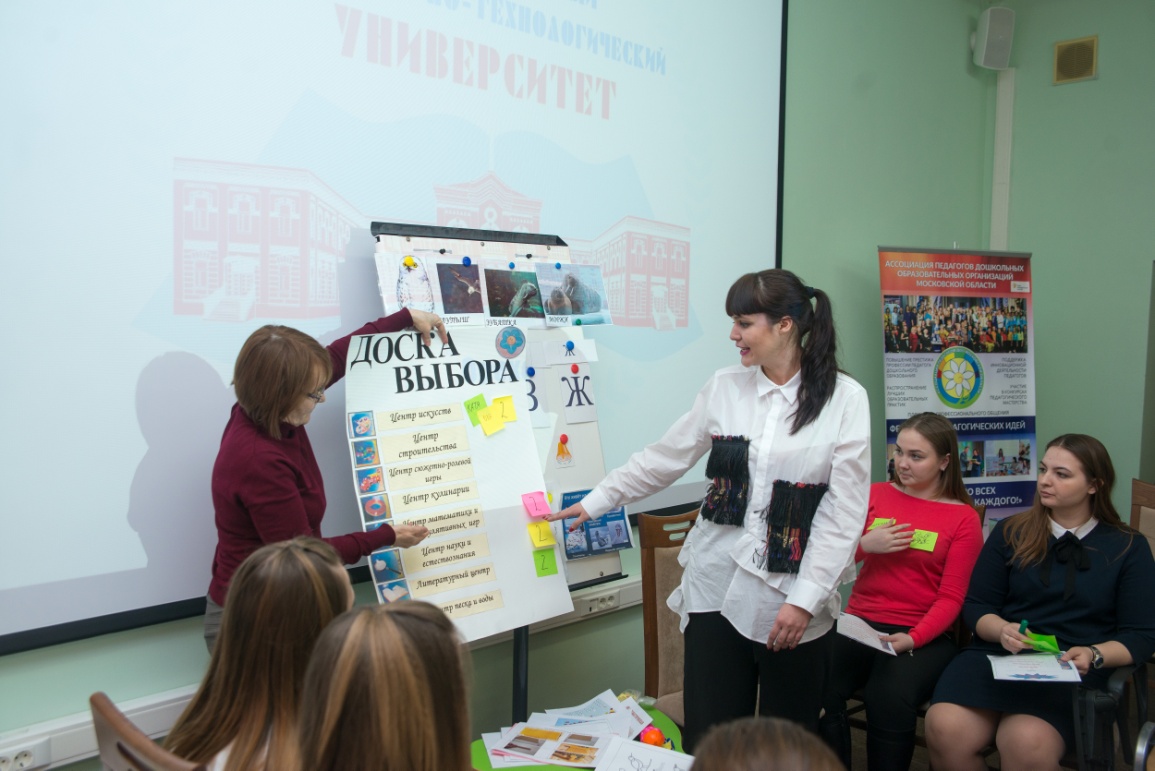 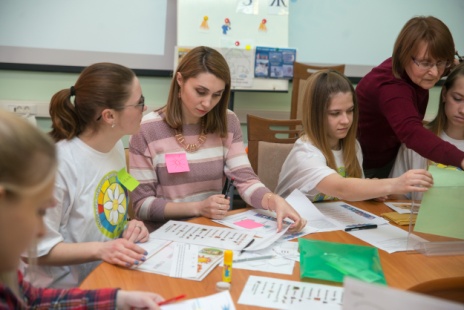 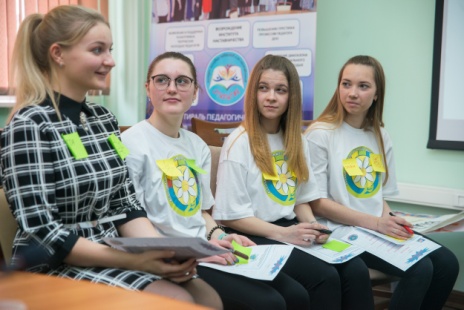 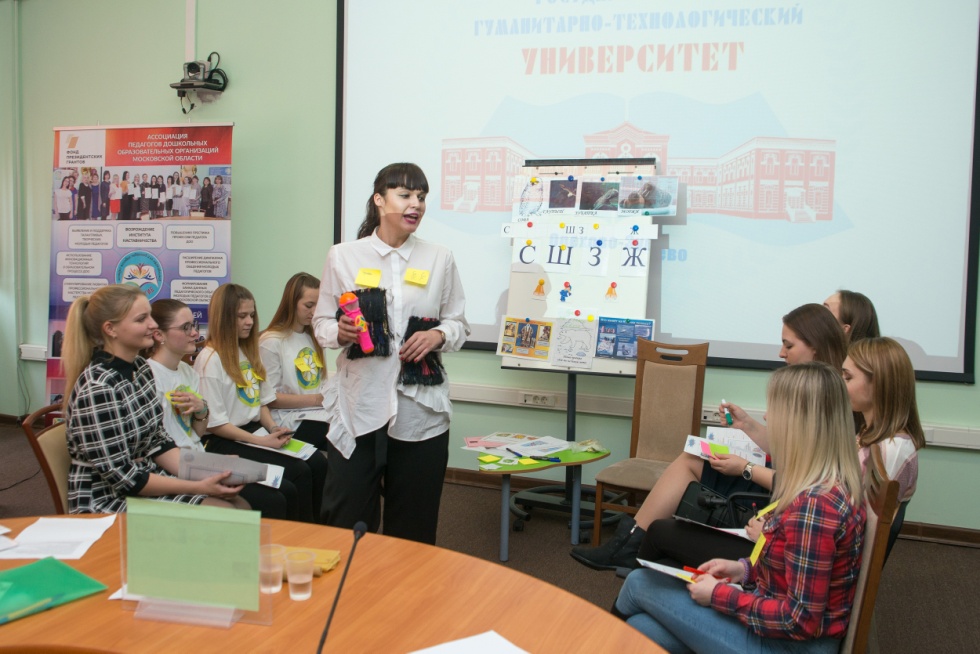 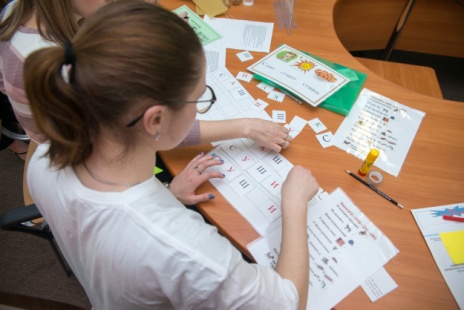 Мастер-класс: Использование проектного метода в коррекционно-развивающей работе с детьми с тяжелыми нарушениями речи
Исаева Ирина Сергеевна
Наставник: Болотова Татьяна Владимировна
Муниципальное автономное дошкольное образовательное учреждение детский сад комбинированного вида № 46 «Незабудка» г.Домодедово
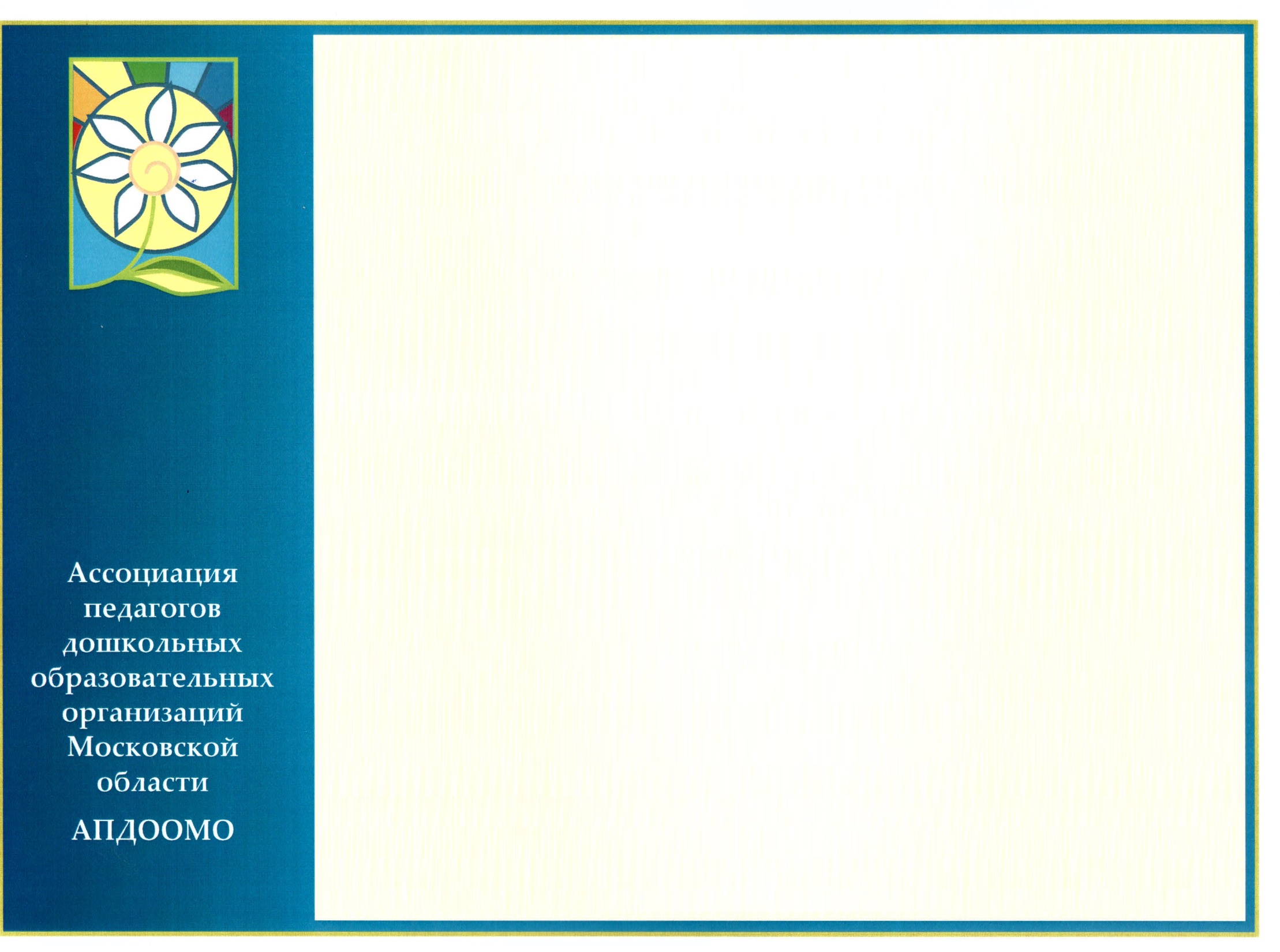 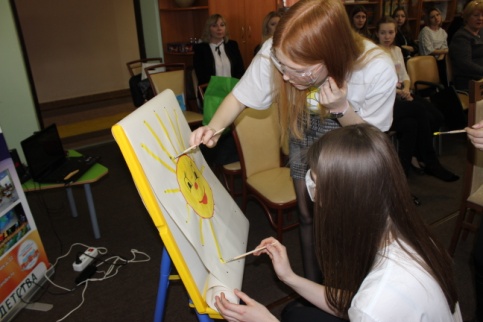 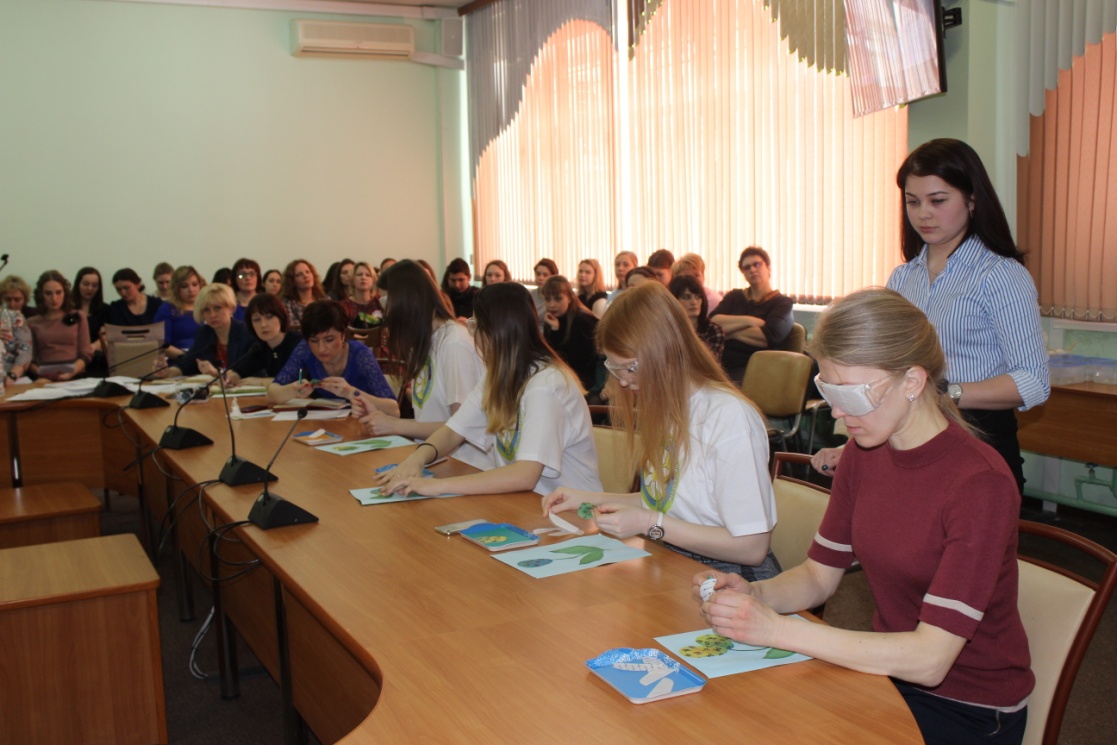 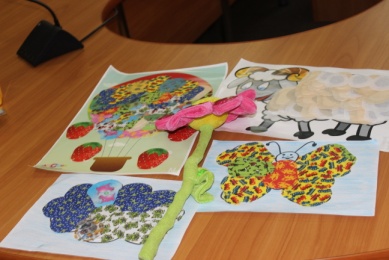 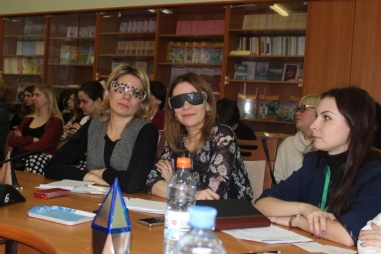 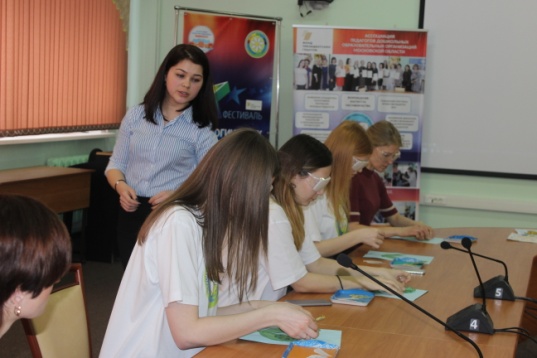 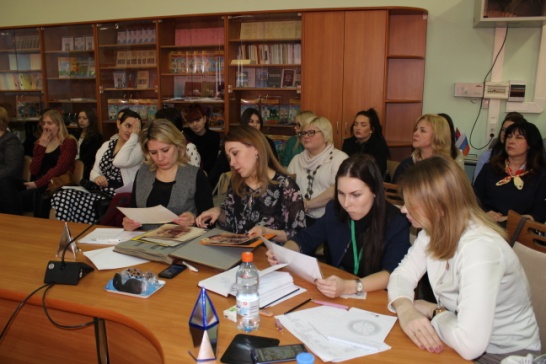 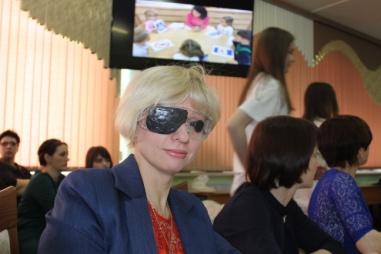 Мастер класс: «Применение использованных окклюдеров»
Петрова Екатерина Сергеевна
Наставник: Журавлева Ульяна Николаевна
Муниципальное бюджетное дошкольное образовательное учреждение 
«Детский сад комбинированного вида № 3«Ромашка» г. Реутов
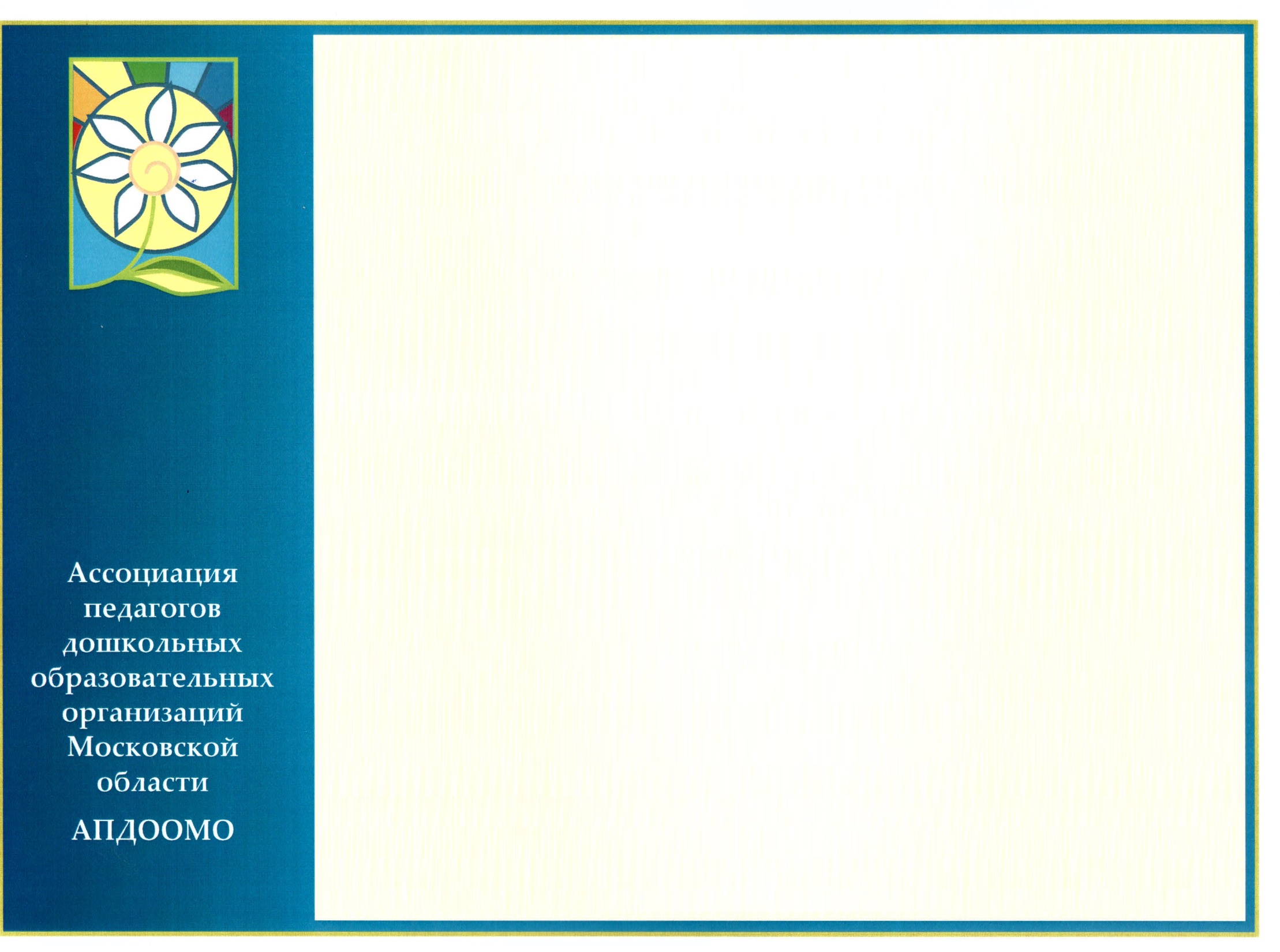 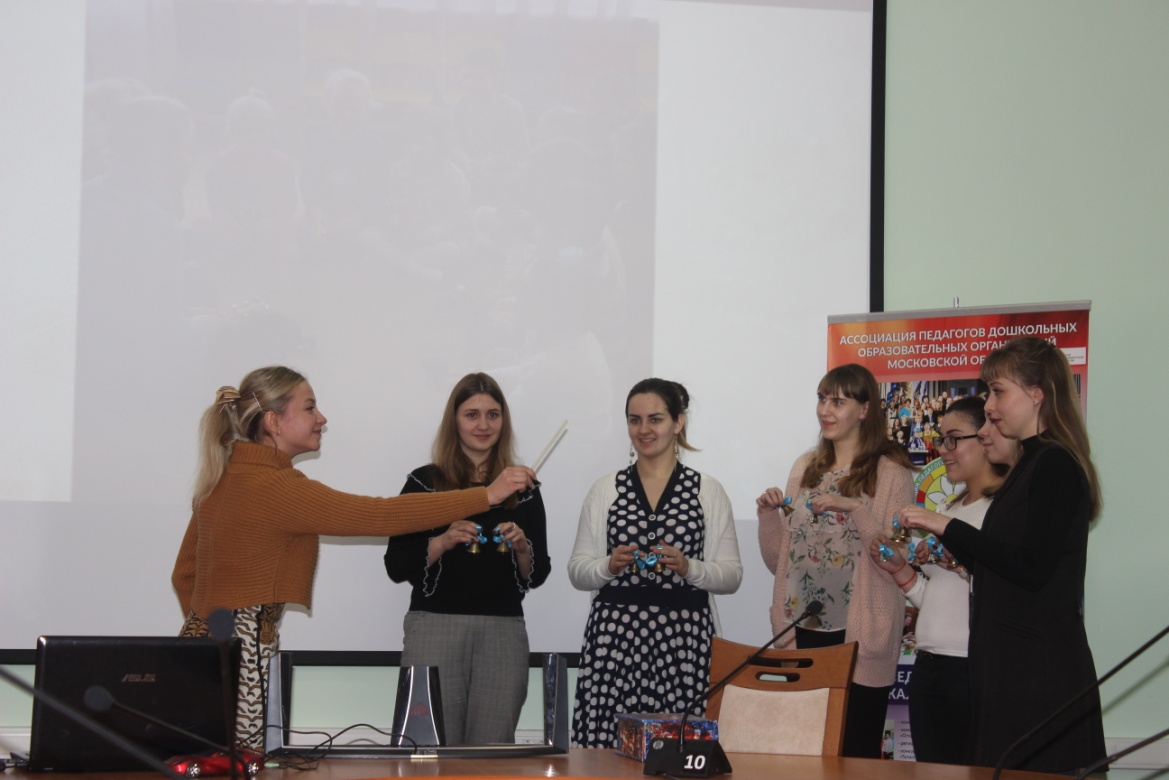 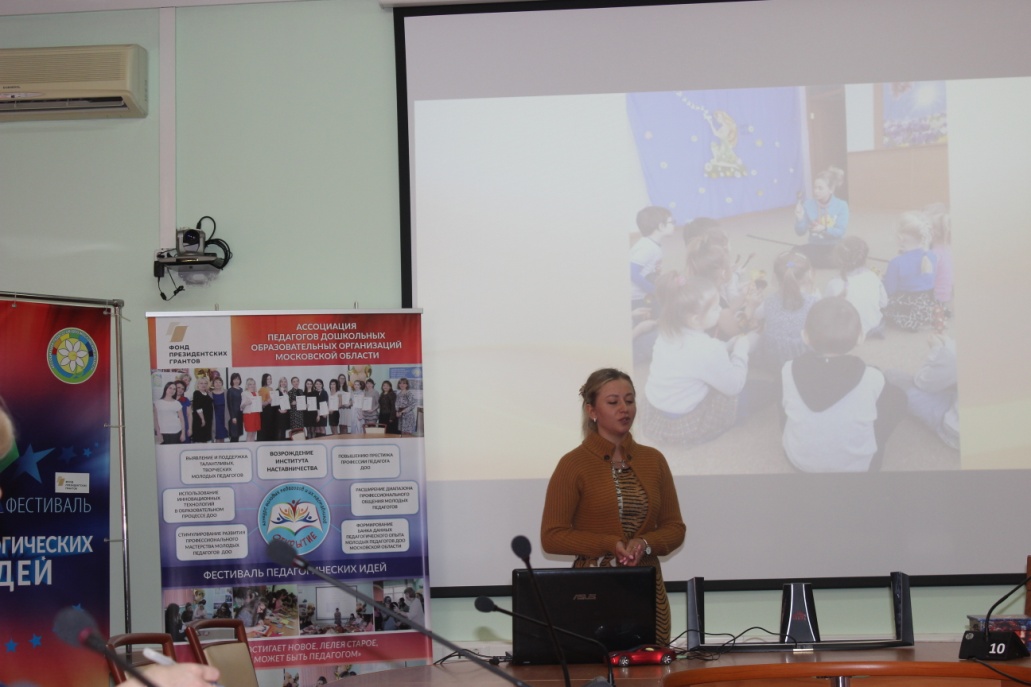 Мастер-класс: «Использование лазерного midi коммуникатора как средство взаимодействия  детей с особенностями развития»
Манаенкова Ирина Евгеньевна 
Наставник: Кудрявцева Ольга Васильевна
Муниципальное дошкольное образовательное учреждение детский сад №6 "Рябинка«
г.о. Павловский Посад
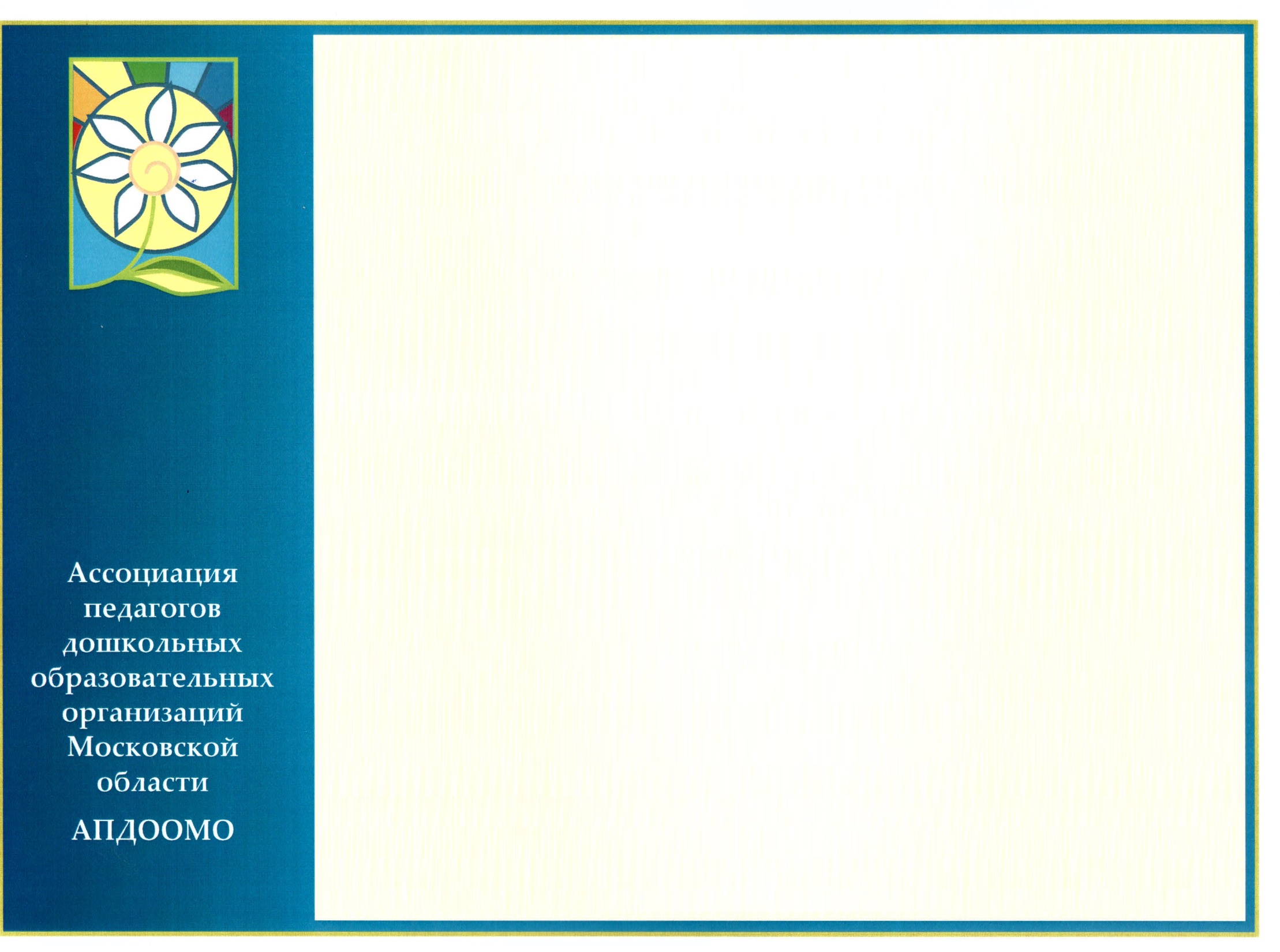 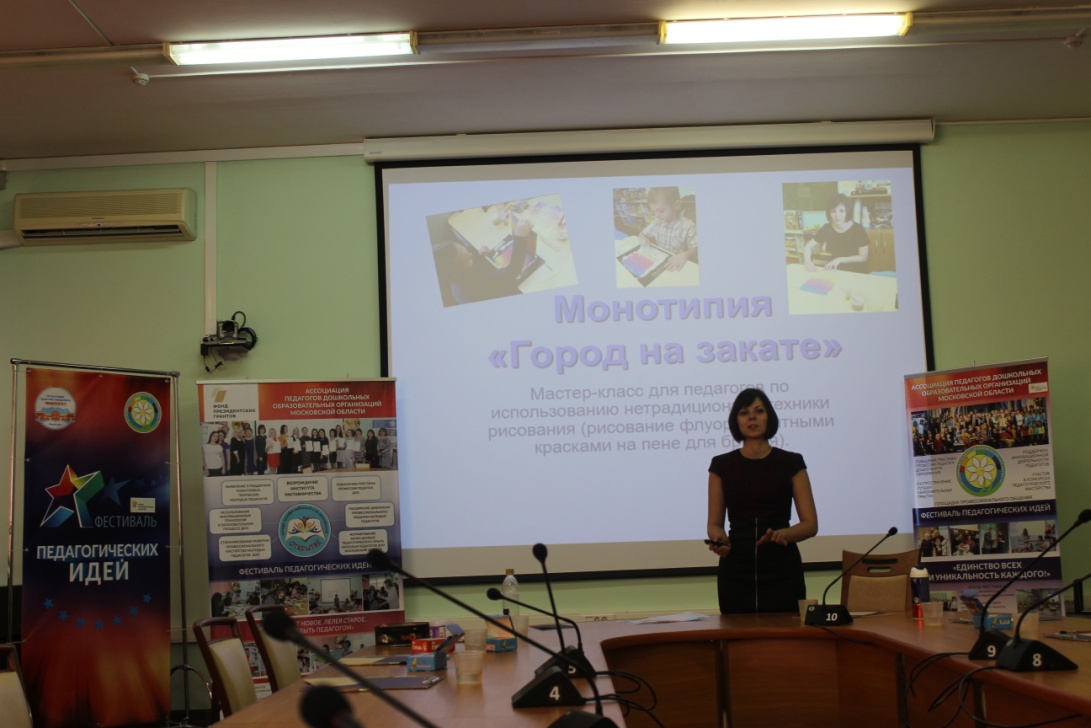 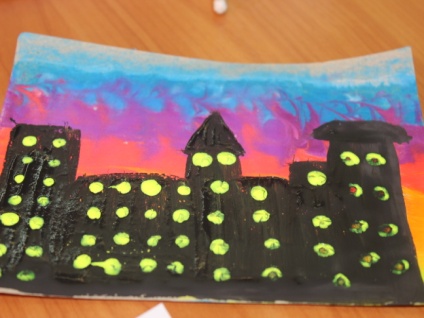 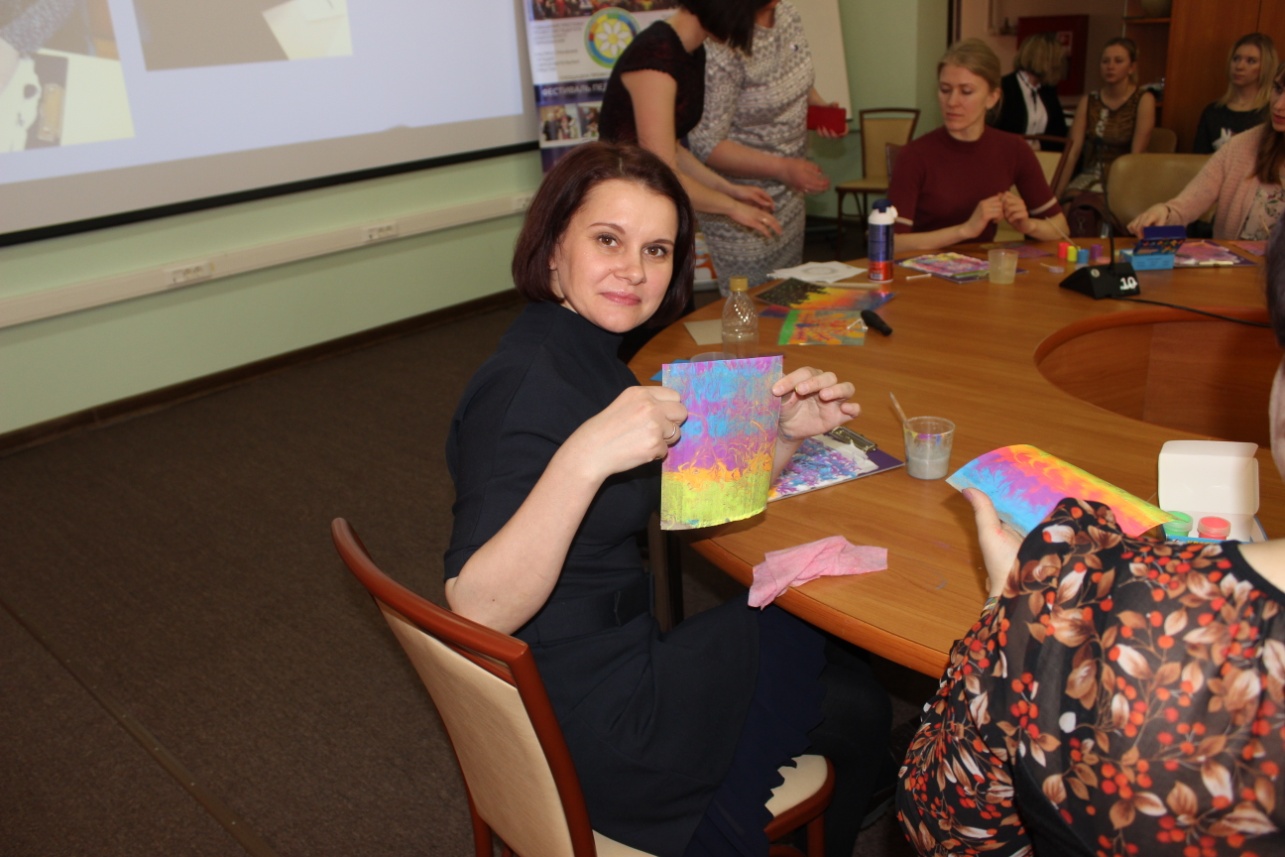 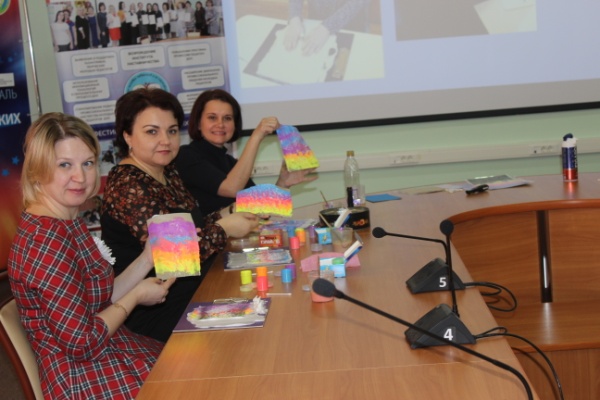 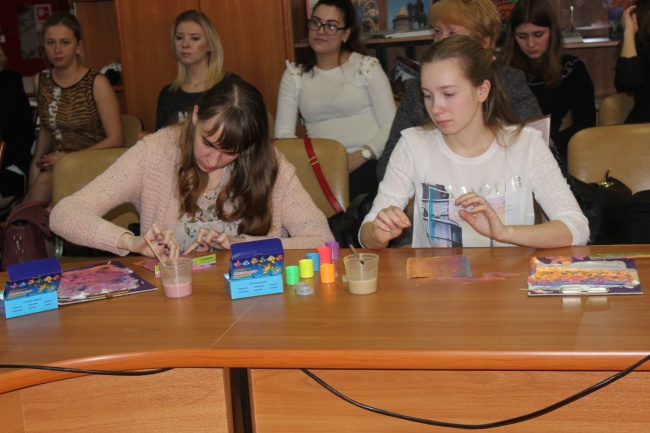 Мастер-класс: Монотипия «Город на закате» 
Луць Эльвира Сергеевна
Наставник: Губанова Татьяна Александровна
Муниципальное бюджетное дошкольное образовательное учреждение
 центр развития ребенка – детский сад №1 «Колокольчик» г. Краснознаменск
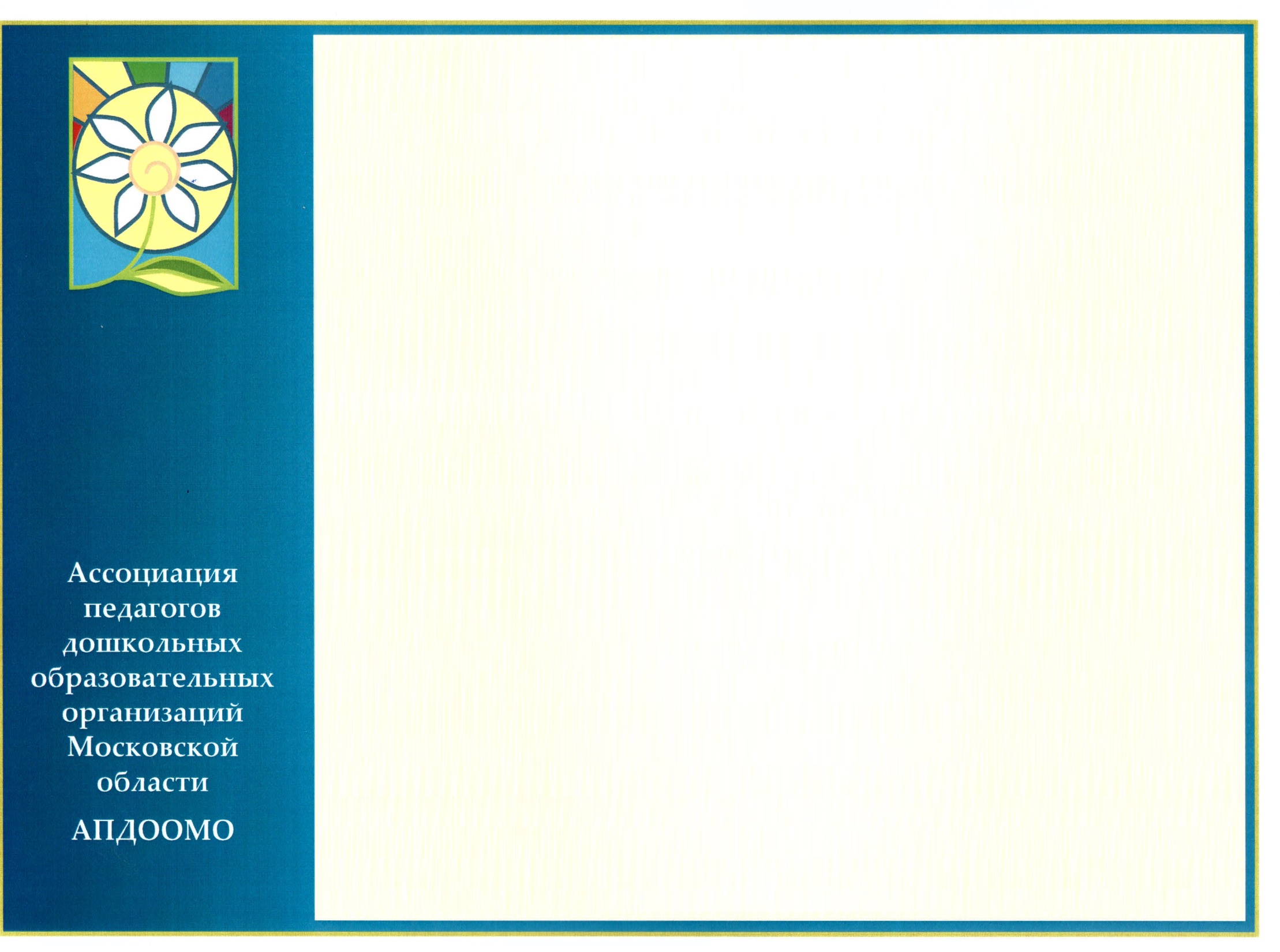 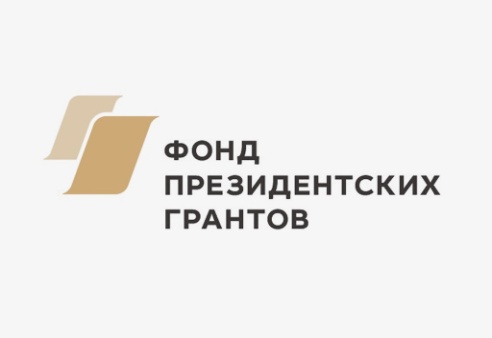 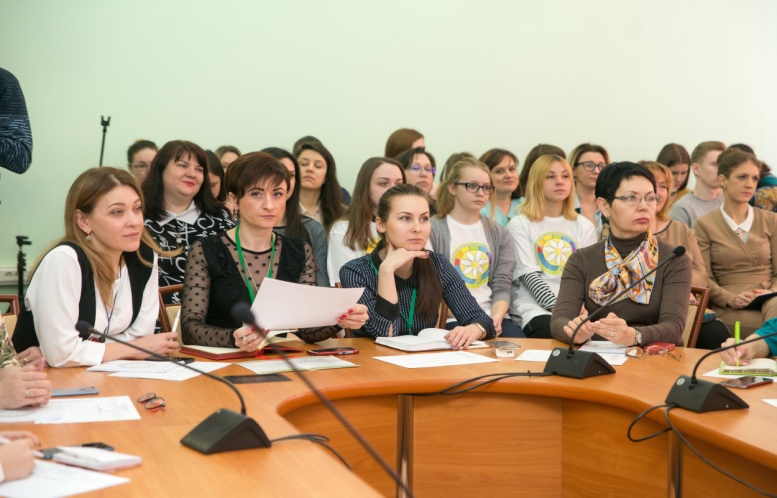 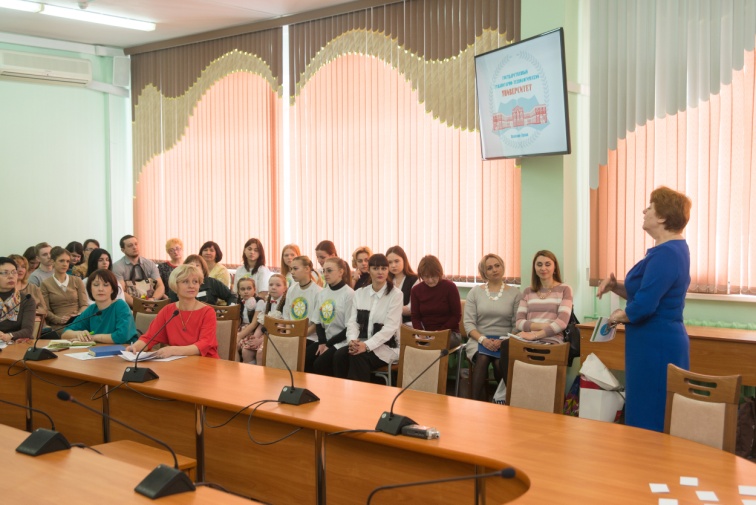 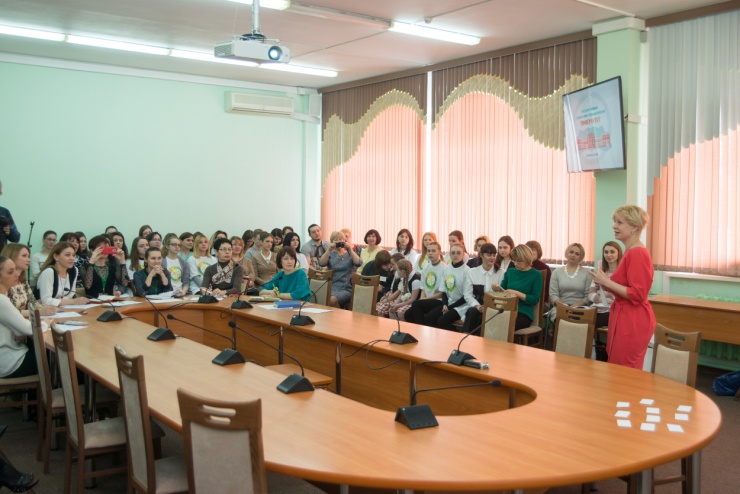 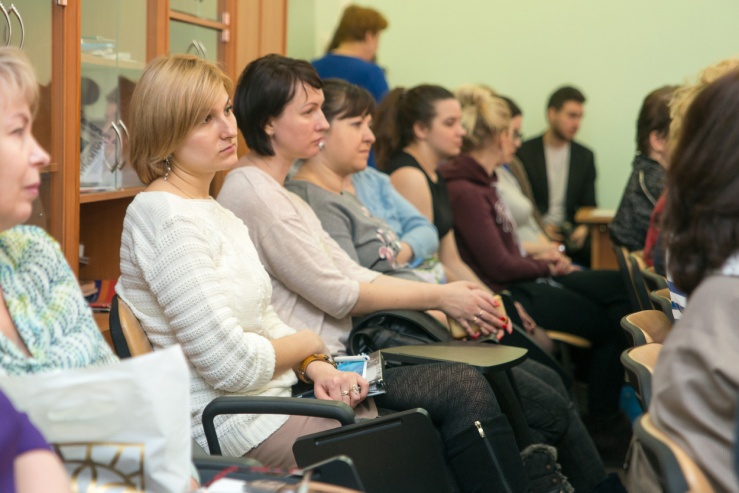 Торжественное открытие  конкурсных заданий, знакомство с жюри
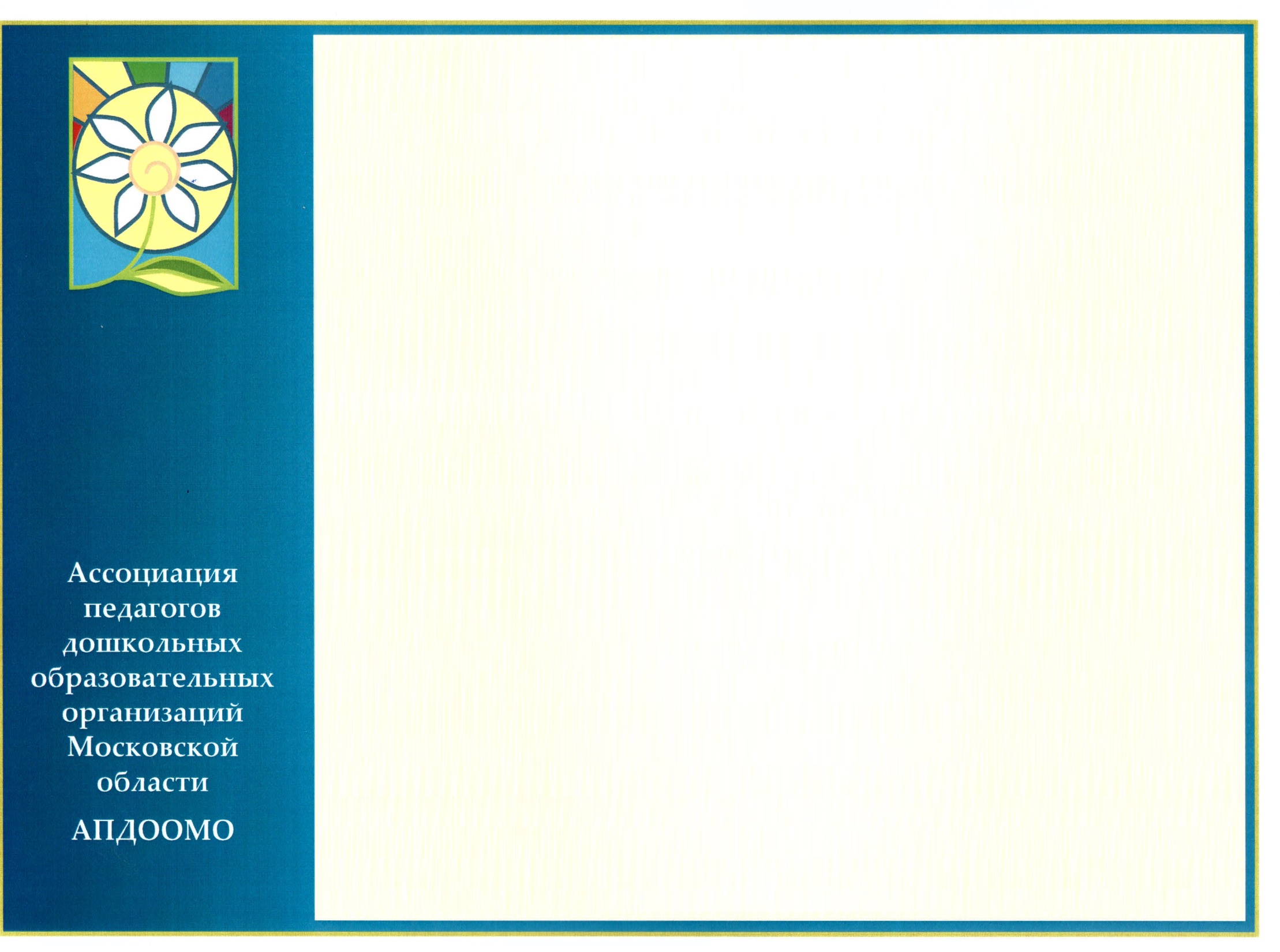 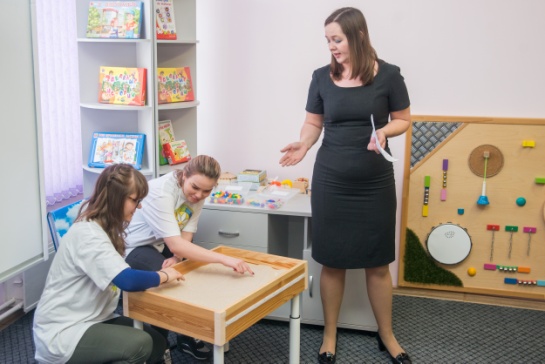 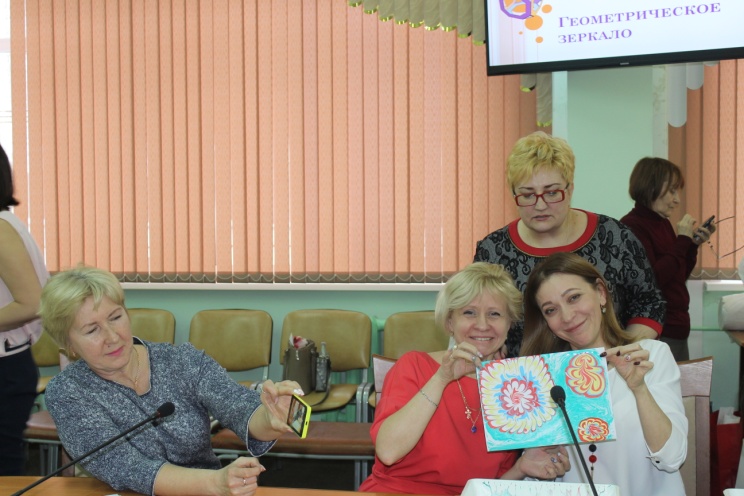 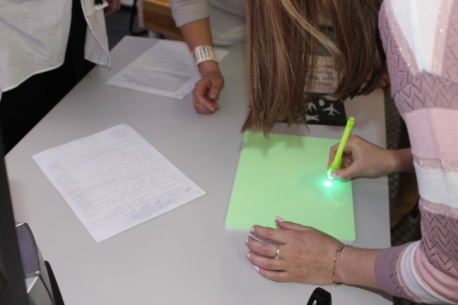 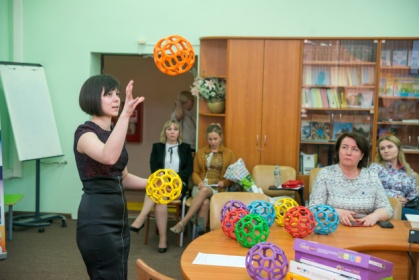 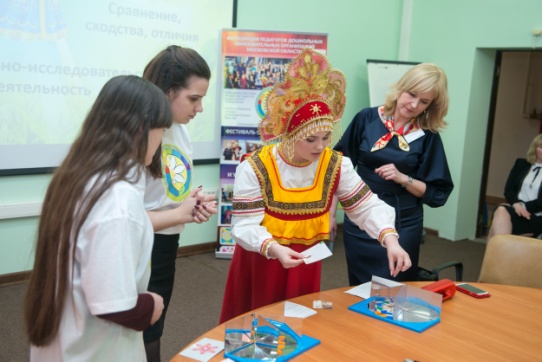 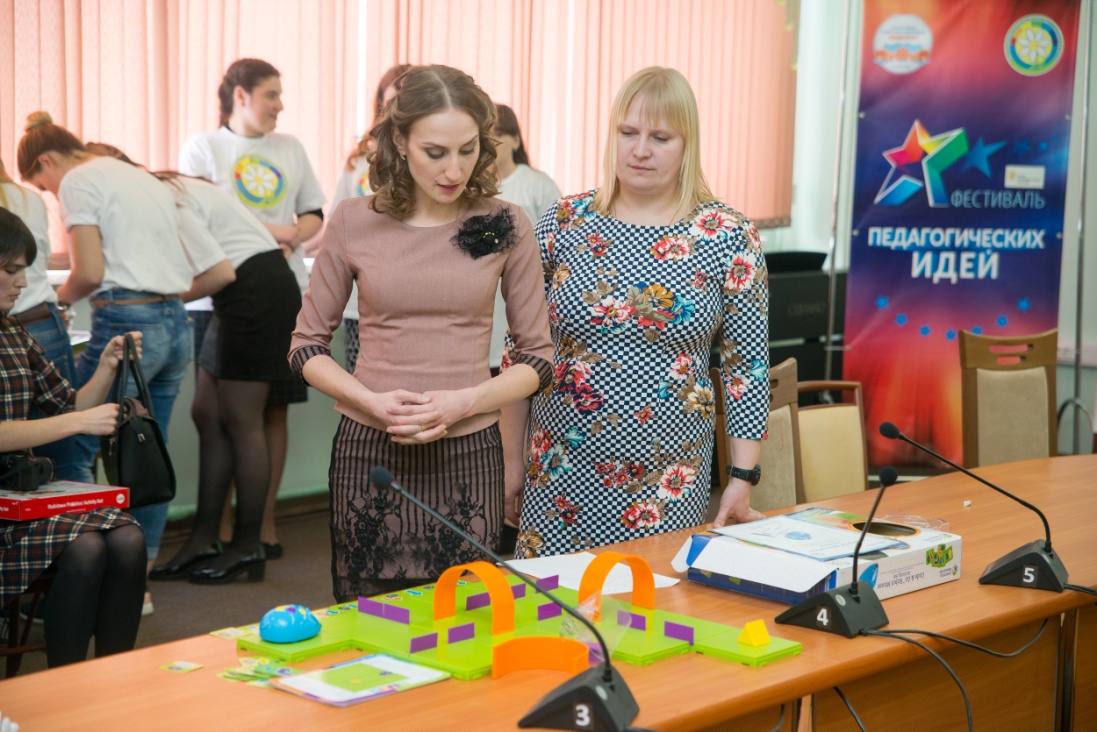 Интерактивный этап в формате WorldSkills 
«Профессиональное открытие»
Демонстрация инновационного оборудования
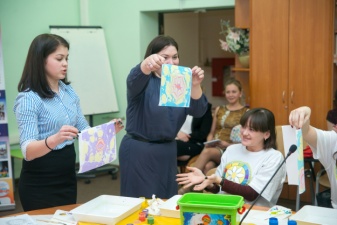 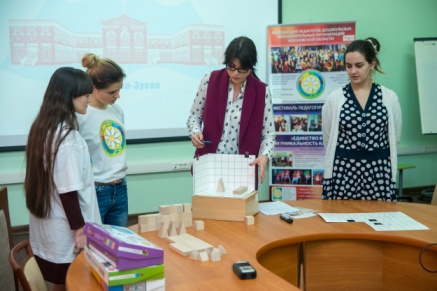 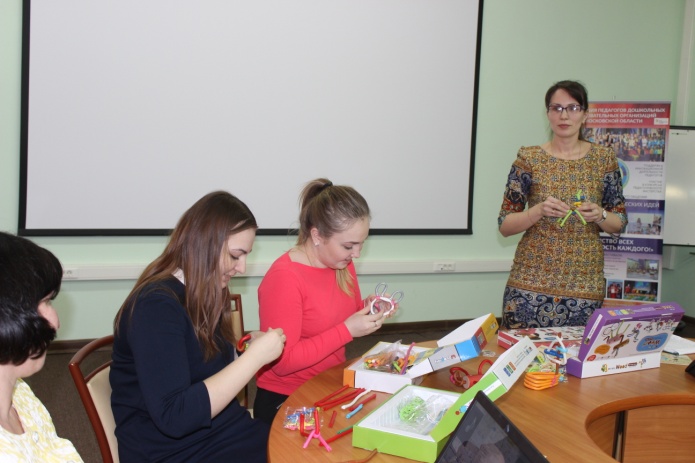 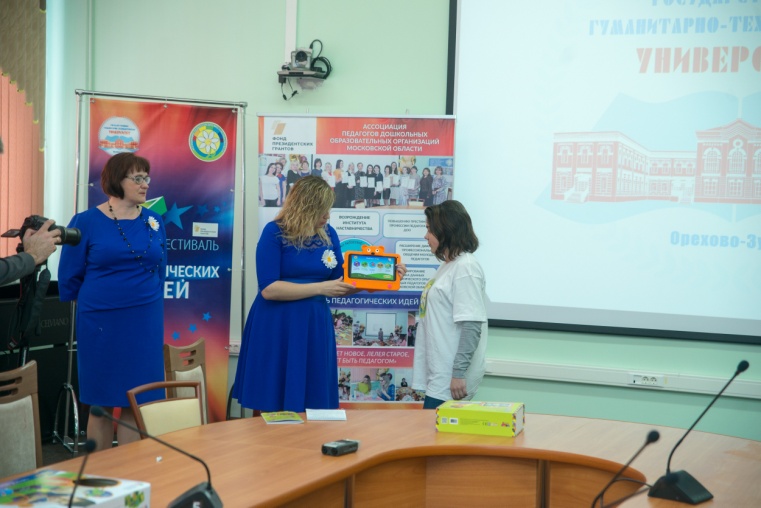 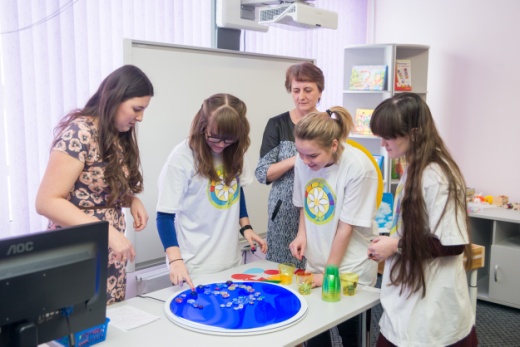 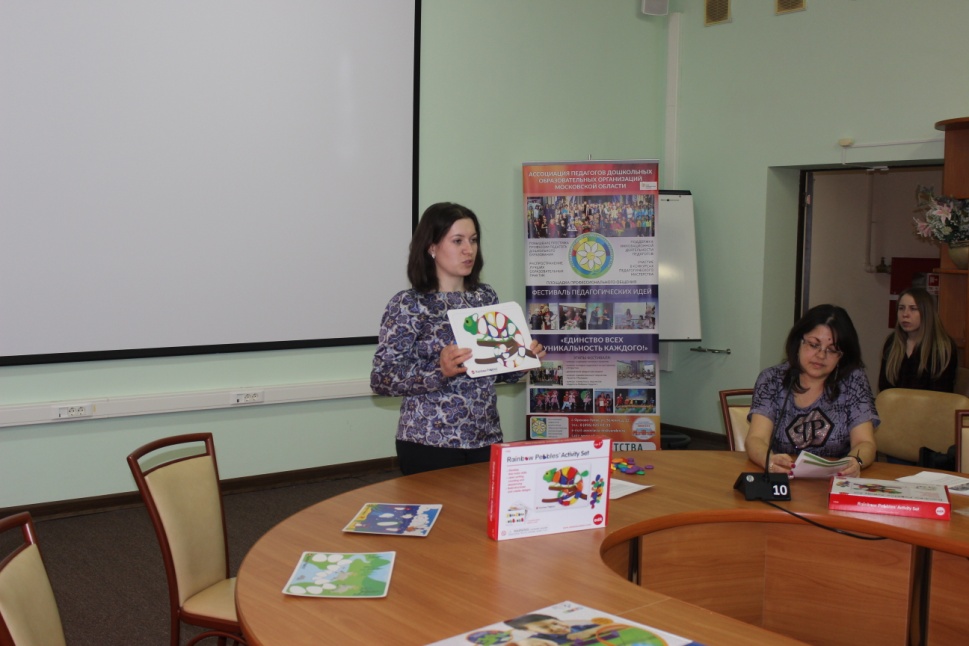 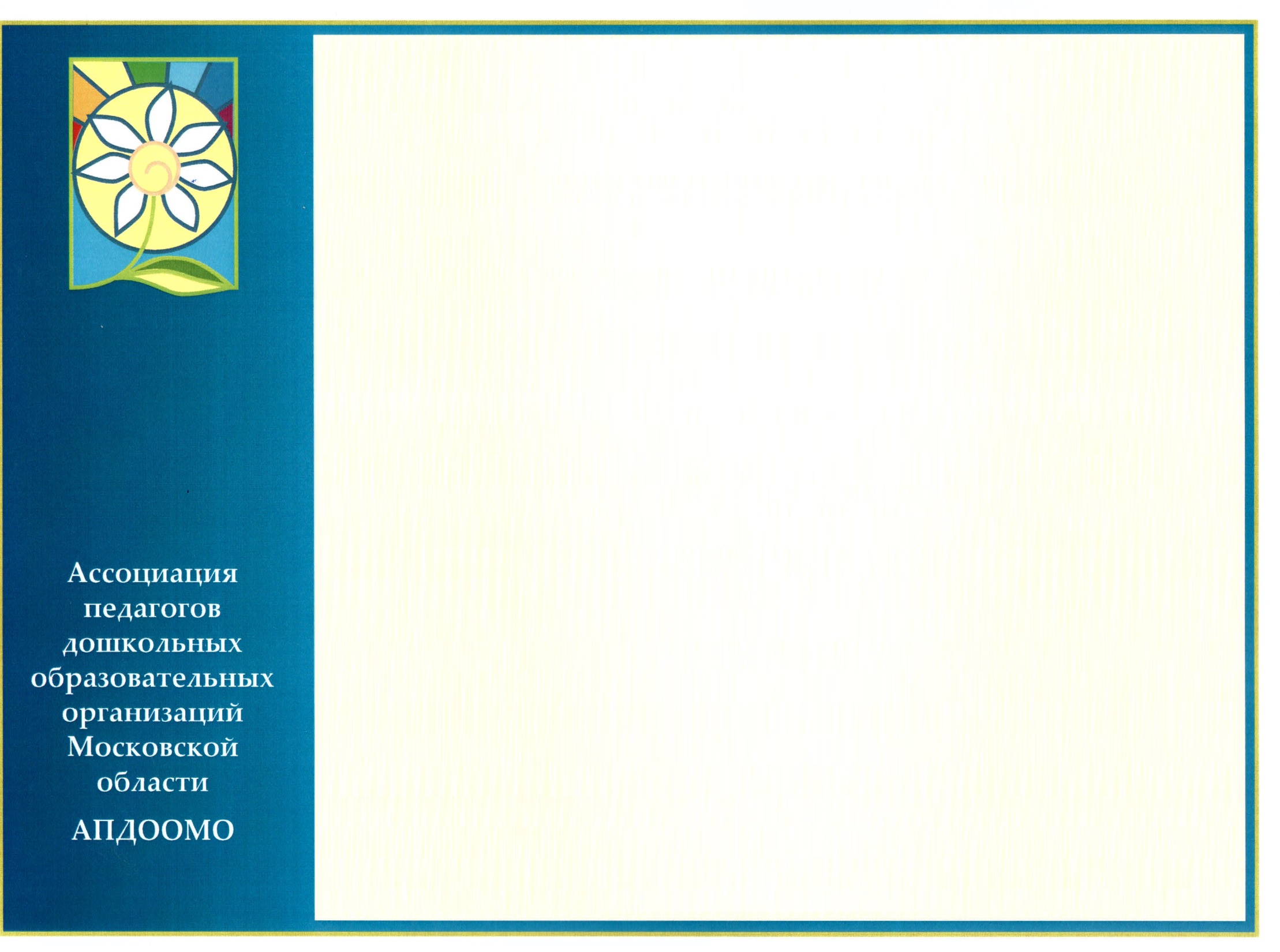 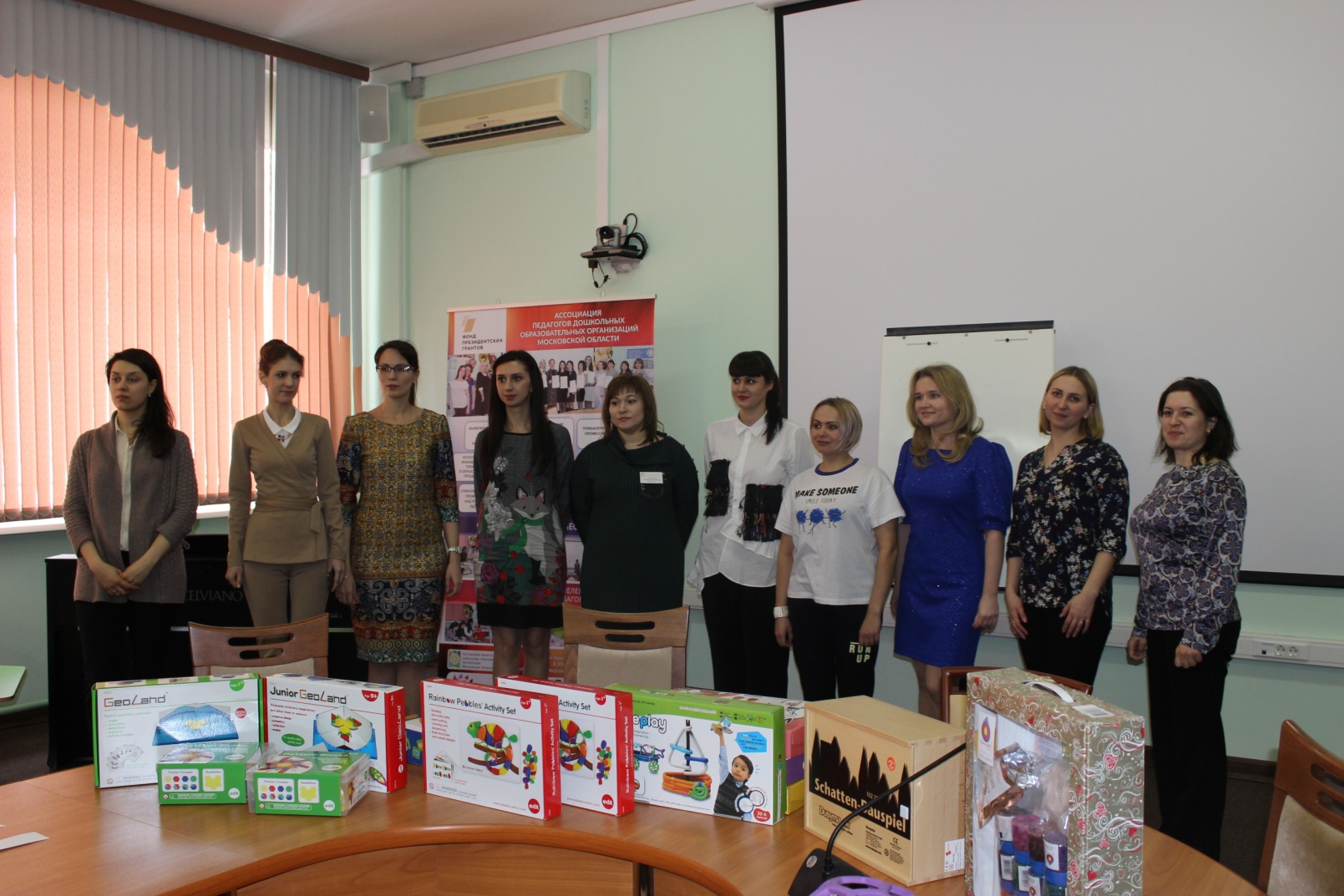 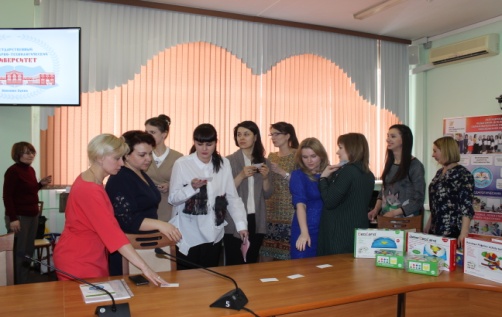 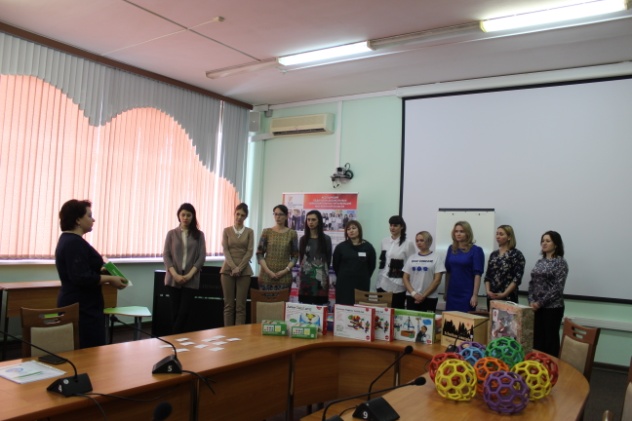 Жеребьевка участников интерактивного этапа конкурса «Открытие» 
в формате WorldSkills «Профессиональное открытие»
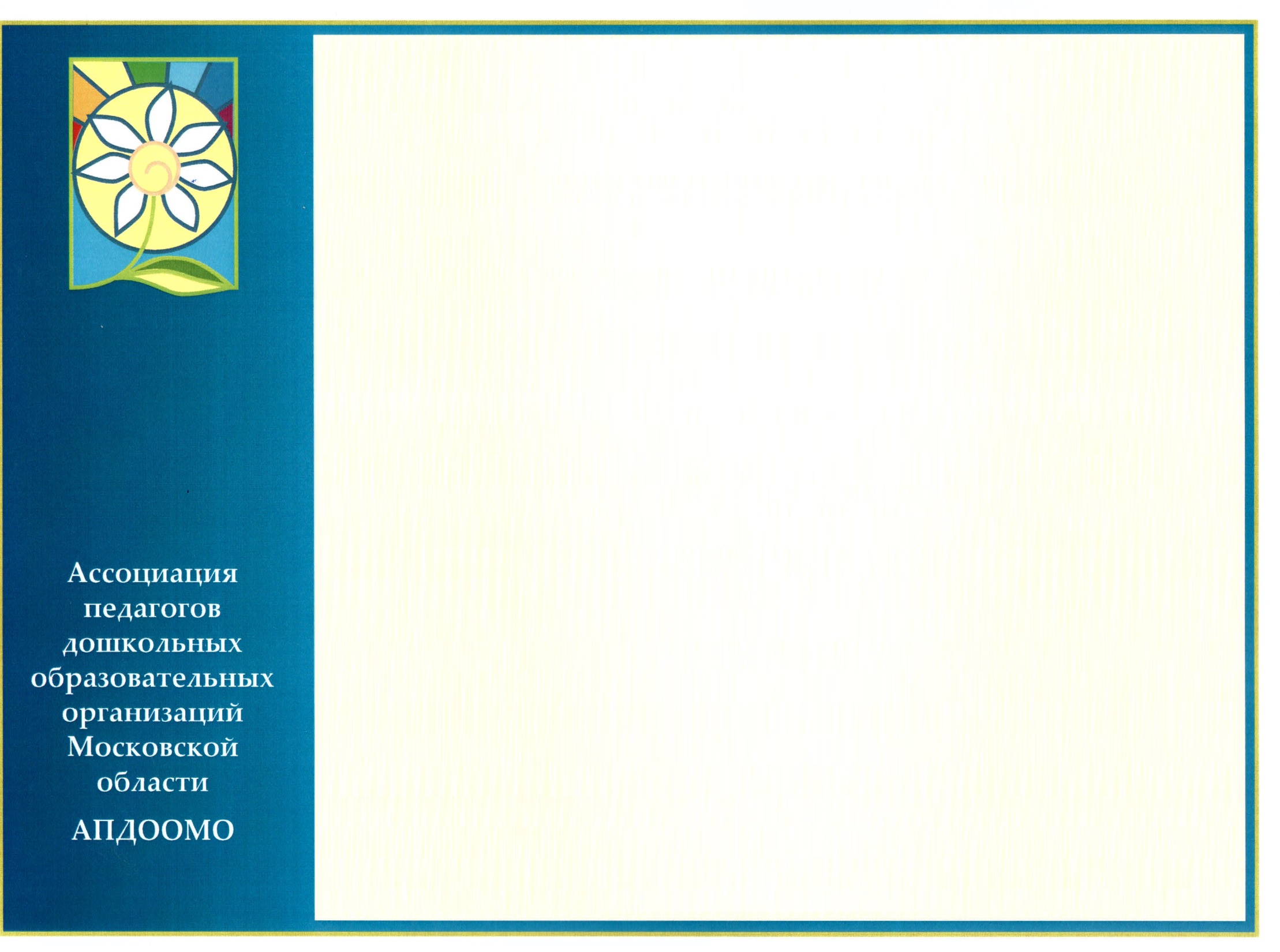 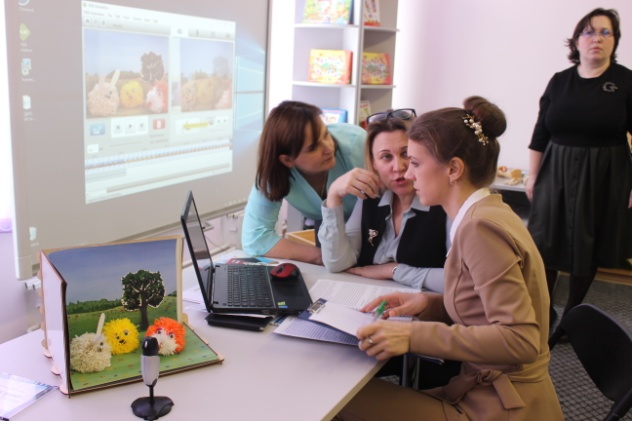 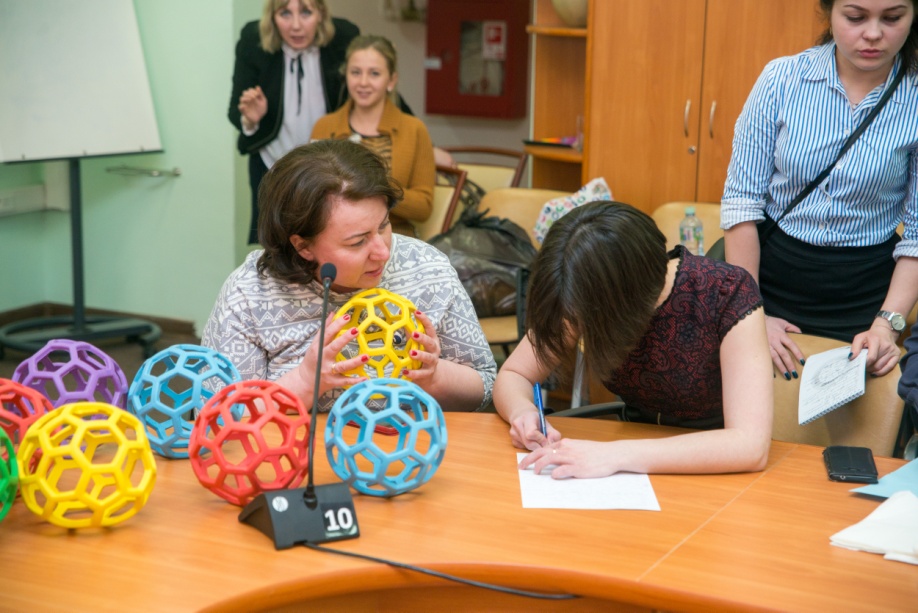 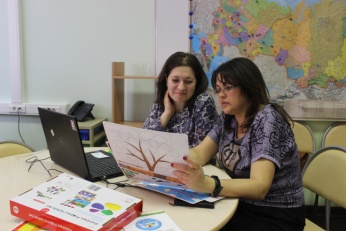 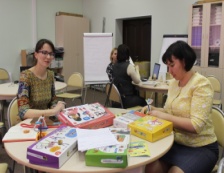 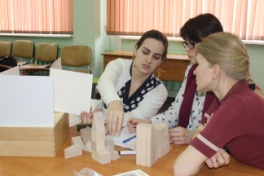 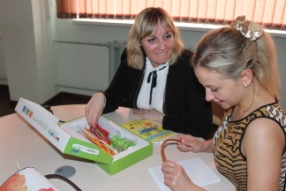 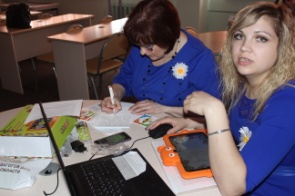 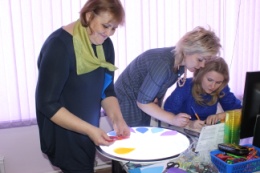 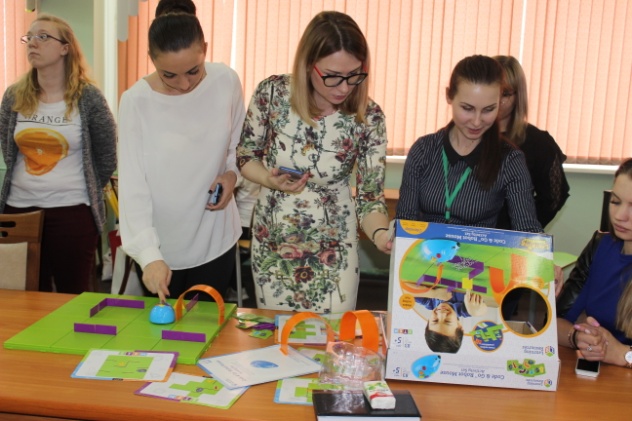 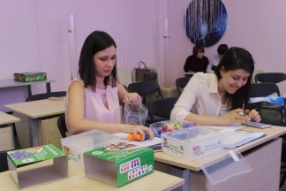 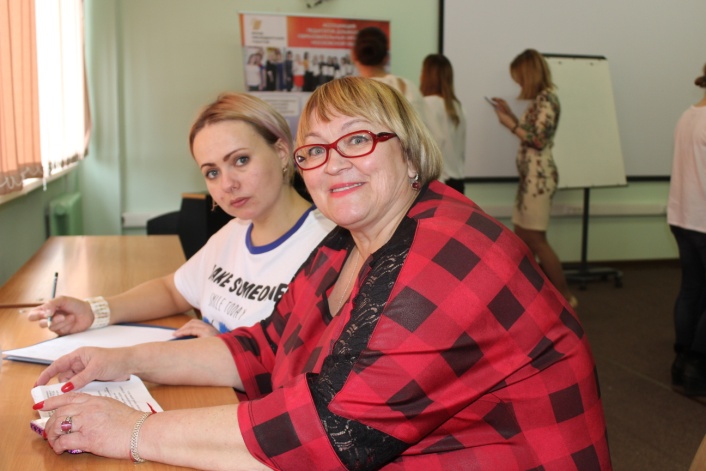 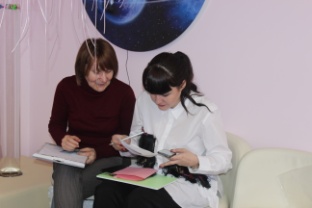 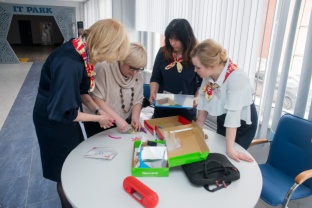 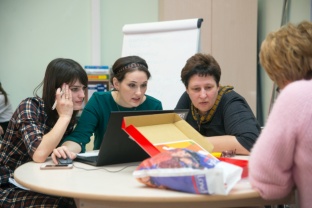 Интерактивный этап в формате WorldSkills «Профессиональное открытие»
Этап подготовки к демонстрации инновационного оборудования
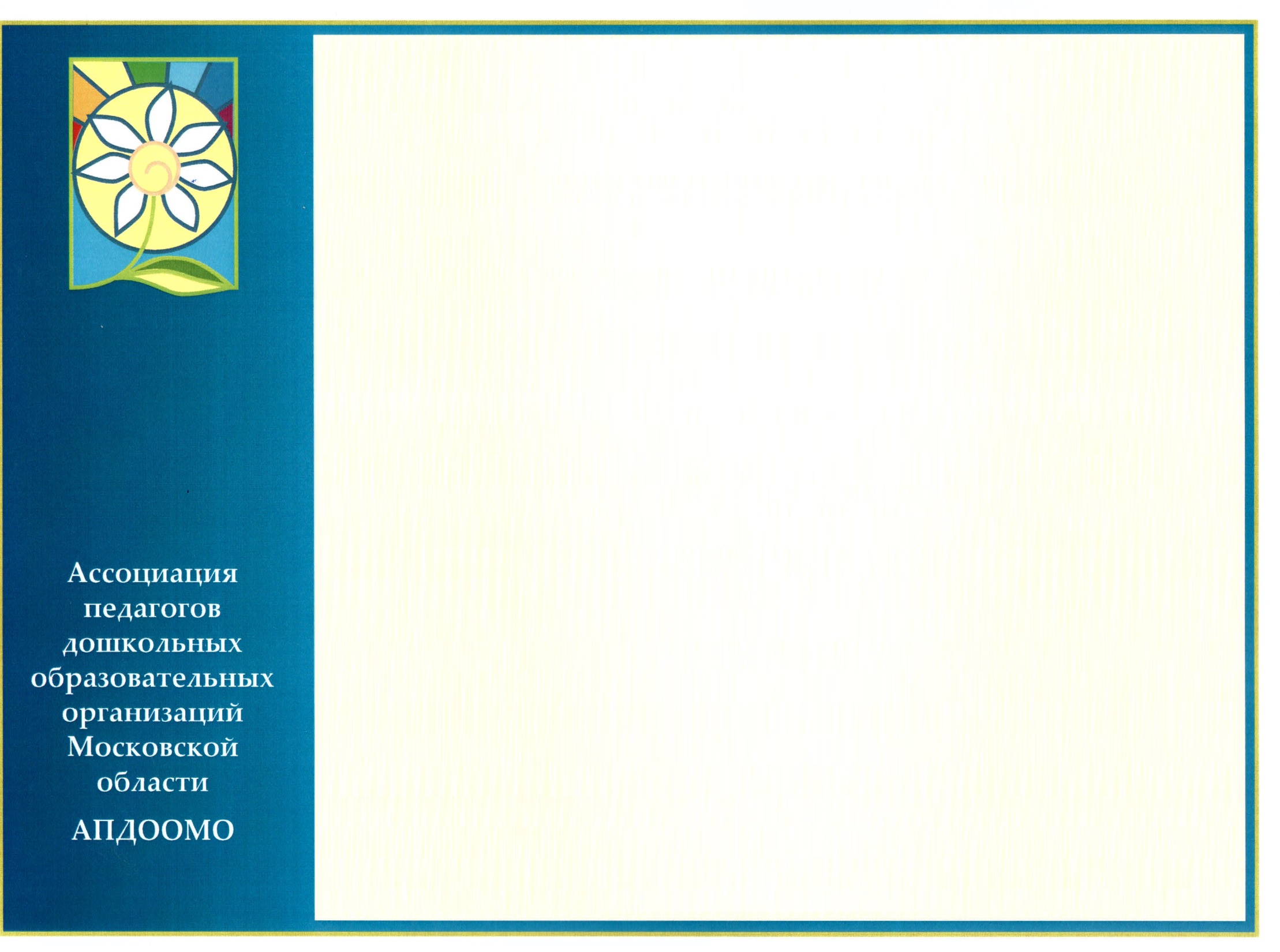 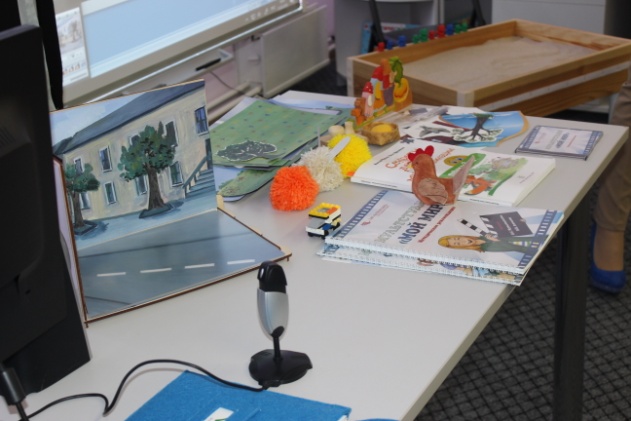 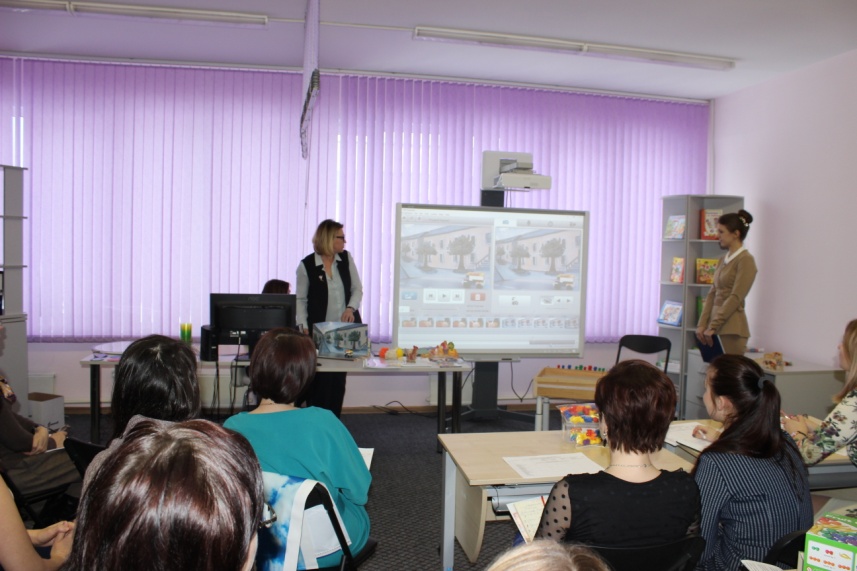 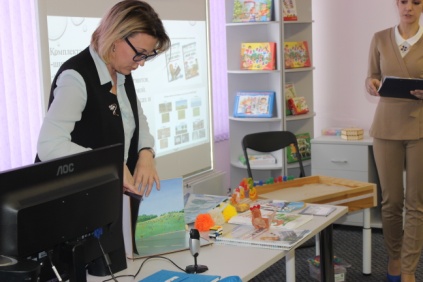 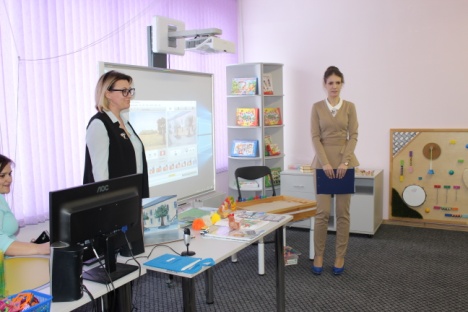 Интерактивный этап в формате WorldSkills «Профессиональное открытие»
Демонстрация инновационного оборудования 
«Мультстудия «Мой мир»
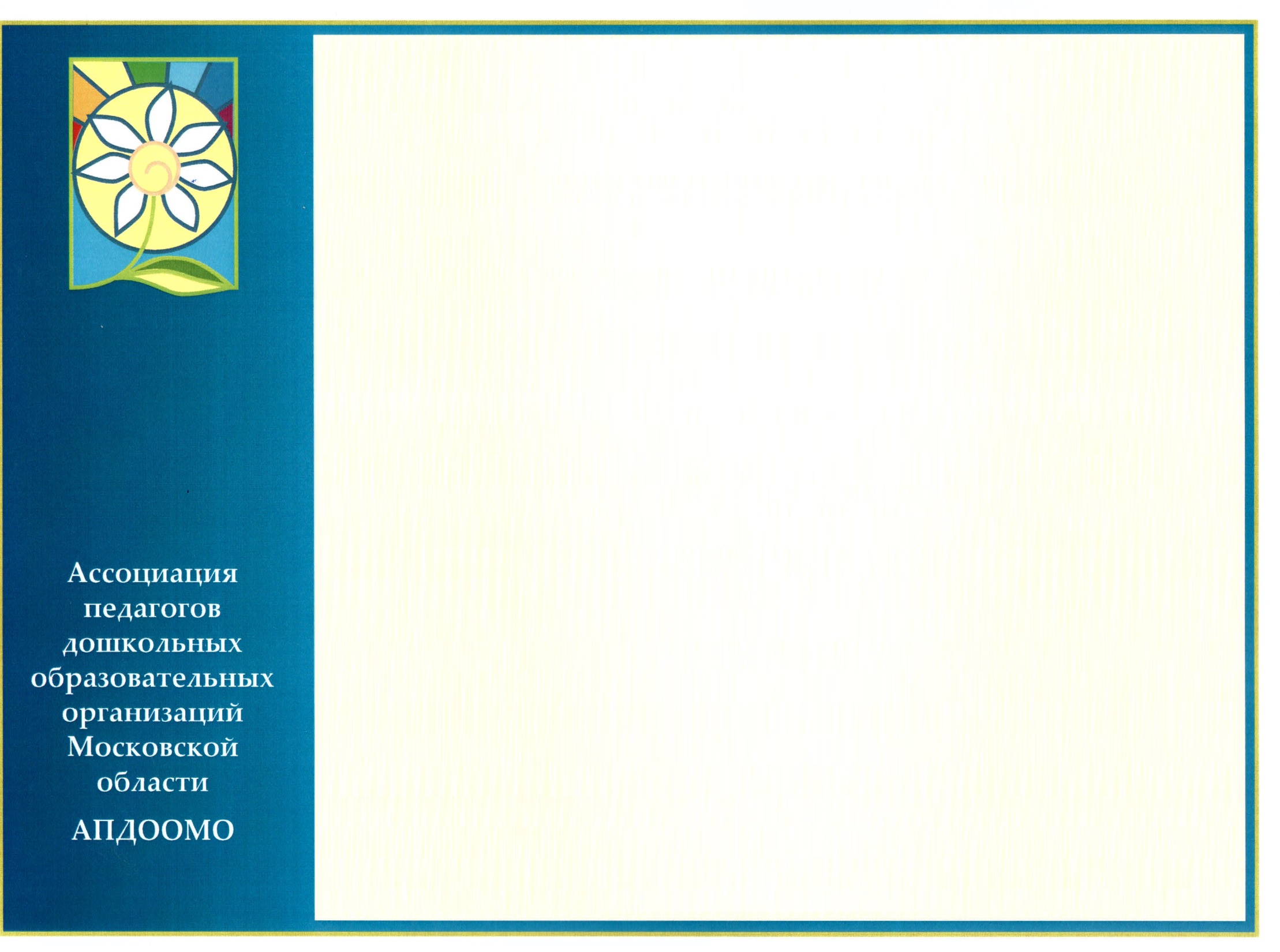 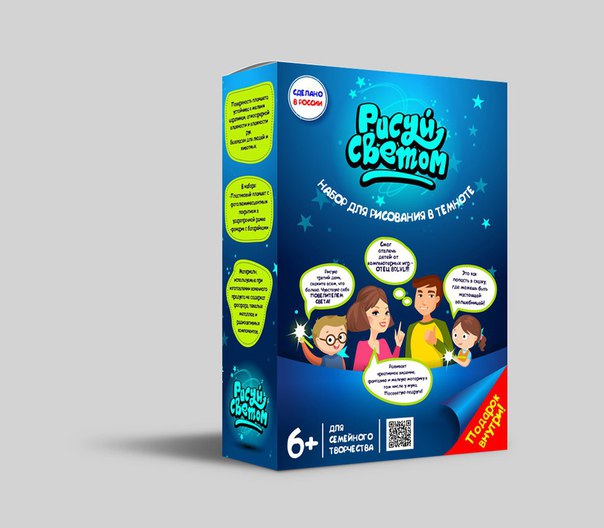 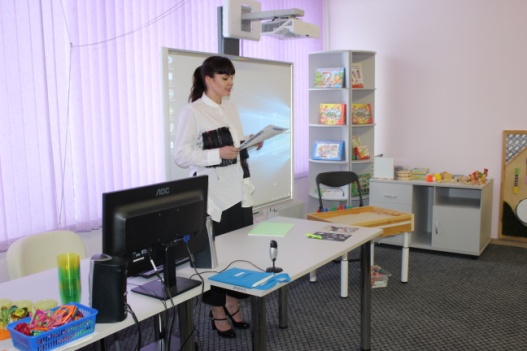 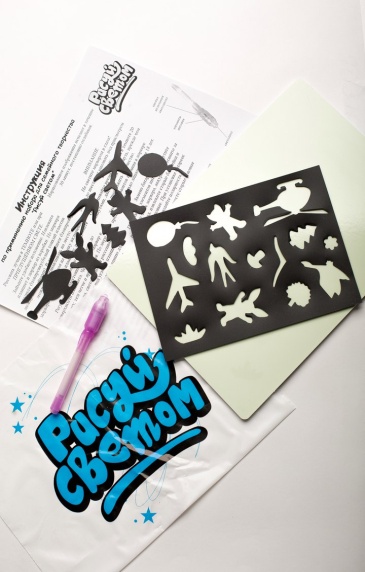 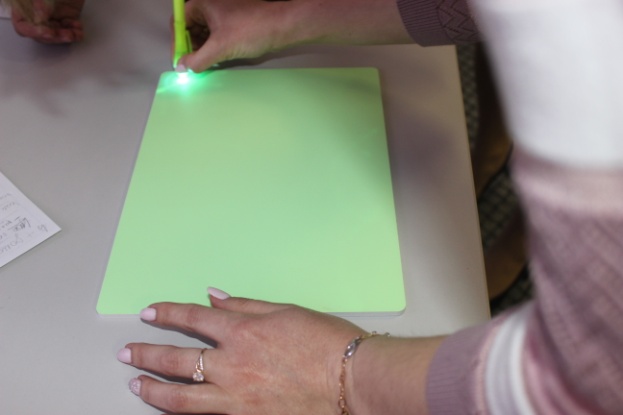 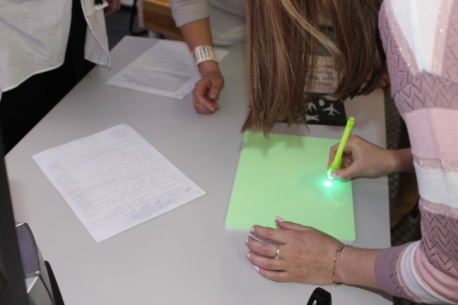 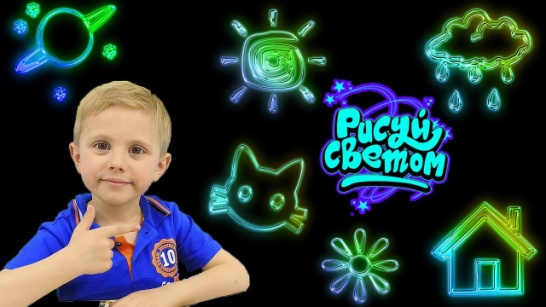 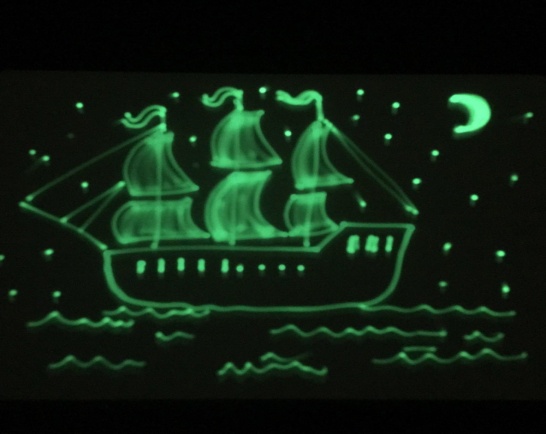 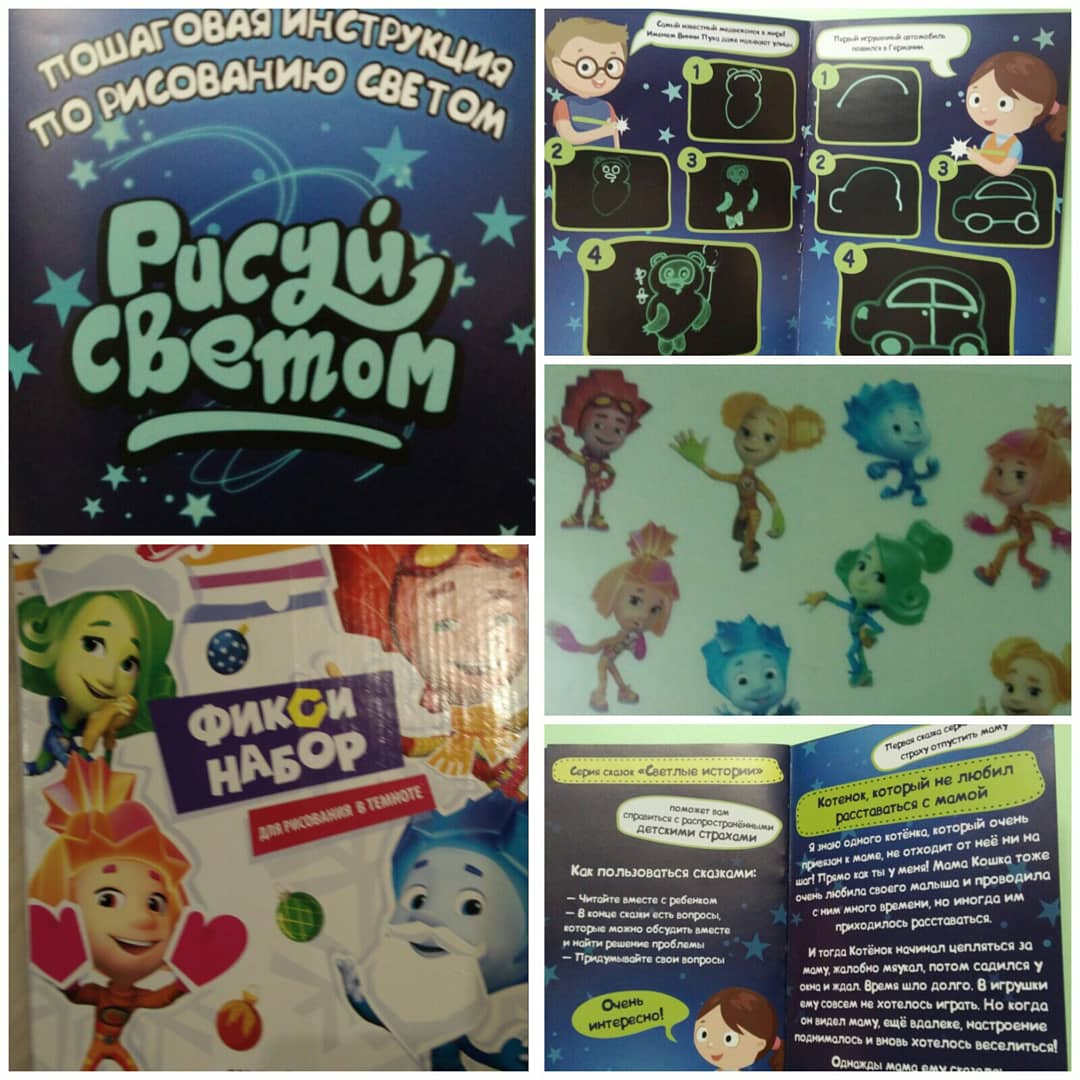 Интерактивный этап в формате WorldSkills «Профессиональное открытие»
Демонстрация инновационного оборудования 
«Световая картина «Лайборд»
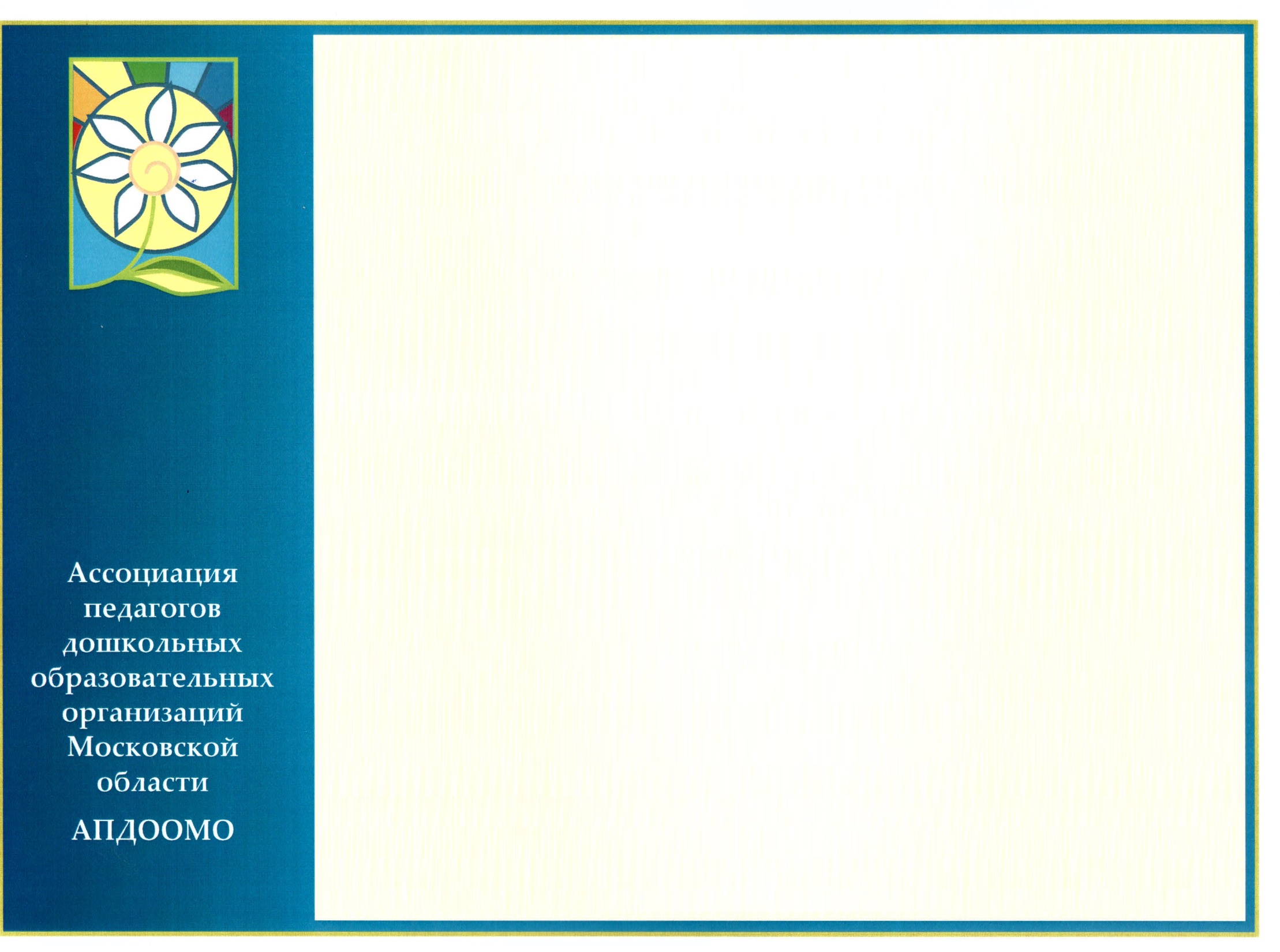 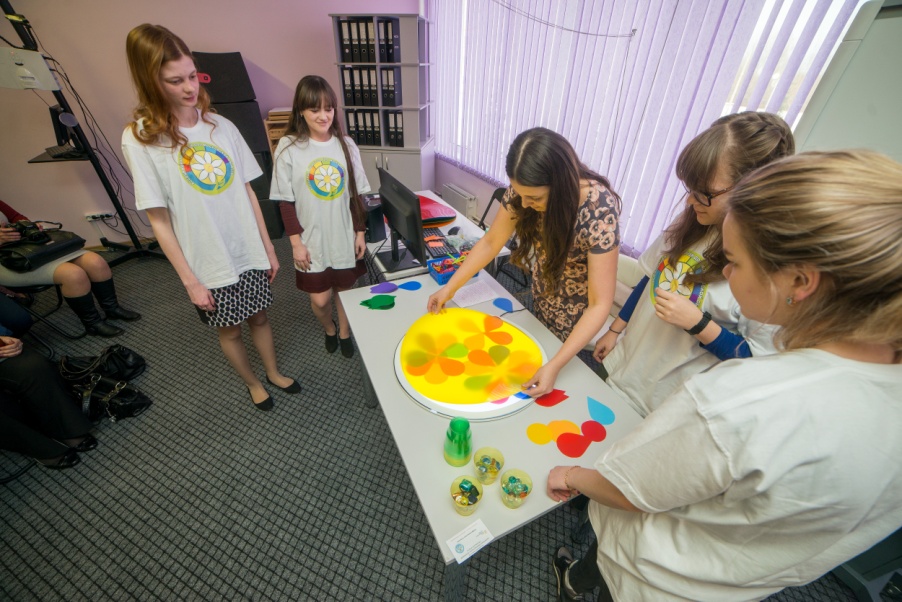 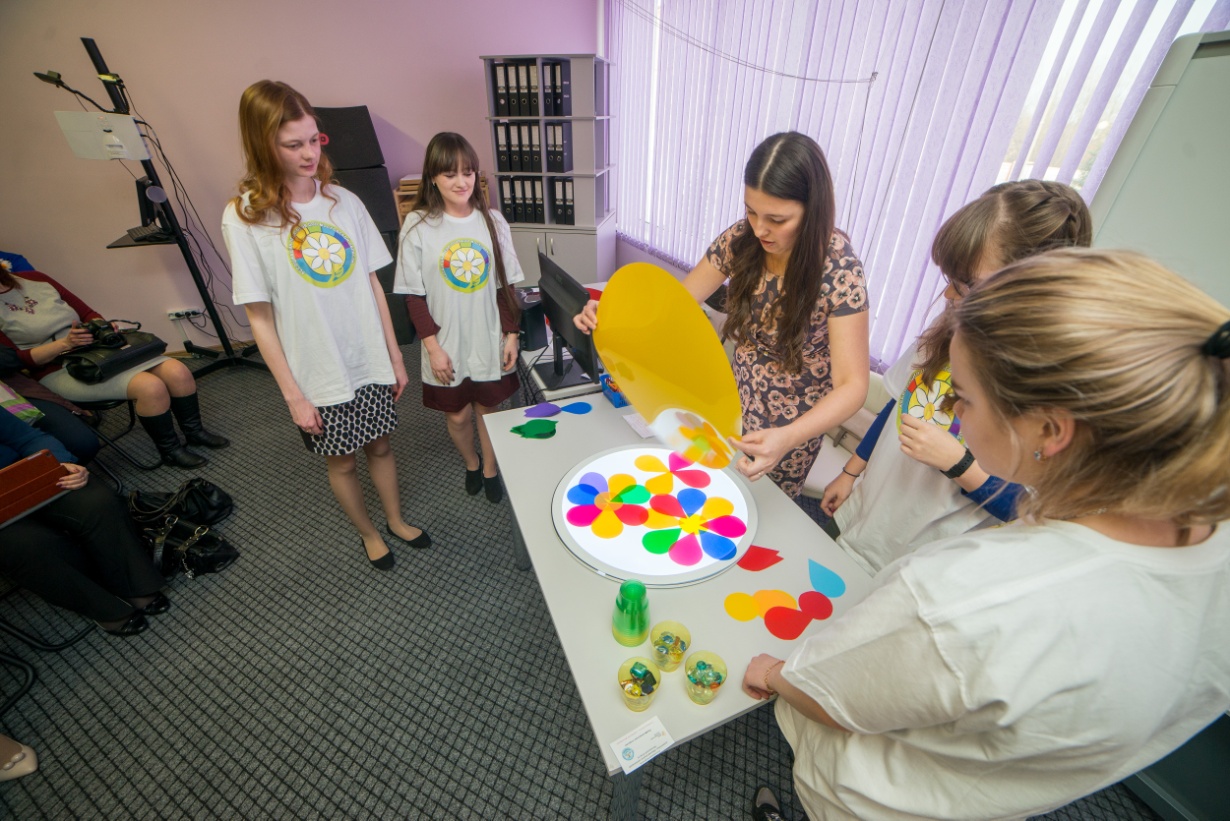 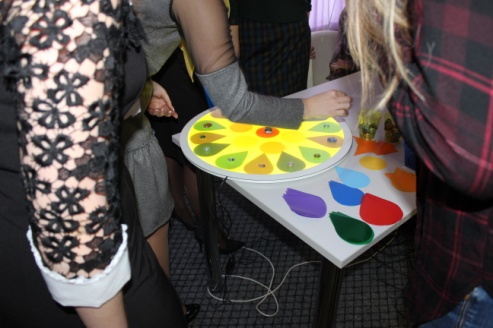 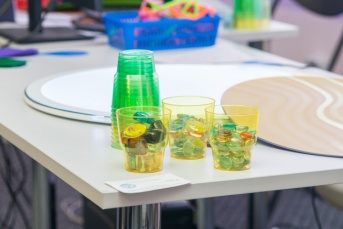 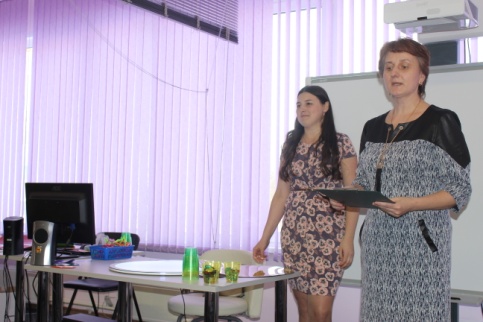 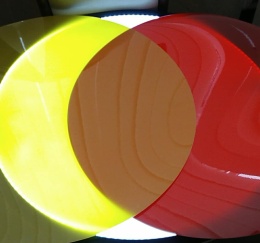 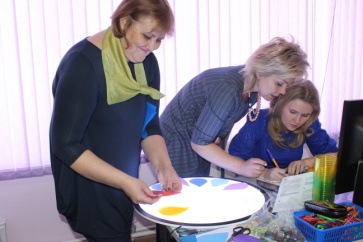 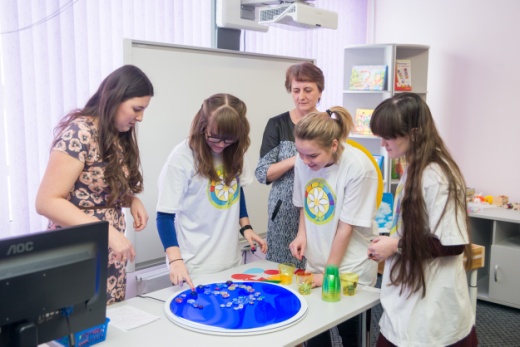 Интерактивный этап в формате WorldSkills «Профессиональное открытие»
Демонстрация инновационного оборудования 
«Световая панель  с цветными фильтрами»
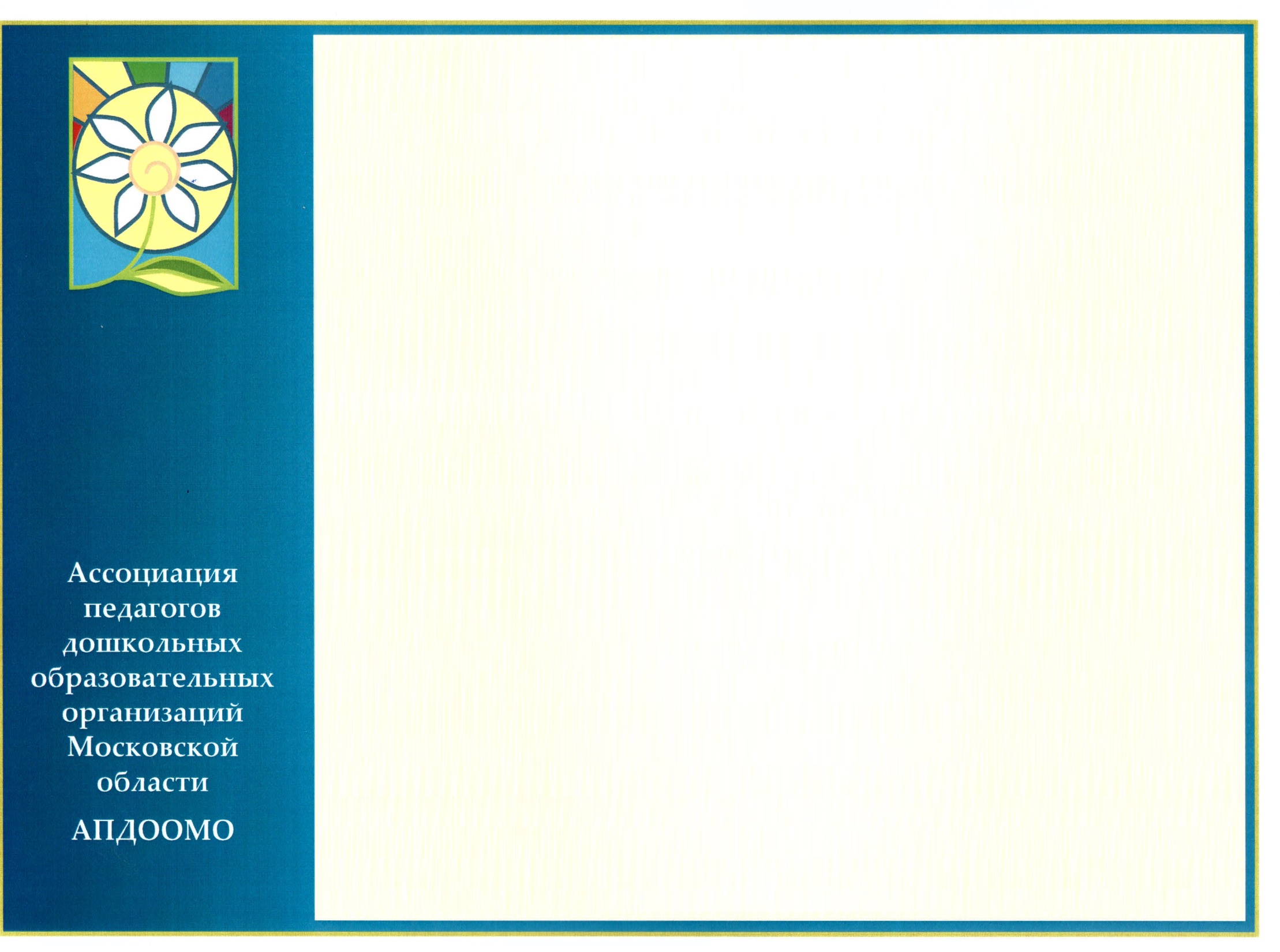 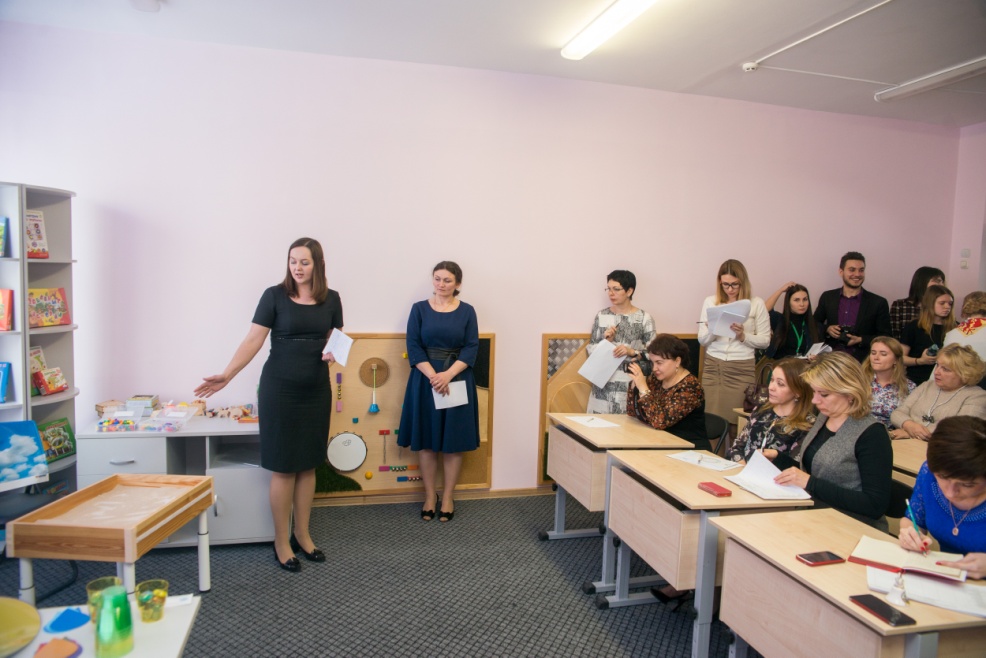 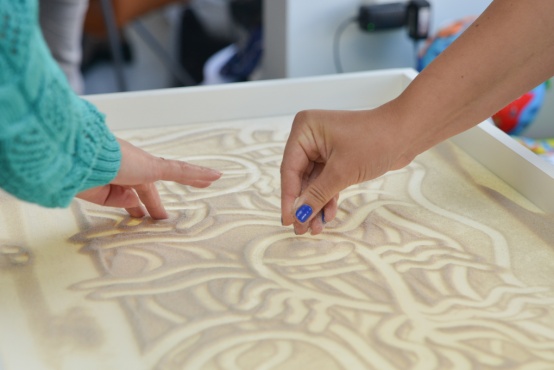 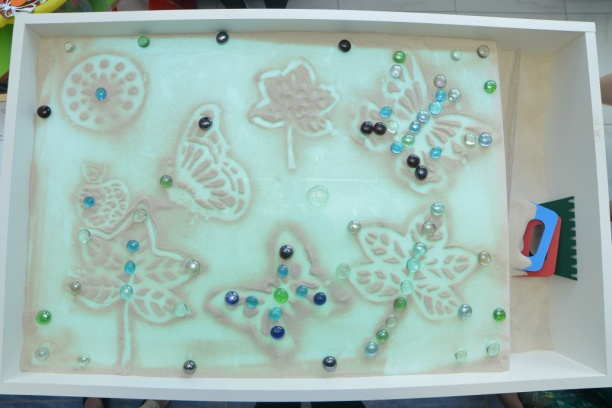 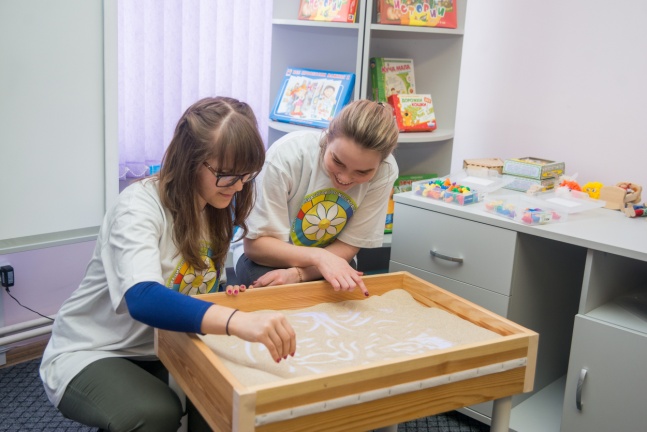 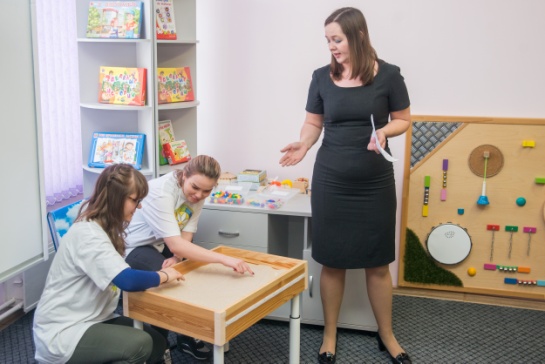 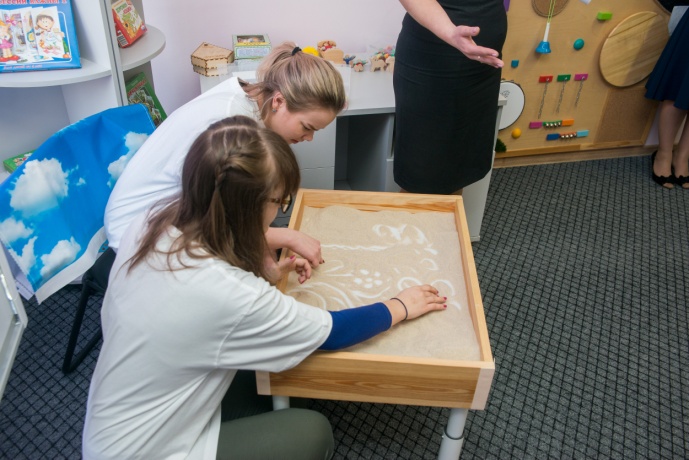 Интерактивный этап в формате WorldSkills «Профессиональное открытие»
Демонстрация инновационного оборудования 
«Тактильная игра «Рисуем на песке»
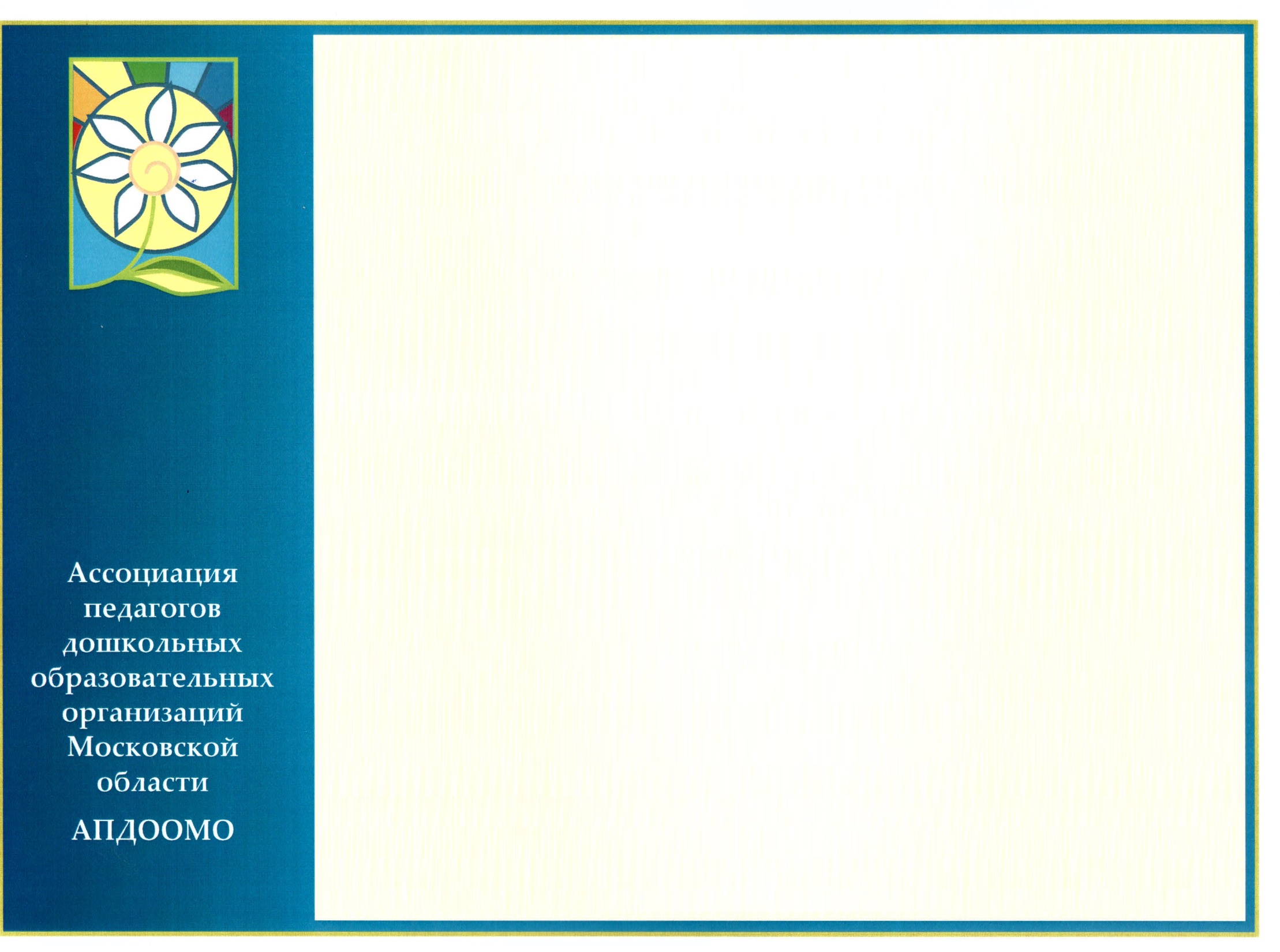 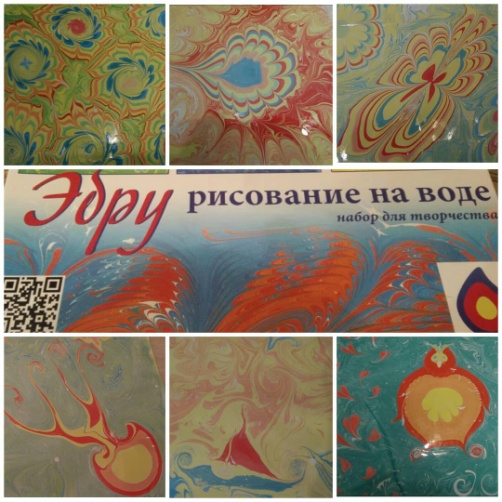 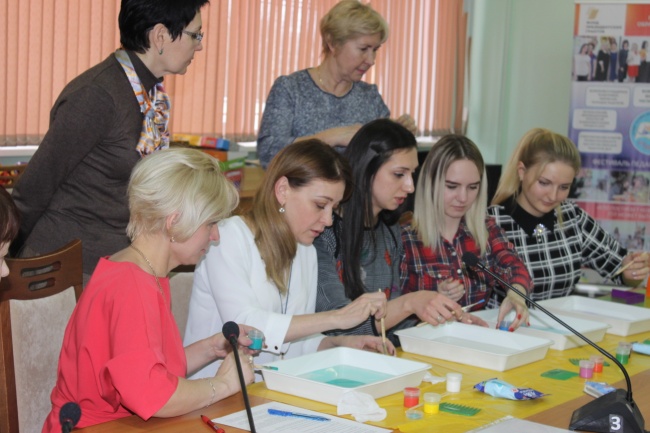 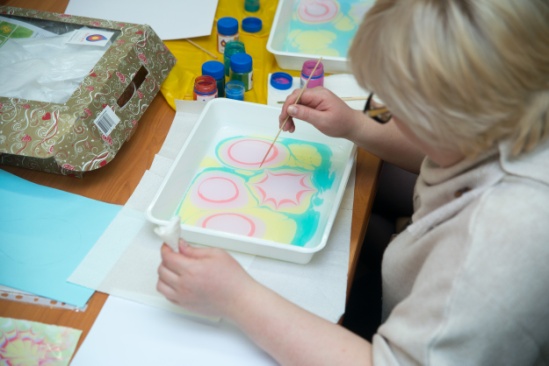 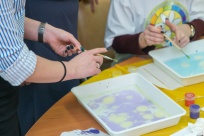 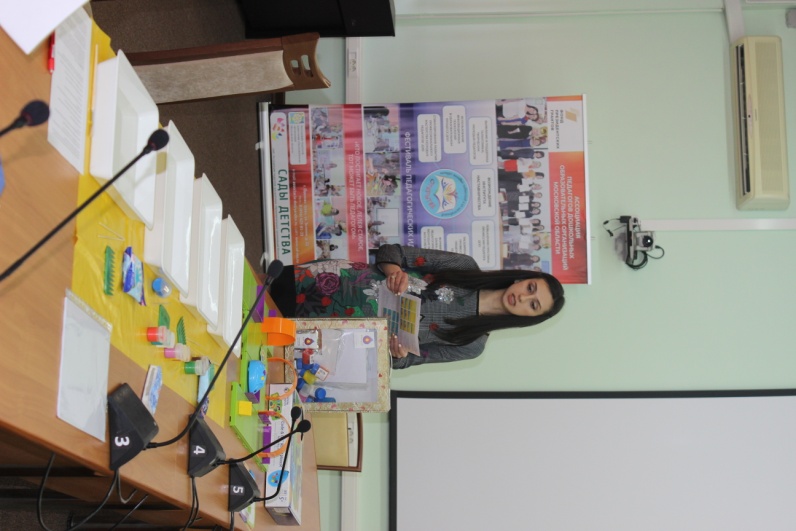 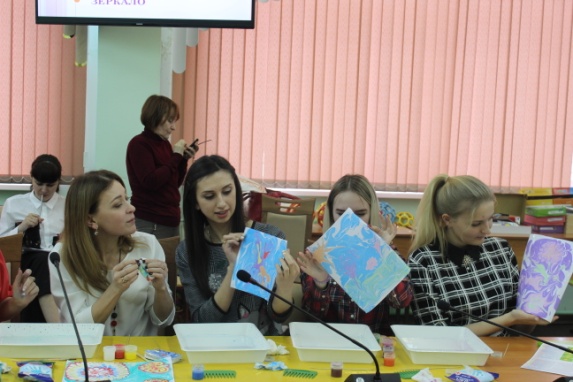 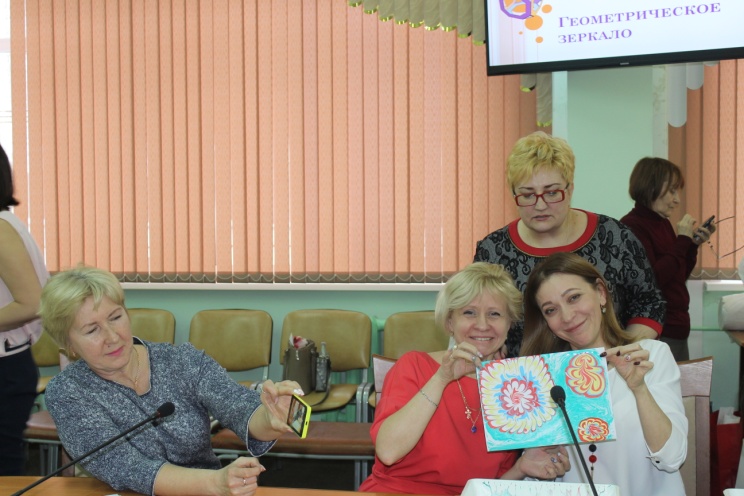 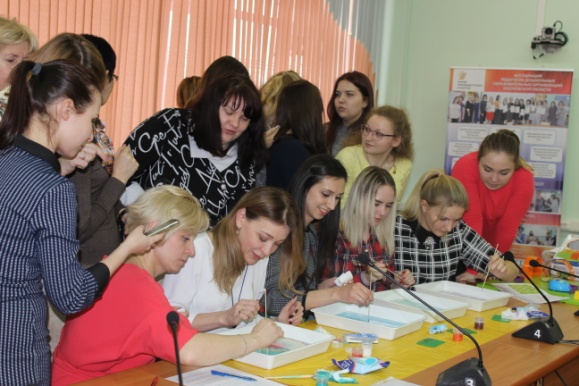 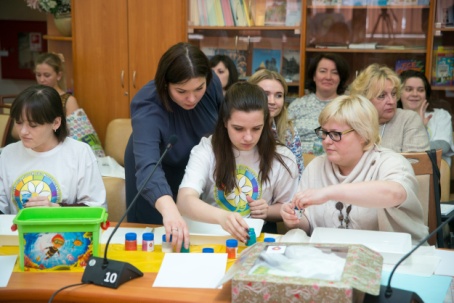 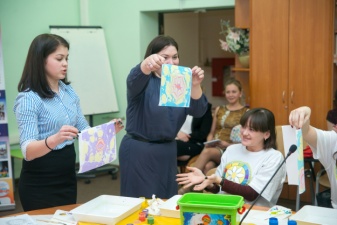 Интерактивный этап в формате WorldSkills «Профессиональное открытие»
Демонстрация инновационного оборудования 
«Рисование на воде в технике «Эбру»
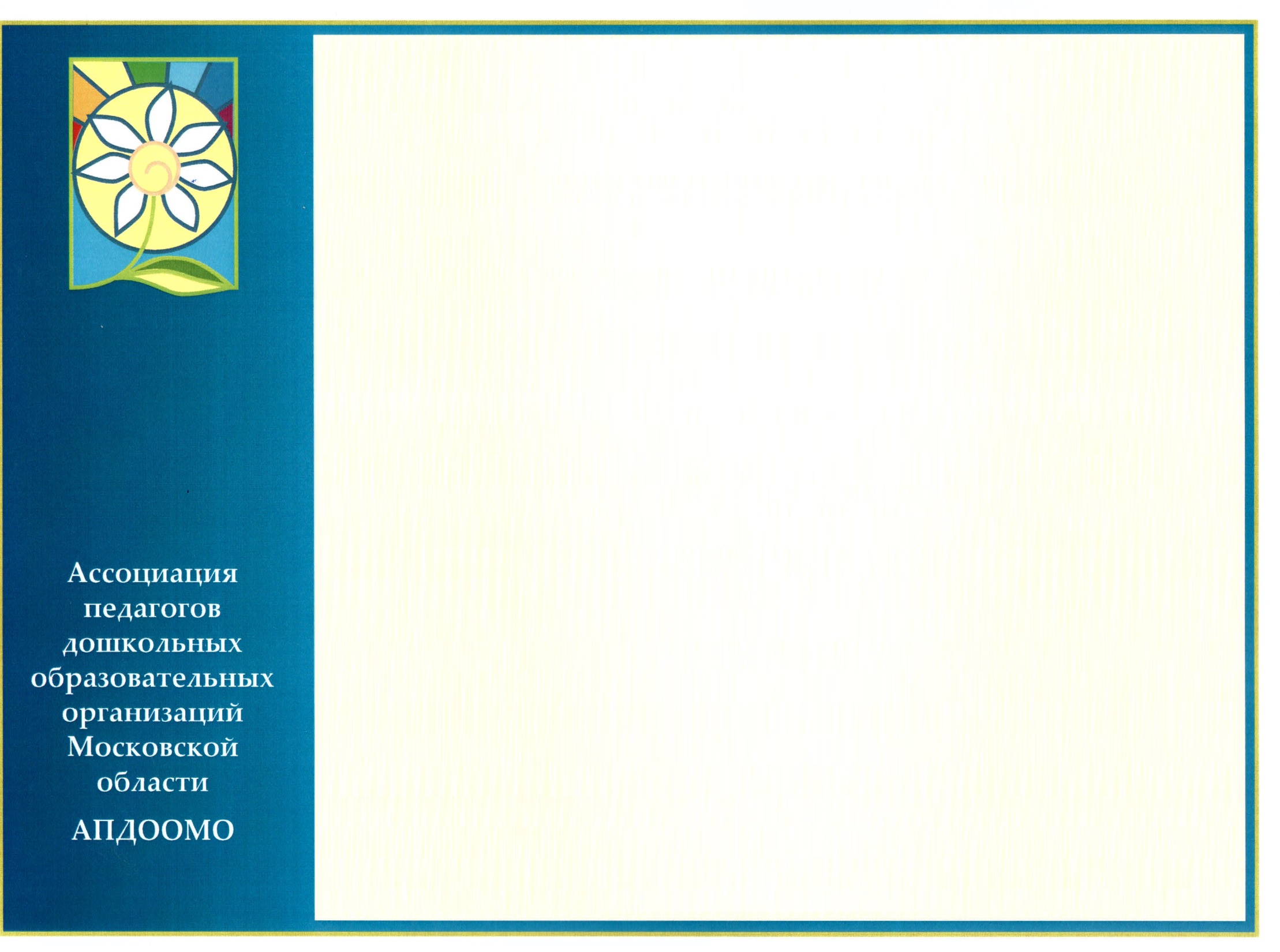 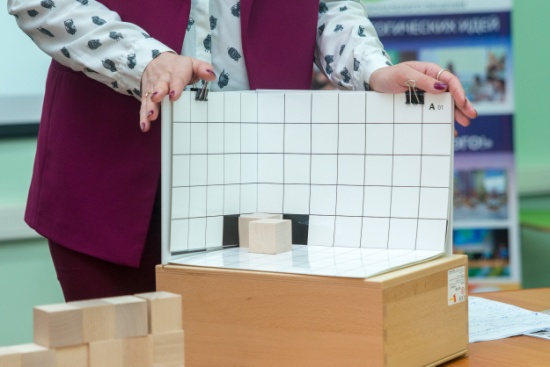 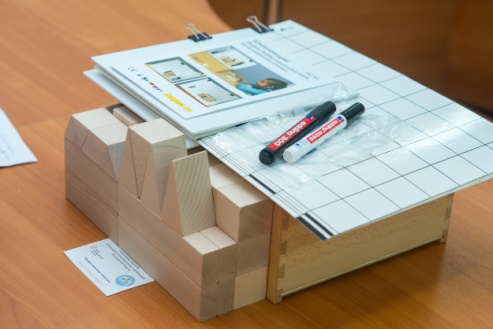 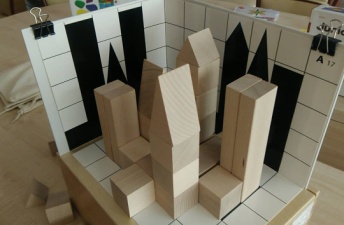 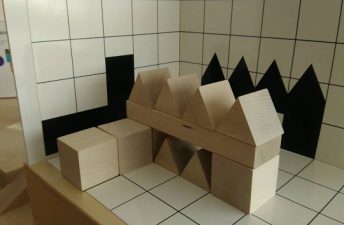 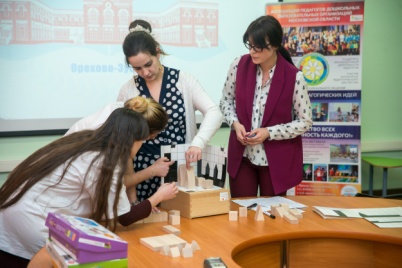 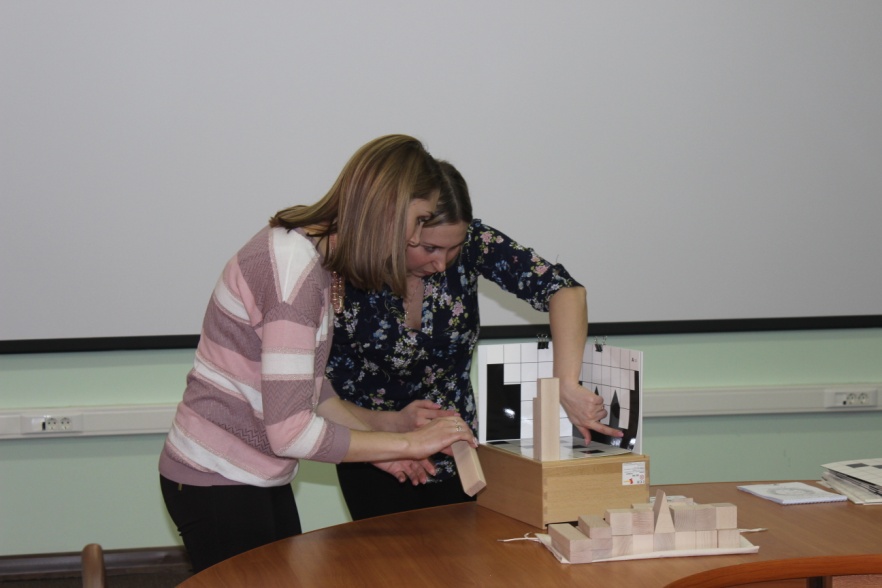 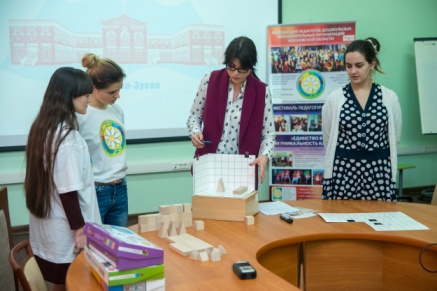 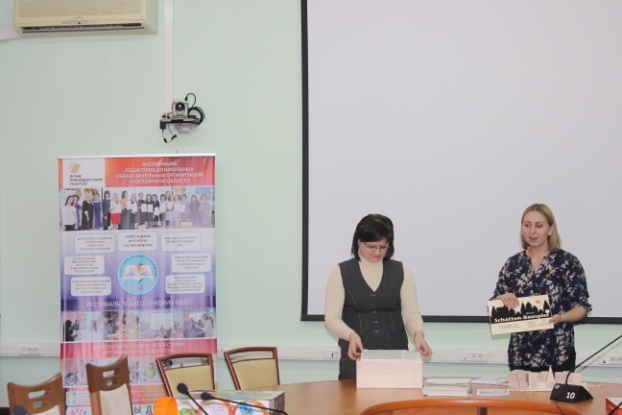 Интерактивный этап в формате WorldSkills «Профессиональное открытие»
Демонстрация инновационного оборудования 
«Строим по образцу «Шатти»  (теневой конструктор)
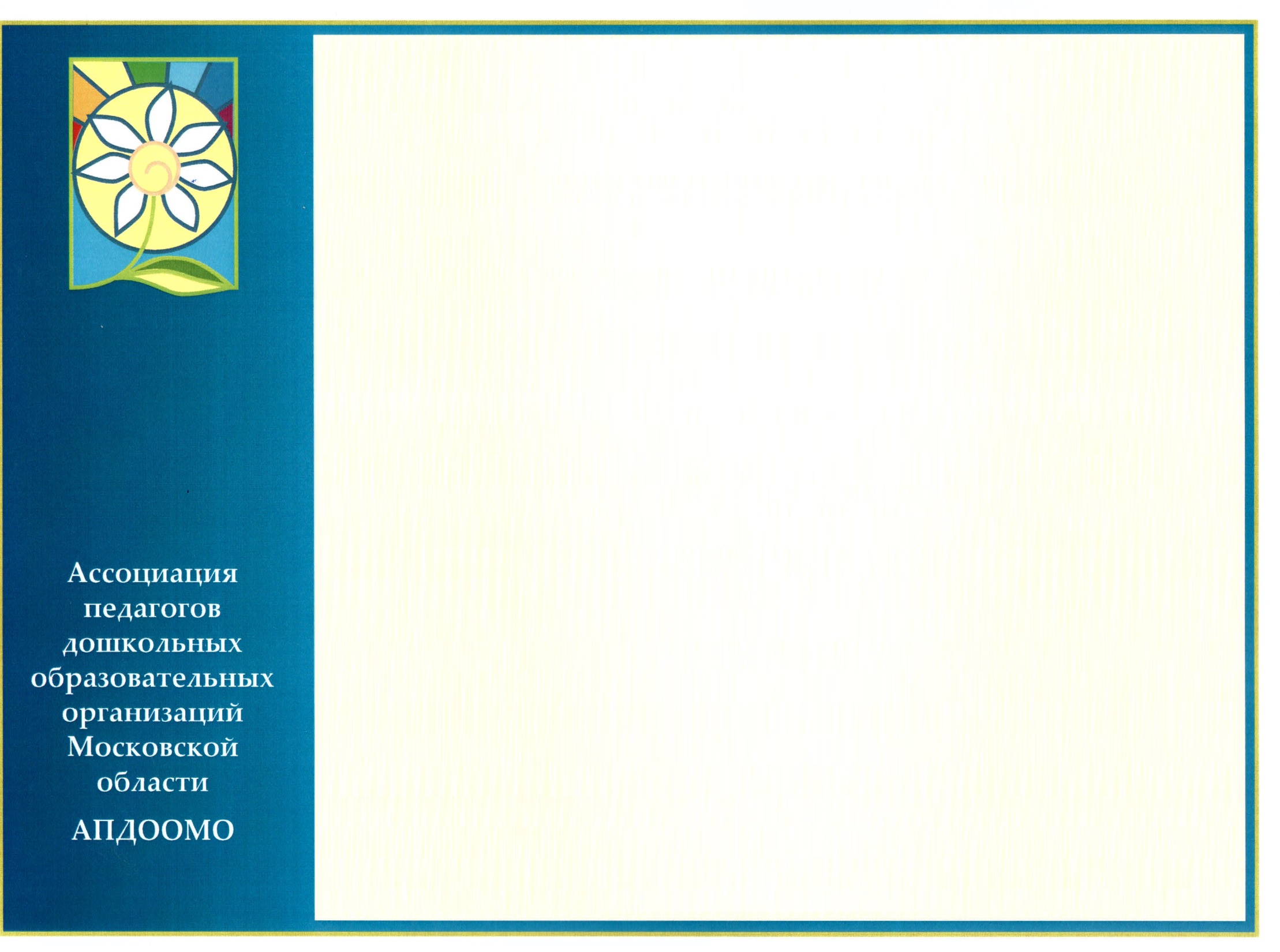 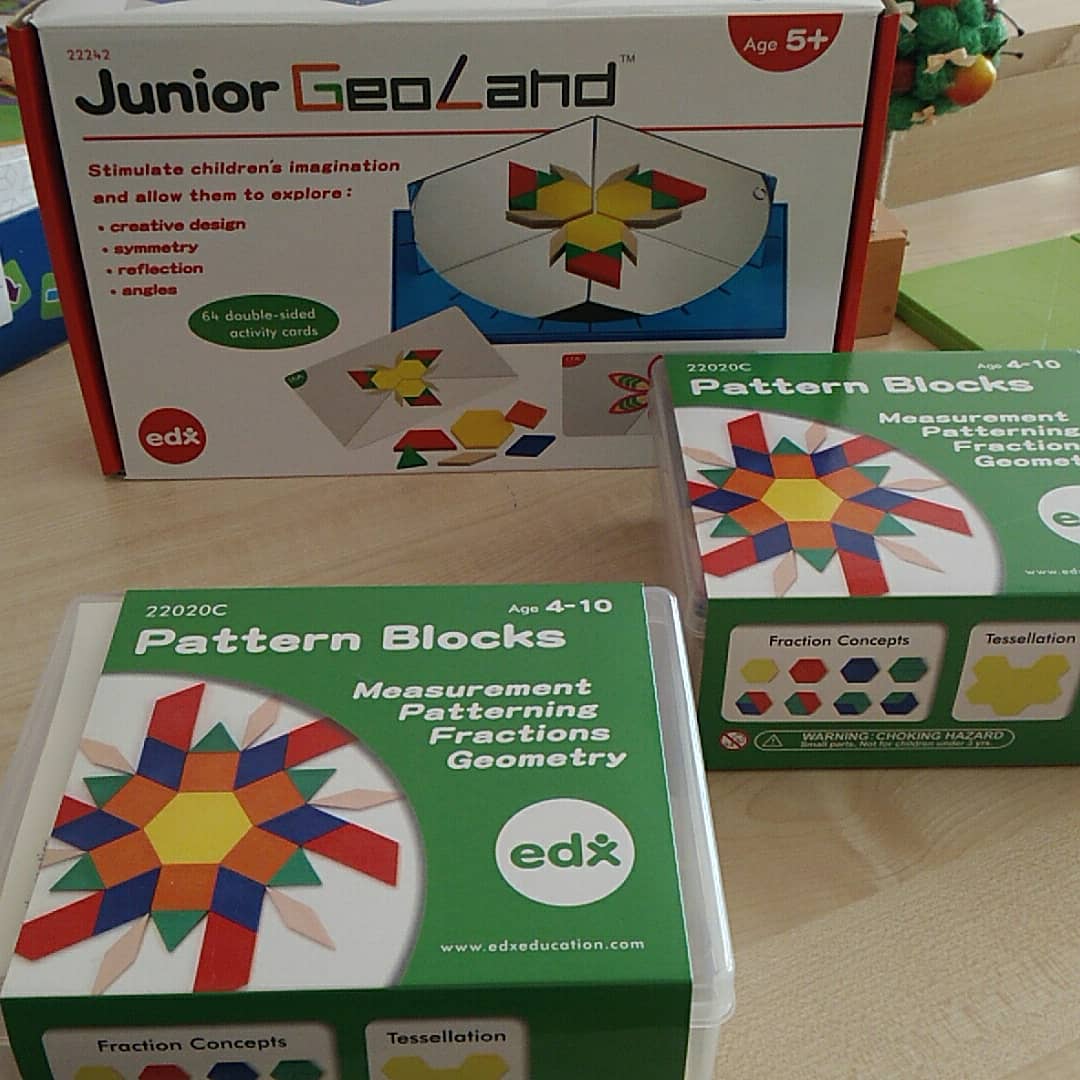 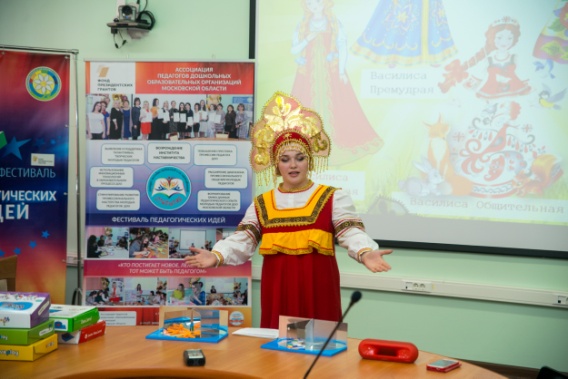 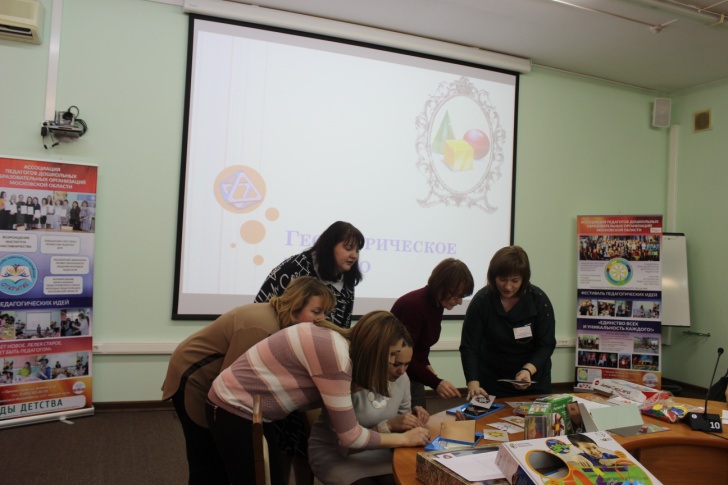 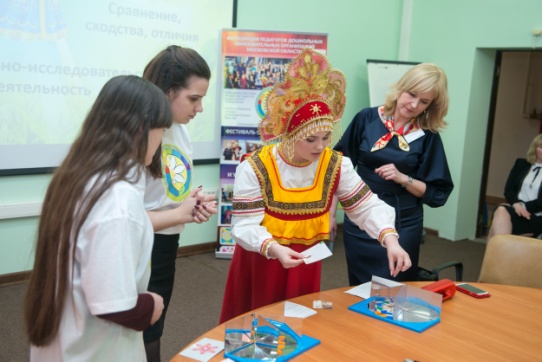 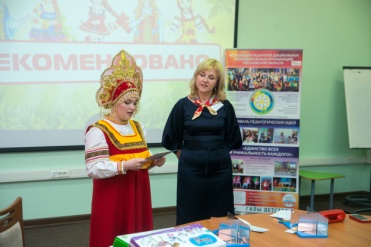 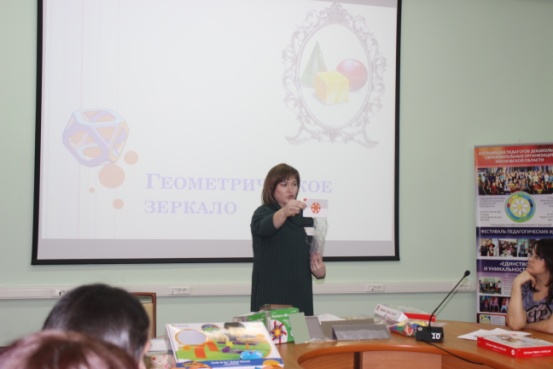 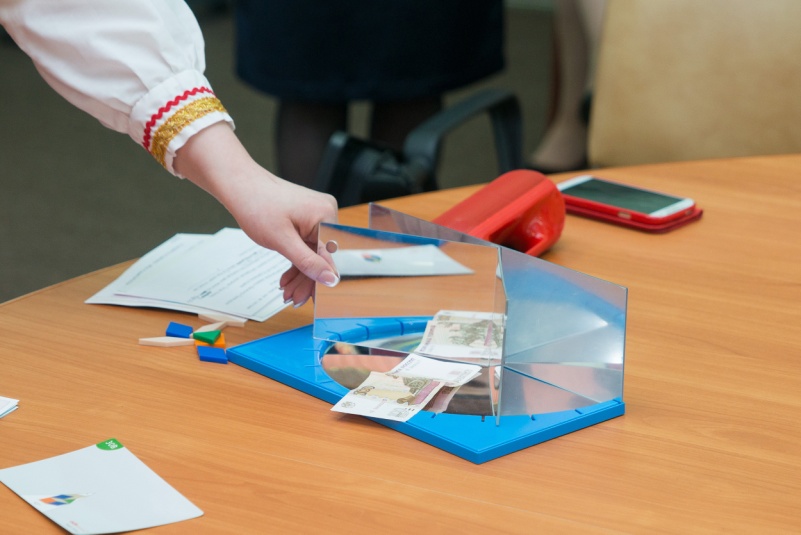 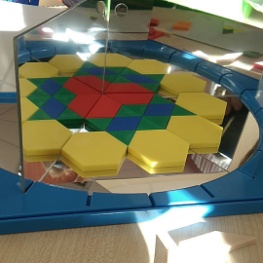 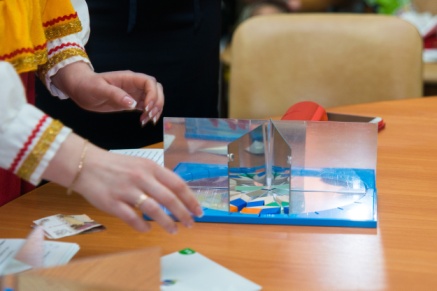 Интерактивный этап в формате WorldSkills «Профессиональное открытие»
Демонстрация инновационного оборудования 
«Геометрическое зеркало»
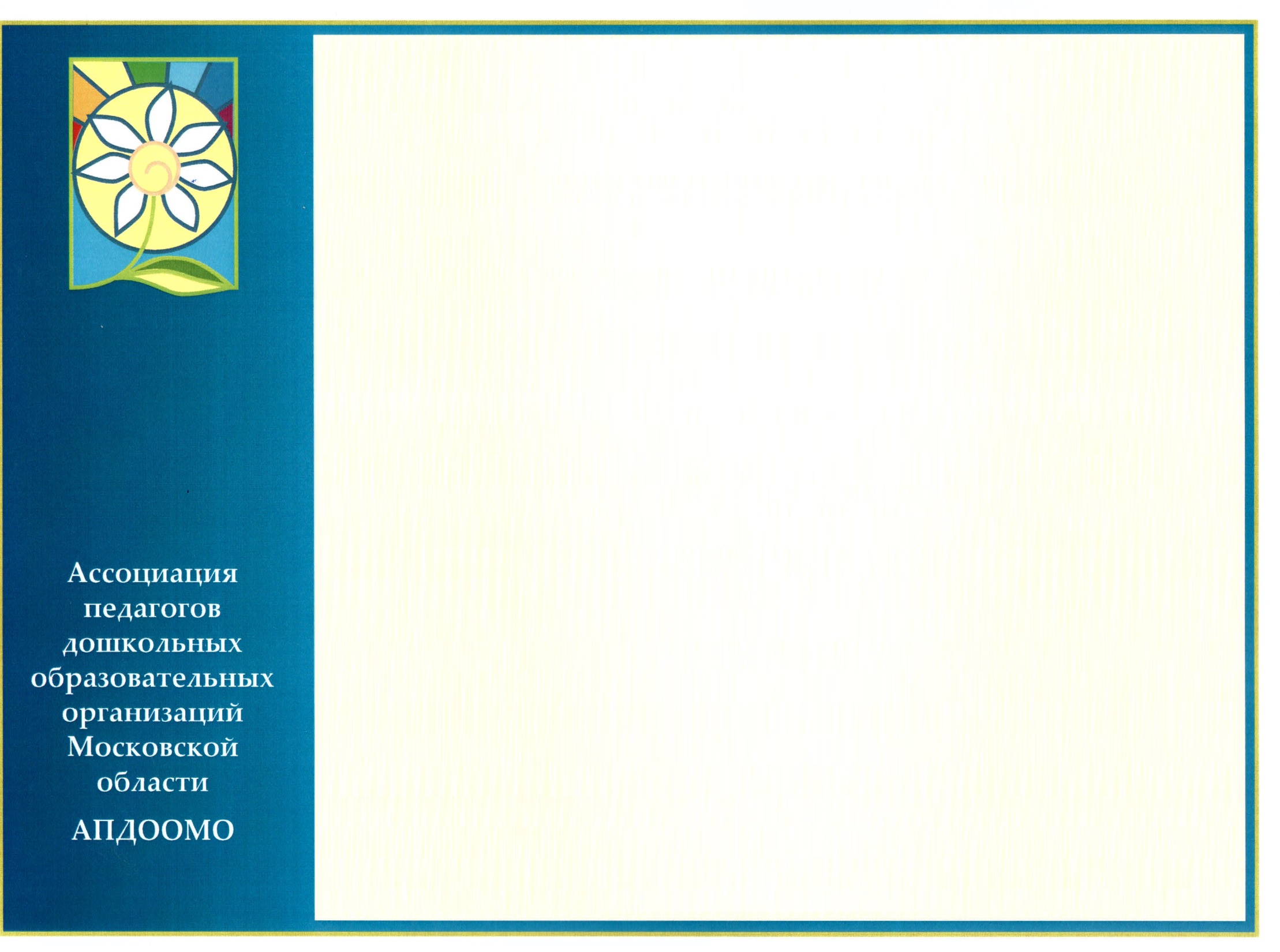 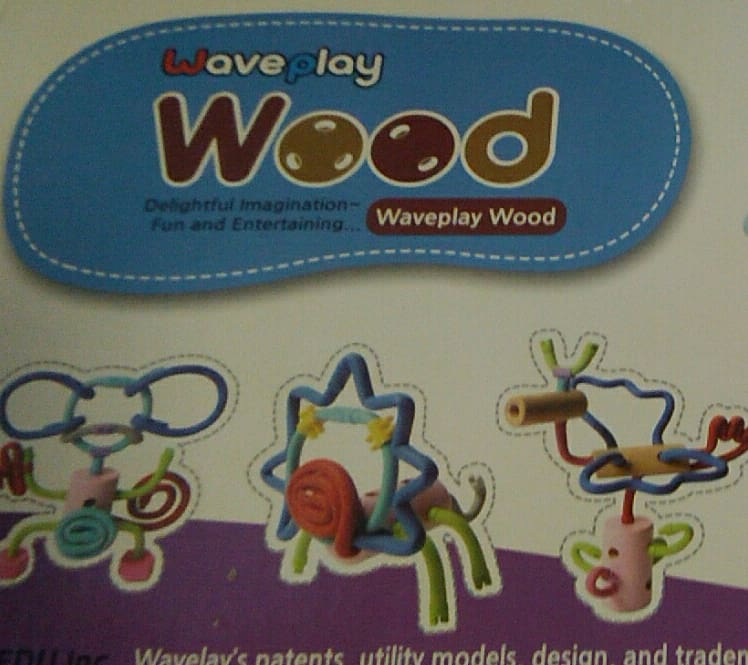 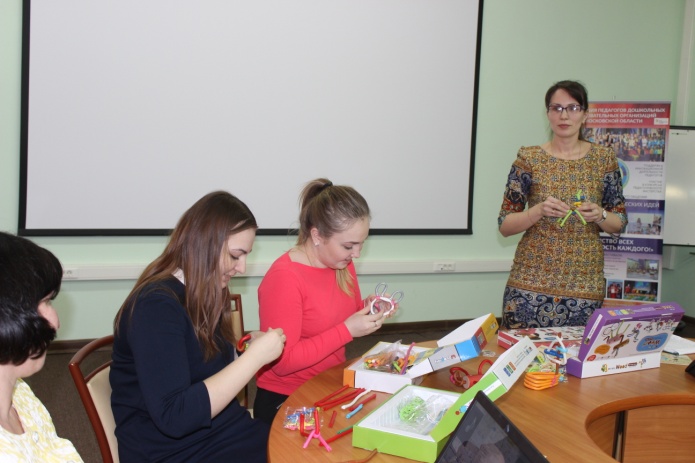 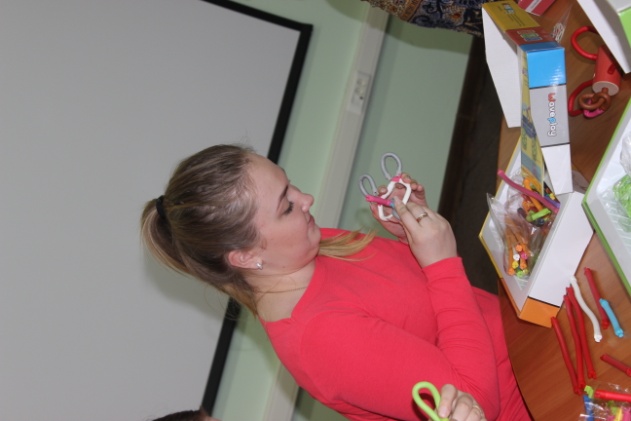 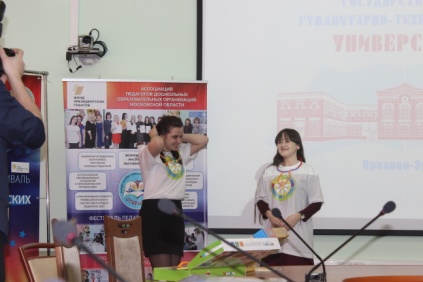 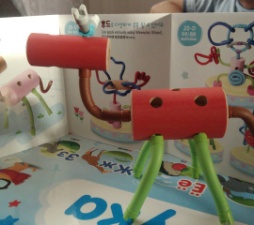 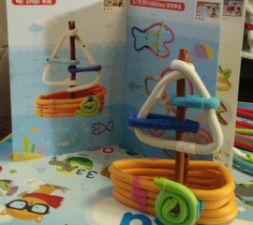 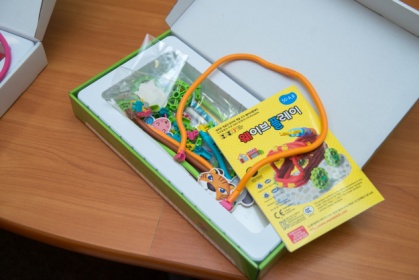 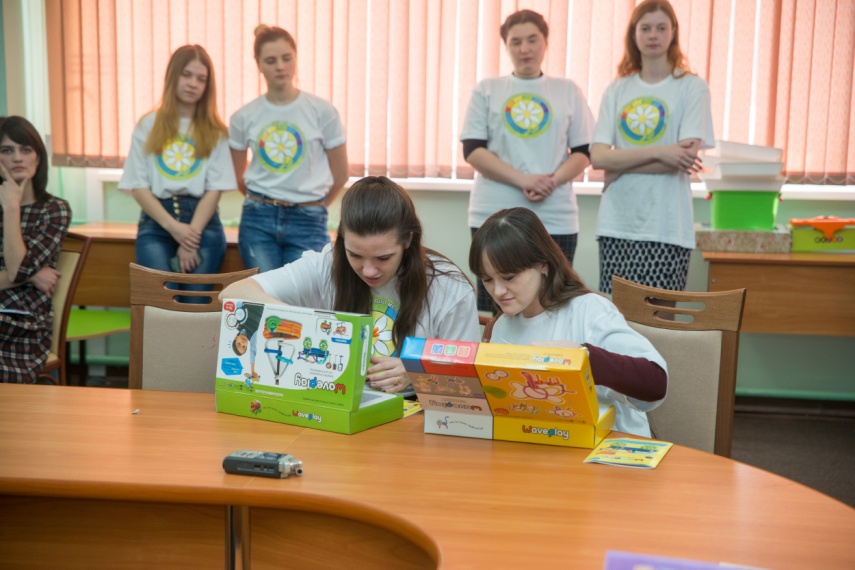 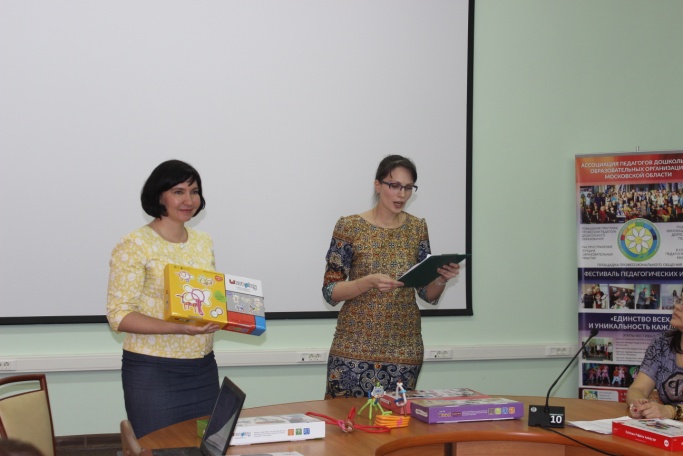 Интерактивный этап в формате WorldSkills «Профессиональное открытие»
Демонстрация инновационного оборудования
«Мягкий конструктор Waveplay»
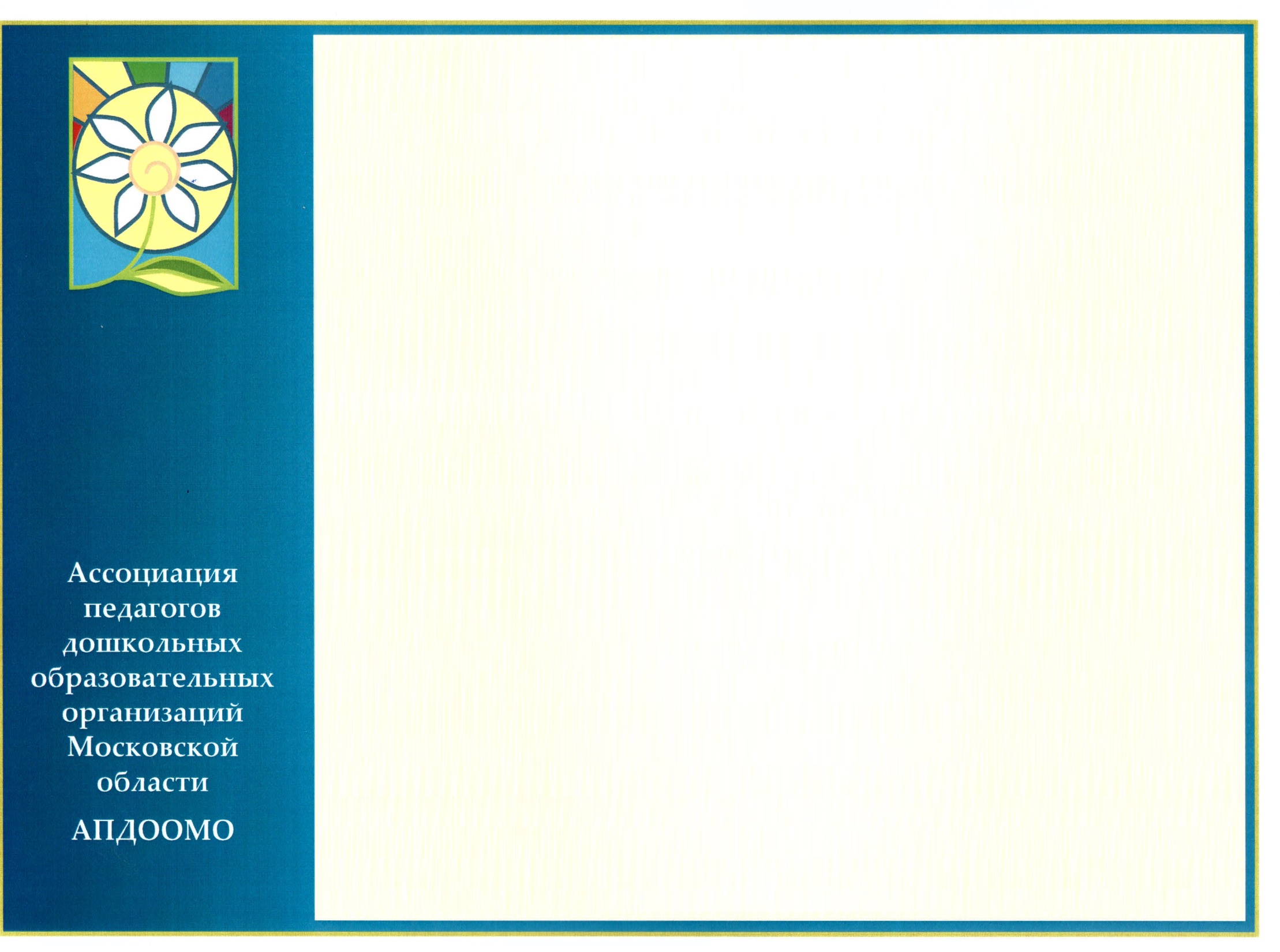 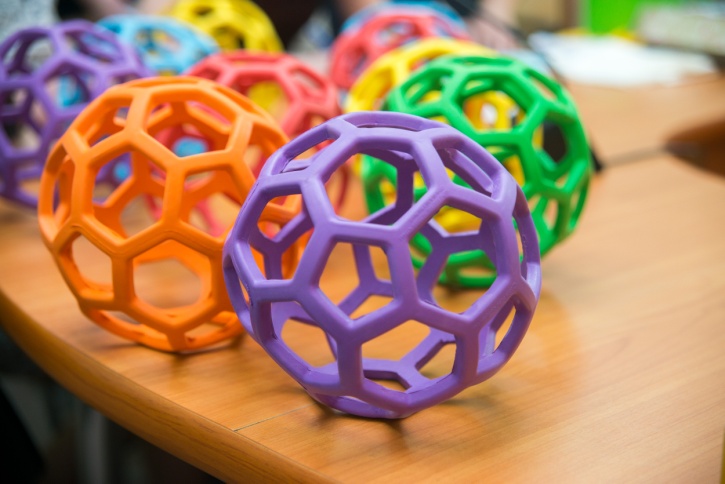 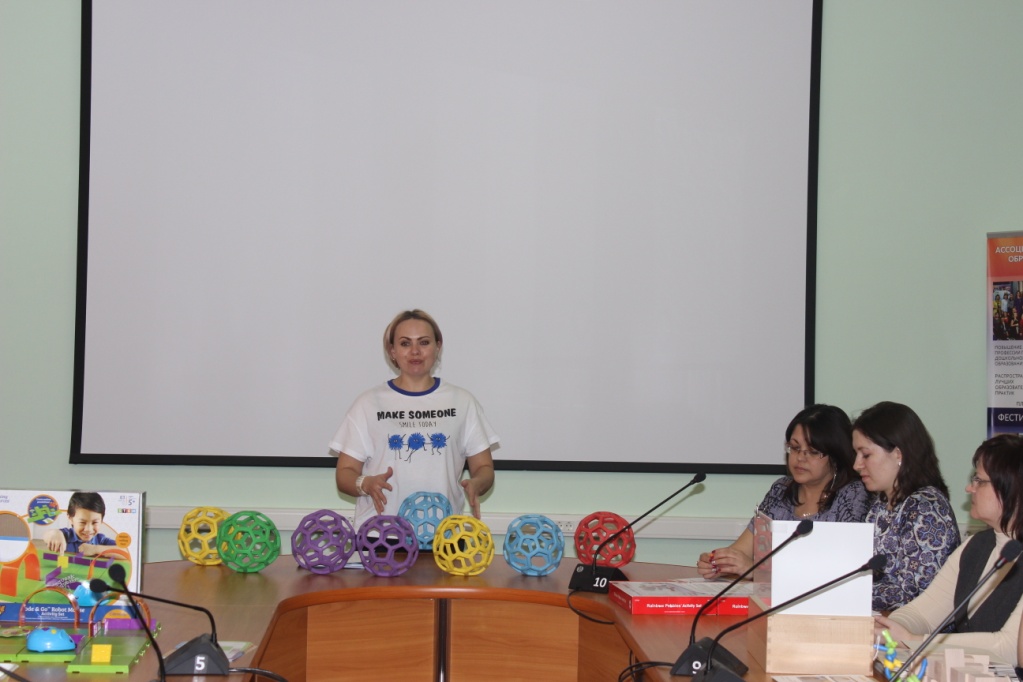 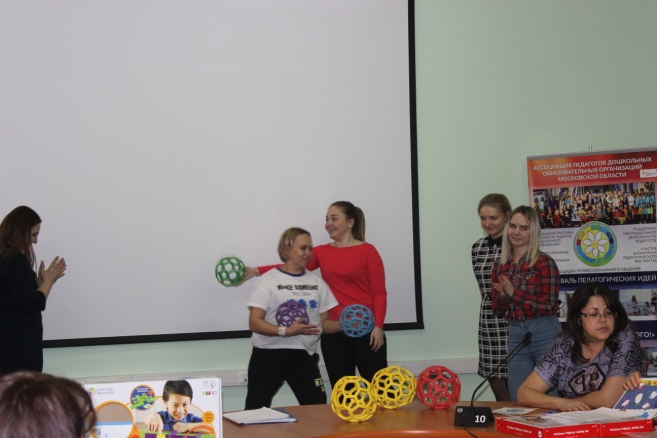 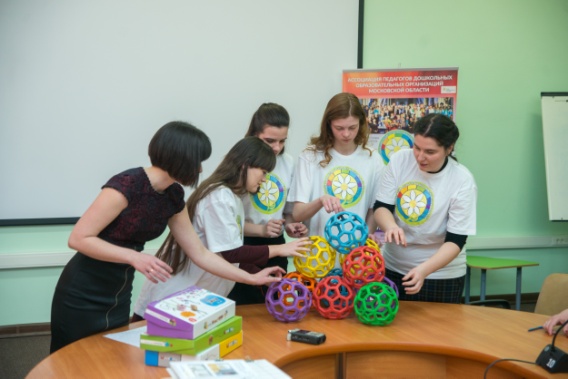 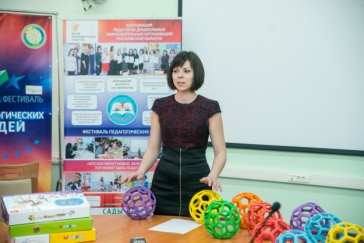 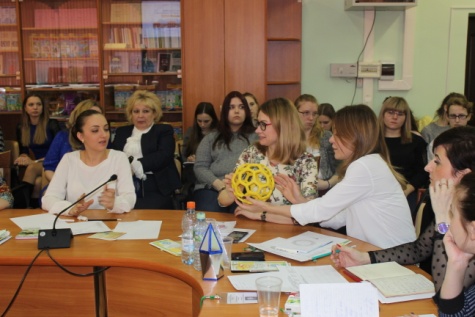 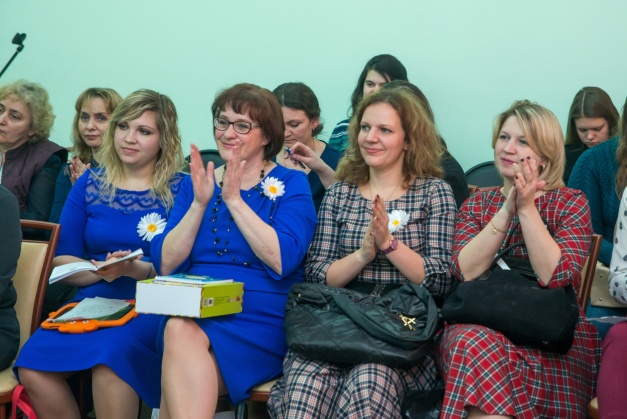 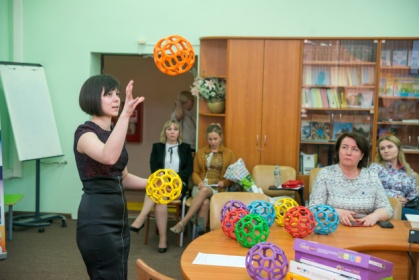 Интерактивный этап в формате WorldSkills «Профессиональное открытие»
Демонстрация инновационного оборудования 
«Сфера-мяч ажурная»
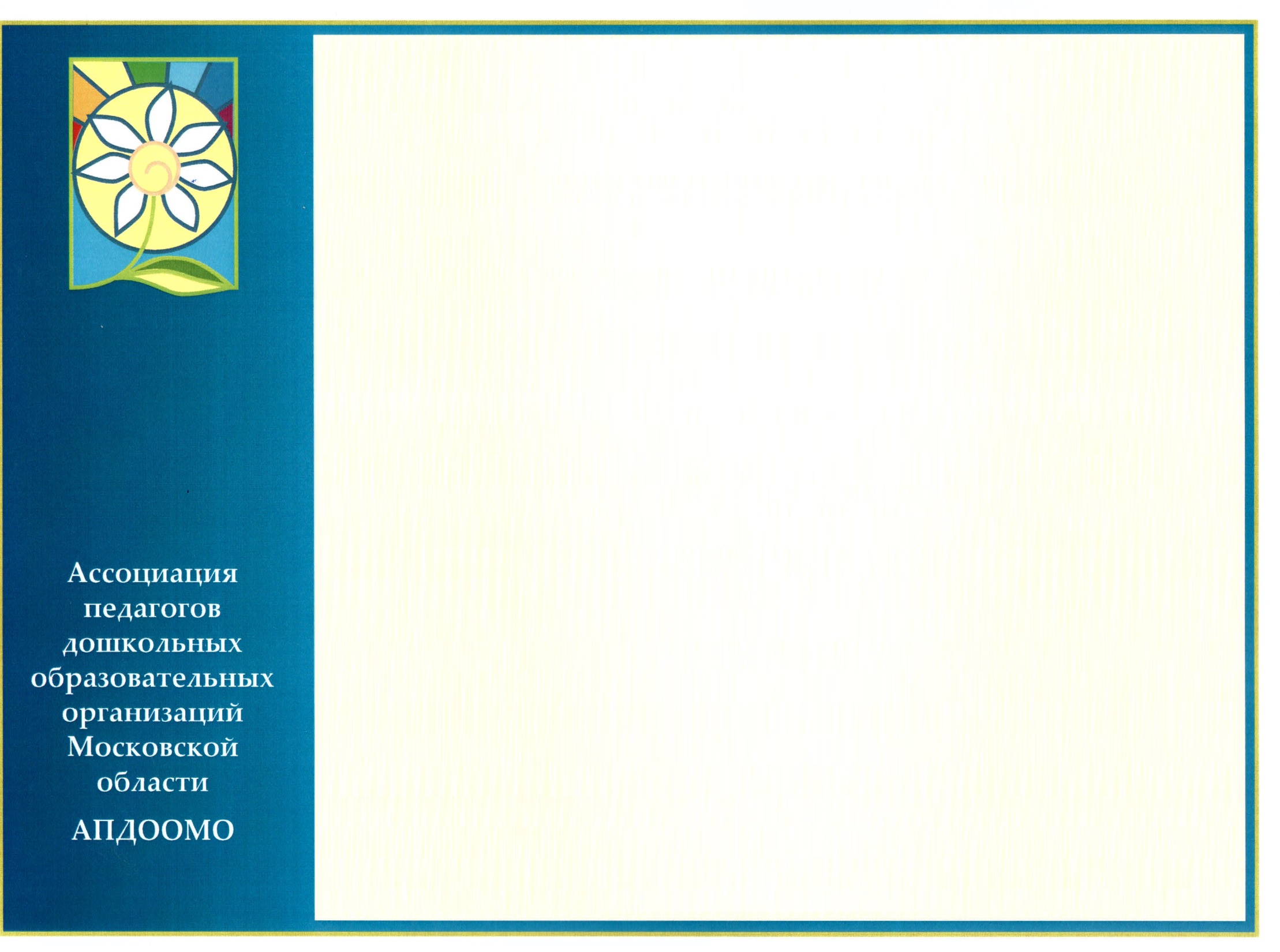 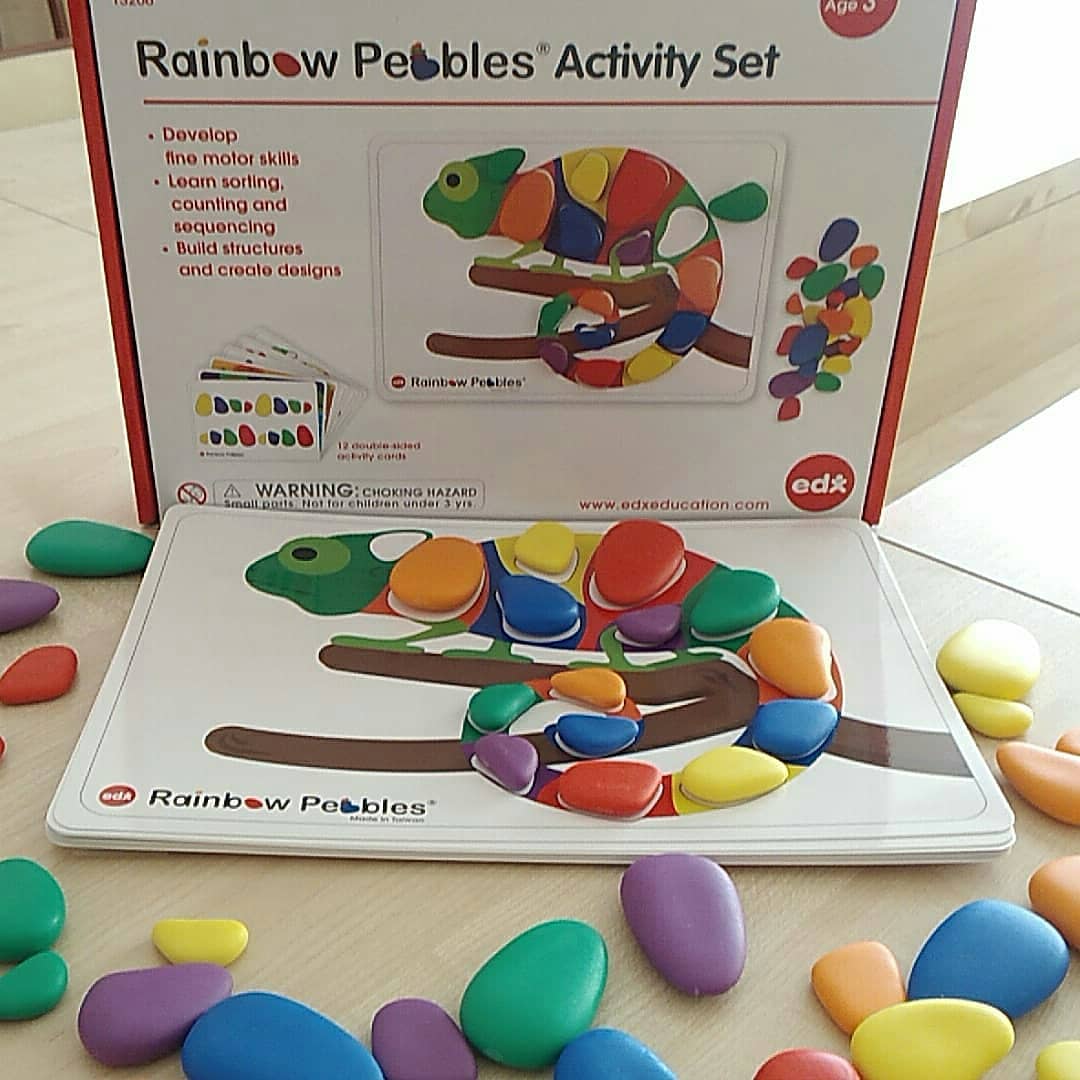 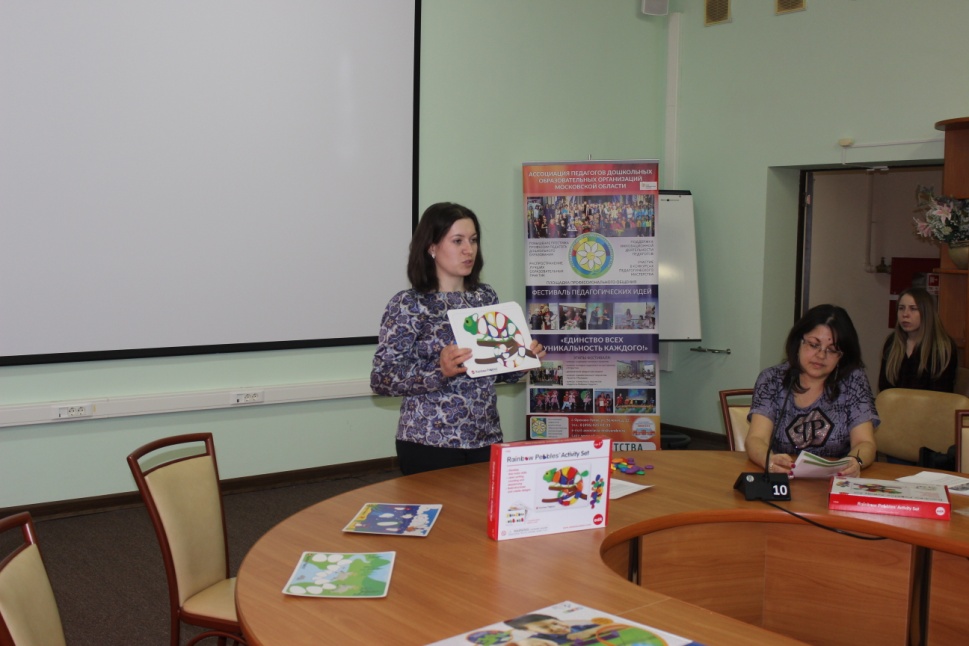 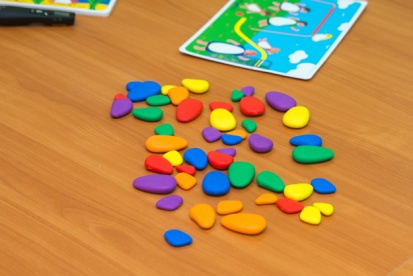 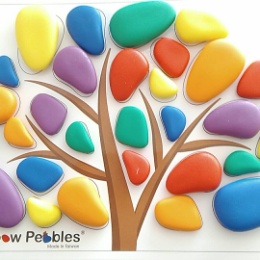 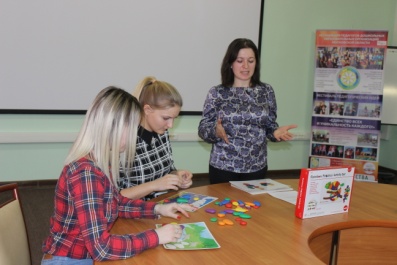 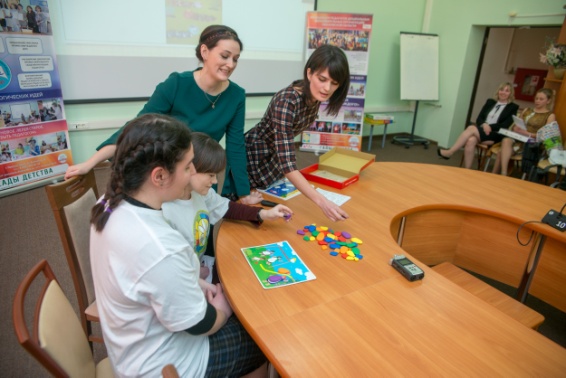 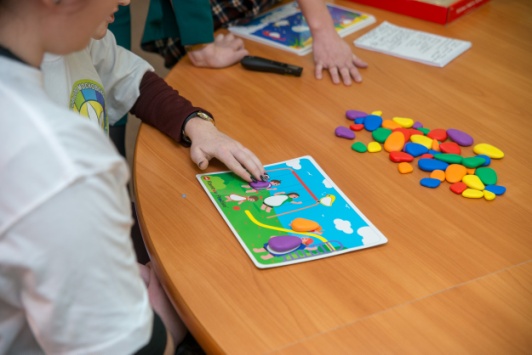 Интерактивный этап в формате WorldSkills «Профессиональное открытие»
Демонстрация инновационного оборудования 
«Радужные камешки»
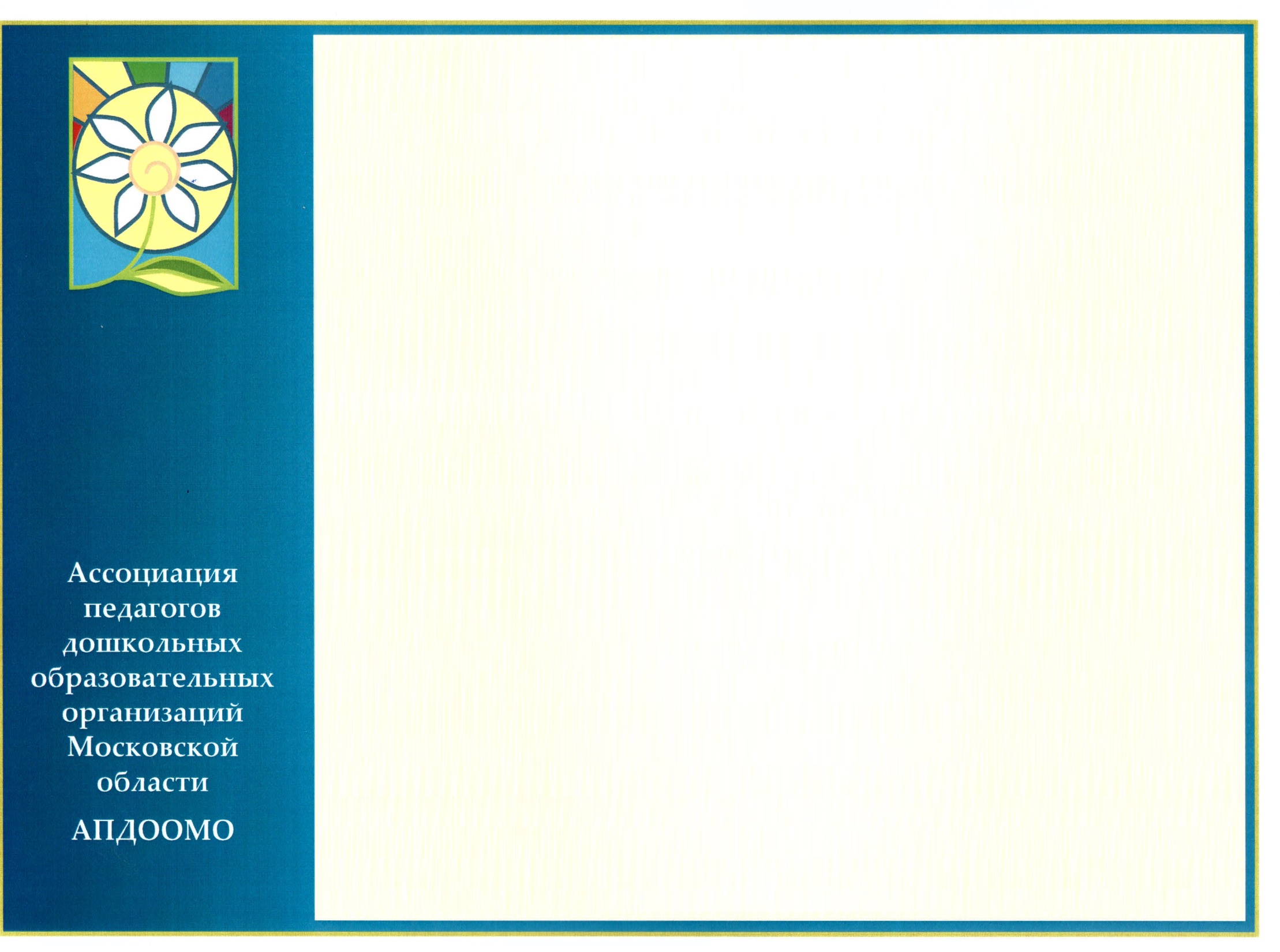 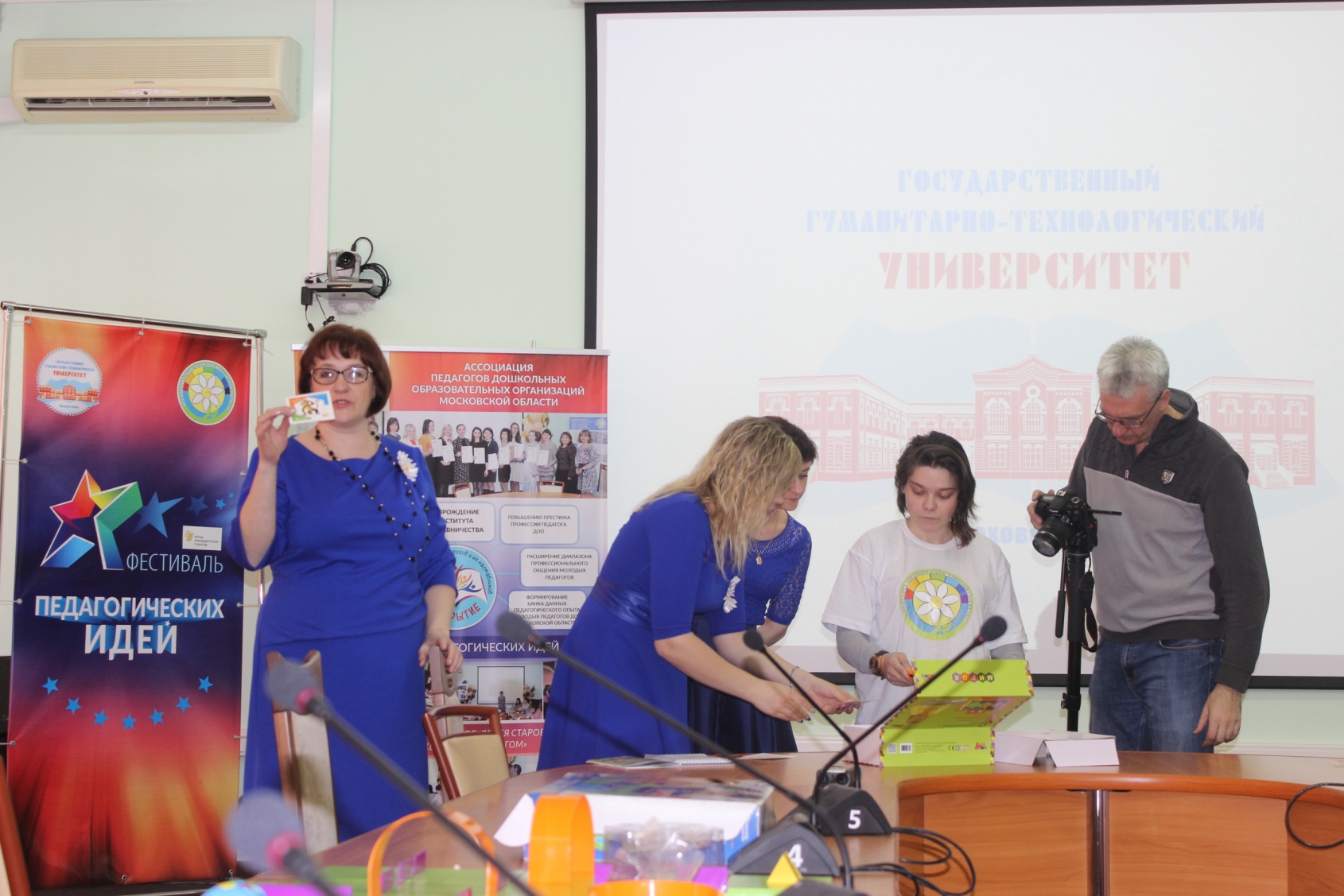 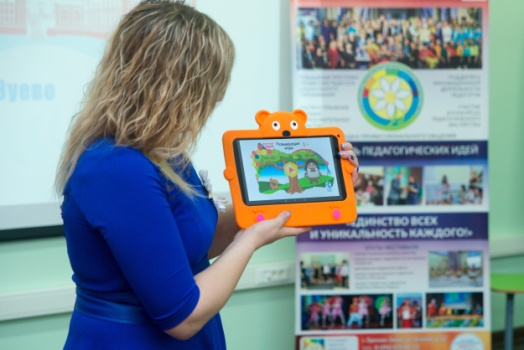 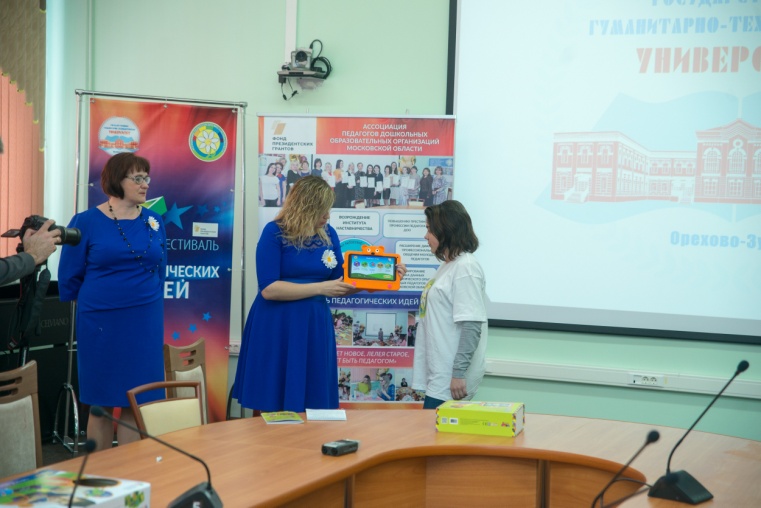 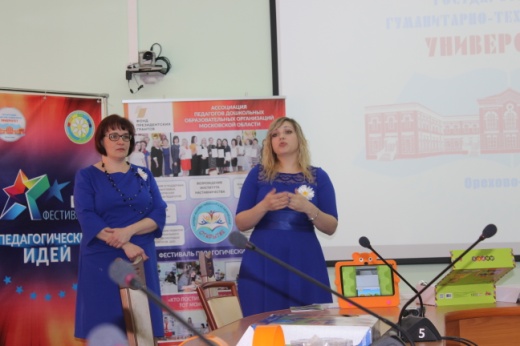 Интерактивный этап в формате WorldSkills «Профессиональное открытие»
Демонстрация инновационного оборудования 
Планшетный ПК «Мультимедийный игровой развивающий образовательный комплекс (МИР'ОК)»
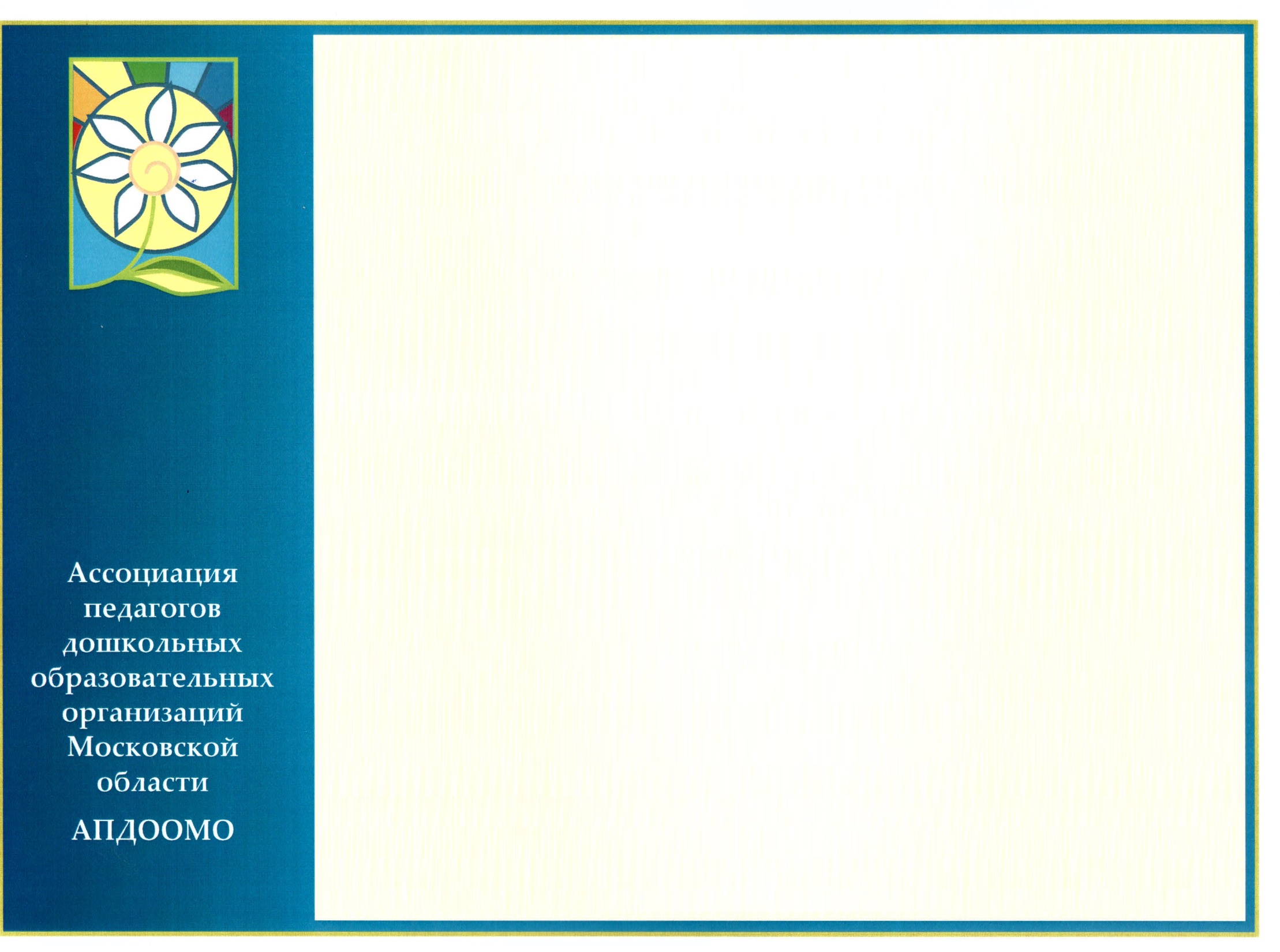 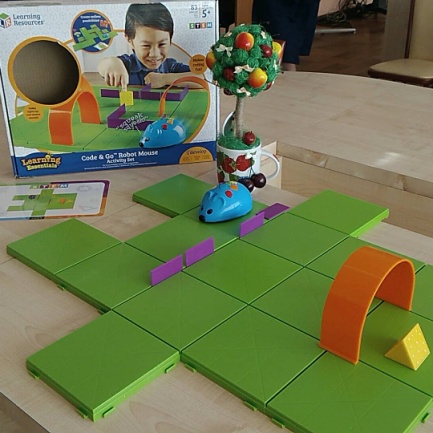 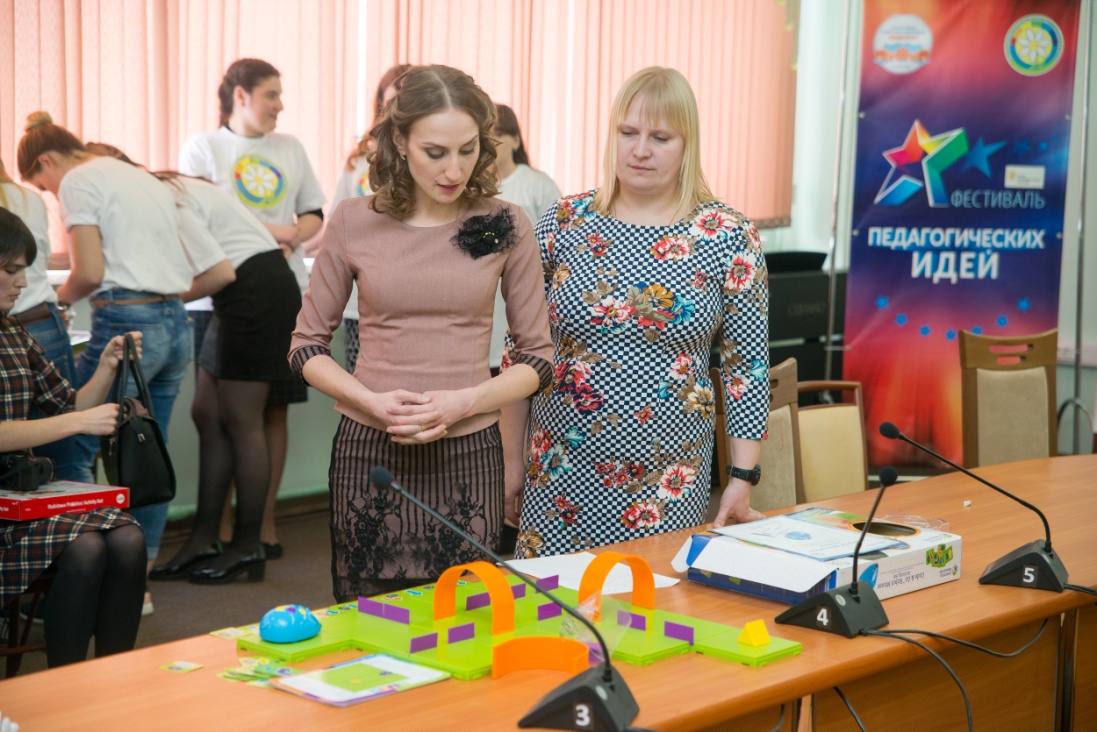 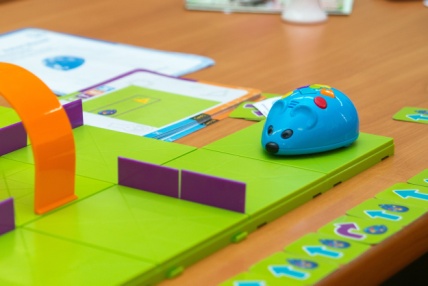 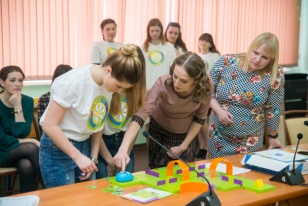 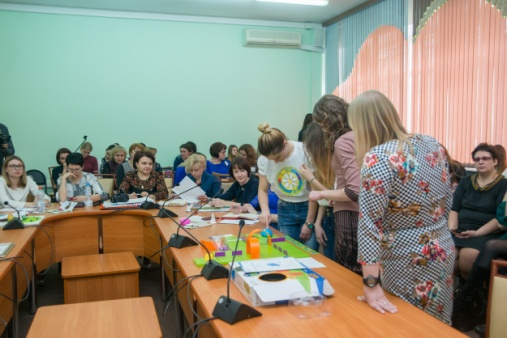 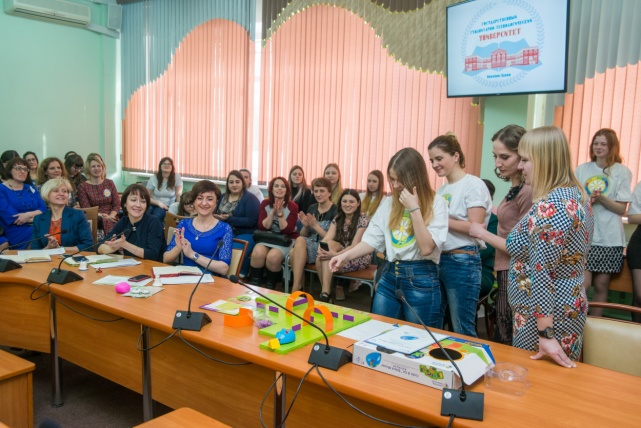 Интерактивный этап в формате WorldSkills «Профессиональное открытие»
Демонстрация инновационного оборудования 
STEM-набор «Робомышь»
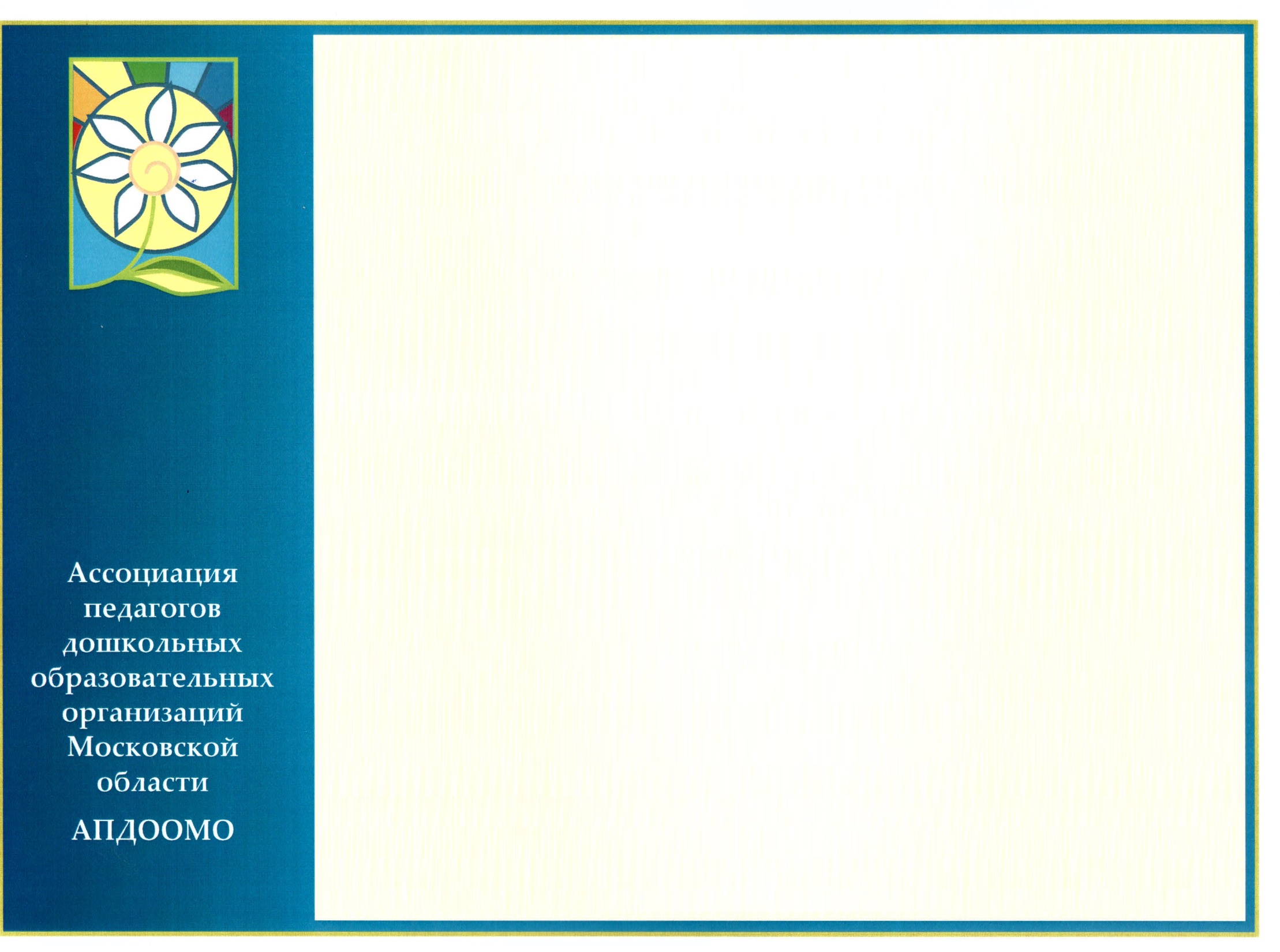 Победитель и лауреаты областного конкурса молодых педагогов и их наставников «ОТКРЫТИЕ» 
в номинации «Ассоциация педагогов дошкольных образовательных организаций Московской области»
Победитель - Федичкина Ольга Николаевна и ее наставник Безыкорнова Любовь Александровна,  Муниципальное бюджетное дошкольного образовательное учреждение общеразвивающего вида «Детский сад №2 «Теремок», Коломенский г.о.
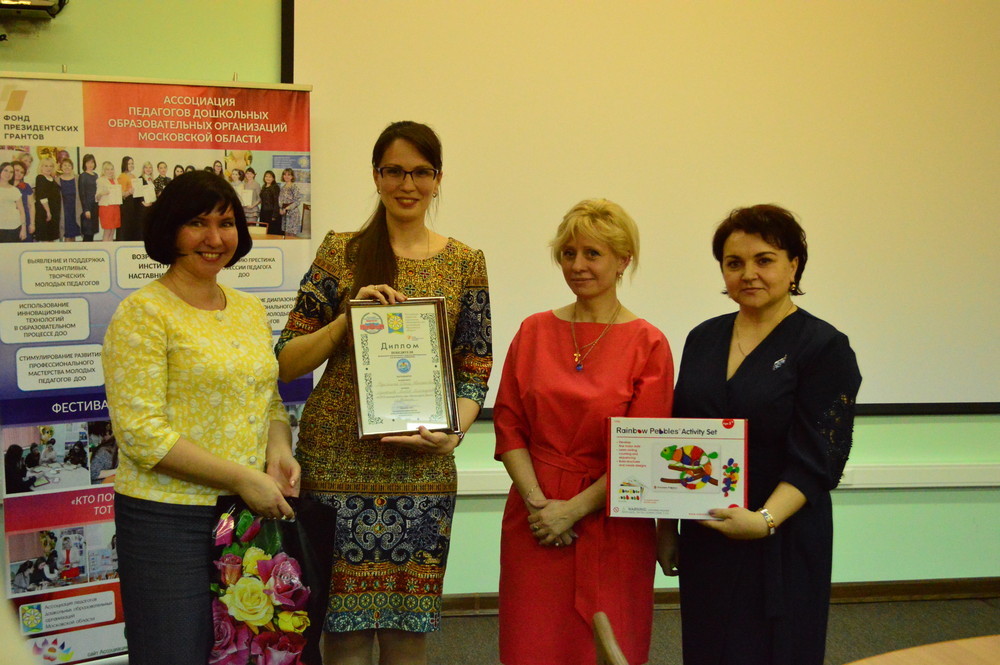 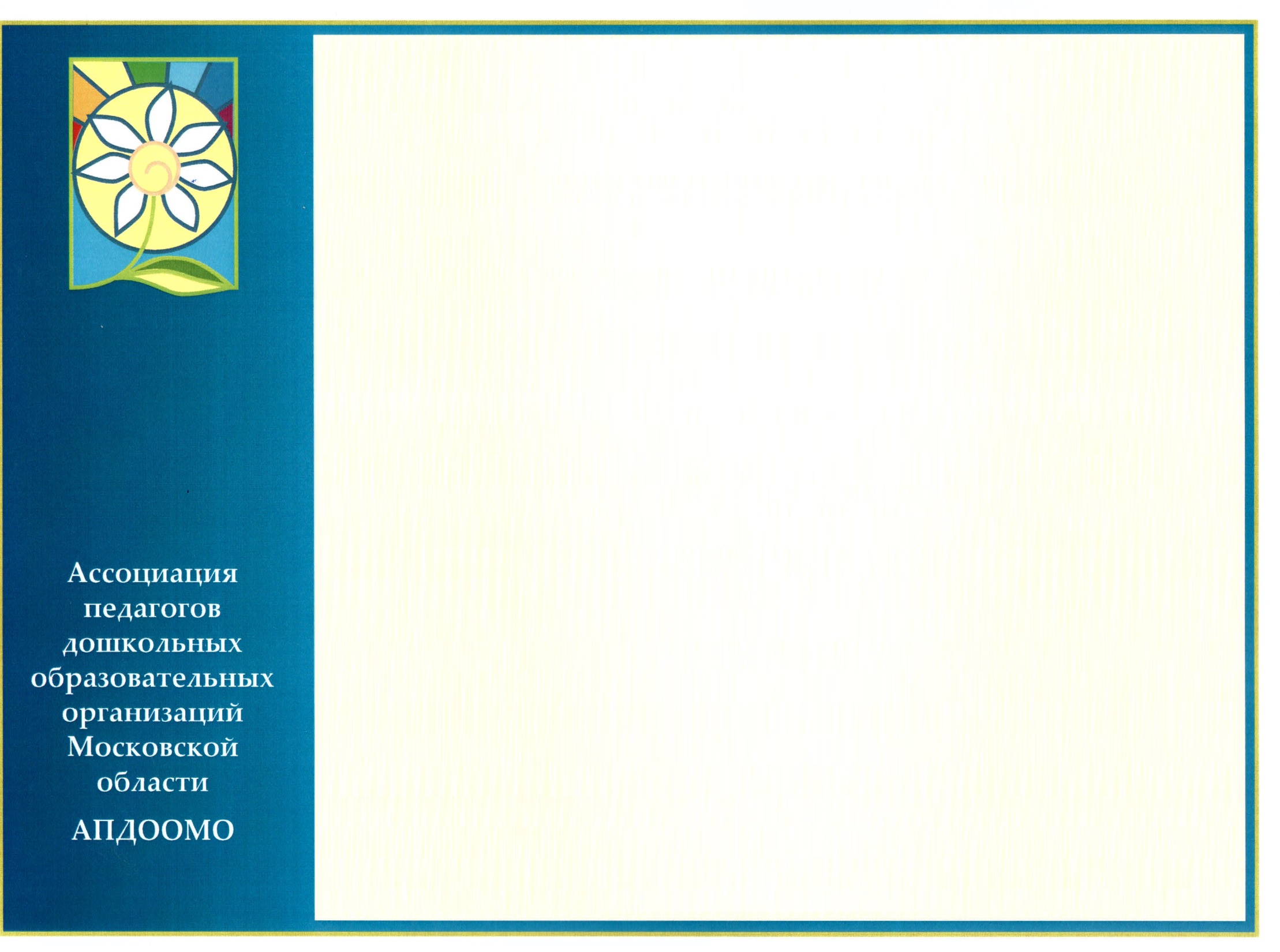 Лауреат 2 степени – Гурьянова Ольга Александровна и ее наставник  Коробицына Марина Николаевна, Муниципальное бюджетное дошкольное образовательное учреждение детский сад № 8 «Василек» комбинированного вида, г. Ногинск.
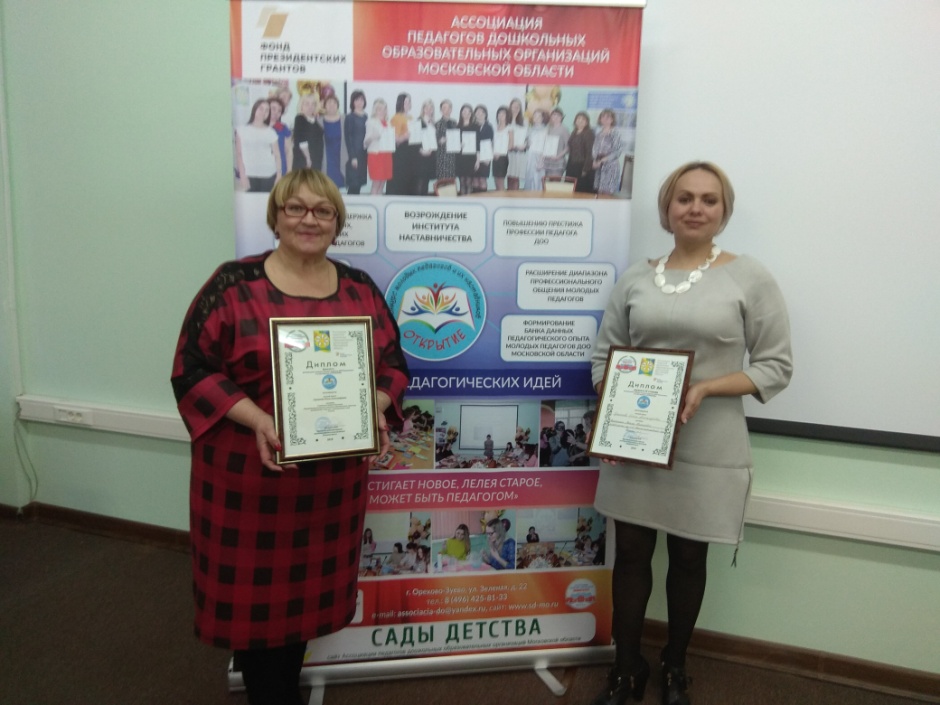 Лауреат 2 степени – Полякова Мария Анатольевна и ее наставник Голетиани Елена Геннадьевна, Автономное дошкольное образовательное учреждение детский сад комбинированного вида №5 «Подсолнушек», г.о. Егорьевск
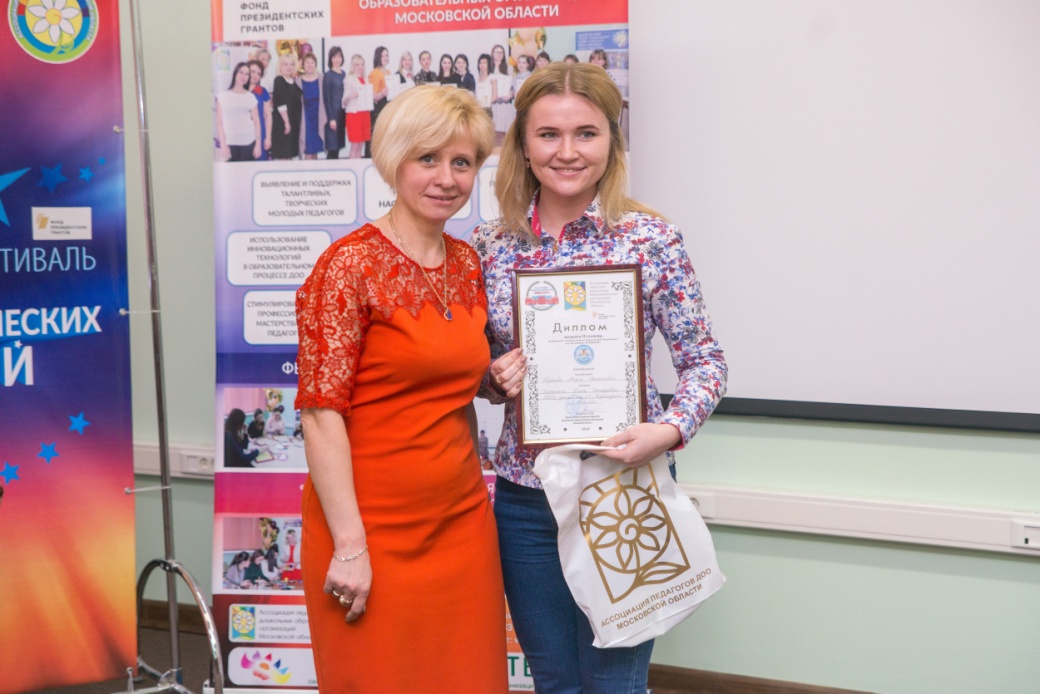 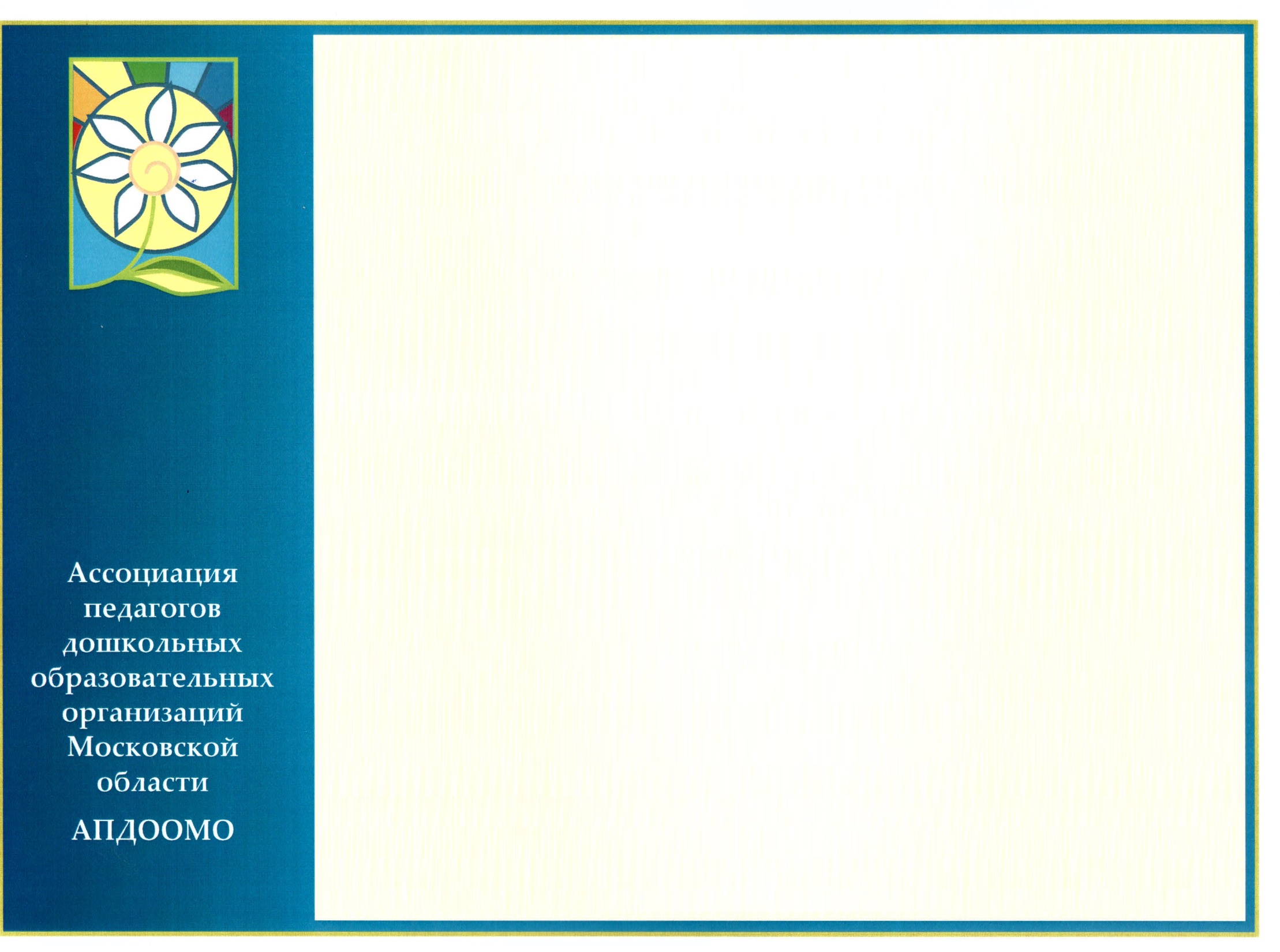 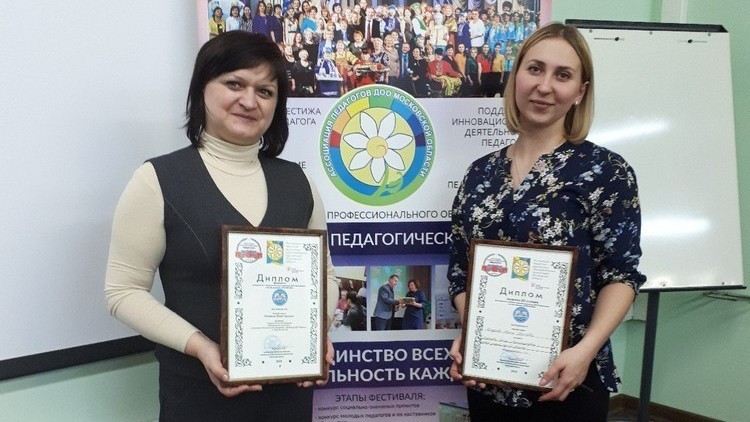 Лауреат 3 степени – Погодаева Юлия Сергеевна и ее наставник Алферова Ольга Александровна, Муниципальное автономное дошкольное образовательное учреждение - детский сад №7 «Теремок», г.о. Наро-Фоминский.
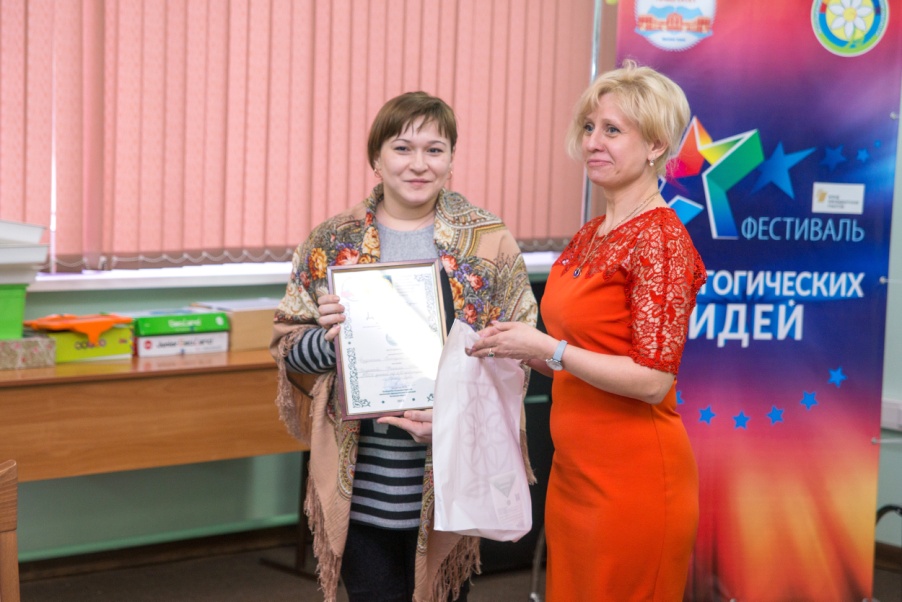 Лауреат 3 степени – Роздольская Екатерина Викторовна и ее наставник Нездешнева Наталья Ивановна, Муниципальное дошкольное образовательное учреждение детский сад №20 комбинированного вида, г.о. Орехово-Зуево.
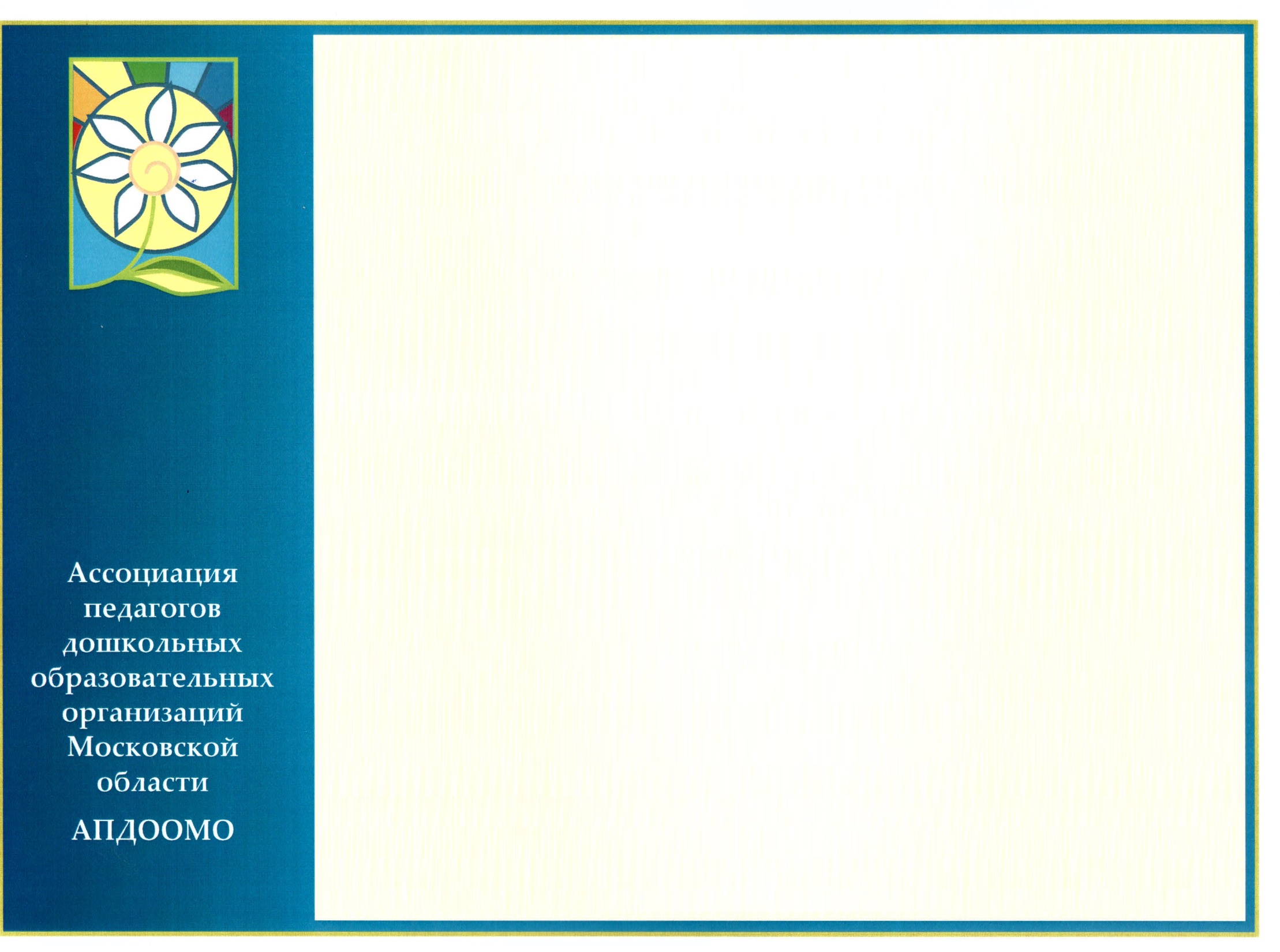 Победитель и лауреаты и областного конкурса молодых педагогов и их наставников «ОТКРЫТИЕ»
 в номинации Клуб «Воспитатель Подмосковья»
Победитель - Чугай  Анастасия Александровна и ее наставник:  Масальская Елена Владимировна, Муниципальное дошкольное образовательное учреждение детский сад №19 «Звездочка», г.о. Подольск.
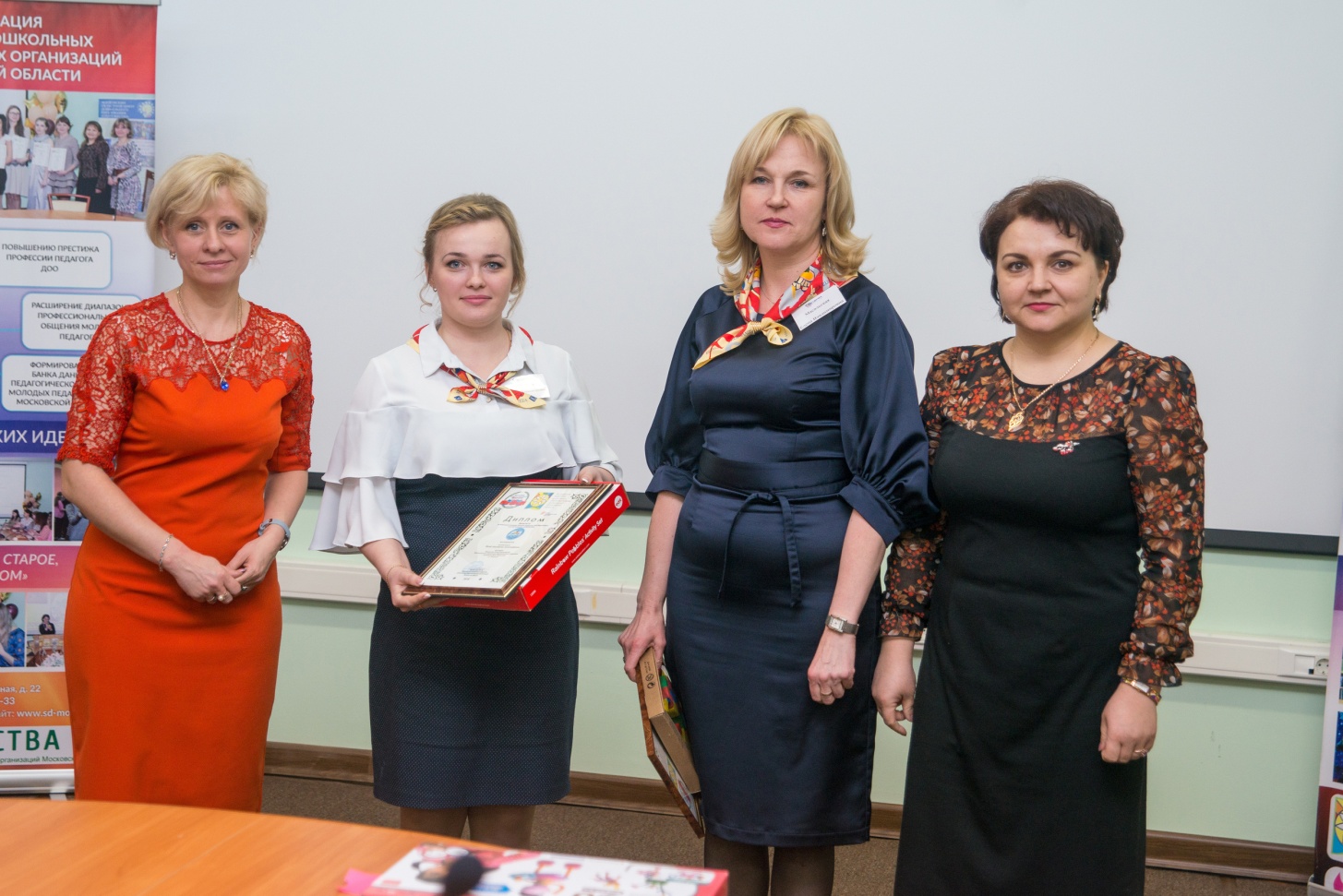 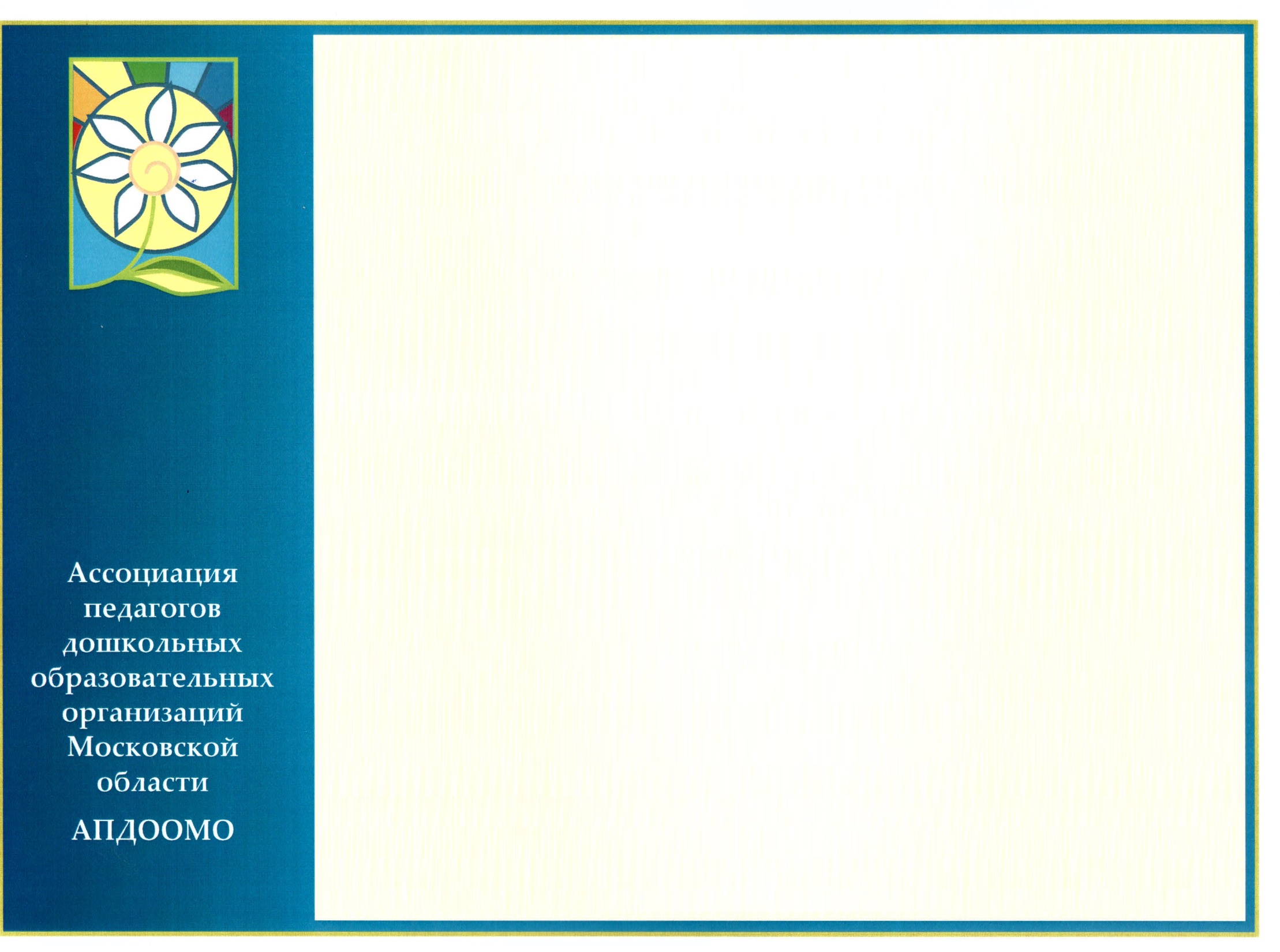 Лауреат 2 степени – Булыгина Екатерина Николаевна и ее наставник Крищикайтис Татьяна Николаевна, Муниципальное дошкольное образовательное учреждение Центр развития ребенка – детский сад №4, г.о. Электросталь.
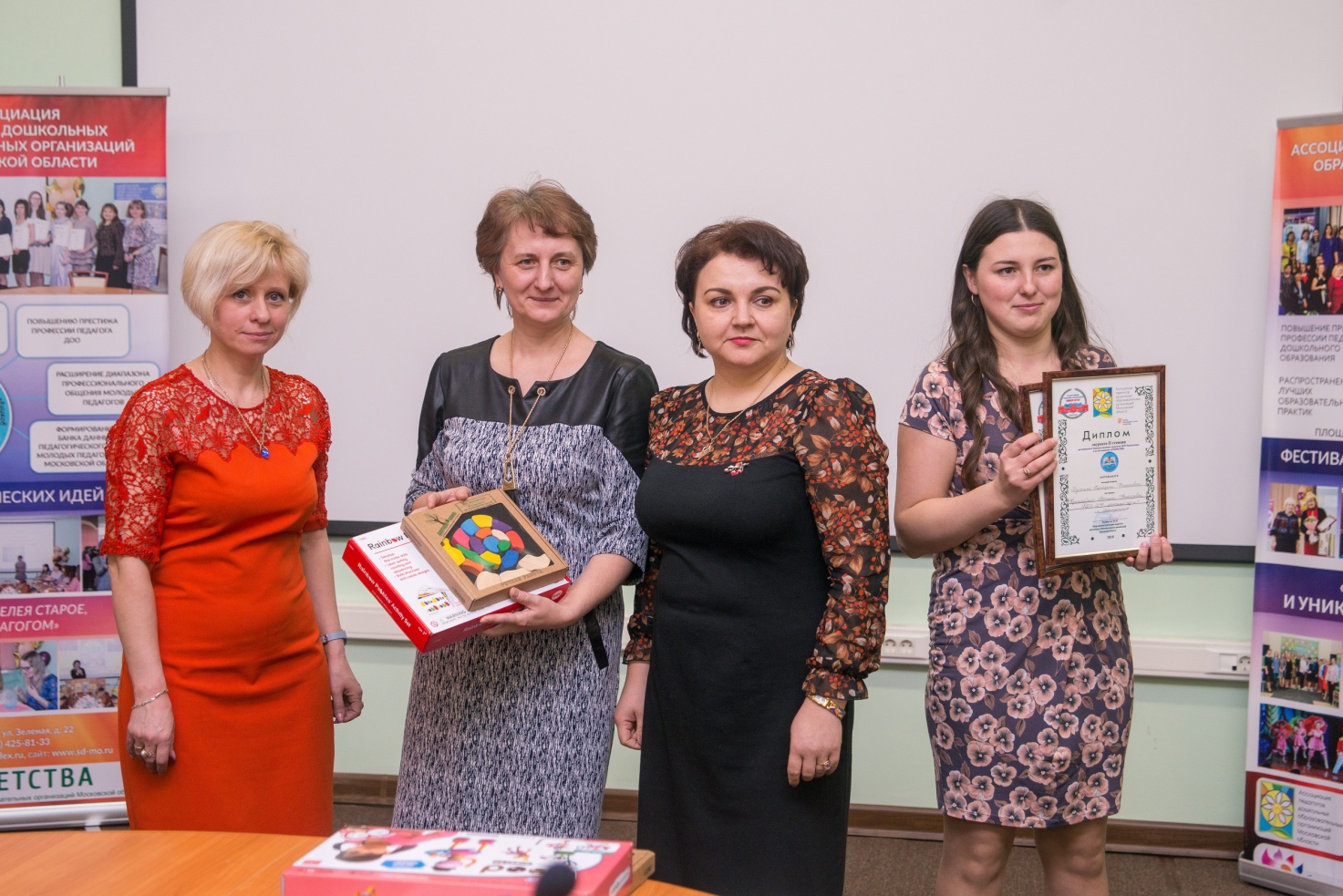